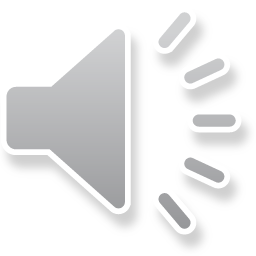 MOOC and Open Education Around the World: Recent News and Research Clues
Curt Bonk, Indiana University, cjbonk@indiana.edu
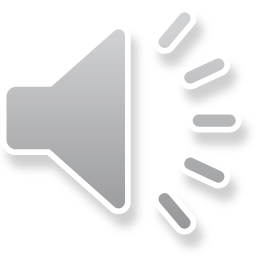 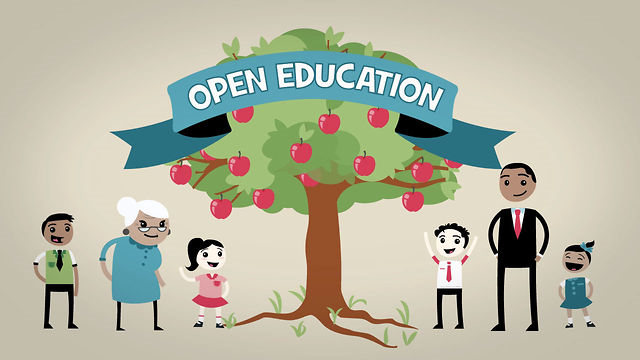 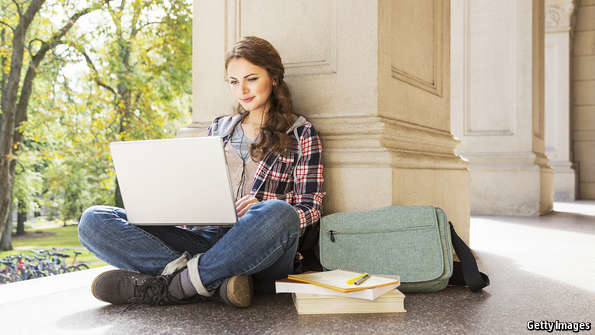 May 11, 2016We're All FailuresThe Chronicle of Higher Educationhttps://chroniclevitae.com/news/1391-we-re-all-failures?cid=at&utm_source=at&utm_medium=en&elqTrackId=4fb9cc139bc44f8995a1fa5e537c1fd1&elq=c0dd0d45a2514289916fc3f4d5577e5f&elqaid=9077&elqat=1&elqCampaignId=3137
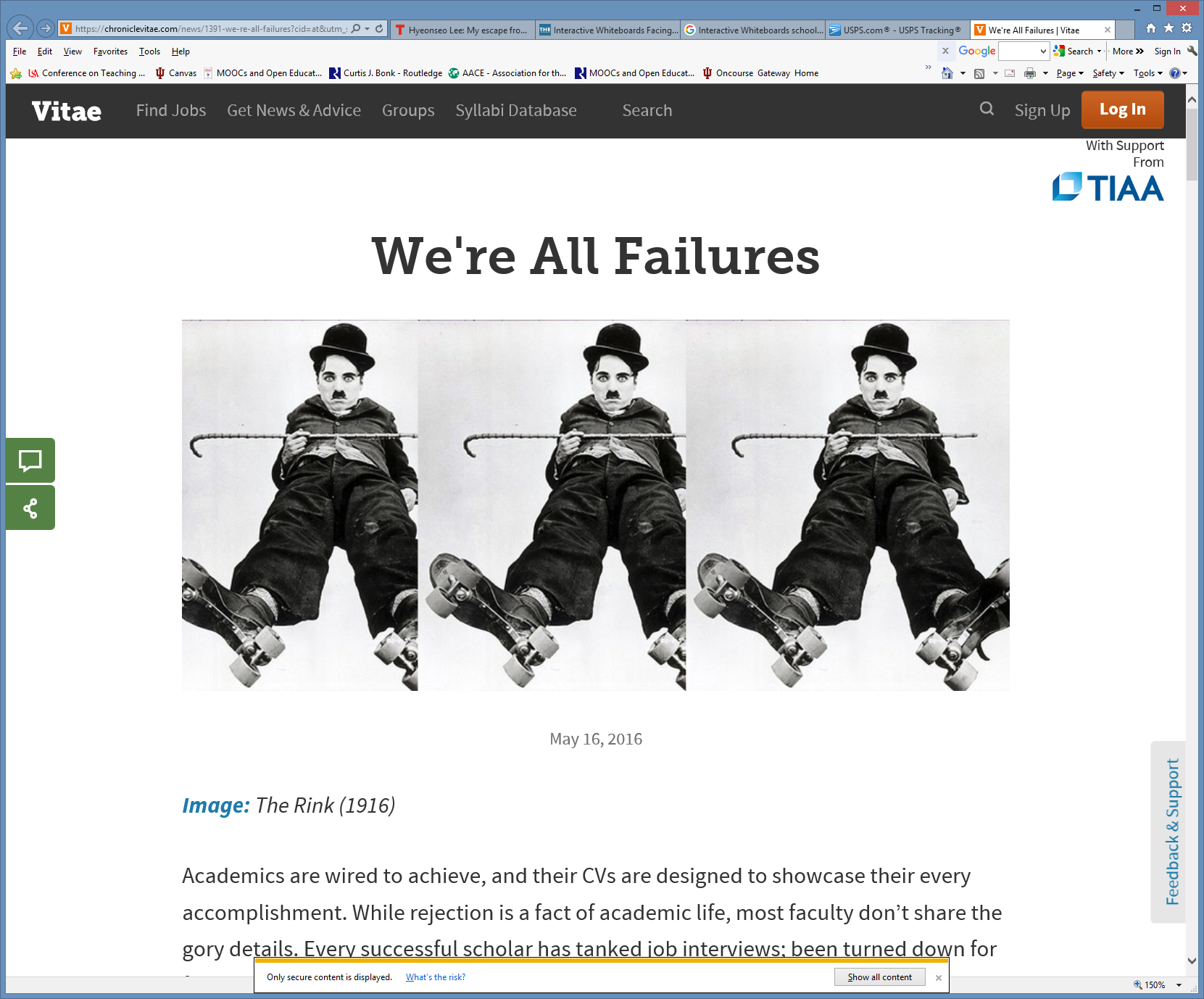 Audience Poll #1: Has open education transformed your life?
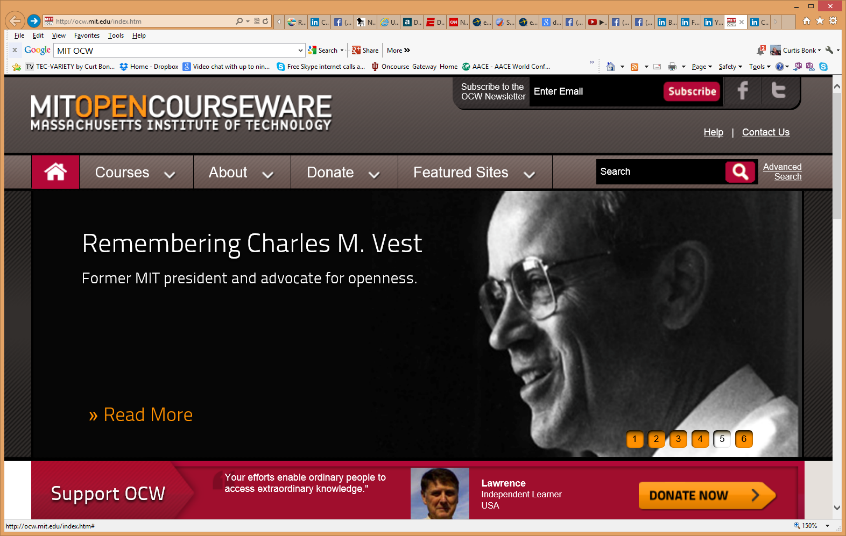 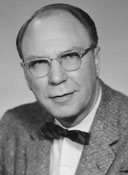 Charles Wedemeyer Quote #1: “It should be immaterial whether one has learned at the front door or the back door of the Palace of Learning. What one has learned—not where, or how, in what sequence, at what institution, or in what period of time—is the only criterion of supreme importance.”(Charles Wedemeyer, 1981, p. 216)
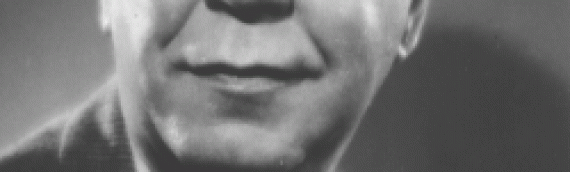 Charles Vest (April 4, 2001) http://web.mit.edu/newsoffice/2001/ocw.html
“This is about something bigger than MIT. I hope other universities will see us as educational leaders in this arena, and we very much hope that OpenCourseWare will draw other universities to do the same. We would be delighted if -- over time -- we have a world wide web of knowledge that raises the quality of learning -- and ultimately, the quality of life -- around the globe."
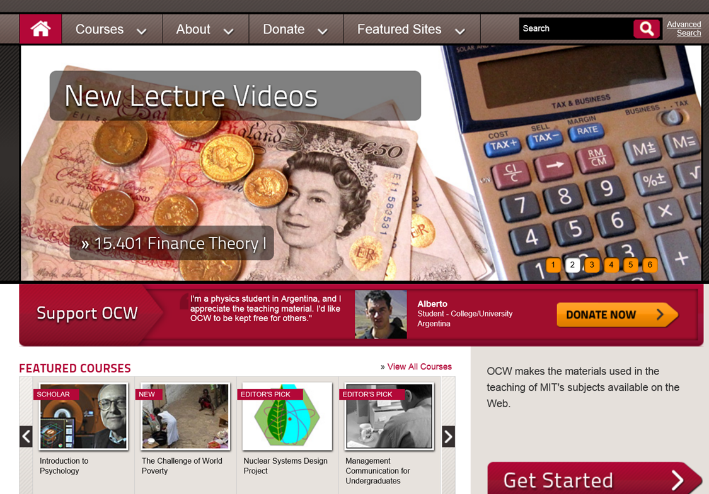 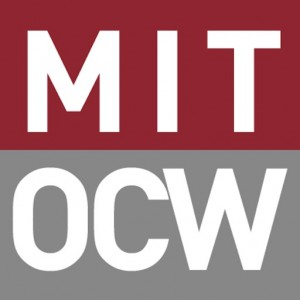 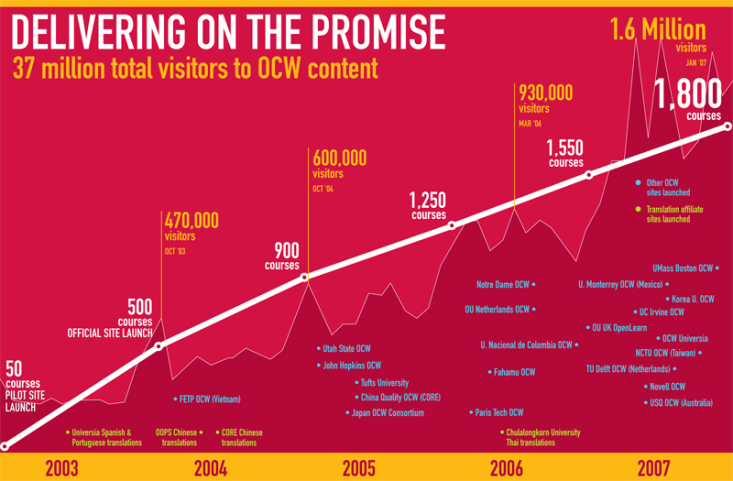 February 24, 2016MIT OpenCourseWare http://ocw.mit.edu/about/15-years/
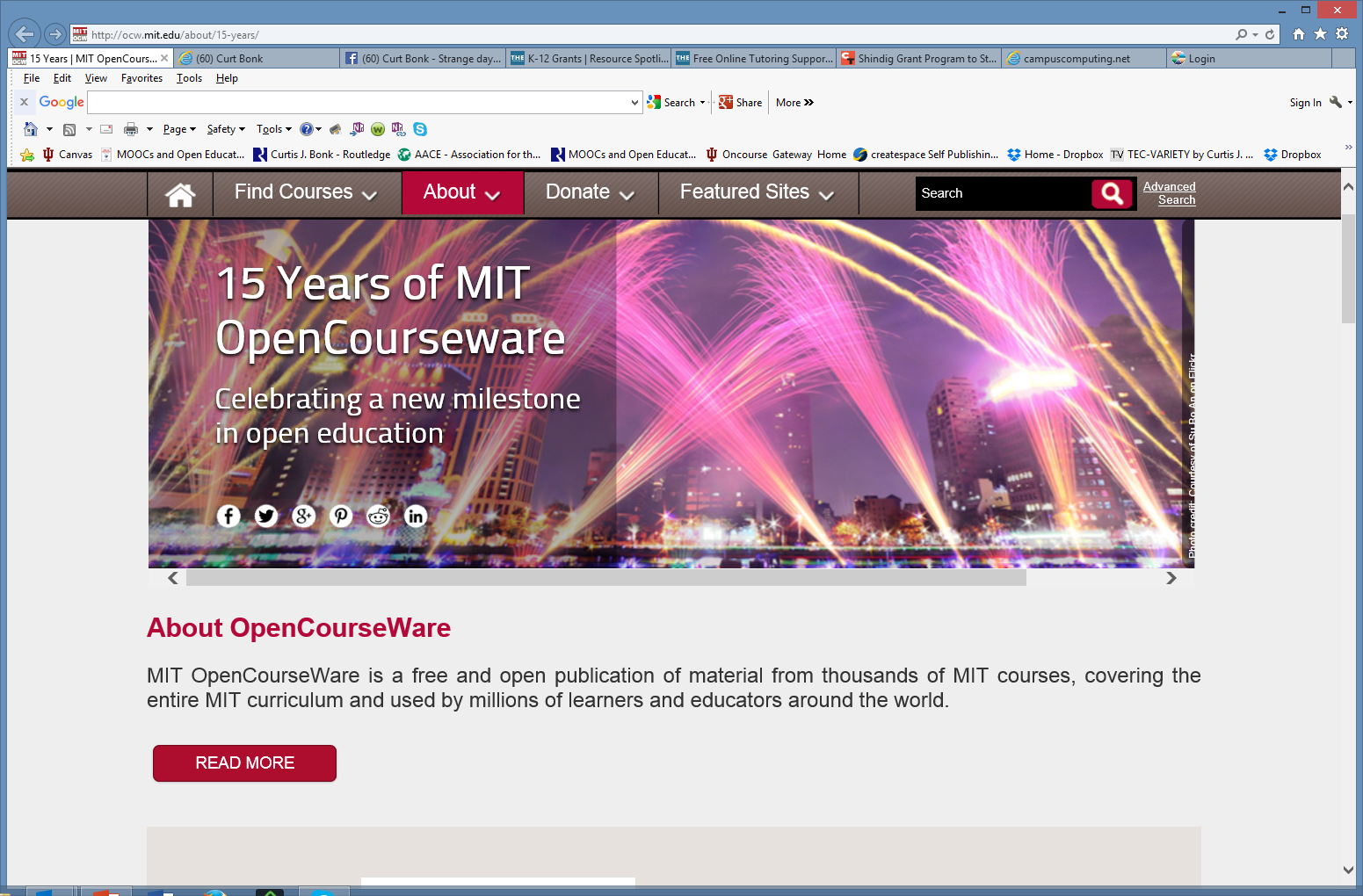 Enter the age of the MOOC…
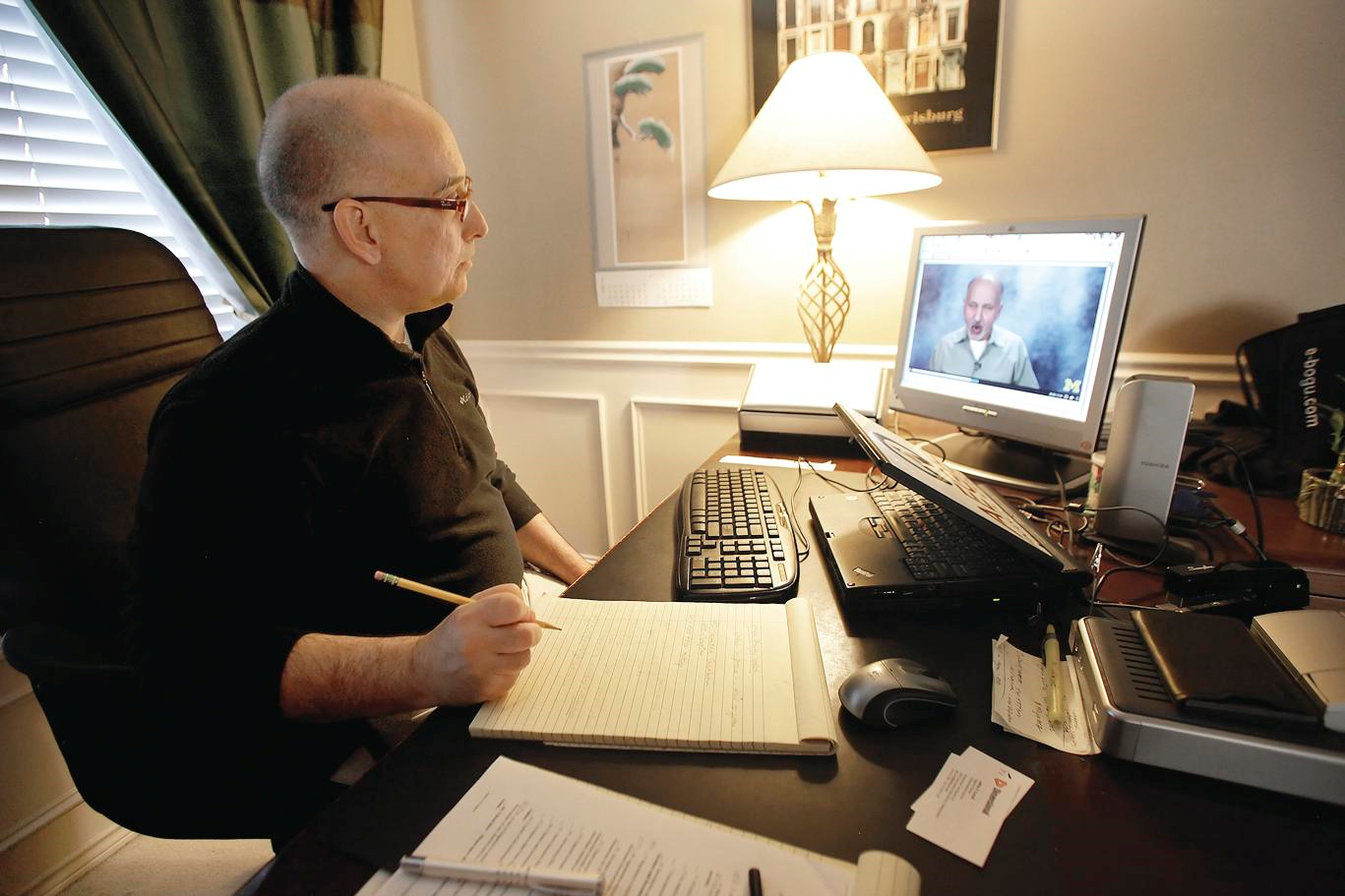 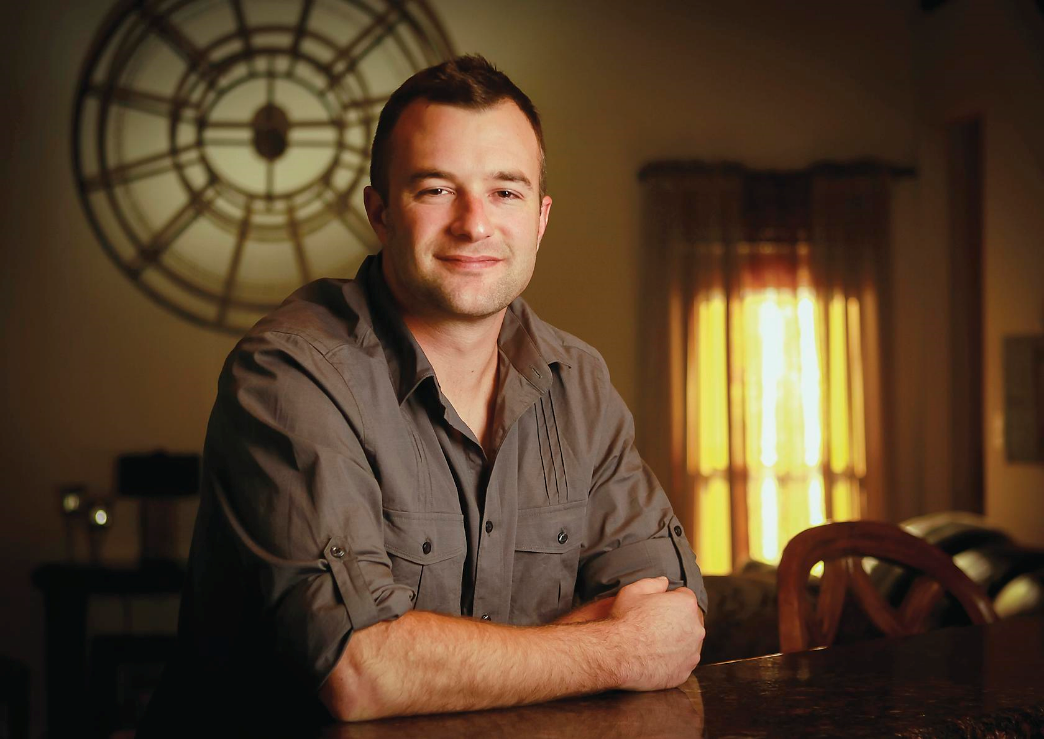 Joe Alfonso, a financial adviser from Oregon, is taking the online finance course as a "refresher."
Frank Basile, an aircraft technician, took an MITx course on circuits and electronics to increase his knowledge.
January 11, 2016Maps and the Geospatial RevolutionAnthony C. Robinson, Penn State, Courserahttp://chronicle.com/article/Mapping-a-MOOC-Reveals-Global/234795?cid=at&utm_source=at&utm_medium=en&elq=bf52c7566e1d42d6ac7d42b49e1980ea&elqCampaignId=2208&elqaid=7501&elqat=1&elqTrackId=ed3e40a9614c4a5fb84d8851653a8839
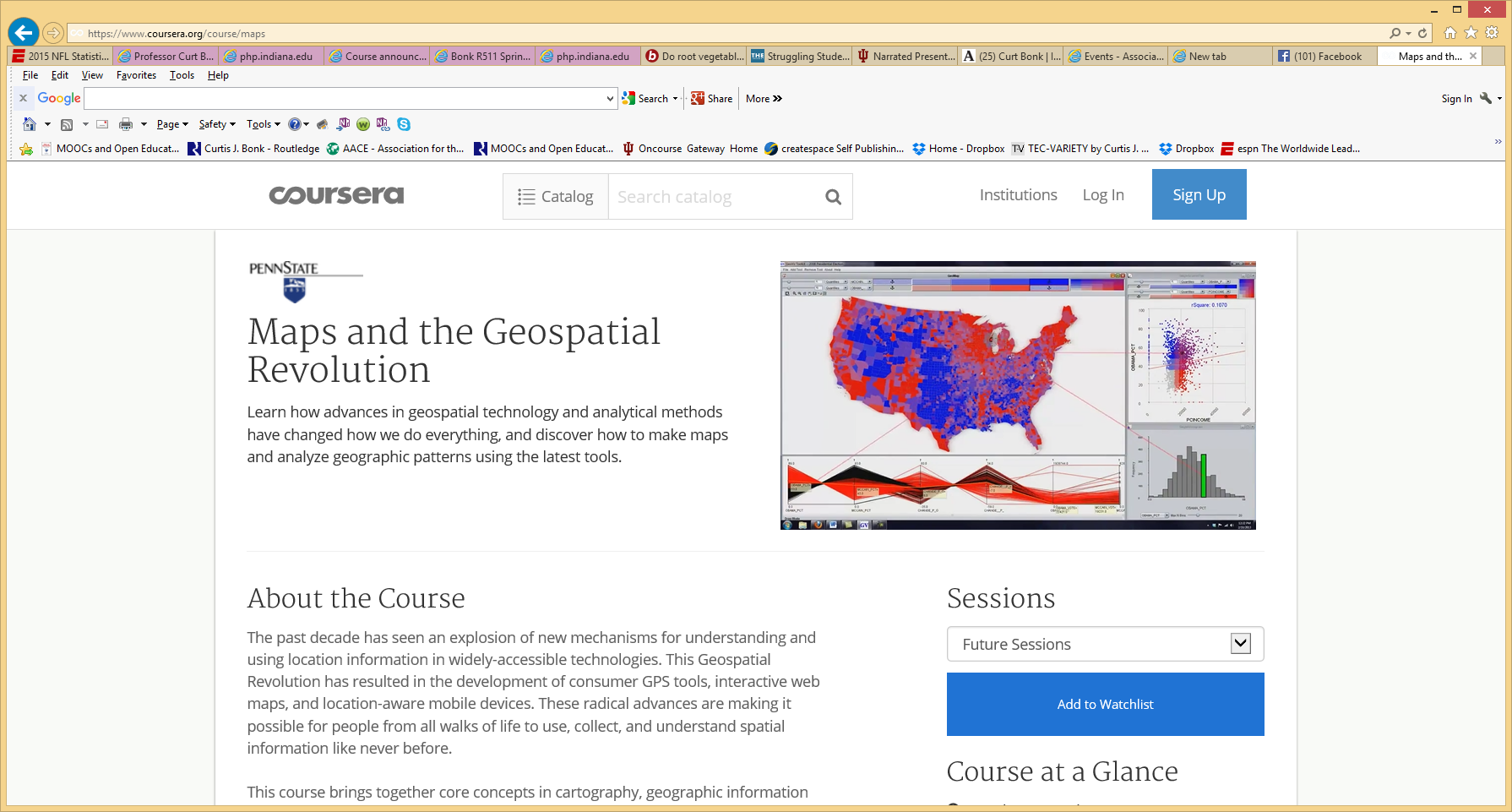 Audience Poll #2: Who in here has taken a MOOC?
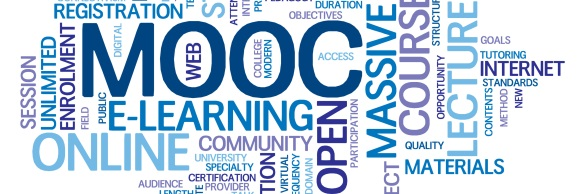 November 2, 2012 The Year of the MOOC, New York Times, Laura Pappano,  http://www.nytimes.com/2012/11/04/education/edlife/massive-open-online-courses-are-multiplying-at-a-rapid-pace.html?pagewanted=all
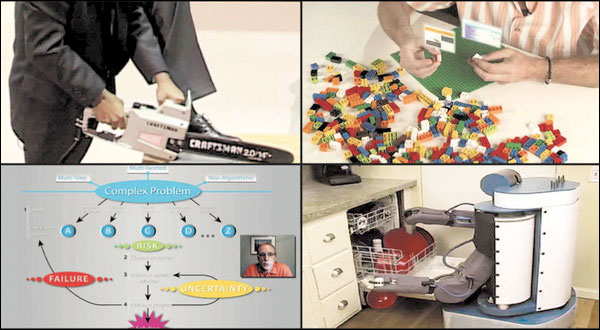 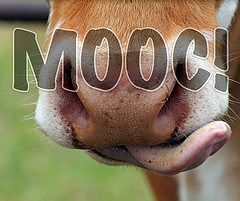 Clockwise, from top left: an online course in circuits and electronics with an M.I.T. professor (edX); statistics, Stanford (Udacity); machine learning, Stanford (Coursera); organic chemistry, University of Illinois, Urbana (Coursera).
June 19, 20132013 is “The Year of the Anti-MOOC”George Siemens, UW-Madison Summit  http://globalhighered.wordpress.com/european-moocs-in-global-context/
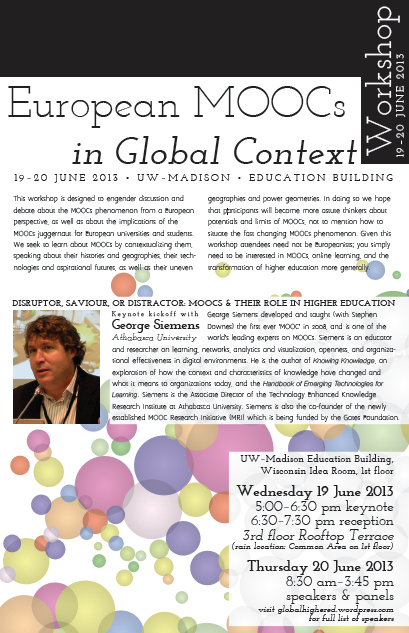 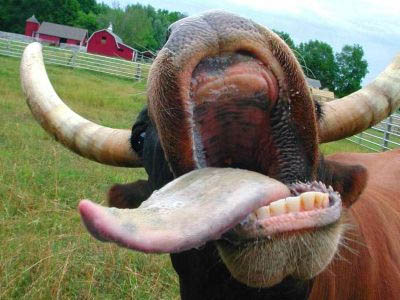 MOOCs Disruptive?November 14, 2014 (2:25)Why online ed disrupts the traditional model, Fareed Zakaria GPS, CNN, On GPS, Stuart Butler & Anant Agarwal explain why students are drawn to online higher education: tuition debt & exciting new technologieshttp://www.cnn.com/video/data/2.0/video/bestoftv/2014/11/15/exp-gps-moocs-sot.cnn.html
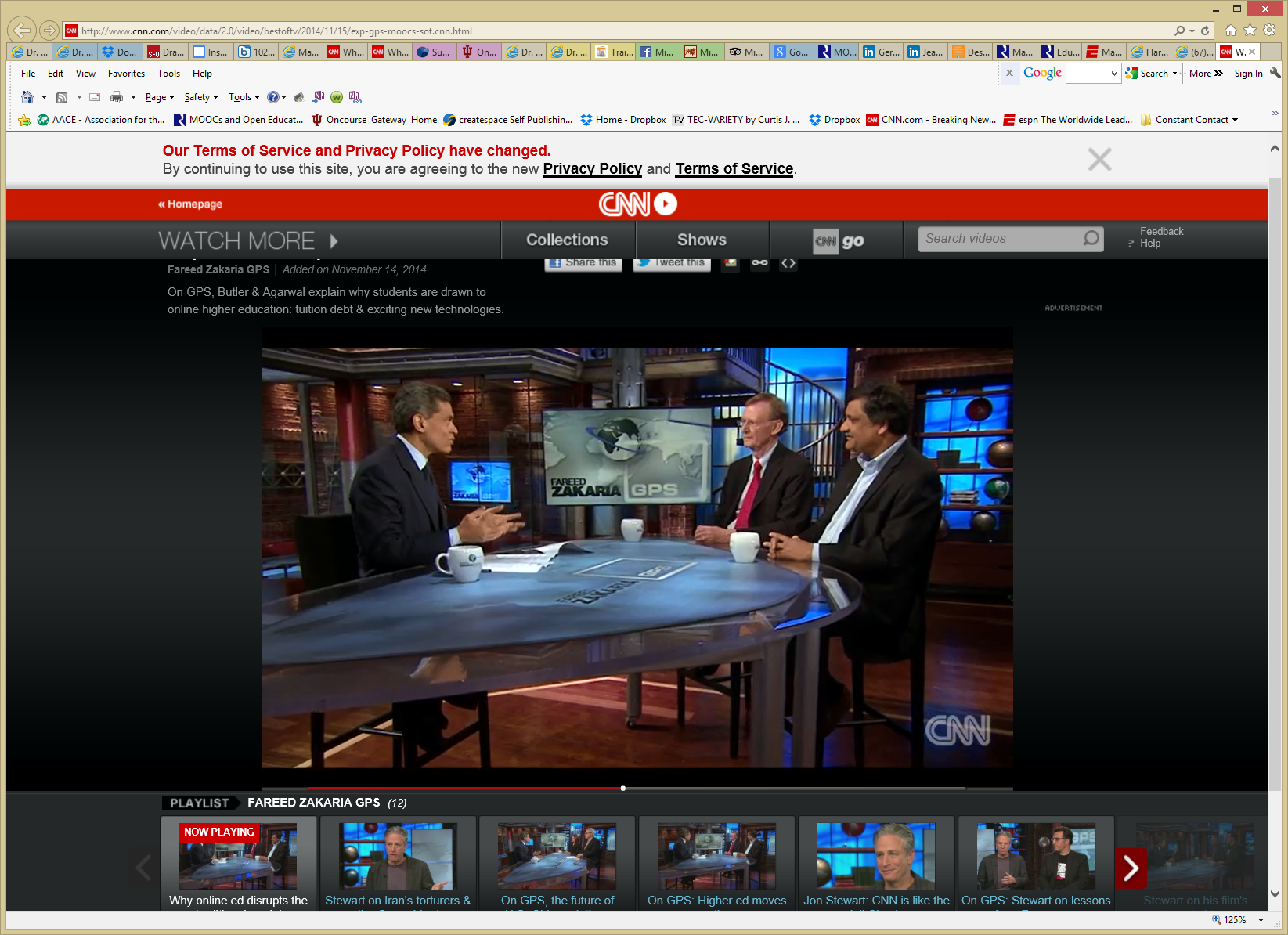 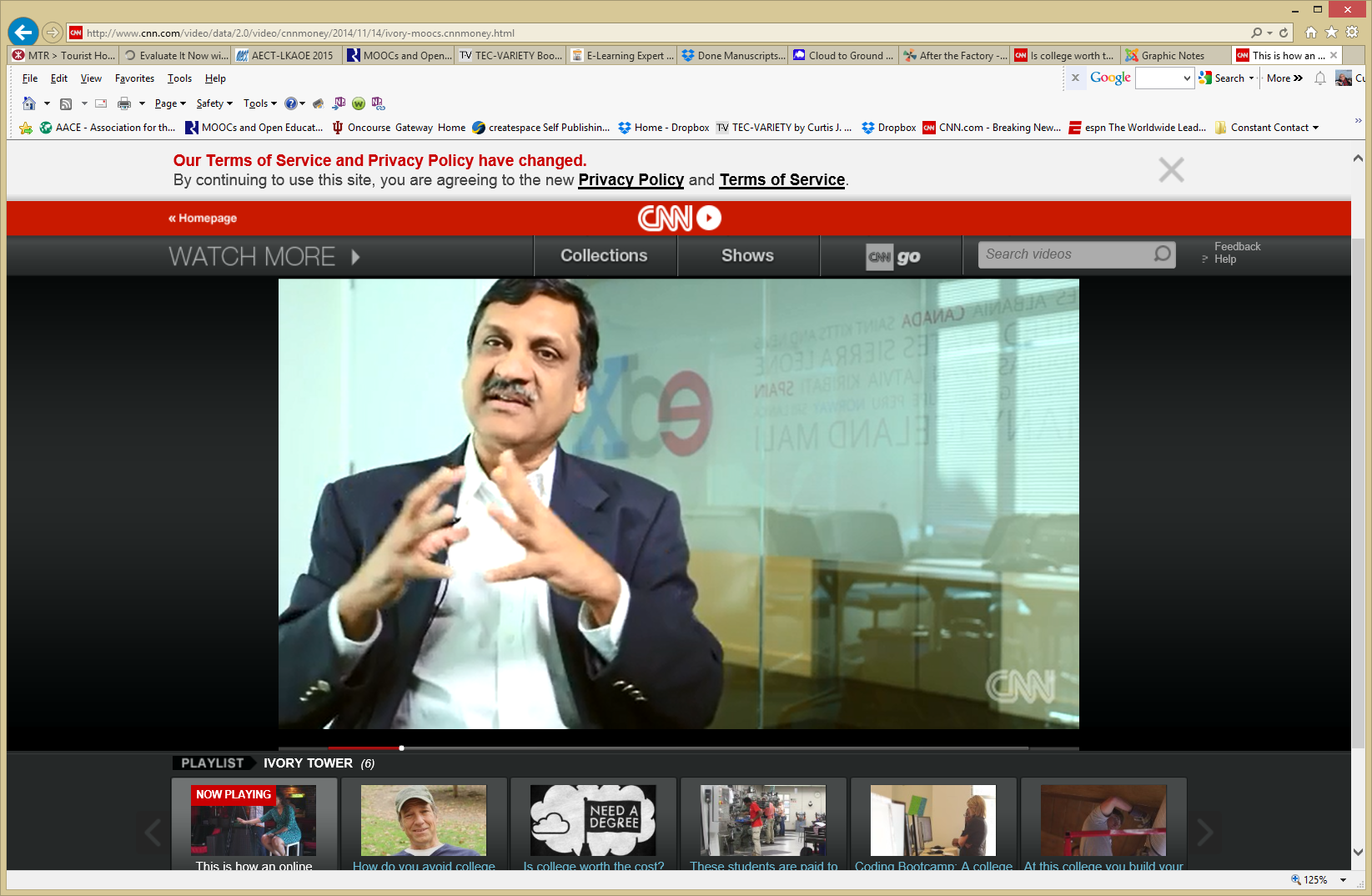 How Disruptive?40,000+ people in a MOOC on Mythology…Softcover ($30): http://www.parlorpress.com/invasion_of_the_moocs Free (PDF): http://www.parlorpress.com/pdf/invasion_of_the_moocs.pdf
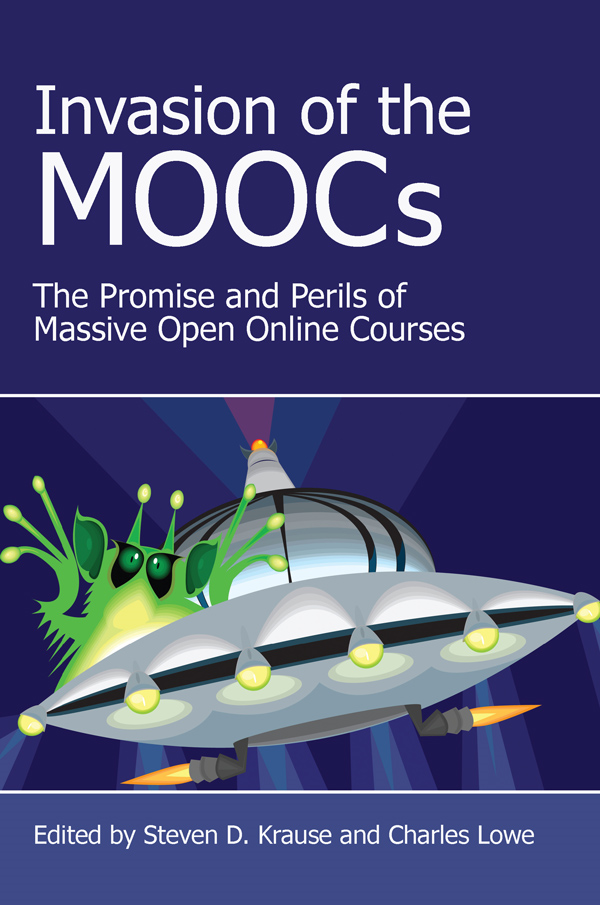 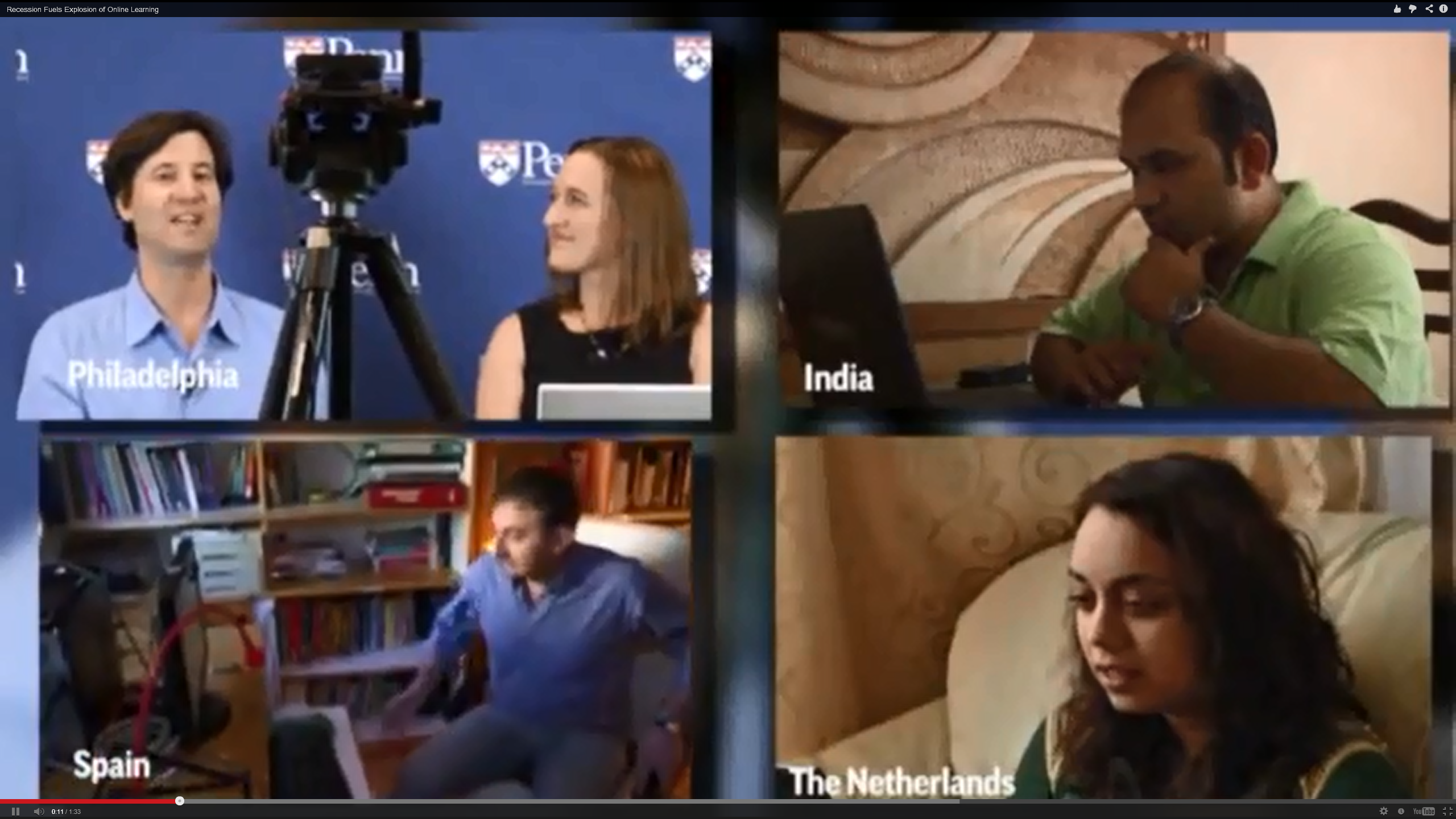 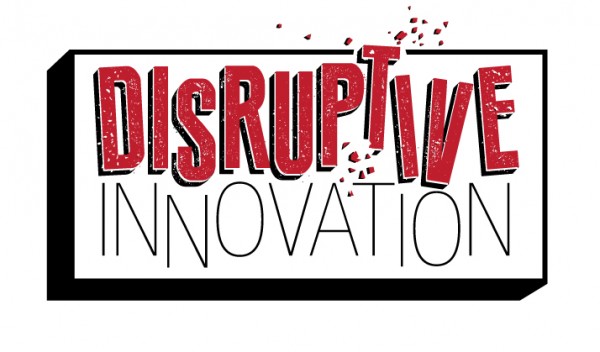 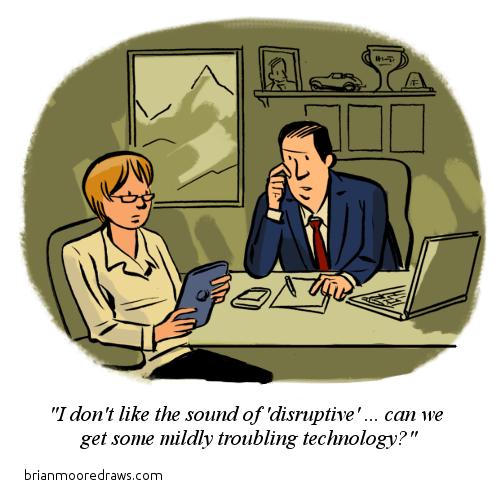 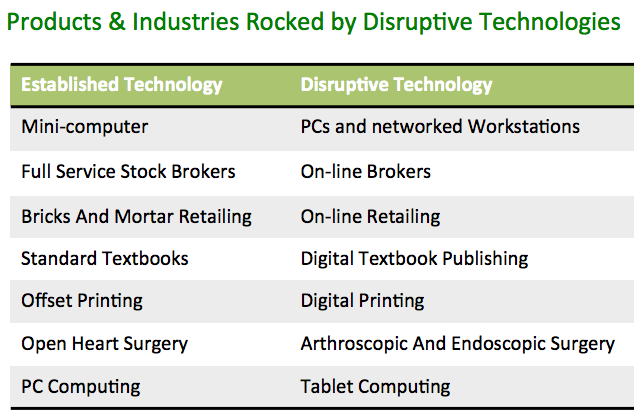 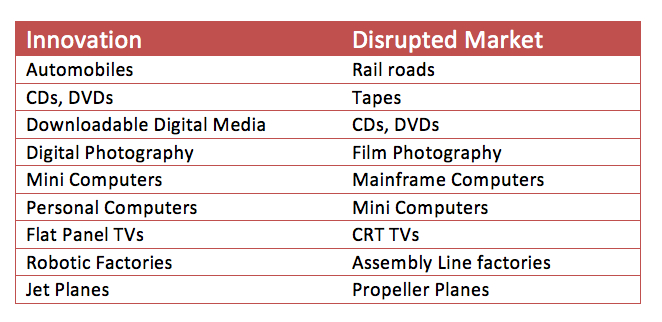 December 7, 2015MOOCs Are To Higher Ed What Netflix Is To Movie TheatersForbes, Joseph Holmeshttp://www.forbes.com/sites/berlinschoolofcreativeleadership/2015/12/07/moocs-are-to-highered-what-netflix-is-to-movie-theaters/#76f3e4a176f7http://www.gathereducation.com/blog/2015/how-moocs-are-the-netflix-of-higher-education/
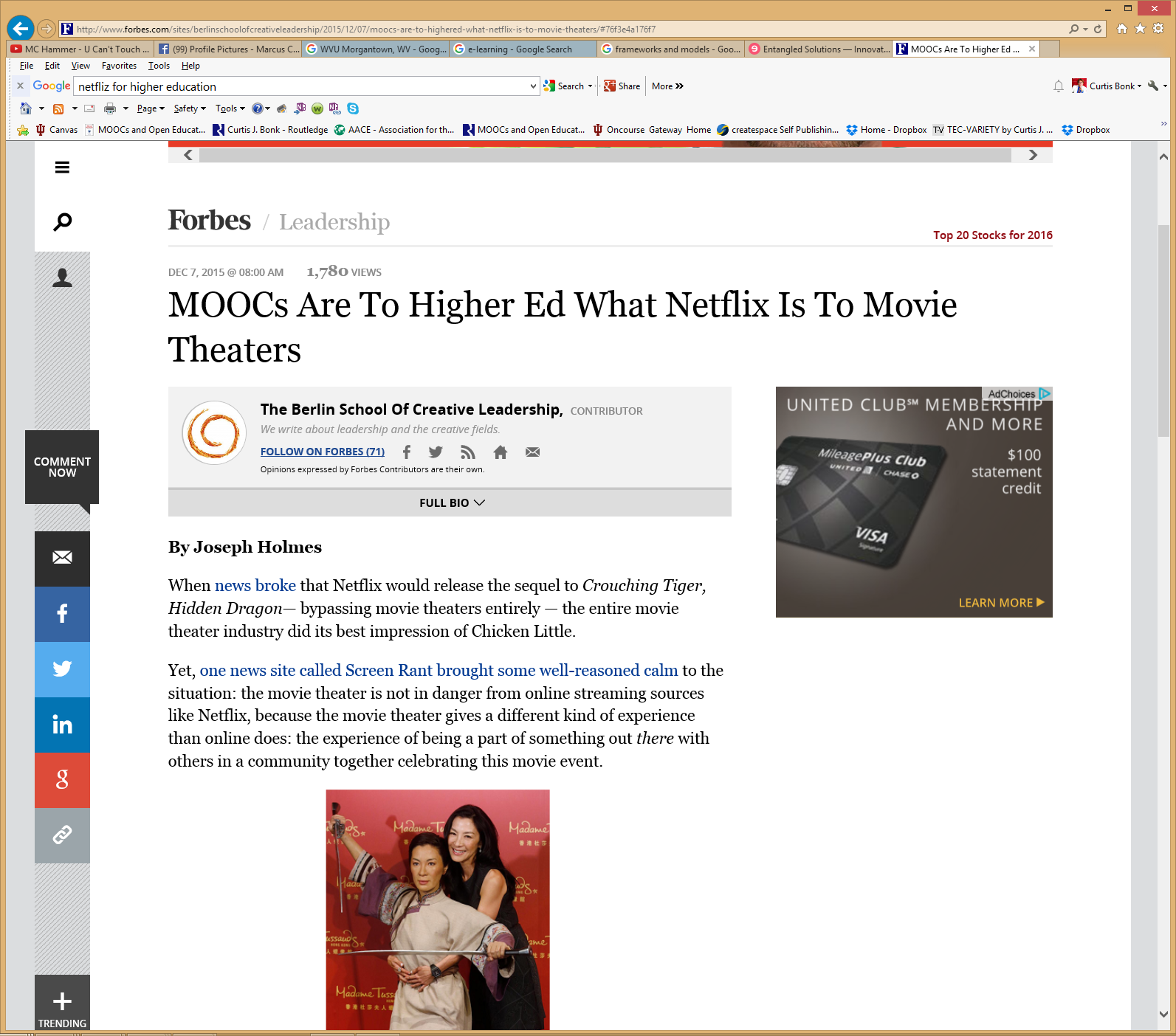 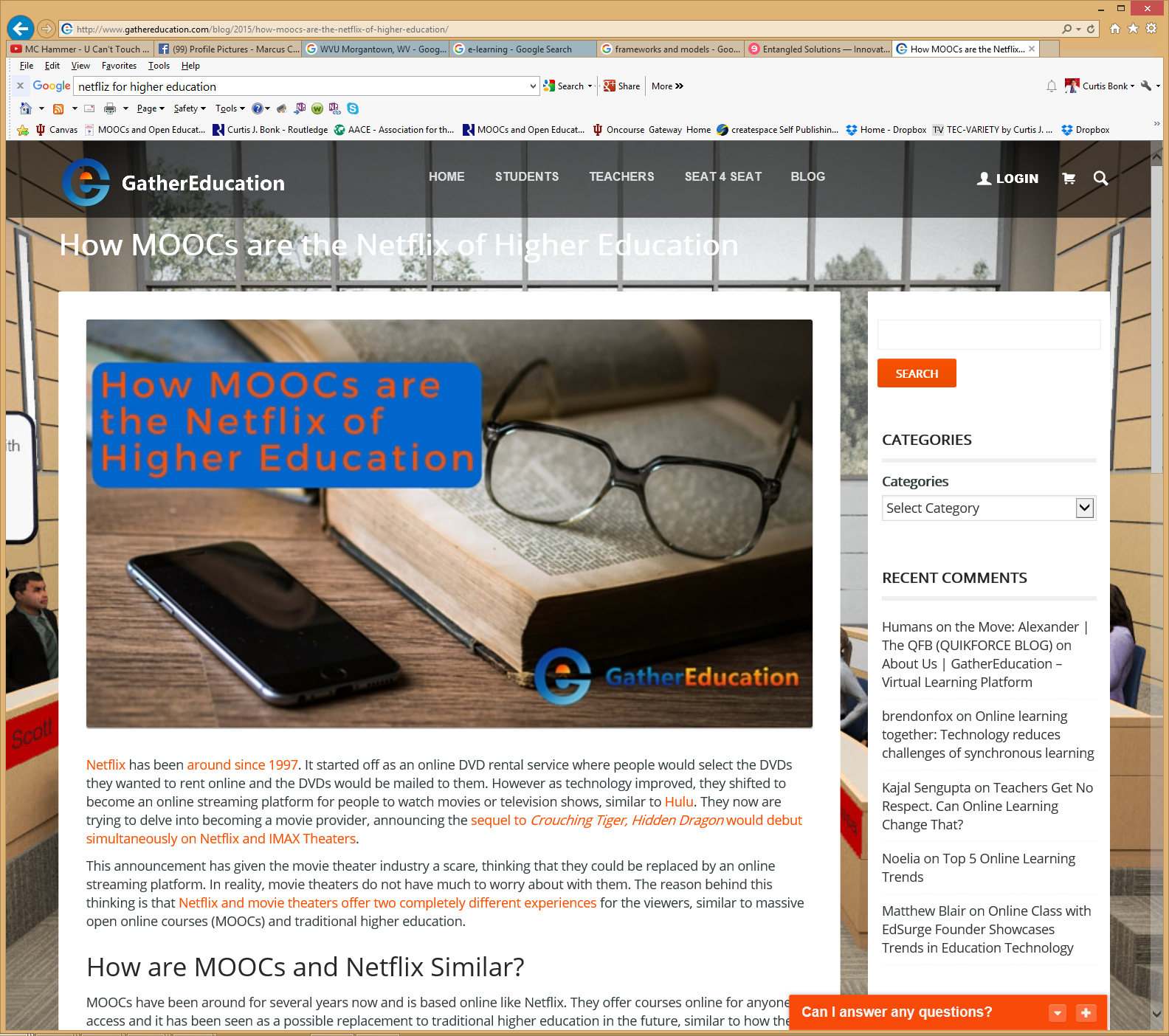 August 30, 2015Massive online courses grow; what's in it for the universities?, Kirk Pinho, Crain’s Detroit Businesshttp://www.crainsdetroit.com/article/20150830/NEWS/308309998/massive-online-courses-grow-whats-in-it-for-the-universities
More than 3.25 million people took massive open online courses through the University of Michigan during the last three years — a figure equivalent to 76 percent of the metro Detroit population of 4.29 million.
August 30, 2015Massive online courses grow; what's in it for the universities?, Kirk Pinho, Crain’s Detroit Businesshttp://www.crainsdetroit.com/article/20150830/NEWS/308309998/massive-online-courses-grow-whats-in-it-for-the-universities
And all told, there have been between 16 million and 18 million people enrolled in MOOCs, about 2,500 of which had started or were scheduled to start as of July 2015, according to EdSurge Inc., an independent Burlingame, Calif.-based education technology information provider. A typical MOOC enrollment level is around 25,000 students, according to research by Katy Jordan, a Ph.D. candidate focusing on technology-enhanced learning at The Open University in the United Kingdom.
State of the MOOC 2016: A Year of Massive Landscape Change For Massive Open Online Courses,Online Course Reporthttp://www.onlinecoursereport.com/state-of-the-mooc-2016-a-year-of-massive-landscape-change-for-massive-open-online-courses/ http://chronicle.com/blogs/wiredcampus/moocs-are-still-rising-at-least-in-numbers/57527
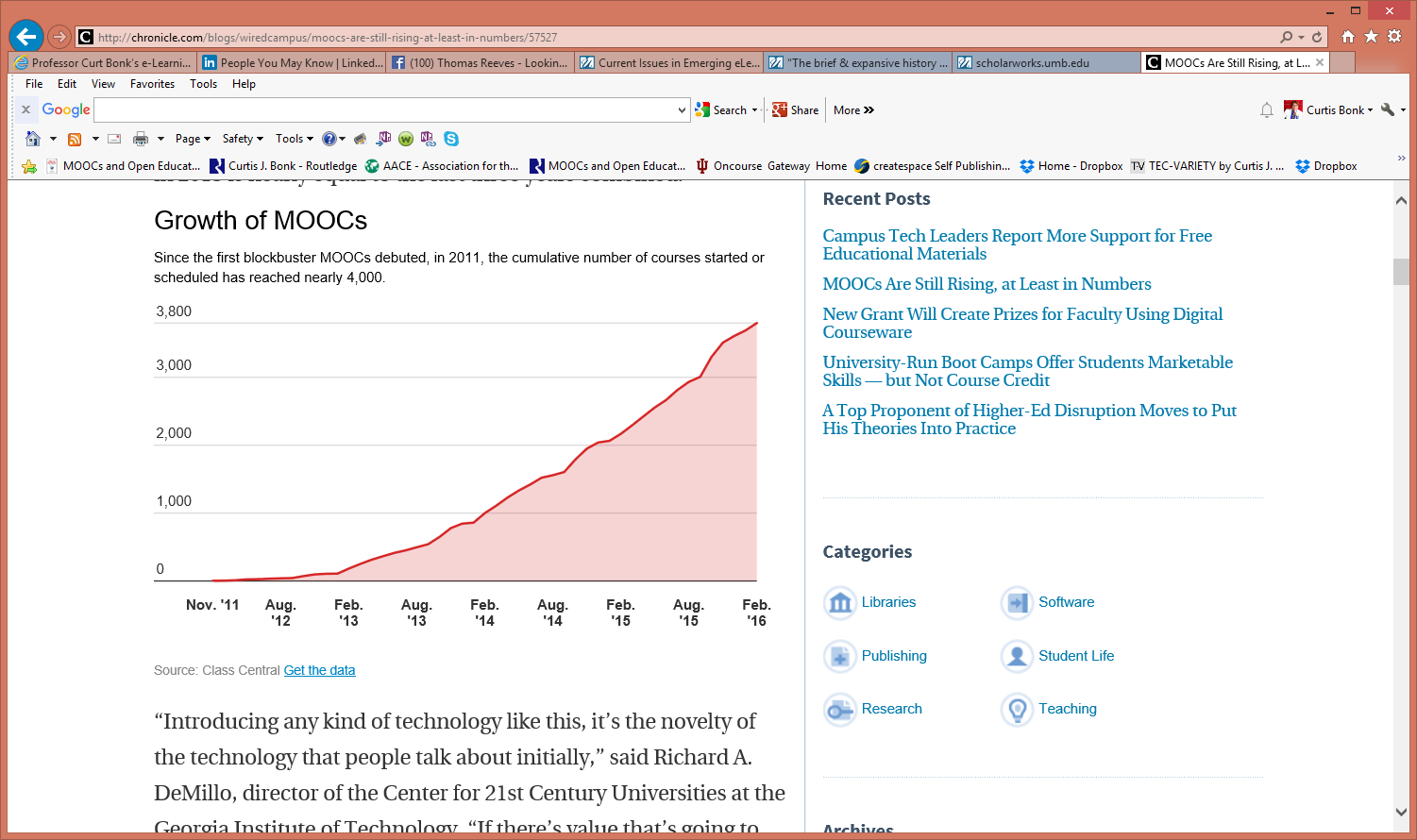 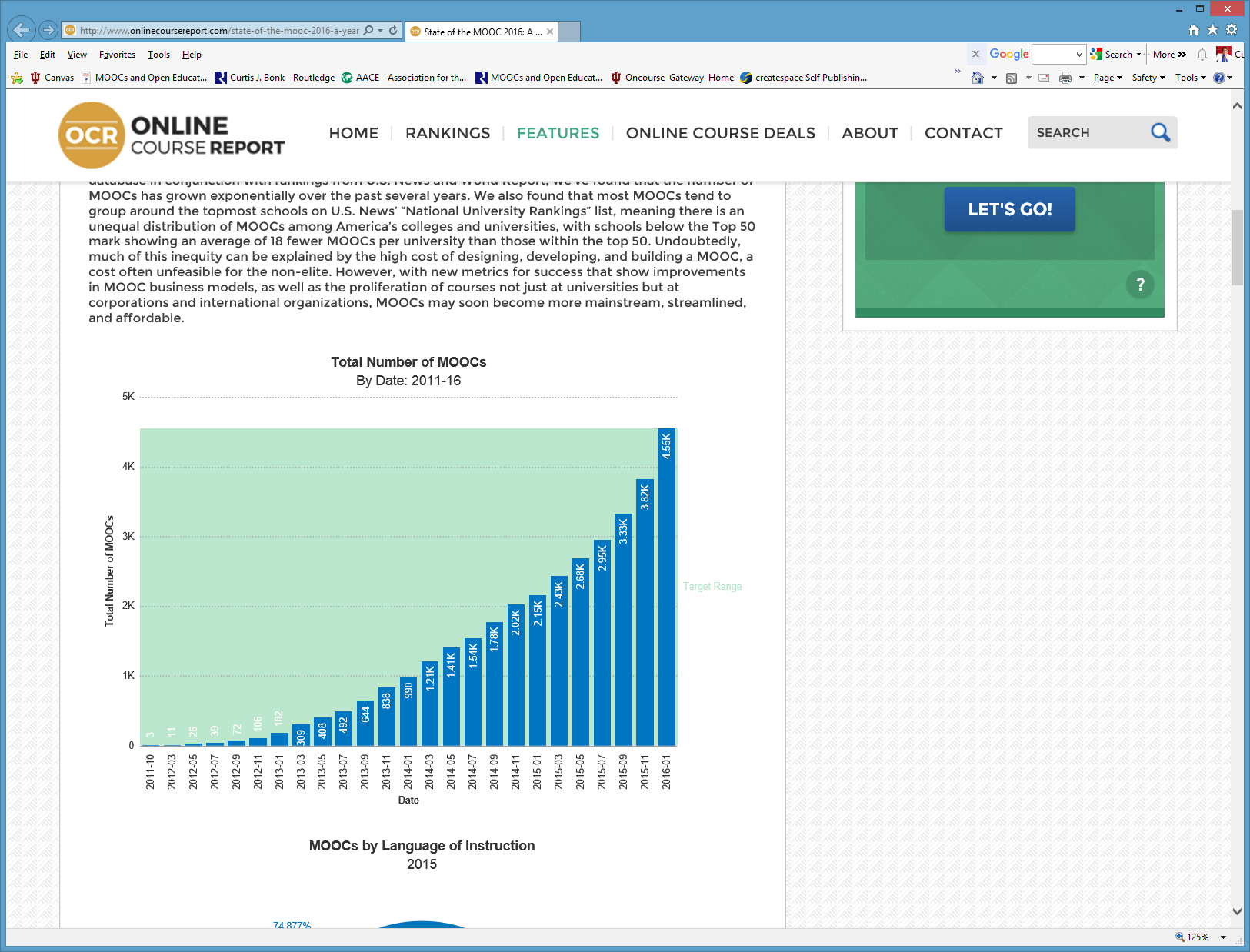 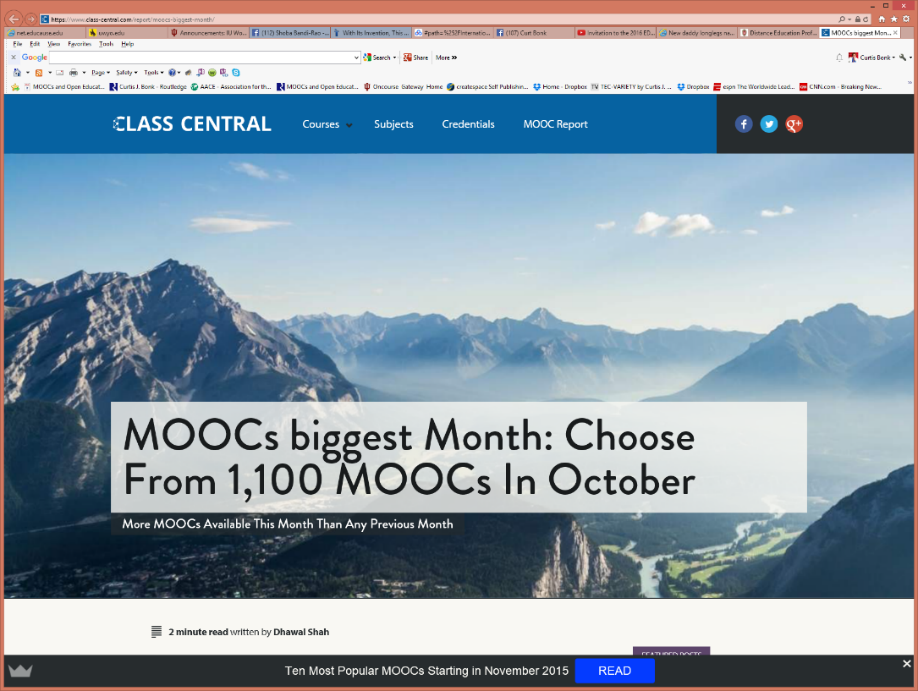 2016State of the MOOC 2016: A Year of Massive Landscape Change For Massive Open Online Courses, Online Course Reporthttp://www.onlinecoursereport.com/state-of-the-mooc-2016-a-year-of-massive-landscape-change-for-massive-open-online-courses/
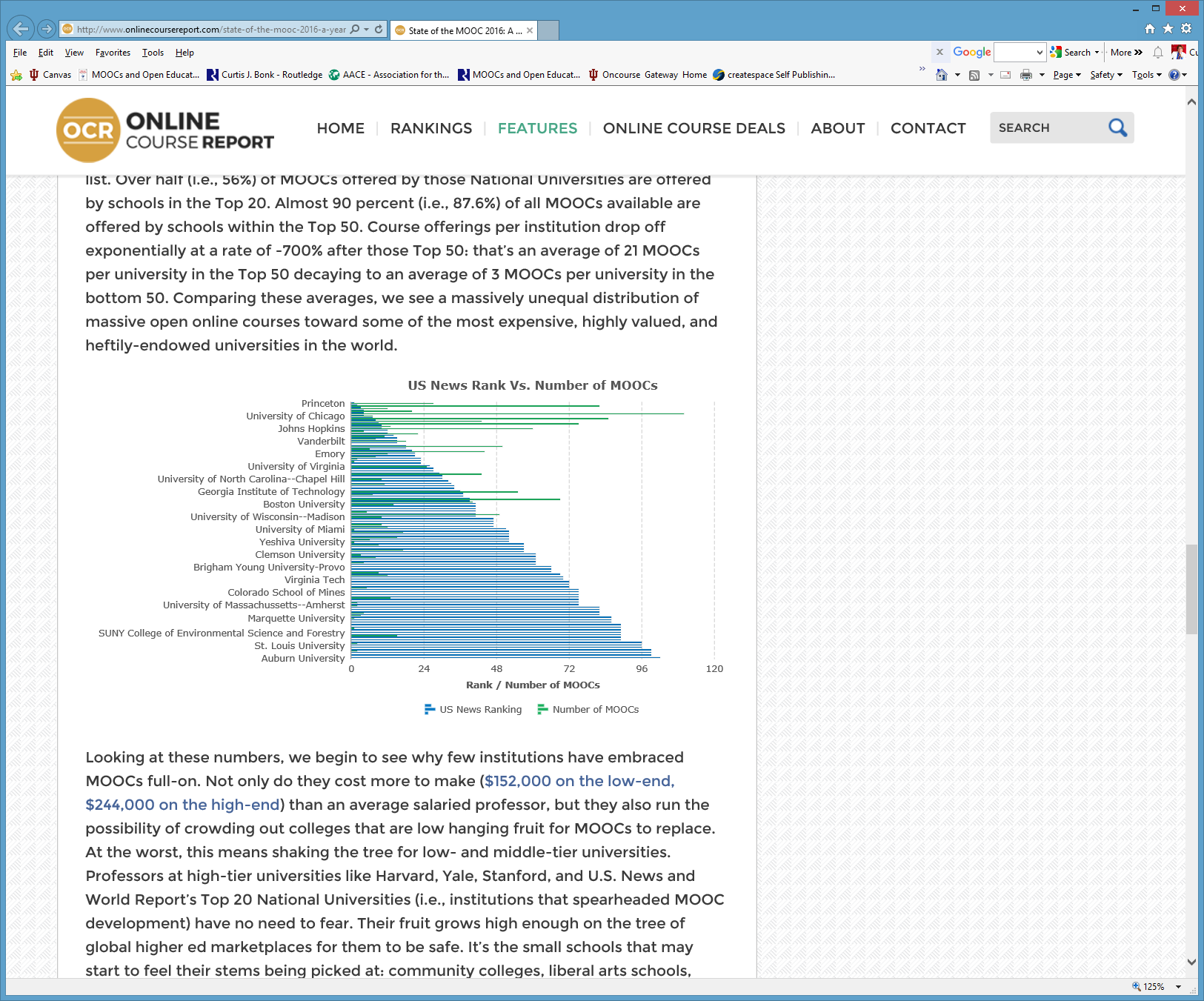 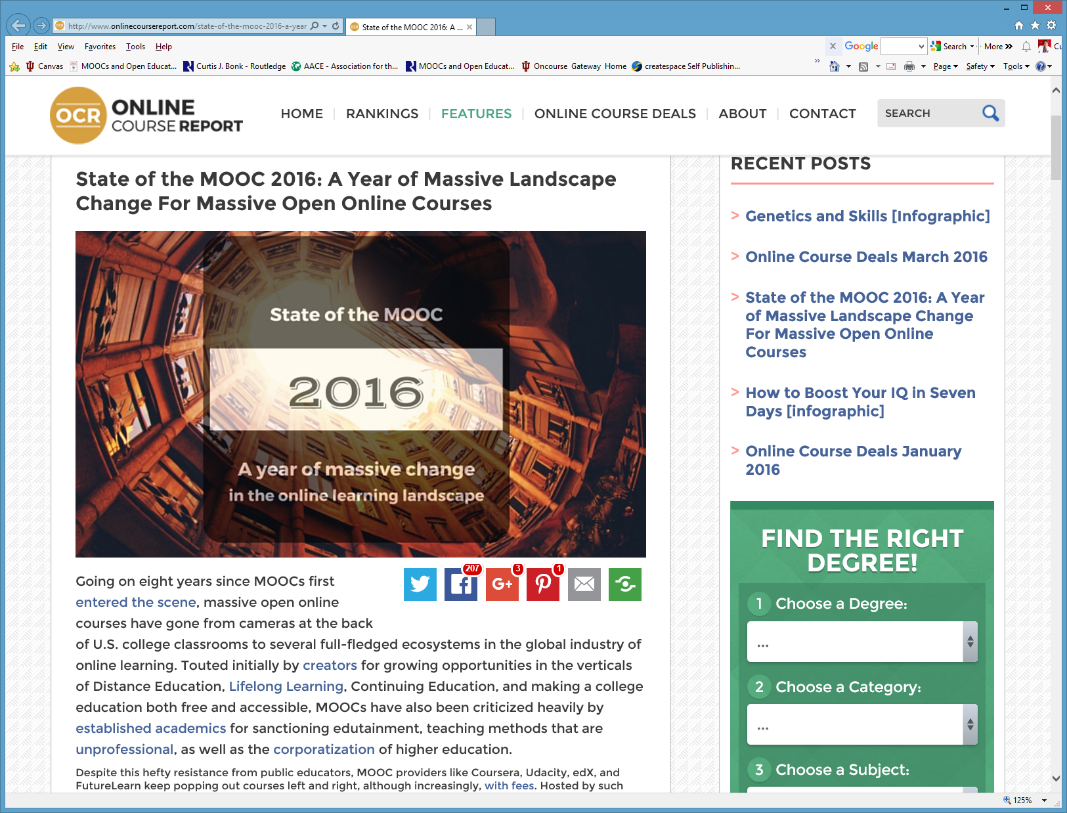 January 5, 2016Use Of MOOCs And Online Education Is Exploding: Here's WhyJosh Bersin, Forbeshttp://www.forbes.com/sites/joshbersin/2016/01/05/use-of-moocs-and-online-education-is-exploding-heres-why/#290acdda7f09
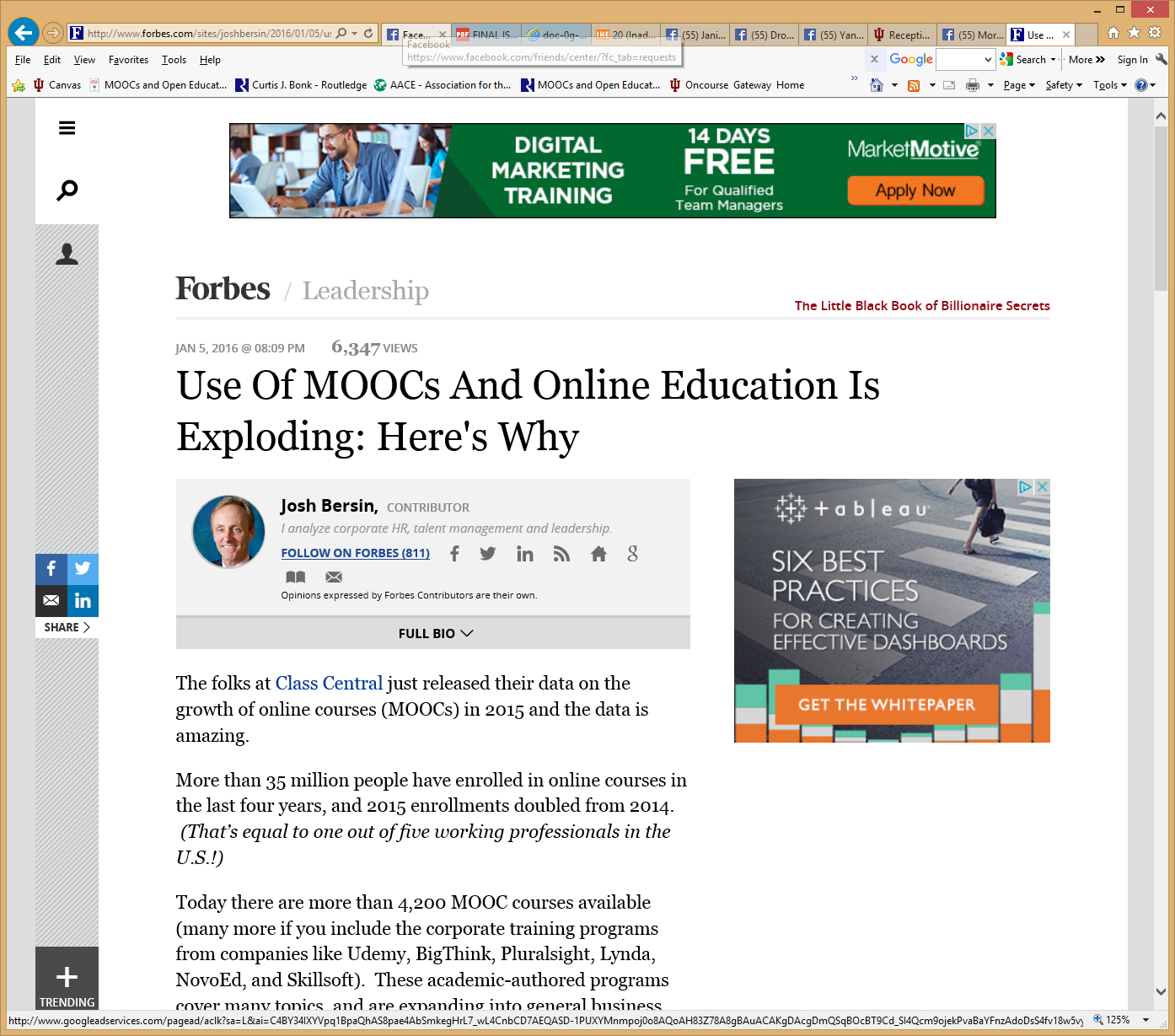 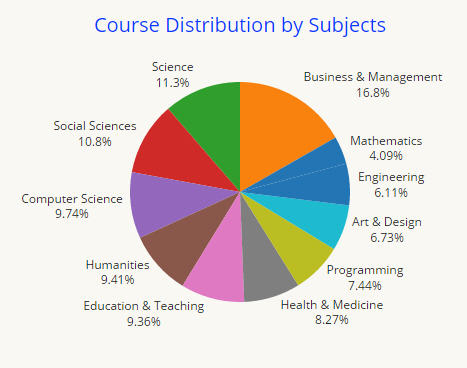 October 19, 2015MOOCs Are Still Rising, at Least in NumbersEllen Wexler, Chronicle of Higher Educationhttp://chronicle.com/blogs/wiredcampus/moocs-are-still-rising-at-least-in-numbers/57527
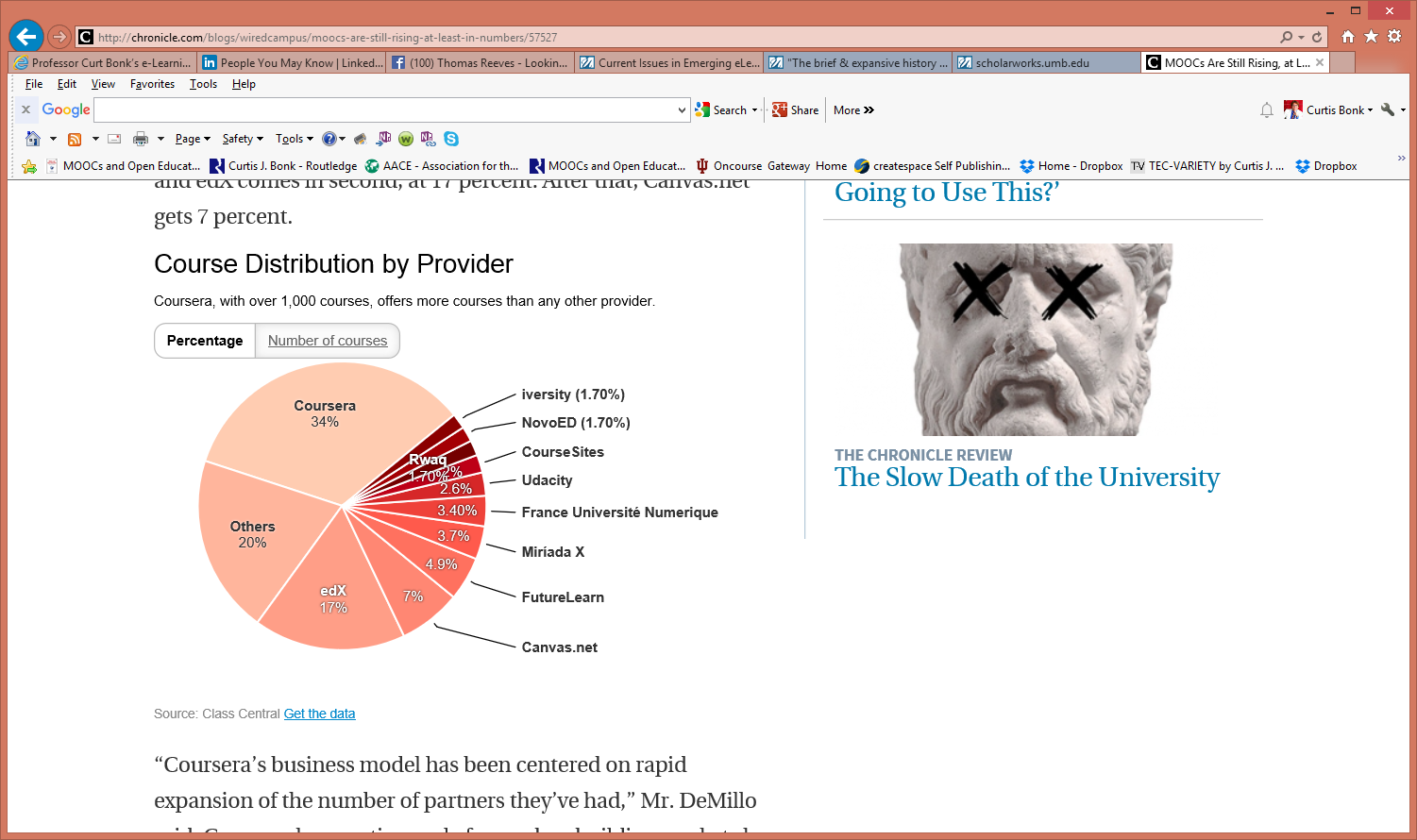 January 14, 2016Why You Should Care That MOOCs Had a Great 2015Bravetta Hassell, Chief Learning Officer
data collected by Class Central:
35 million: total number of students who signed up for at least one course.
1,800: number of new courses announced.
75 percent: the amount of courses available in English (was 80 percent in 2014).
2,200: courses offered for the first time.
Reportlinker estimates the MOOC market to grow by nearly $7 billion by 2020.
January 14, 2016Why You Should Care That MOOCs Had a Great 2015Bravetta Hassell, Chief Learning Officer
Self-paced courses are getting a boost…More than 800 self-paced courses exist in the MOOC market, and that number is only getting larger.

MOOC providers are realizing their value. No longer are MOOC providers offering free certificates. At Coursera, the average course is $56; at edX, it’s $53. Further, Coursera is putting up a paywall for graded assignments for some courses.
MOOC’ing IssueAre we starting our research from the point of view of “here are some serious problems (students are unengaged, disenfranchised people lack access to educational opportunities)”Or:Are we simply going to focus on making MOOCs more effective, efficient, etc., without sufficient attention to the needs that they should be fulfilling?
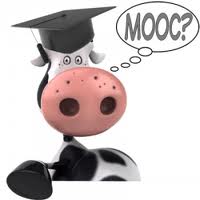 Question:"What are the problems that MOOCs and OER are supposed to address?" or "Are MOOCs and OER "solutions" in search of problems?"(Note: Best Answers get a MOOCs book.)
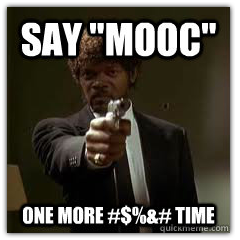 30+ Sample MOOC Research Topics
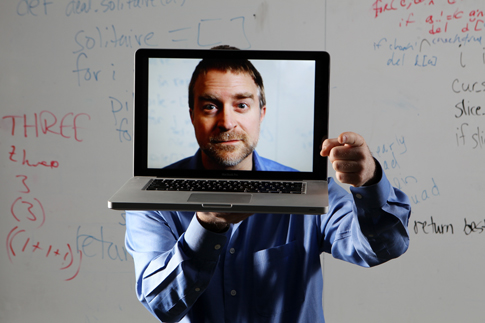 Activity: During this talk, jot down a research idea on a card. We will share it at the end.(Note: Best idea gets a MOOCs book.)
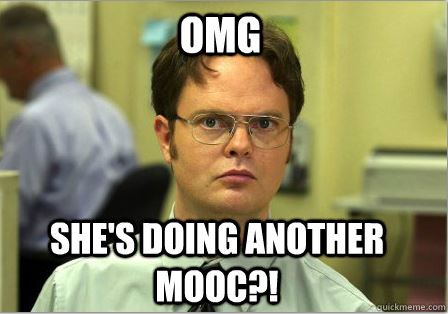 29
May 19, 2016Current Issues on MOOC ResearchTrang Phan, University of Houston, tphanuh16@gmail.com
The influence of MOOCs on the future of higher education (Billington & Fronmuller, 2013)
The effects of MOOCs on learning and teaching (Martin, 2012)
The educational problems MOOCs might solve (Rivard, 2013)
The blending of face-to-face classes with online MOOC classes (Bruff, Fisher, McEwen, & Smith, 2013).
October 25, 2014Research Topic #1. Faculty Awareness of the Open WorldOpening the Curriculum: Open Educational Resources in U.S. Higher Education, 2014I. Elaine Allen and Jeff Seamanhttp://www.onlinelearningsurvey.com/reports/openingthecurriculum2014.pdf
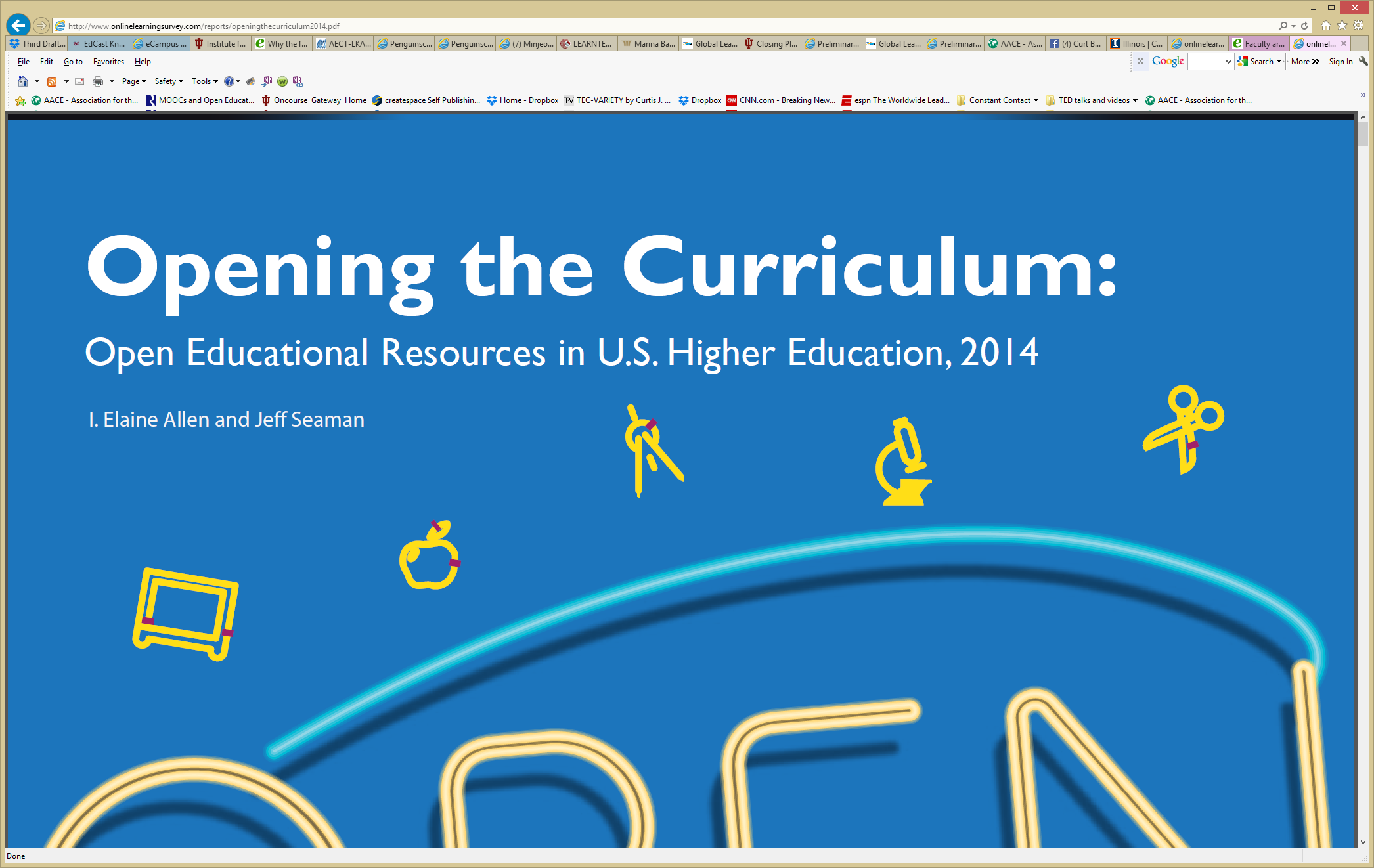 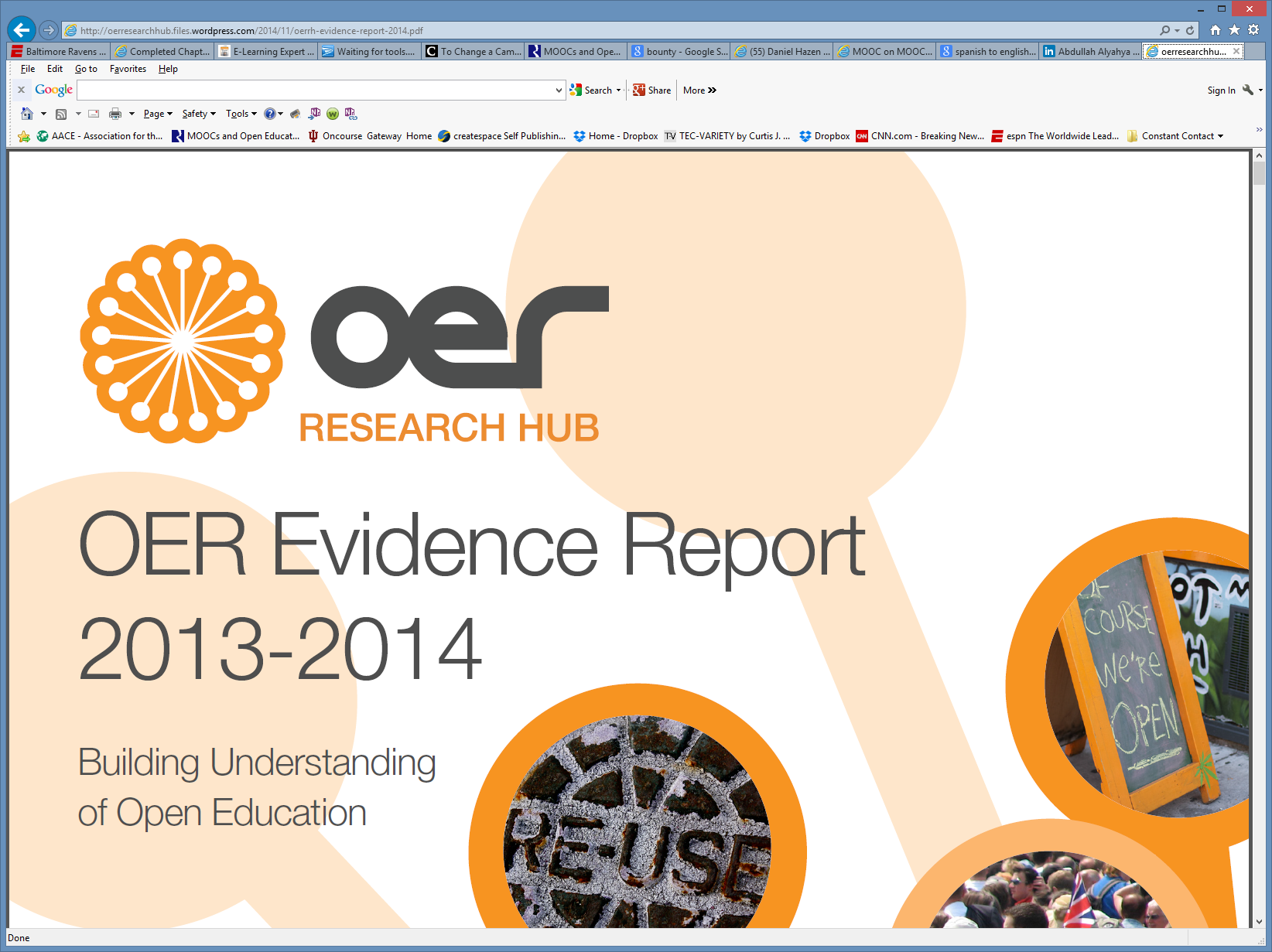 February 2016Faculty Awareness of the Open WorldGoing Digital: Faculty Perspectives on Digital and OER Course MaterialsKenneth Green, The Campus Computing Projecthttp://www.campuscomputing.net/goingdigital2016
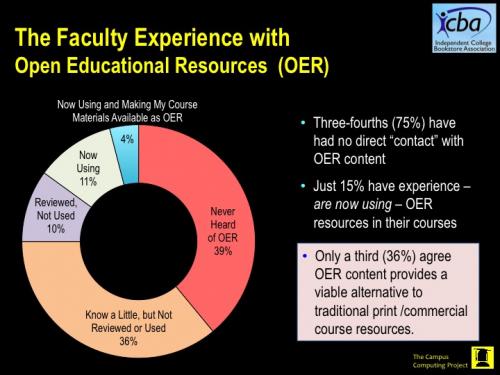 February 2016Going Digital: Faculty Perspectives on Digital and OER Course MaterialsKenneth Green, The Campus Computing Projecthttp://www.campuscomputing.net/goingdigital2016
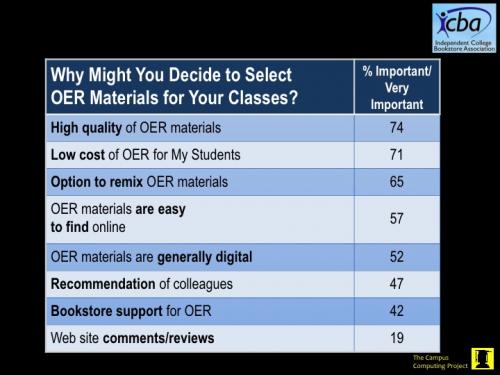 Research Topic #2. Actual Use of Open Access Resources and MaterialsNature, Openwords, etc.http://www.openwords.com/ https://www.facebook.com/Openwords
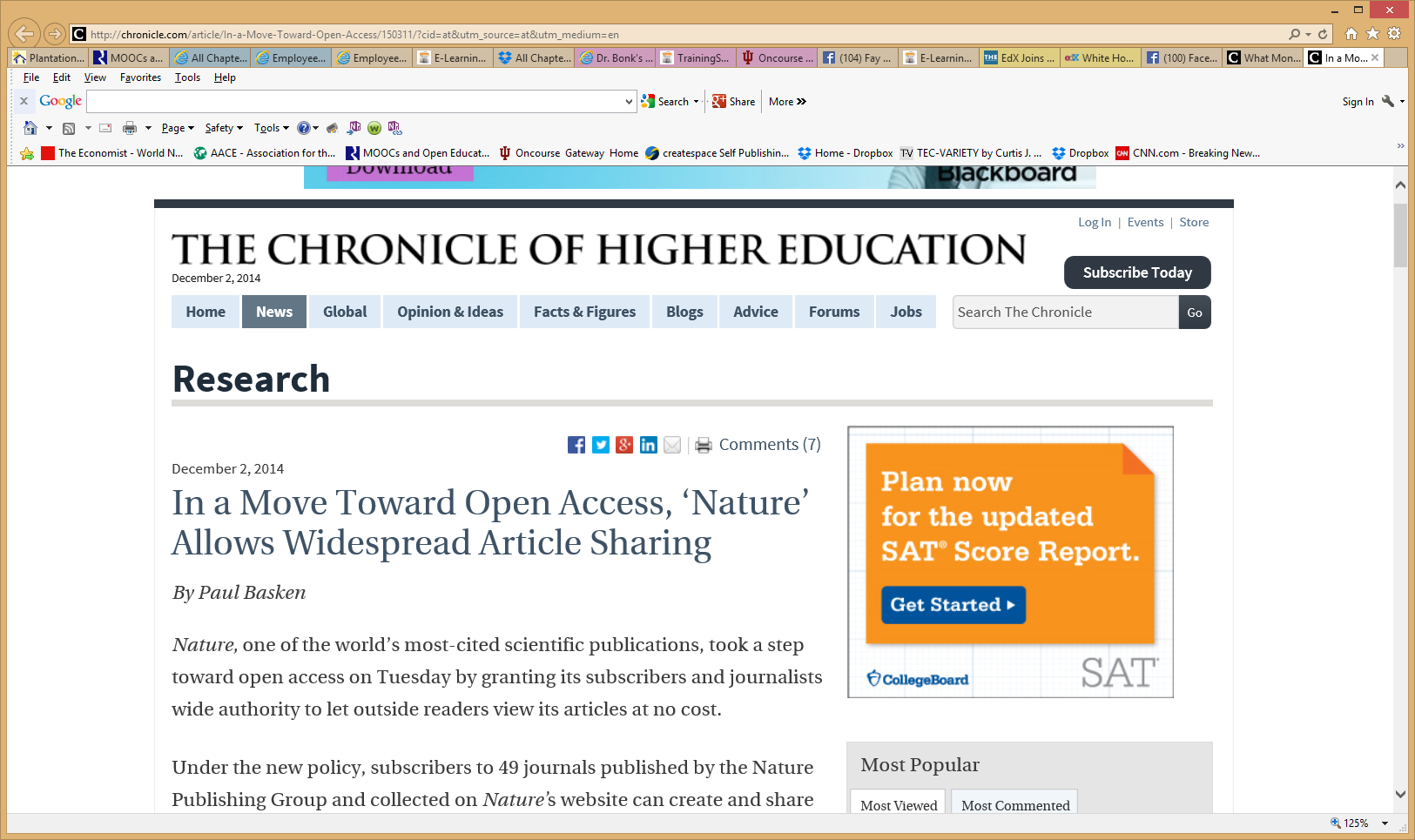 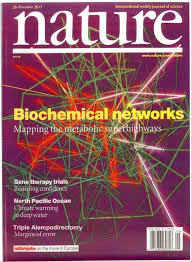 October 29, 2015Campus Tech Leaders Report More Support for Free Educational Materials, Ellen Wexler, Chronicle of Higher Education
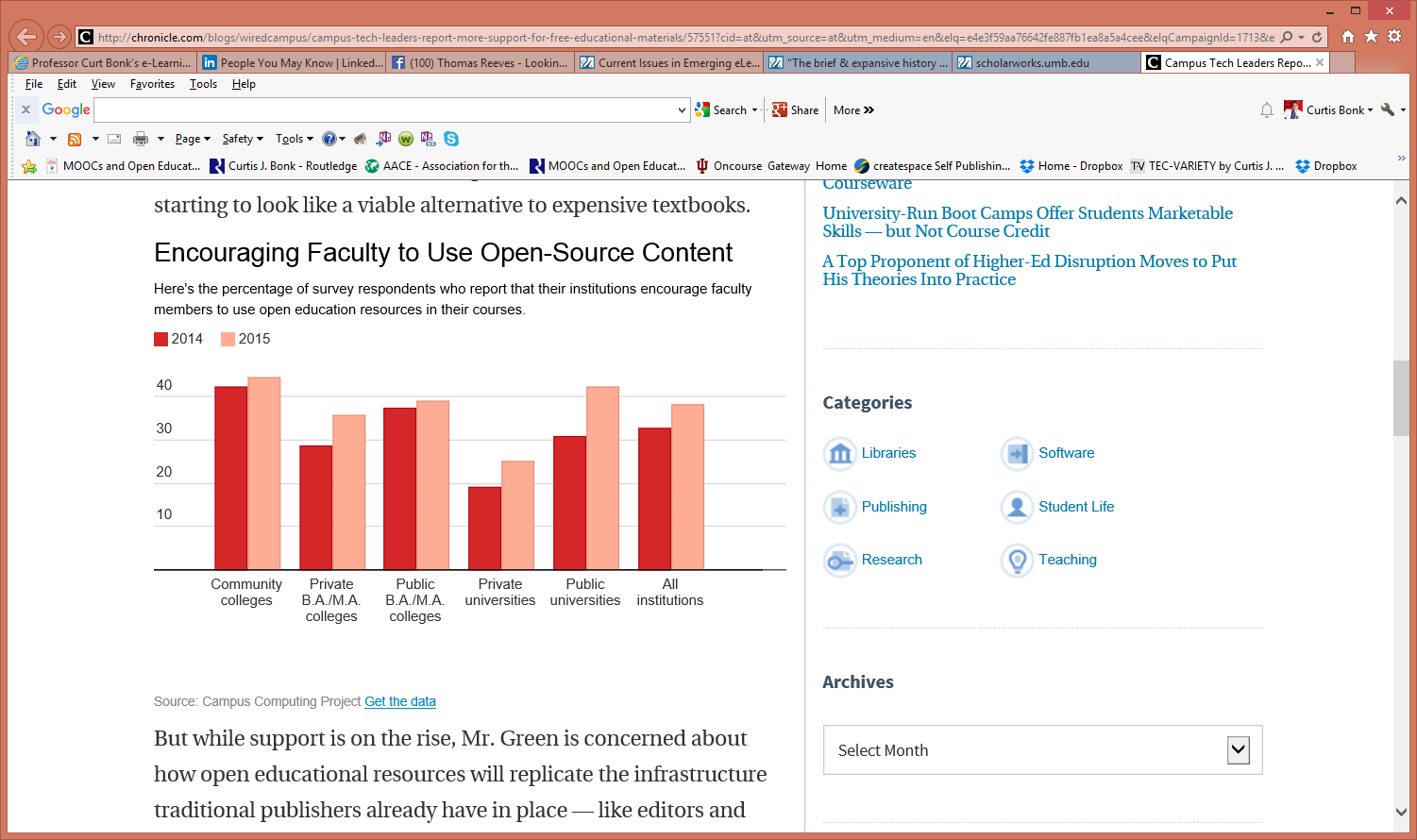 May 19, 2016Research Topic #3. MOOC Access and Use (e.g., MOOC listings and ratings schemes)MOOC lists: Class Central, the MOOC listhttps://www.mooc-list.com/https://www.class-central.com/
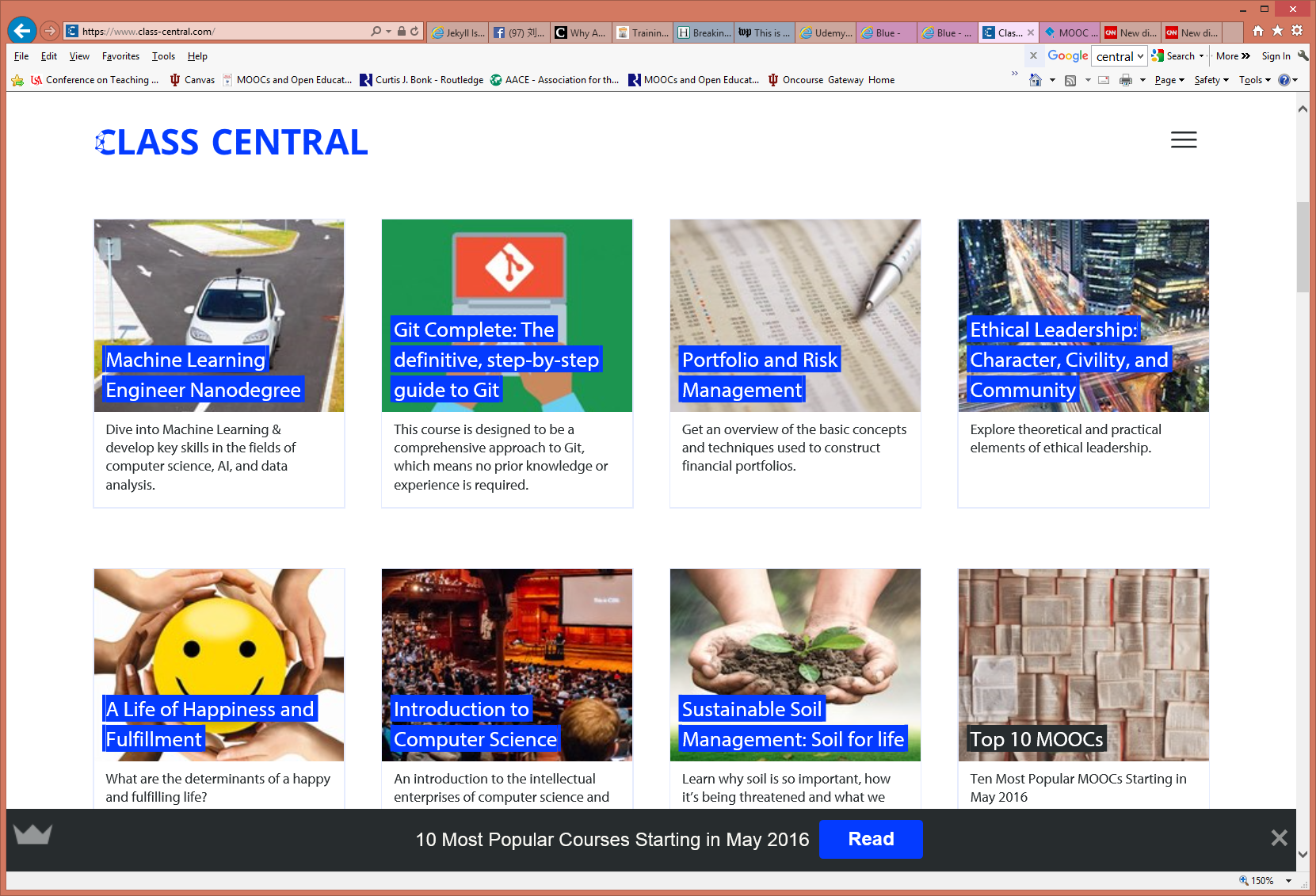 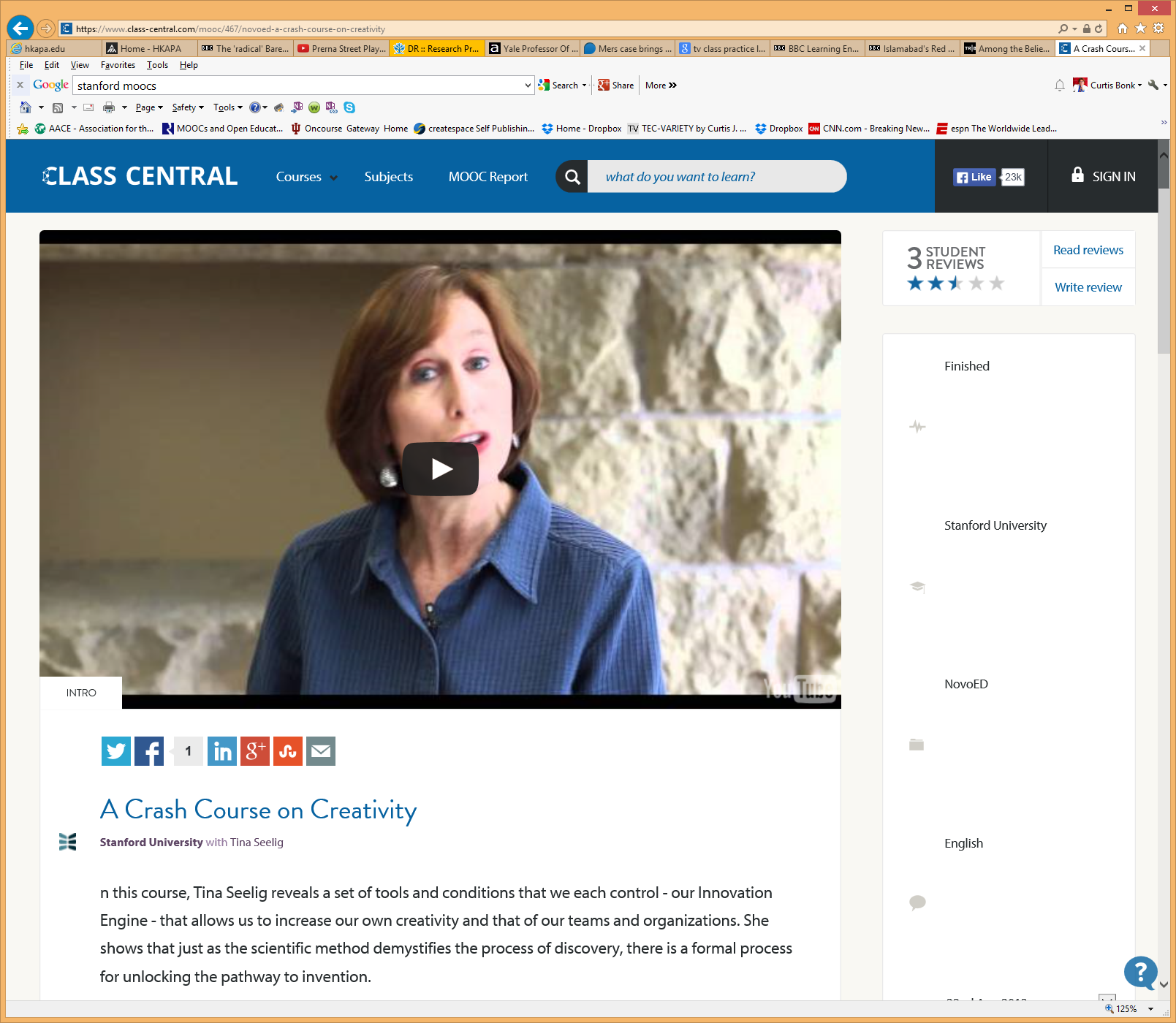 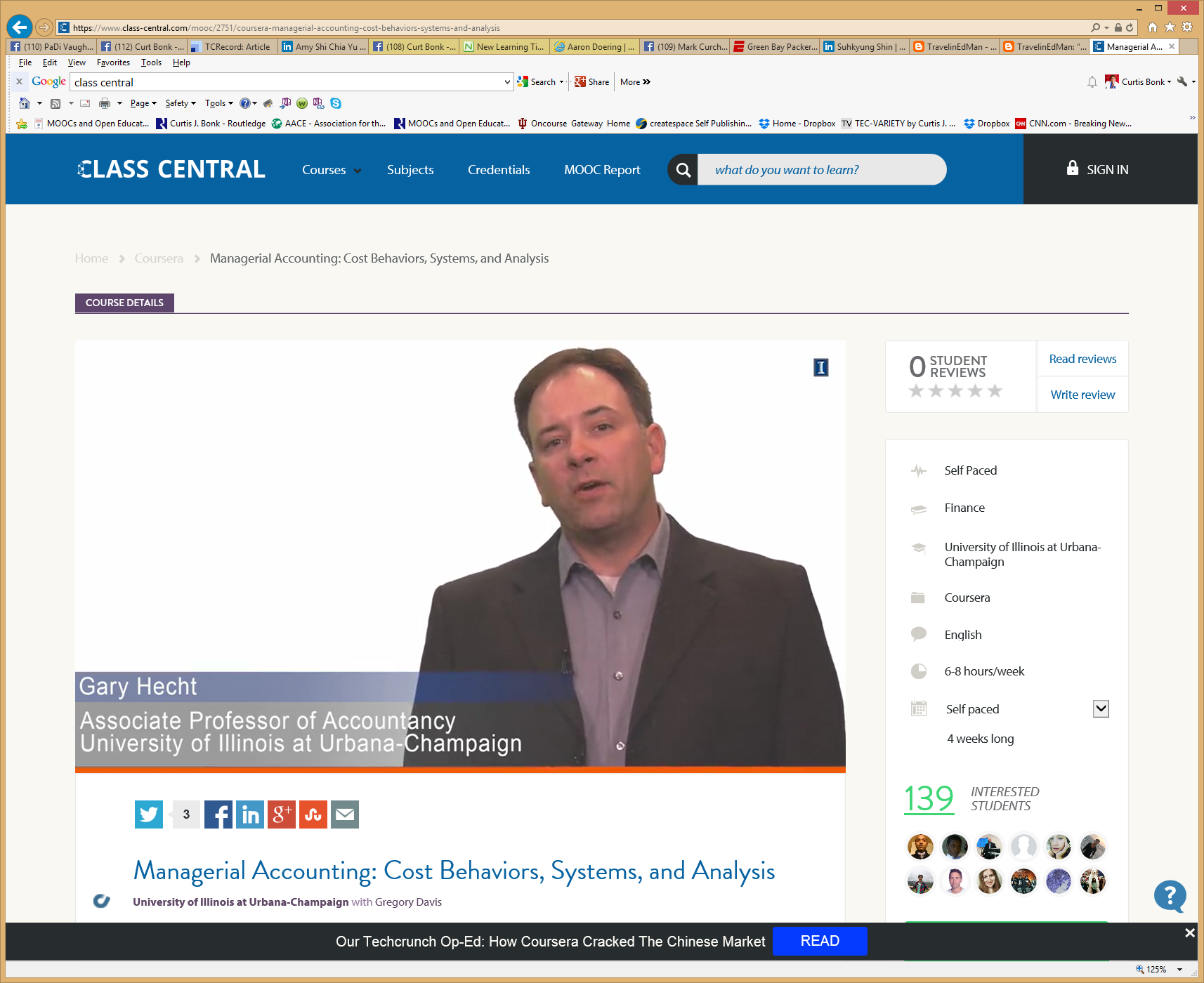 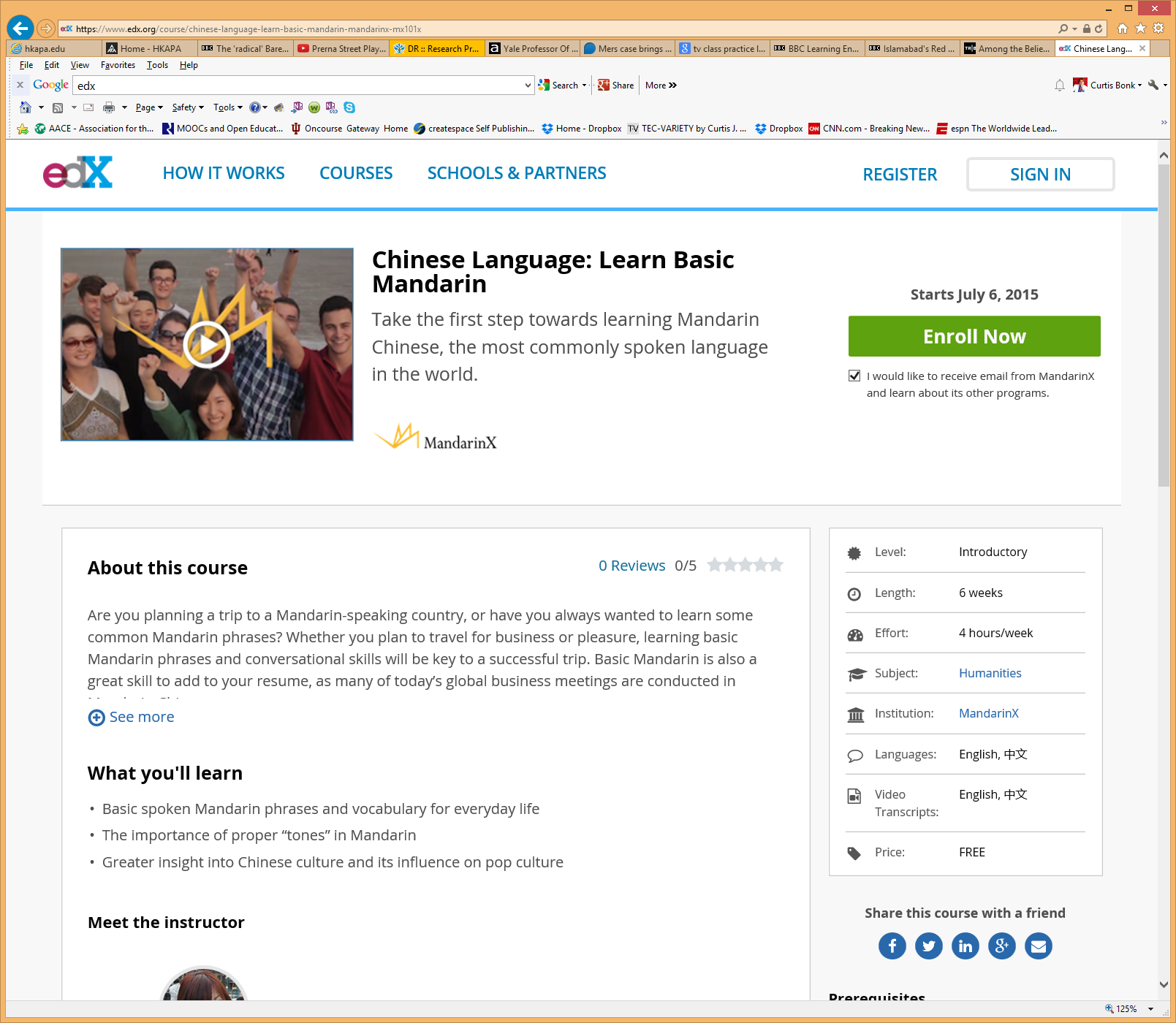 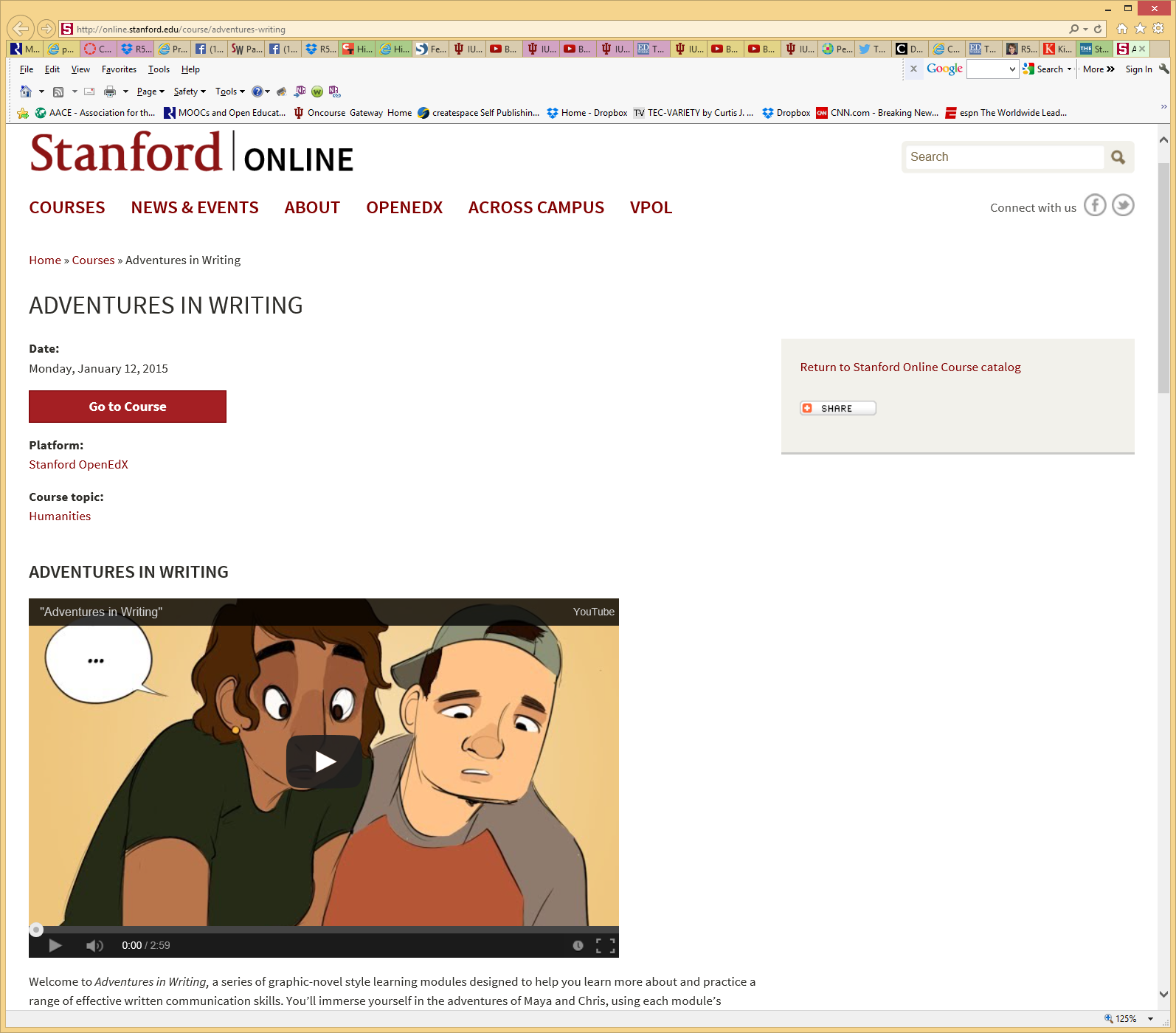 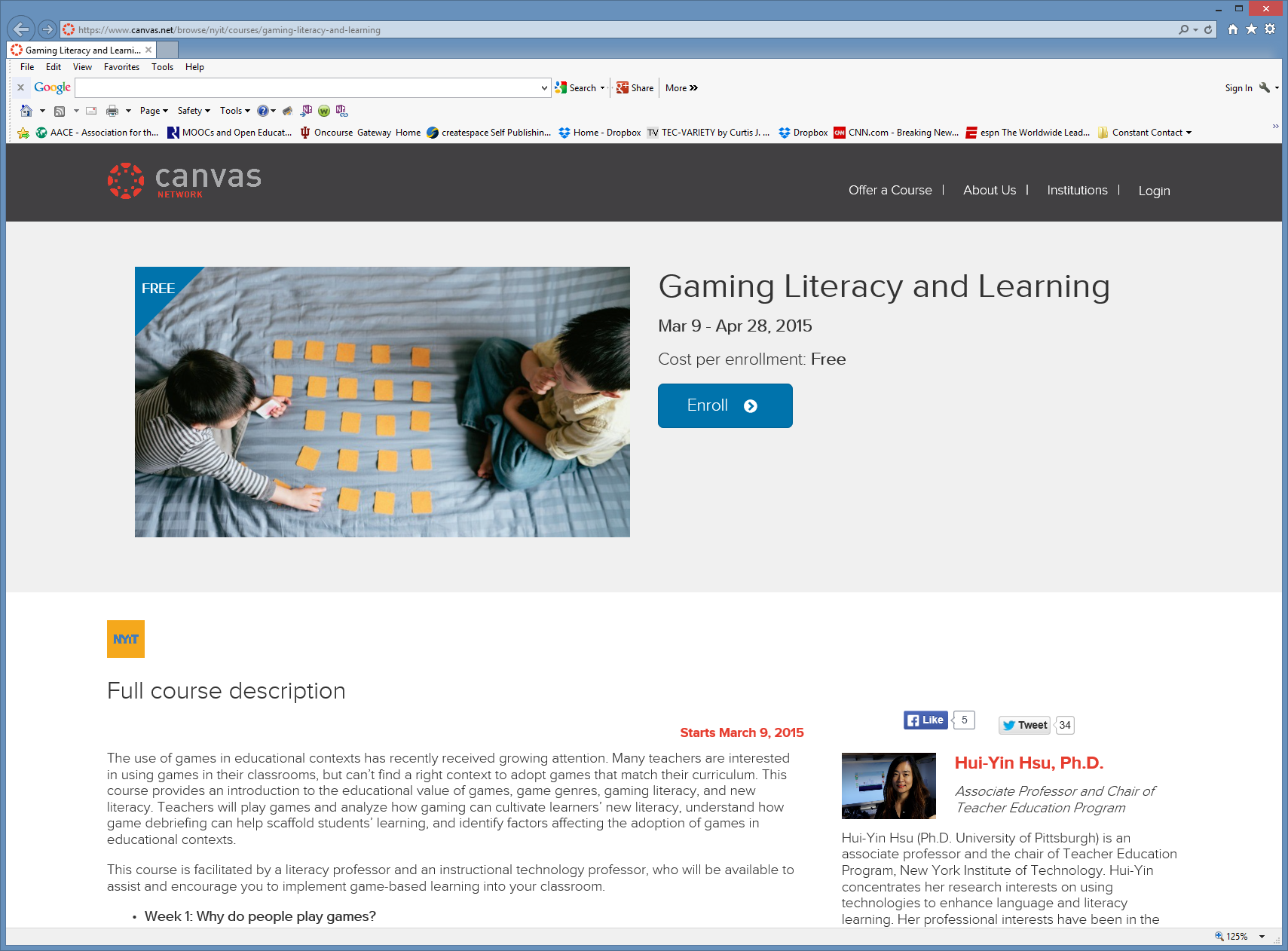 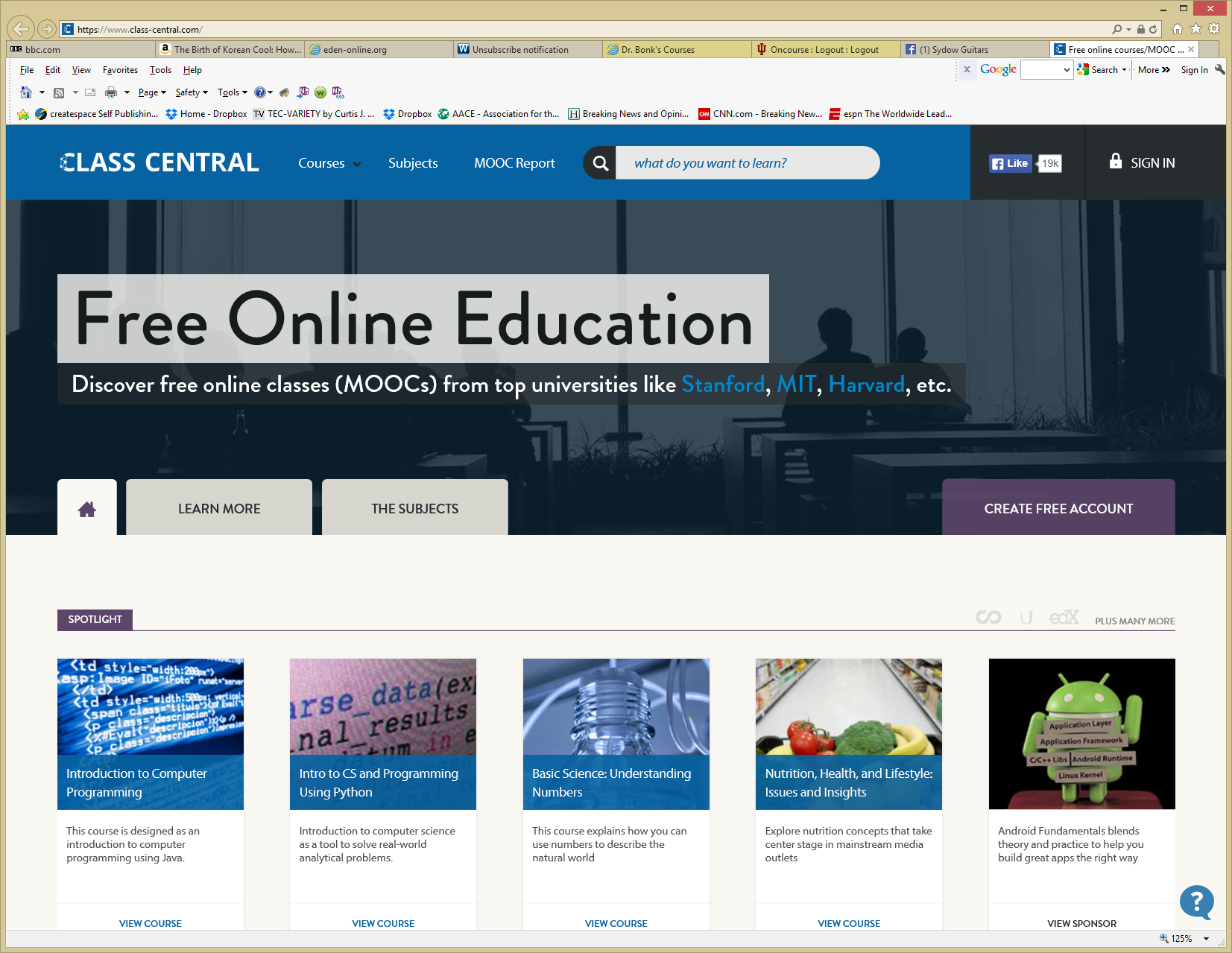 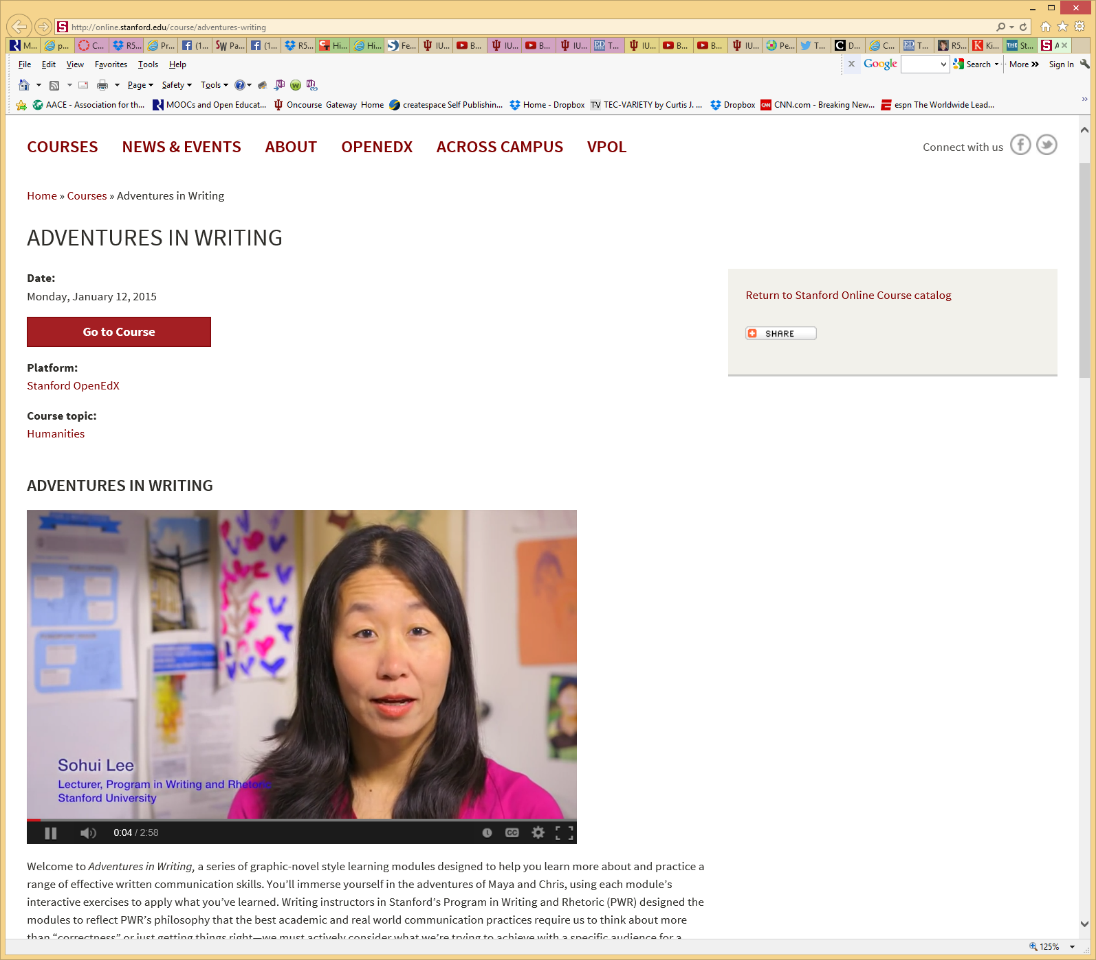 April 23, 2015Research Topic #4. Cost-Benefit AnalysisOffloading Semesters or Years to MOOCsThe Catch in Arizona State’s Low-Cost Freshman Year Online: No Aid, Chronicle of Higher Education, Thomas Fisherhttp://chronicle.com/article/The-Catch-in-Arizona-State-s/229617/
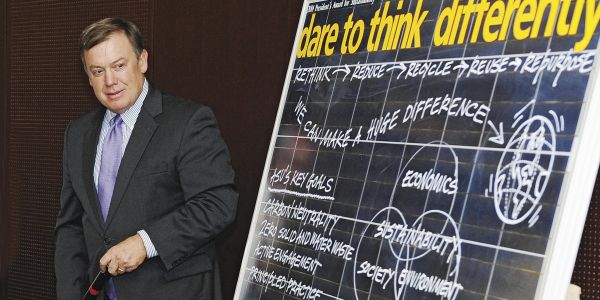 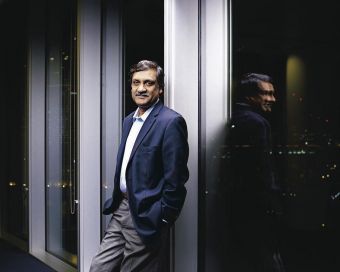 Anant Agarwal, the head of edX, which teamed up with Arizona State U. in the new  project: “Our mission is to provide education to people who need it the most.”
Building Talent PipelineMaster’s Degree Is New Frontier of Study Online, August 17, 2013, The New York TimesBy Tamar Lewinhttp://chronicle.com/article/MOOCs-May-Not-Be-So-Disruptive/140965/ http://extensionengine.com/putting-moocs-to-work-recap-infographic/#.VExR4o3wtjs
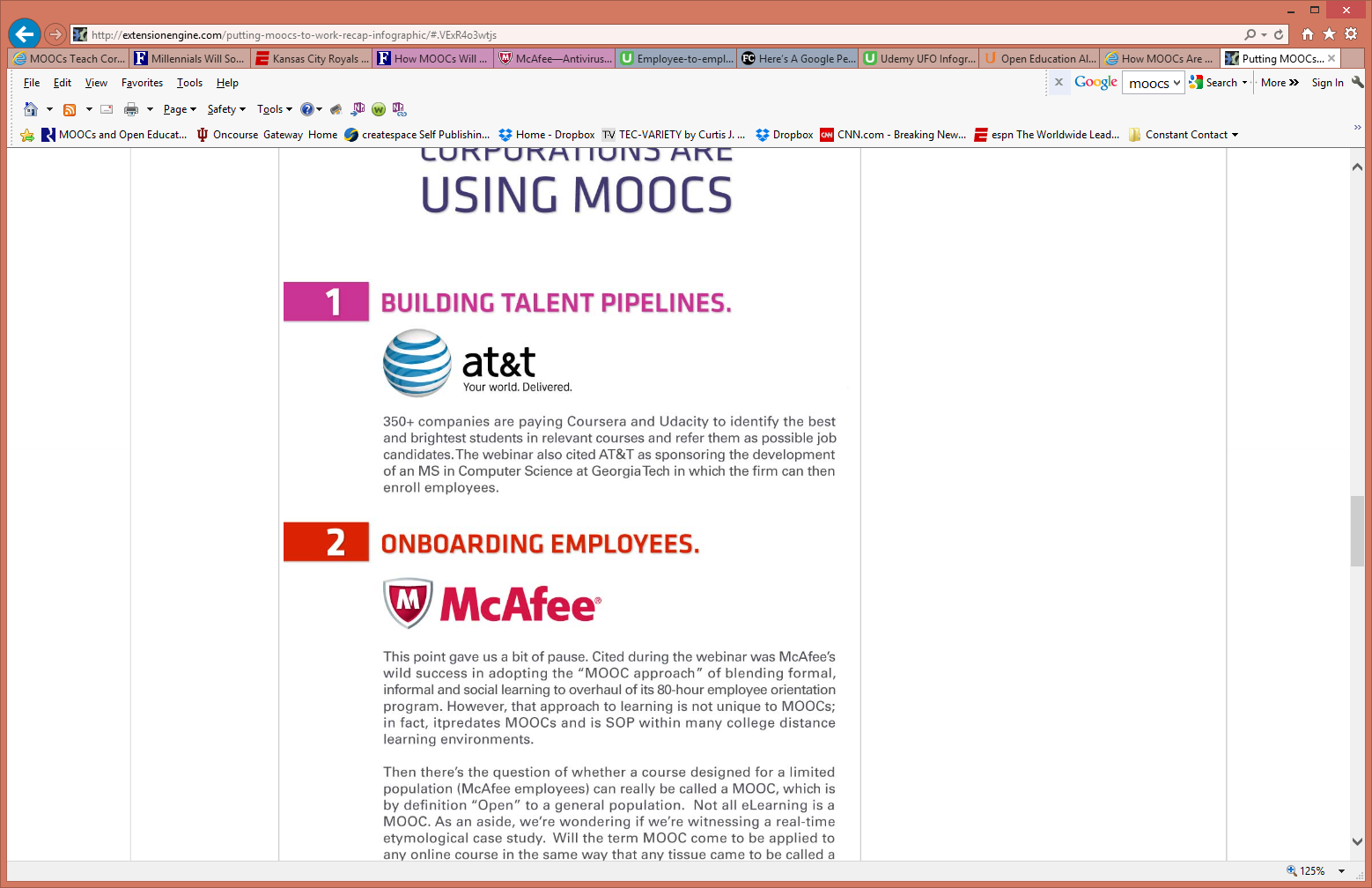 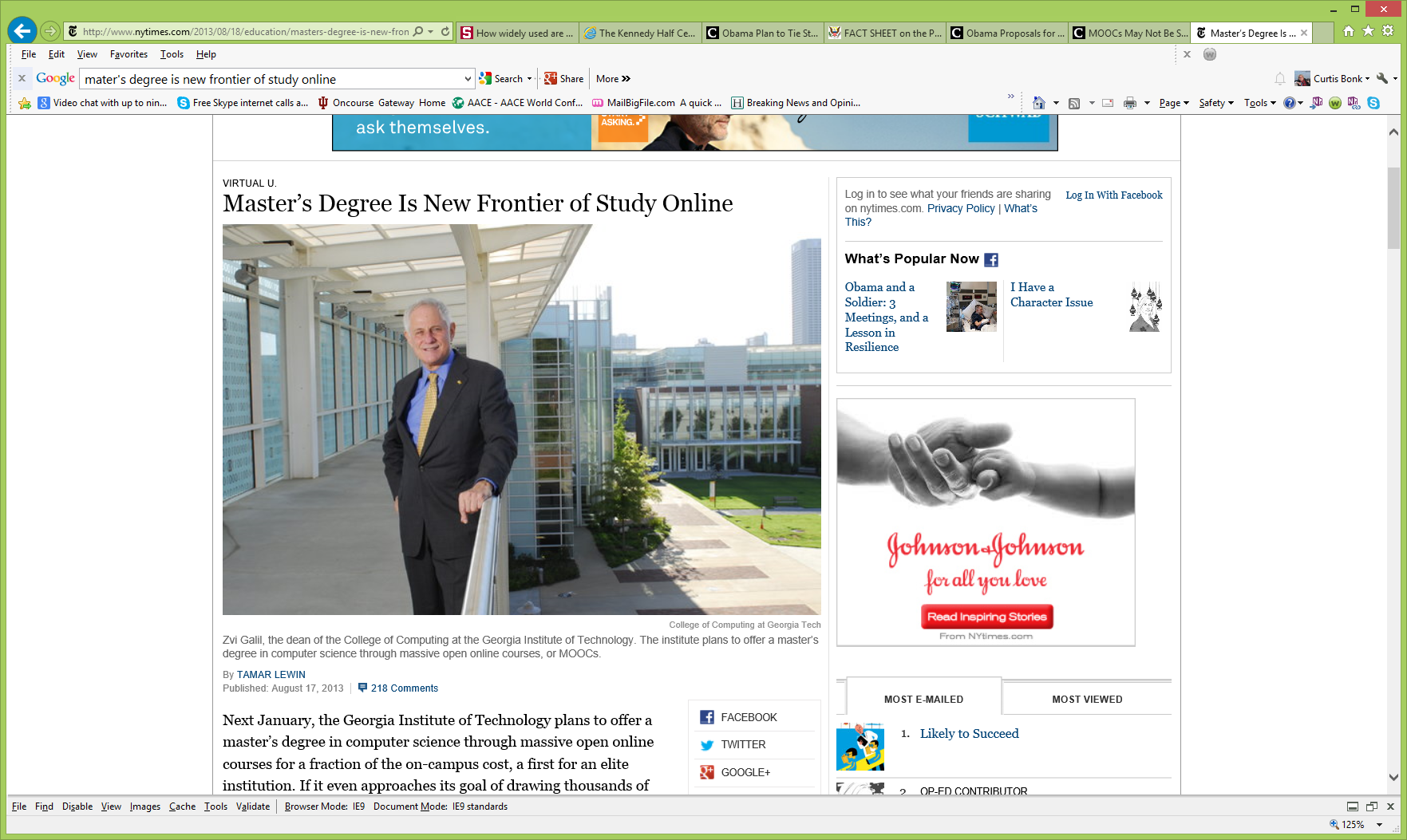 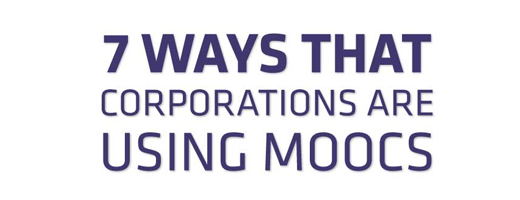 October 7, 2015Research Topic #5. Alternative Delivery SystemsMIT Unveils ‘MicroMaster’s,’ Allowing Students to Get Half Their Degree From MOOCs, Andy Thomason, Chronicle of Higher Educationhttp://chronicle.com/blogs/ticker/mit-unveils-micromasters-allowing-students-to-get-half-their-degree-from-moocs/105615?cid=pm&utm_source=pm&utm_medium=en&elq=5df23adc260141d79bb6b8d5f282aa4a&elqCampaignId=1549&elqaid=6450&elqat=1&elqTrackId=5dc2477c7c354ee48373a9522da104c5
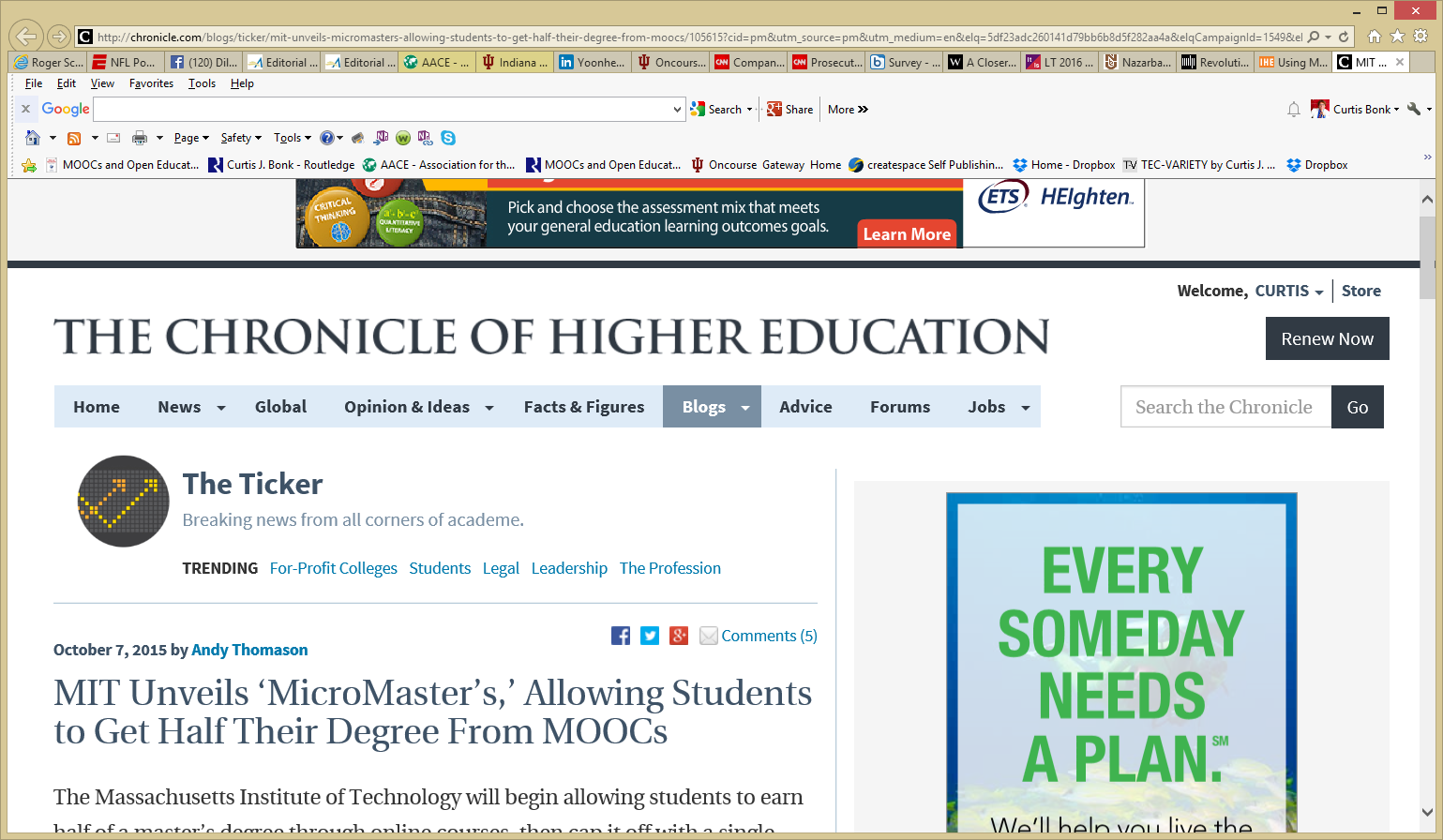 June 12, 2014Research Topic #6. Economic Value of MOOCs (Assessment Issues)Will a degree made up of Moocs ever be worth the paper it's written on?The University of the People can now hand out degrees to its online students – but will employers take them seriously?, Louise Tickle The Guardianhttp://www.theguardian.com/higher-education-network/blog/2014/jun/12/moocs-viable-alternative-traditional-degree
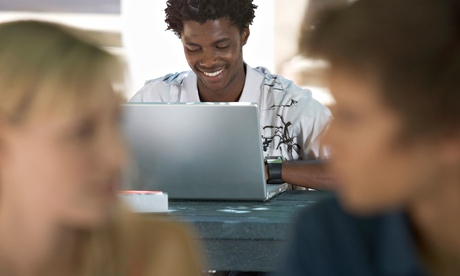 Moocs can offer a lot, but they don't offer the feedback of a traditional degree.
April 17, 2014Research Topic #7. Impact of MOOCs Across Age, Gender, and Course TypeInfographic: Global MOOC statisticseCampus News, Meris Stansburyhttp://www.ecampusnews.com/research/infographic-moocs-global-436/ Inforgraphic: https://magic.piktochart.com/output/1747660-moocs
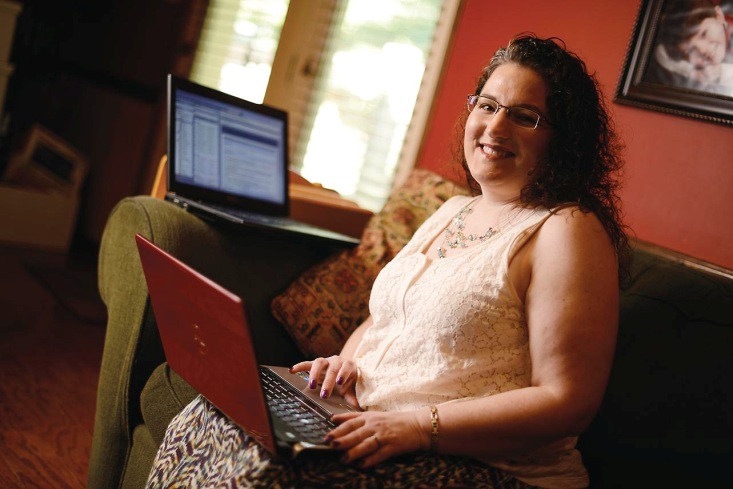 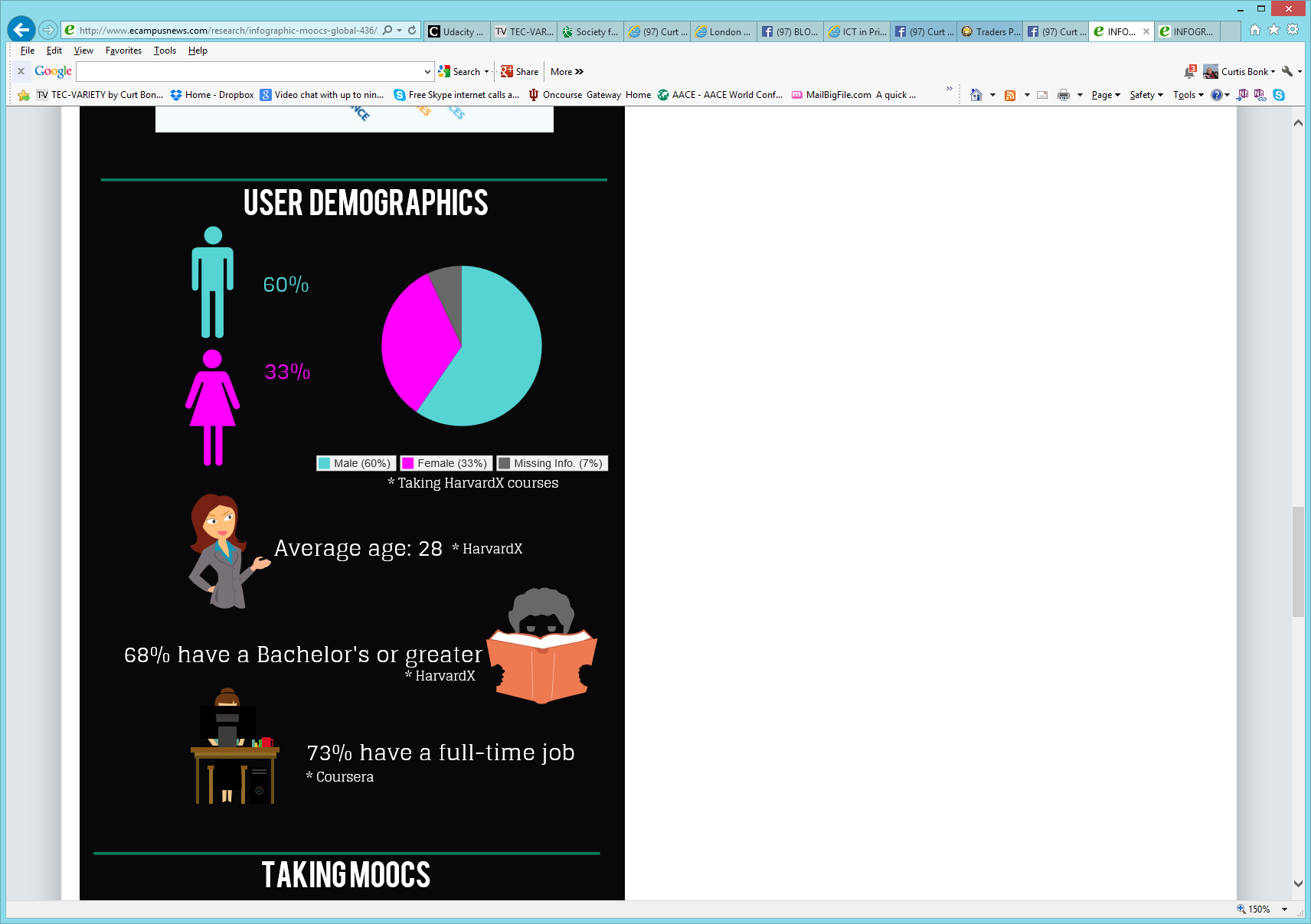 Krissa Swain, of Knoxville, Tenn., is taking "Operations Management" online to help develop her management skills.
February 20, 2014What about Education Level?Harvard and MIT Release Visualization Tools for Trove of MOOC DataLawrence Biemiller, Chronicle of Higher Educationhttp://chronicle.com/blogs/wiredcampus/harvard-and-mit-release-visualization-tools-for-trove-of-mooc-data/50631?cid=pm&utm_source=pm&utm_medium=en
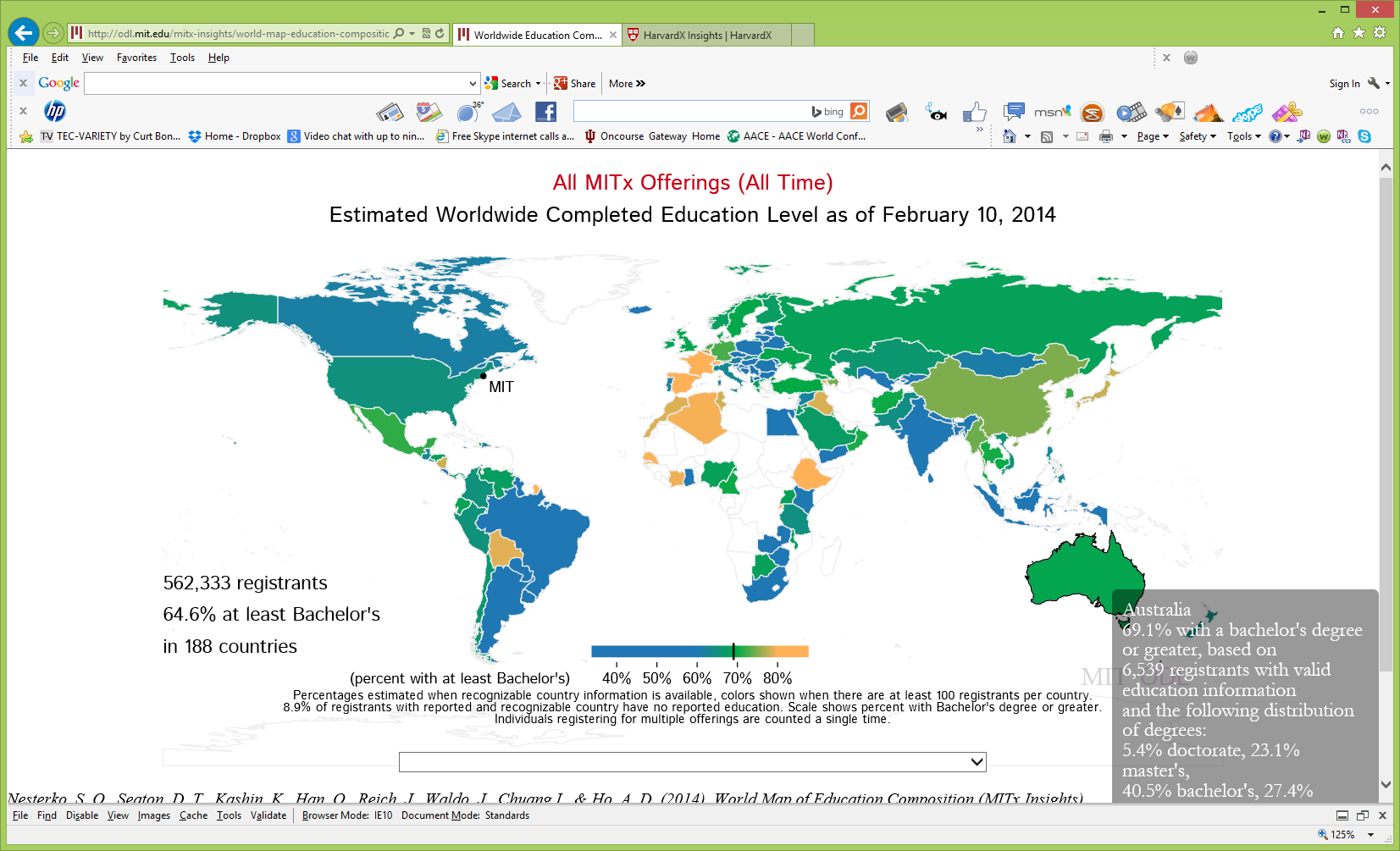 What About Age?Data Visualization Tools (Harvard and MIT MOOCs) Lawrence Biemiller, February 20, 2014, Chronicle of HEhttp://chronicle.com/blogs/wiredcampus/harvard-and-mit-release-visualization-tools-for-trove-of-mooc-data/50631?cid=pm&utm_source=pm&utm_medium=en
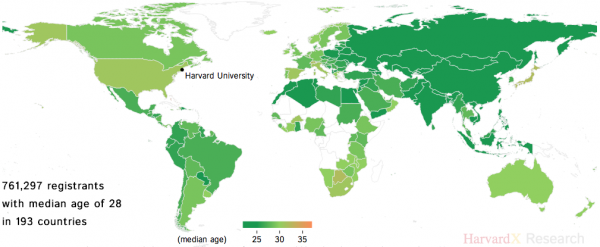 February 20, 2014Research Topic #8. Utility of Data Visualization ToolsHarvard and MIT Release Visualization Tools for Trove of MOOC DataLawrence Biemiller, Chronicle of Higher Educationhttp://chronicle.com/blogs/wiredcampus/harvard-and-mit-release-visualization-tools-for-trove-of-mooc-data/50631?cid=pm&utm_source=pm&utm_medium=en
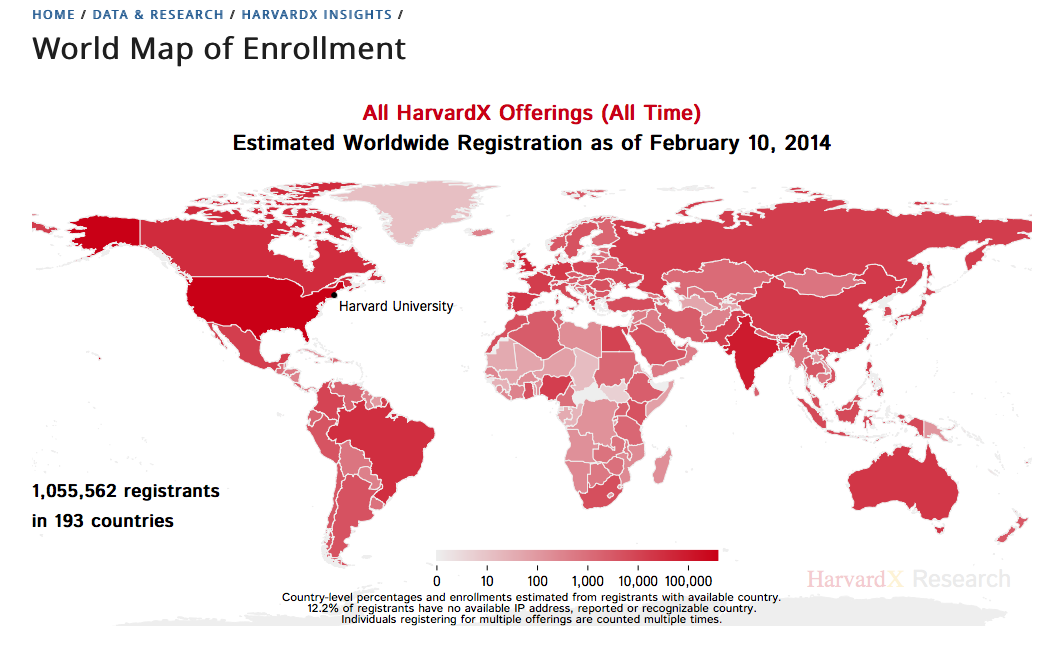 Certificate EarnersData Visualization Tools (Harvard and MIT MOOCs) Lawrence Biemiller, February 20, 2014, Chronicle of HEhttp://chronicle.com/blogs/wiredcampus/harvard-and-mit-release-visualization-tools-for-trove-of-mooc-data/50631?cid=pm&utm_source=pm&utm_medium=en
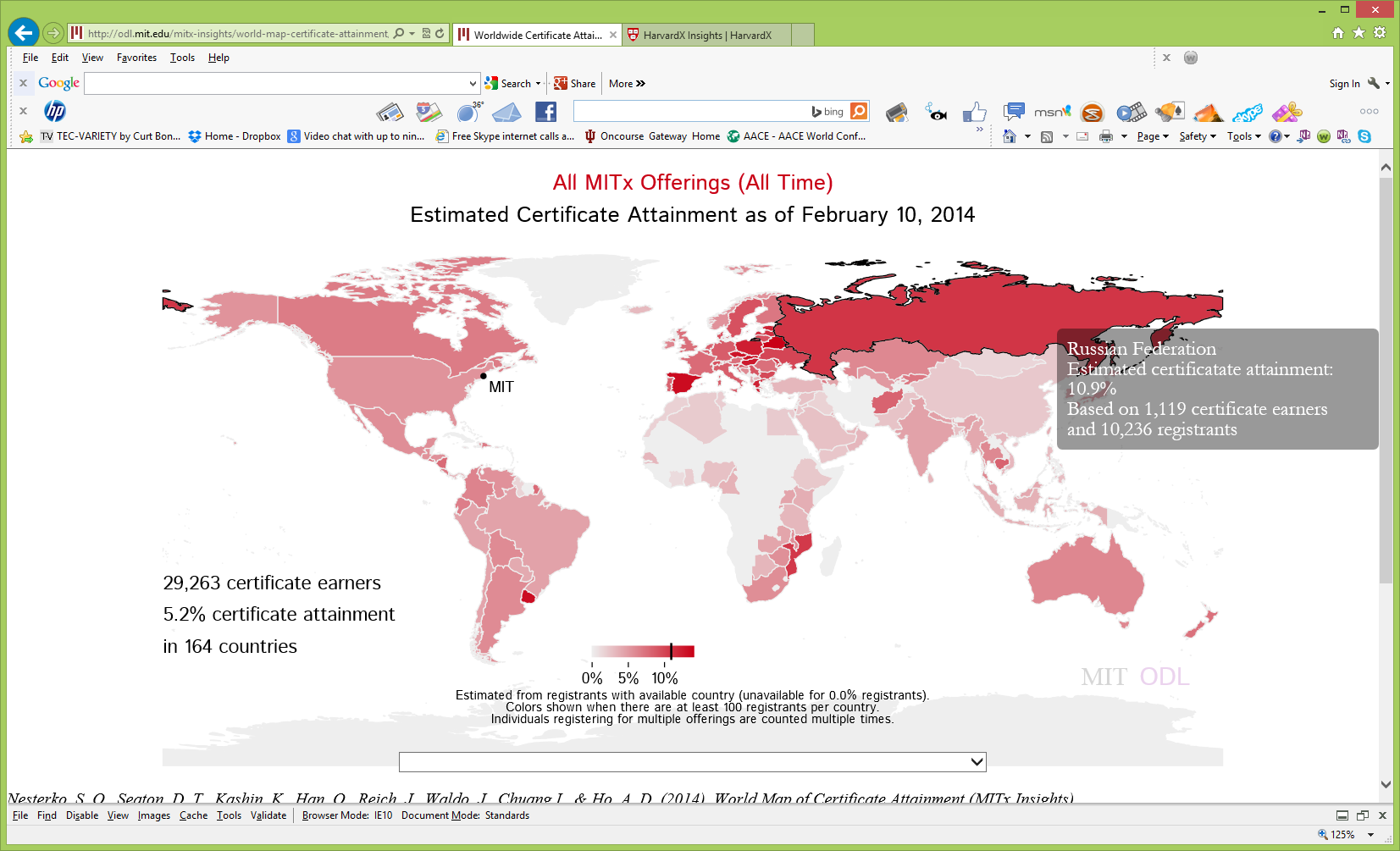 October 6, 2014Research Topic #9. High School Student College Prep and Advanced Placement CoursesedX turns attention to high school MOOCs, eSchool Newshttp://www.eschoolnews.com/2014/10/06/high-school-moocs-839/print/
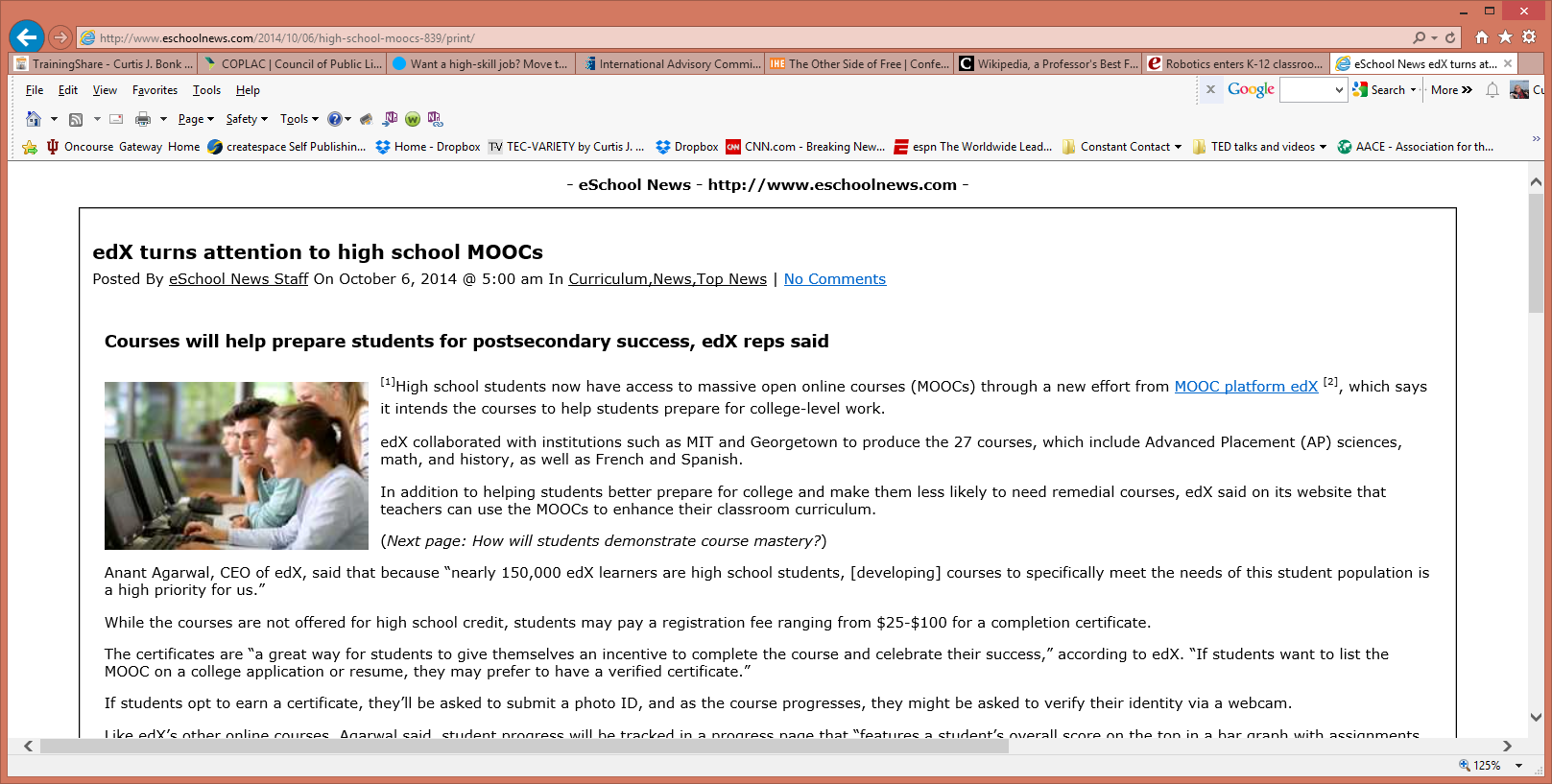 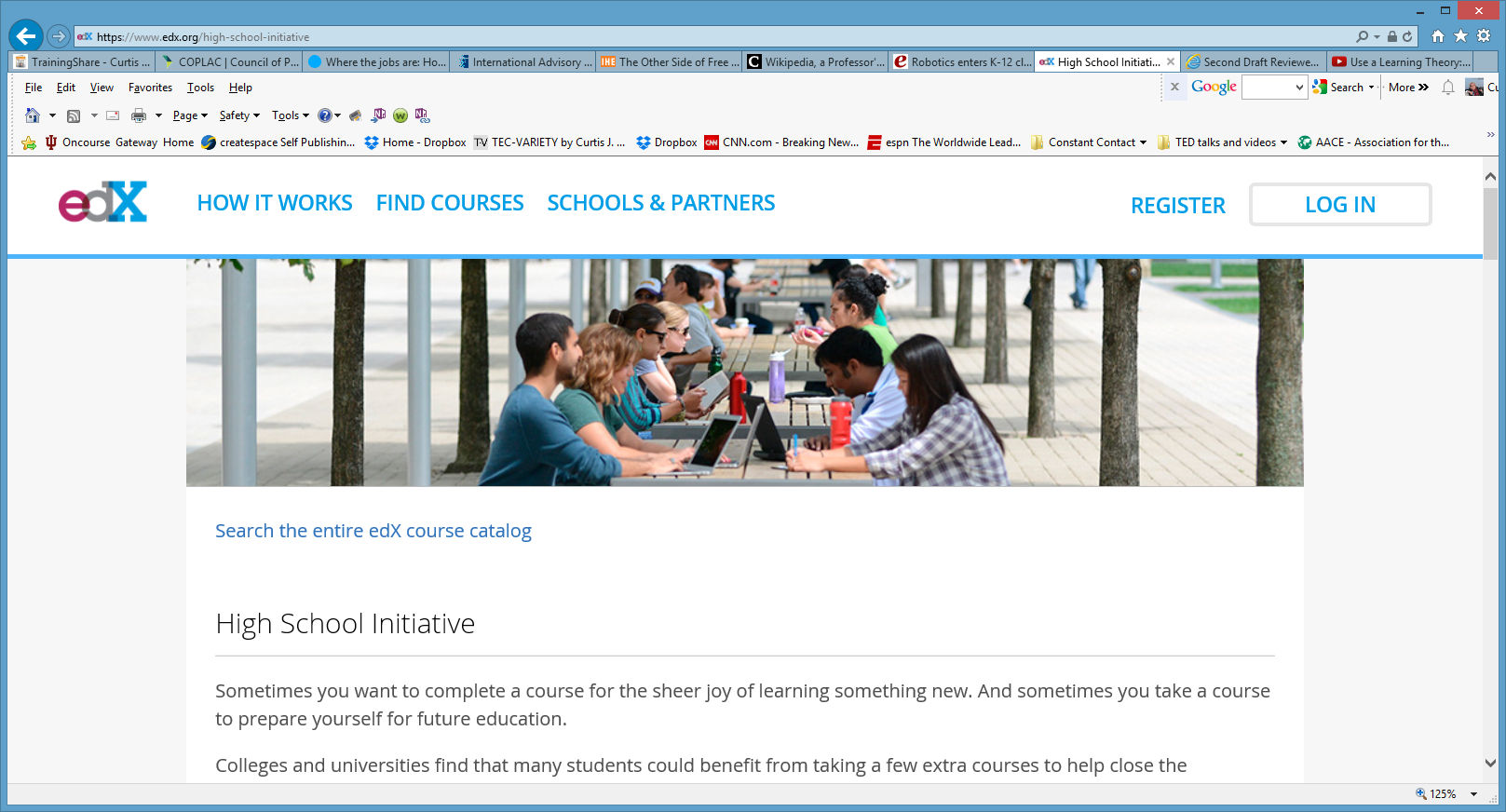 October 6, 2014High School Initiativehttps://www.edx.org/high-school-initiativehttp://www.eschoolnews.com/2014/10/06/high-school-moocs-839/print/
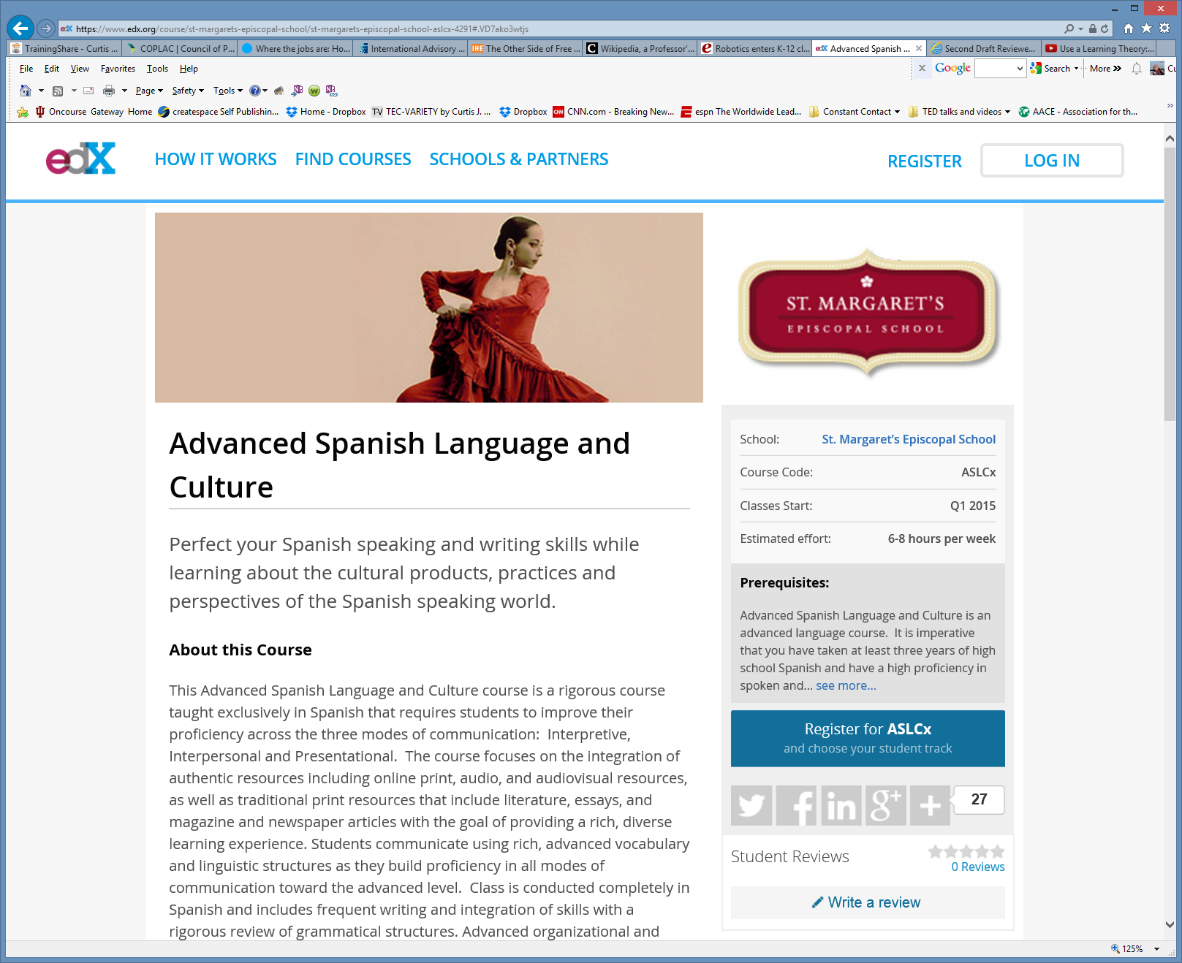 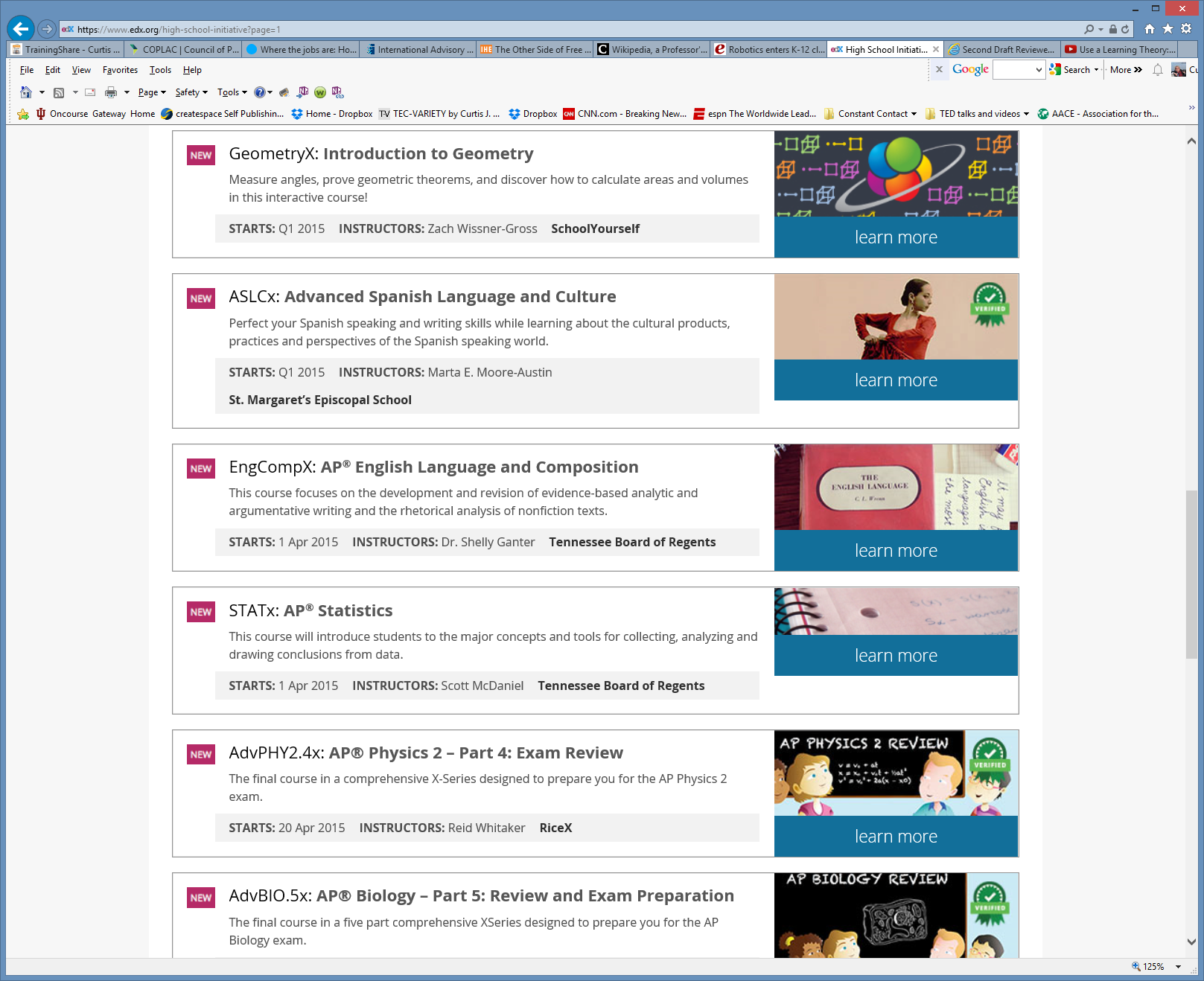 January 11, 20167th grade scholarships for MOOC completionU.S. News and World Report, eSchool Newshttp://www.eschoolnews.com/2016/01/11/7th-grade-scholarships-for-mooc-completion/
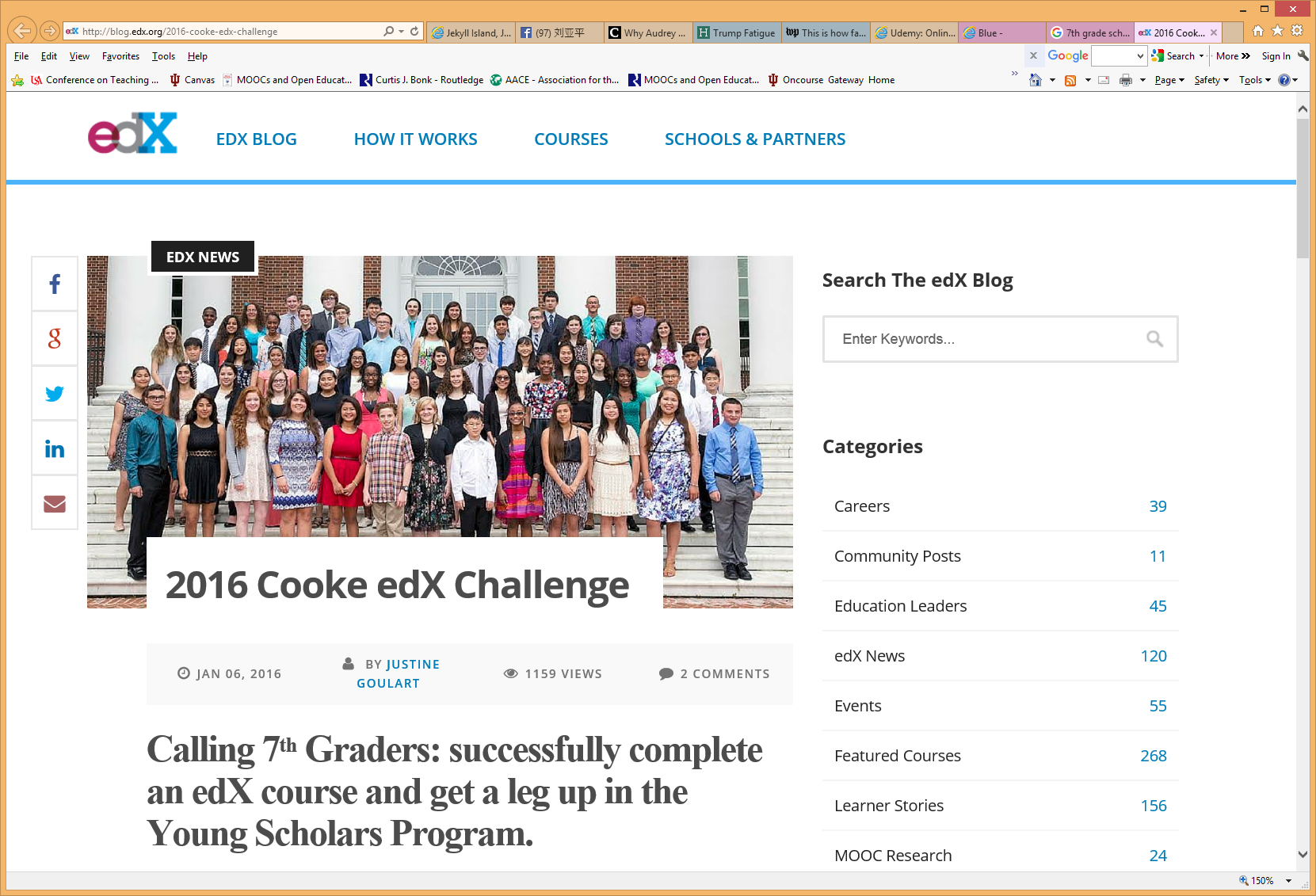 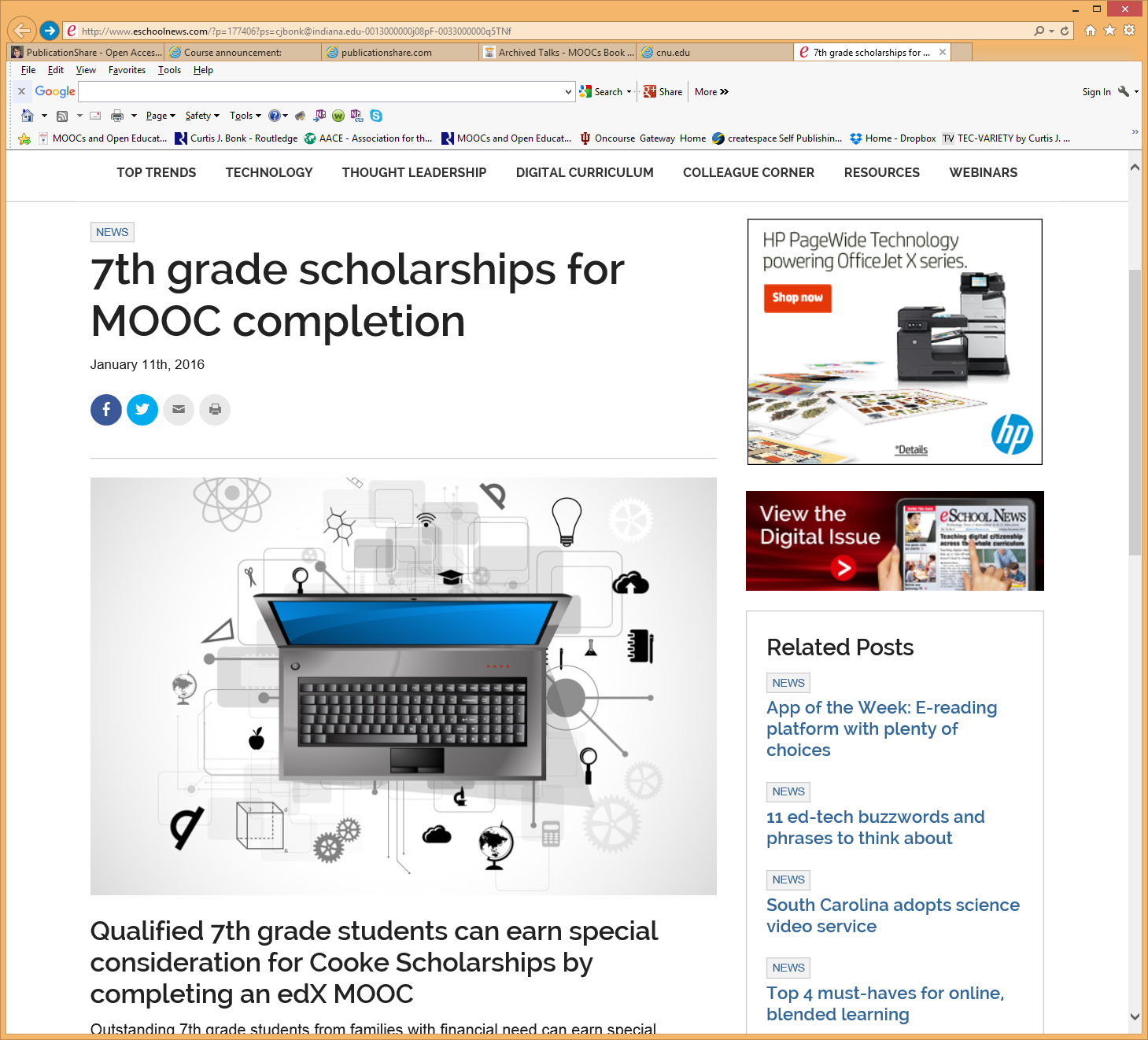 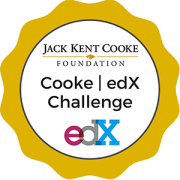 Research Topic #10. Acceptability of MOOCs as Corporate TrainingG2g (Googler to Googler) TrainingSeven Ways to Corporate MOOC, Udemy blog, December 23, 2013, Shannon Hugheshttps://www.udemy.com/organizations/blog/2013/12/23/seven-ways-to-corporate-mooc/
Classes range from management and public speaking, to parenting and mountain climbing.
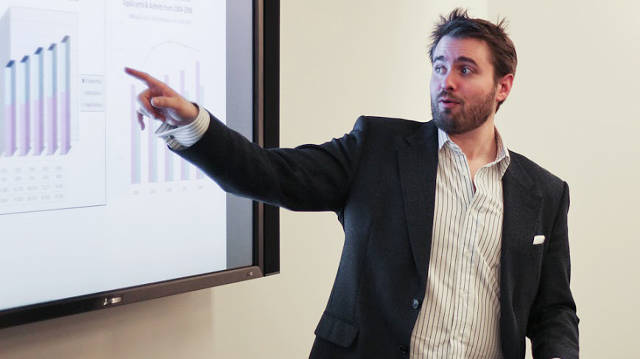 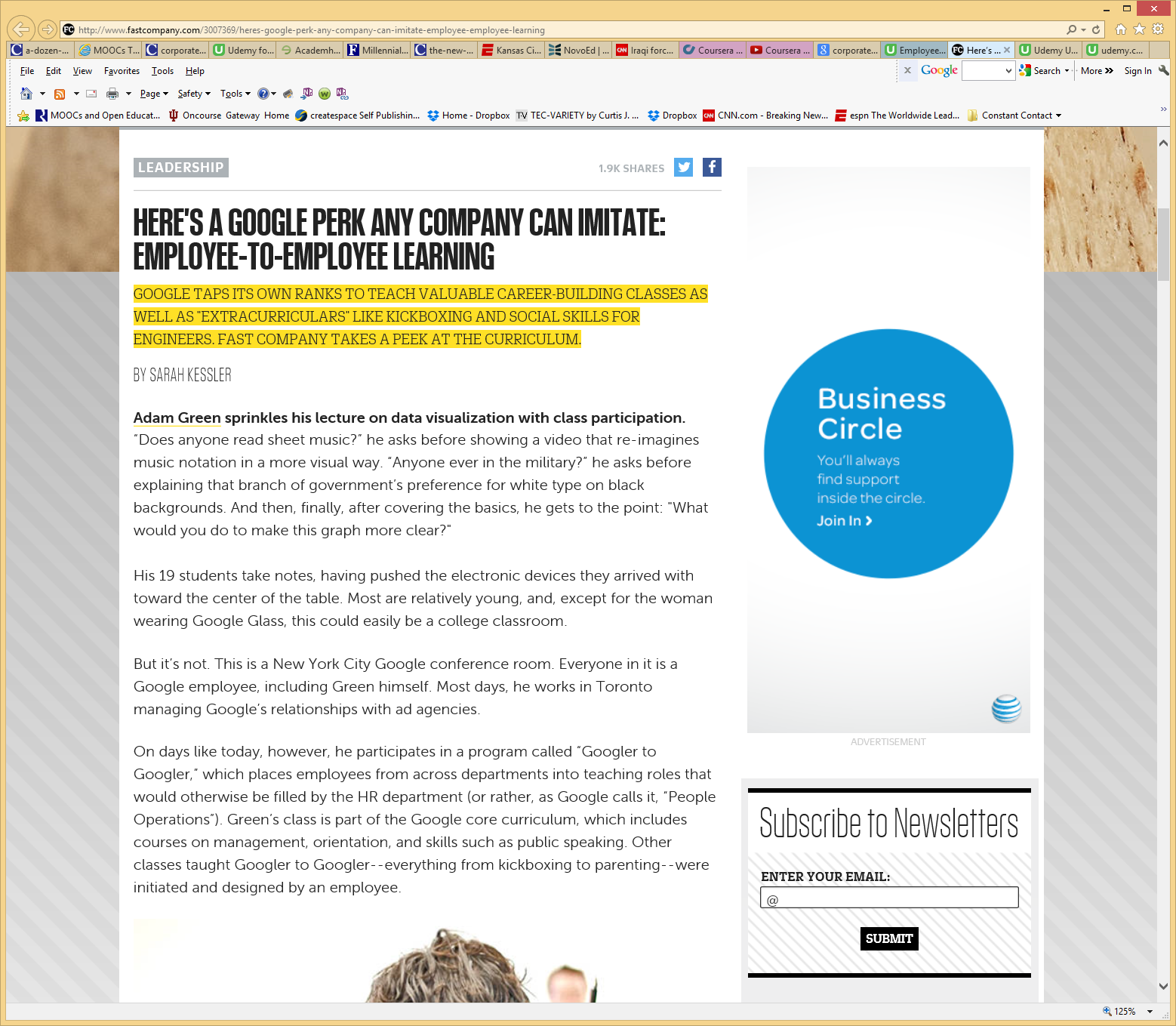 May 19, 2016Udemy
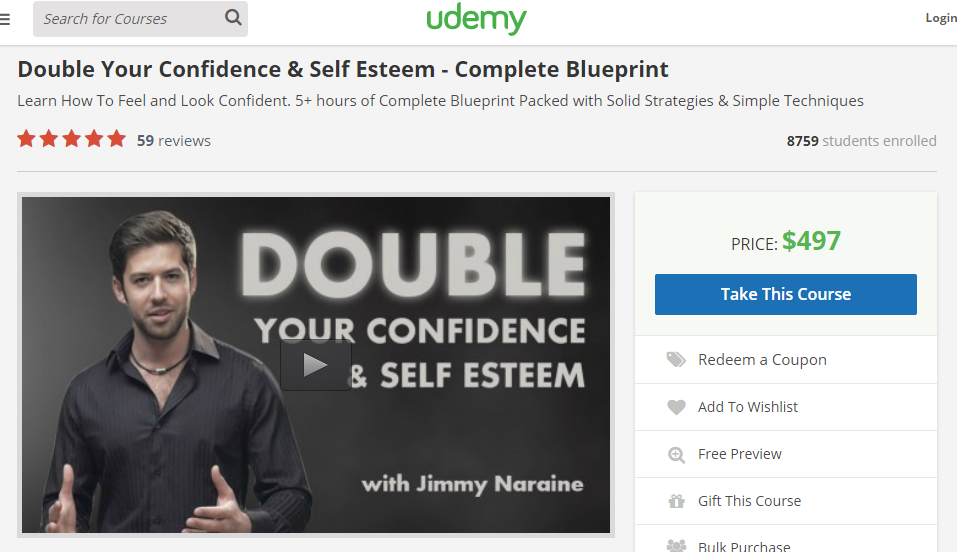 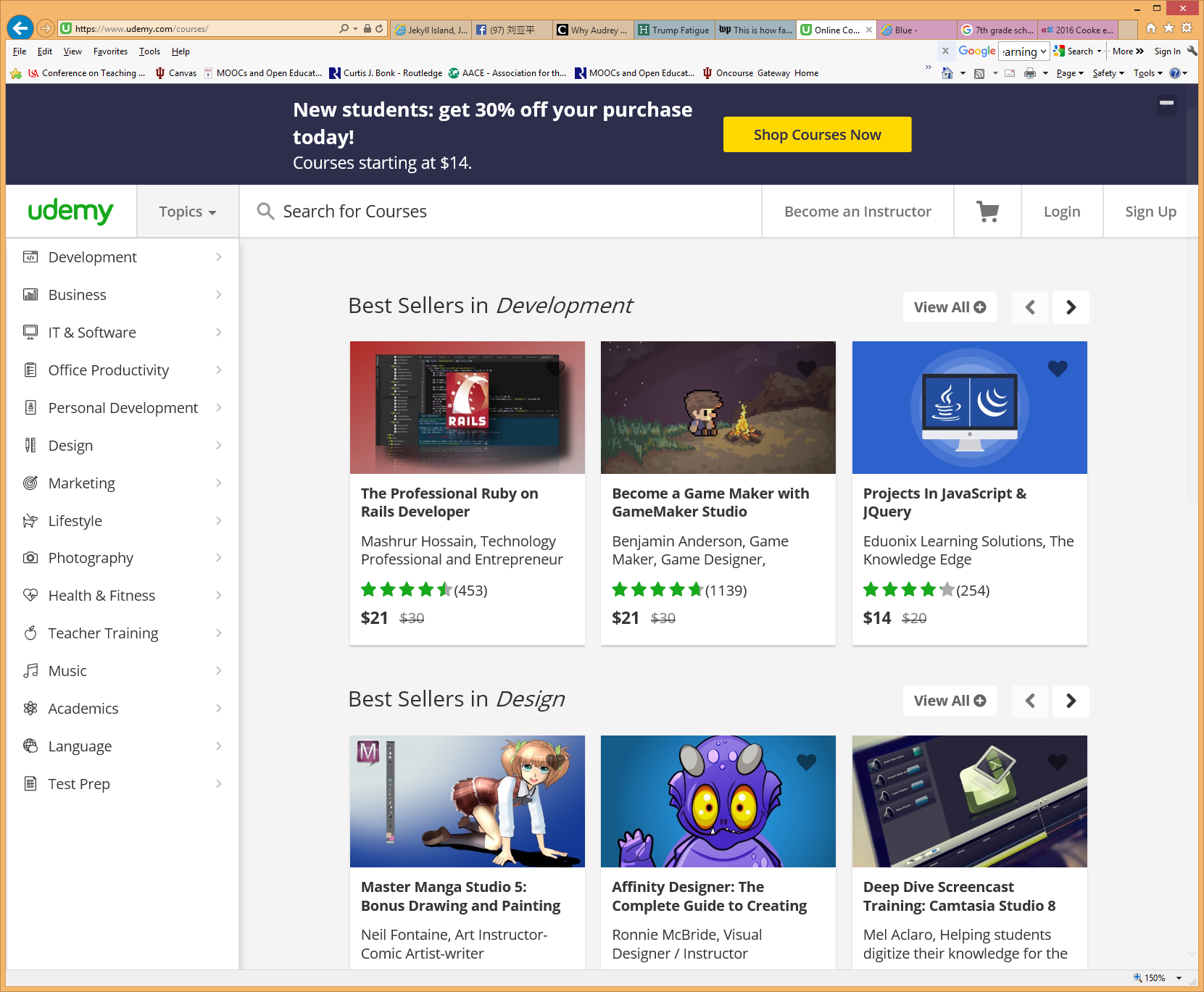 May 2013Research Topic #11. Dropout (i.e., retention) ConcernsMOOCs @ Edinburgh 2013– Report #1
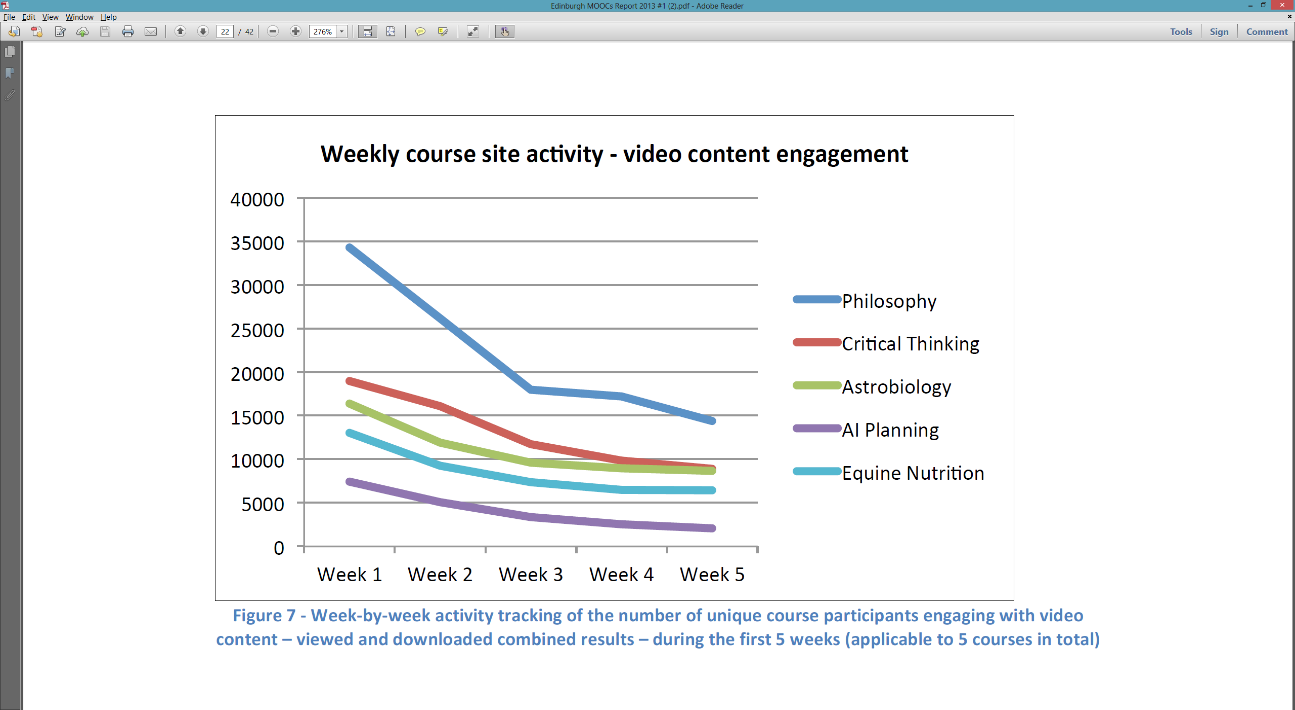 February 5, 2013 Bioelectricity: A Quantitative Approach, Duke University’s First MOOChttp://dukespace.lib.duke.edu/dspace/bitstream/handle/10161/6216/Duke_Bioelectricity_MOOC_Fall2012.pdf
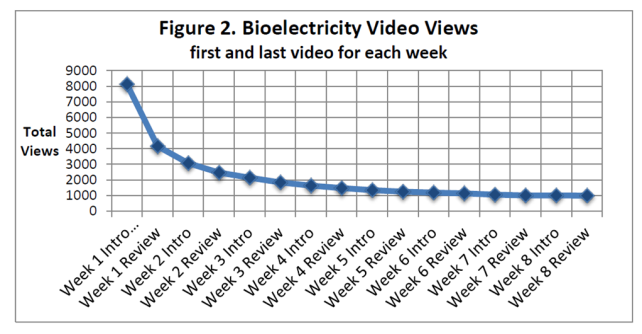 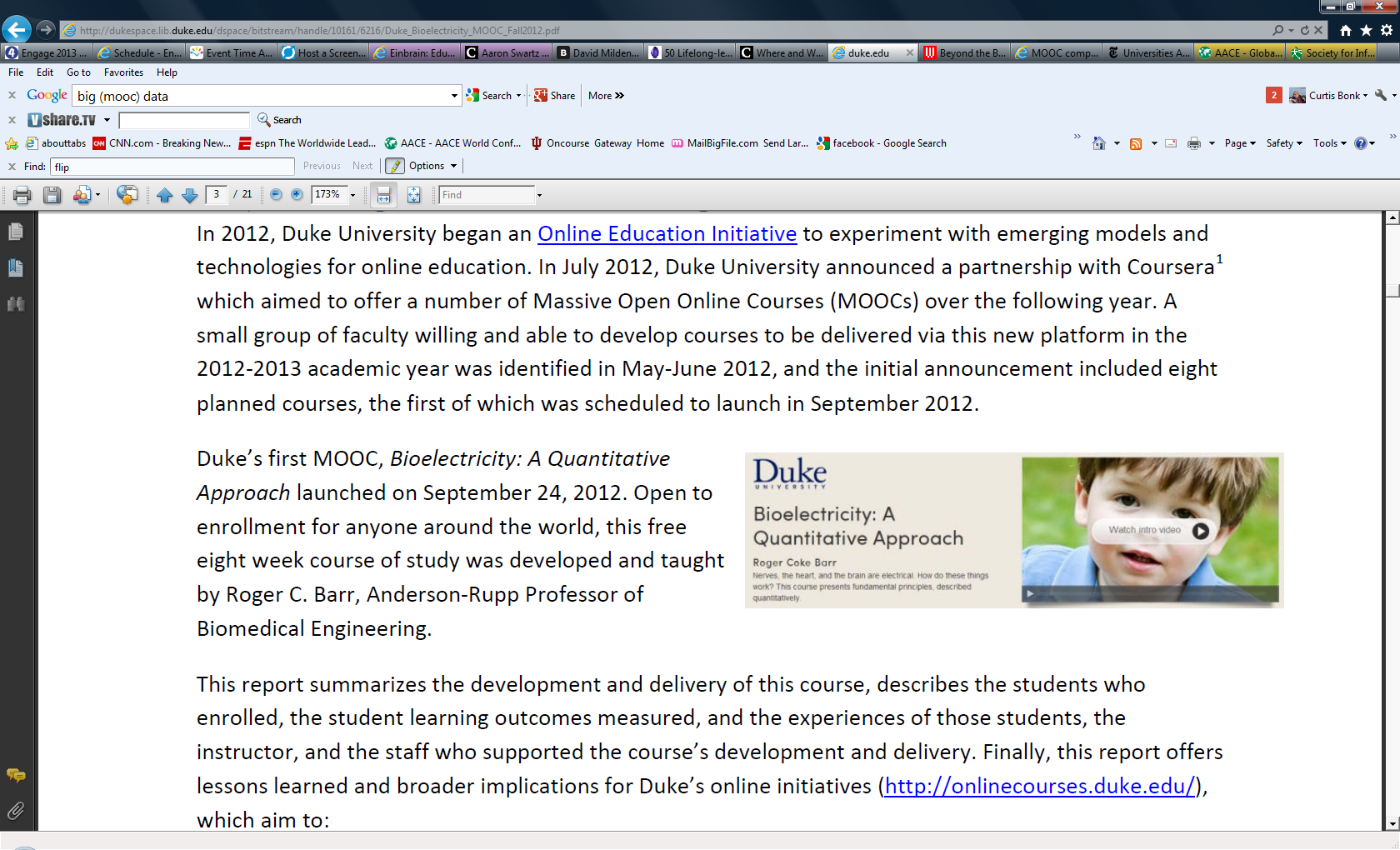 Audience Poll #3: Have you ever dropped a MOOC?Have you ever completed a MOOC?http://elearnhero.com/moocs-completion-rates/
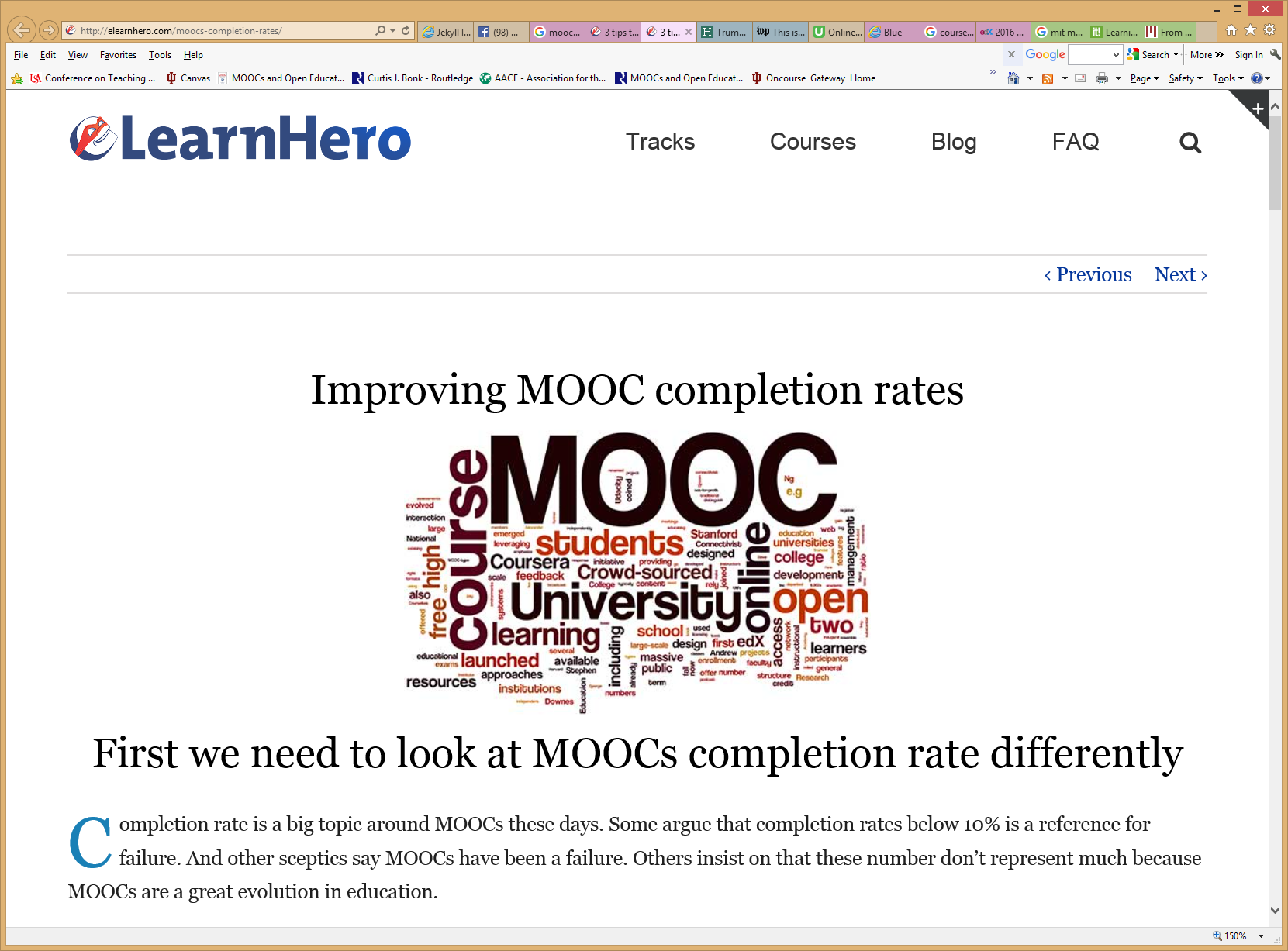 2016State of the MOOC 2016: A Year of Massive Landscape Change For Massive Open Online Courses, Online Course Reporthttp://www.onlinecoursereport.com/state-of-the-mooc-2016-a-year-of-massive-landscape-change-for-massive-open-online-courses/
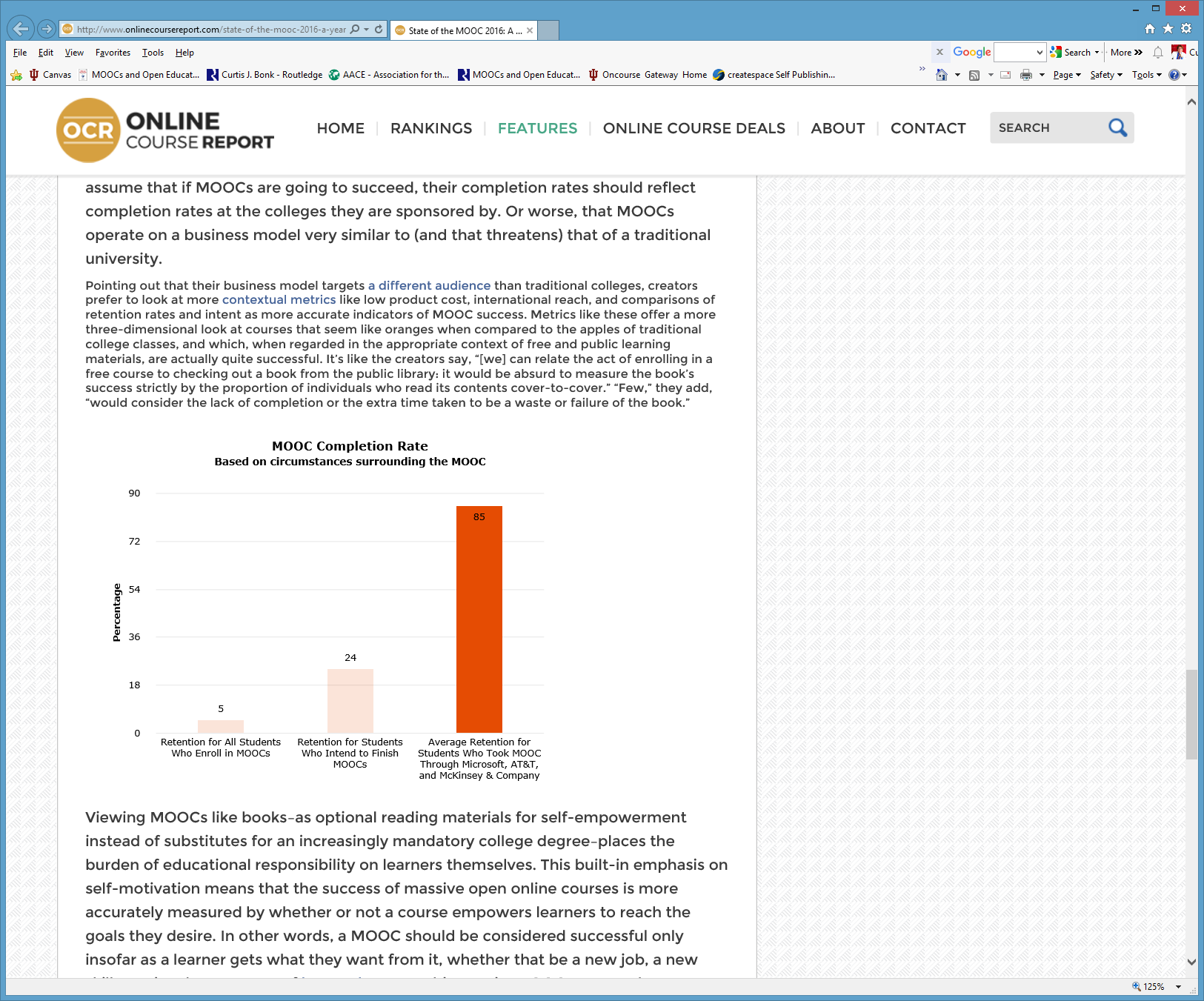 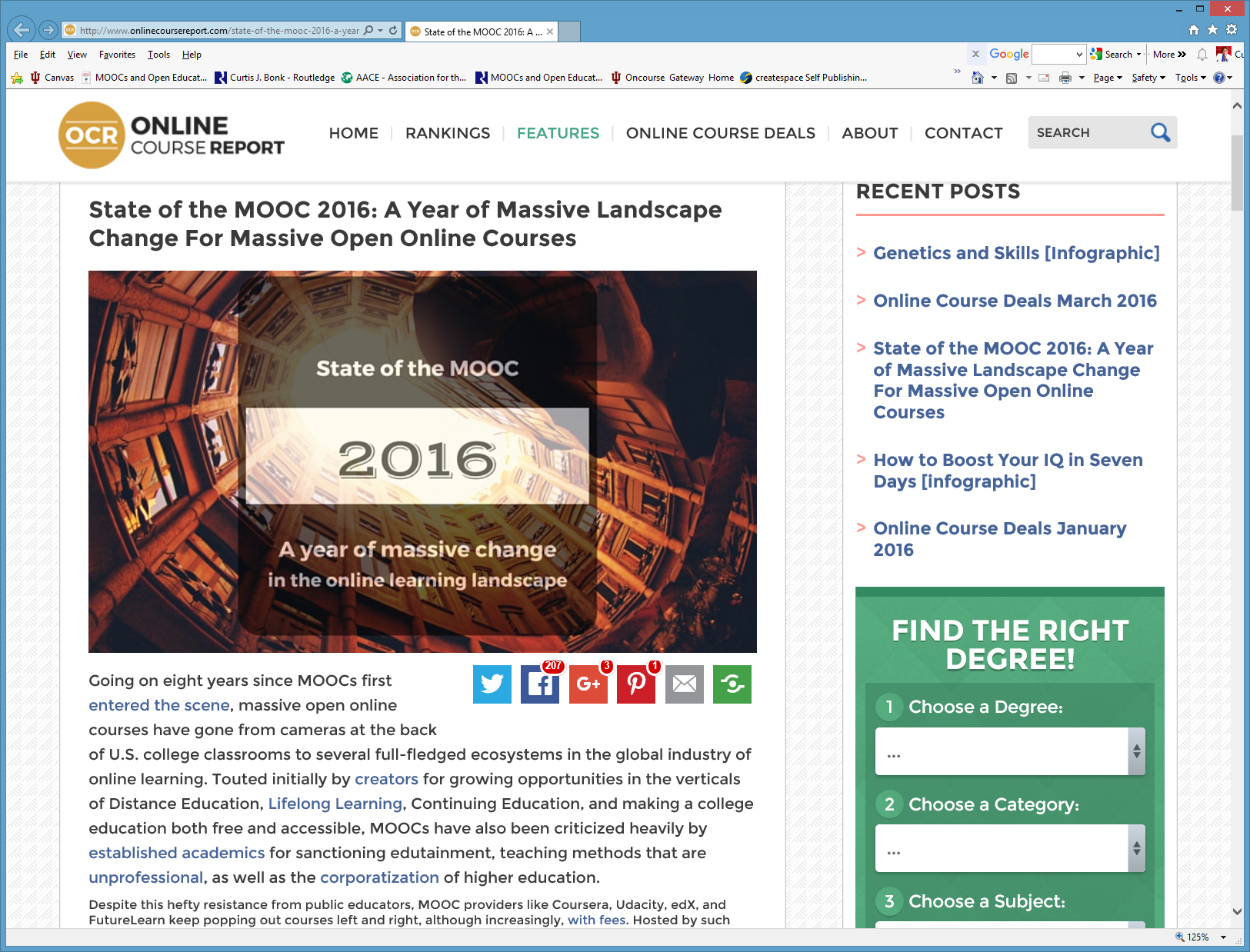 May 2013Research Topic #12. MOOC Motivators and GoalsMOOCs @ Edinburgh 2013– Report #1
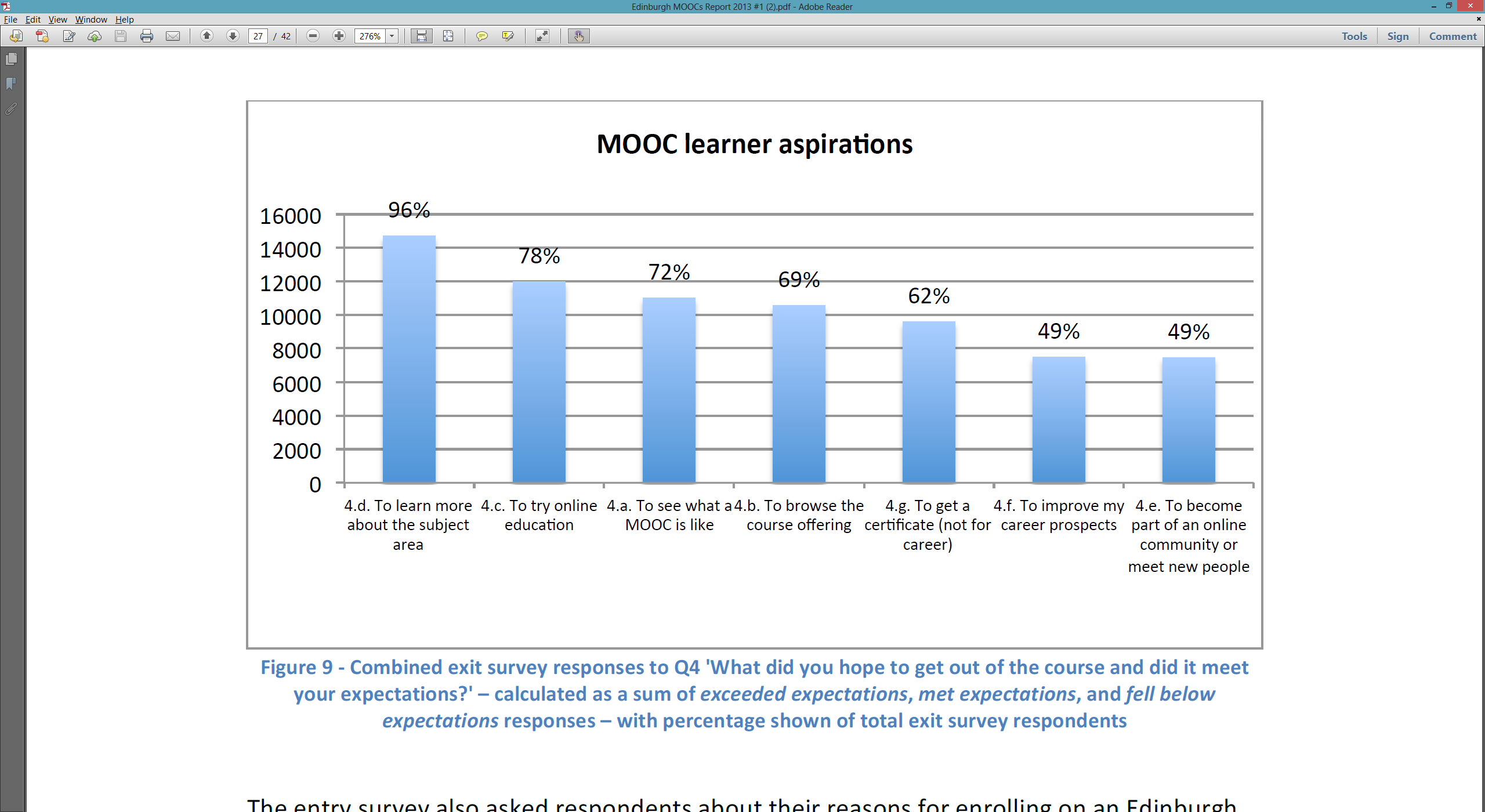 February 5, 2013 Bioelectricity: A Quantitative Approach, Duke University’s First MOOChttp://dukespace.lib.duke.edu/dspace/bitstream/handle/10161/6216/Duke_Bioelectricity_MOOC_Fall2012.pdf
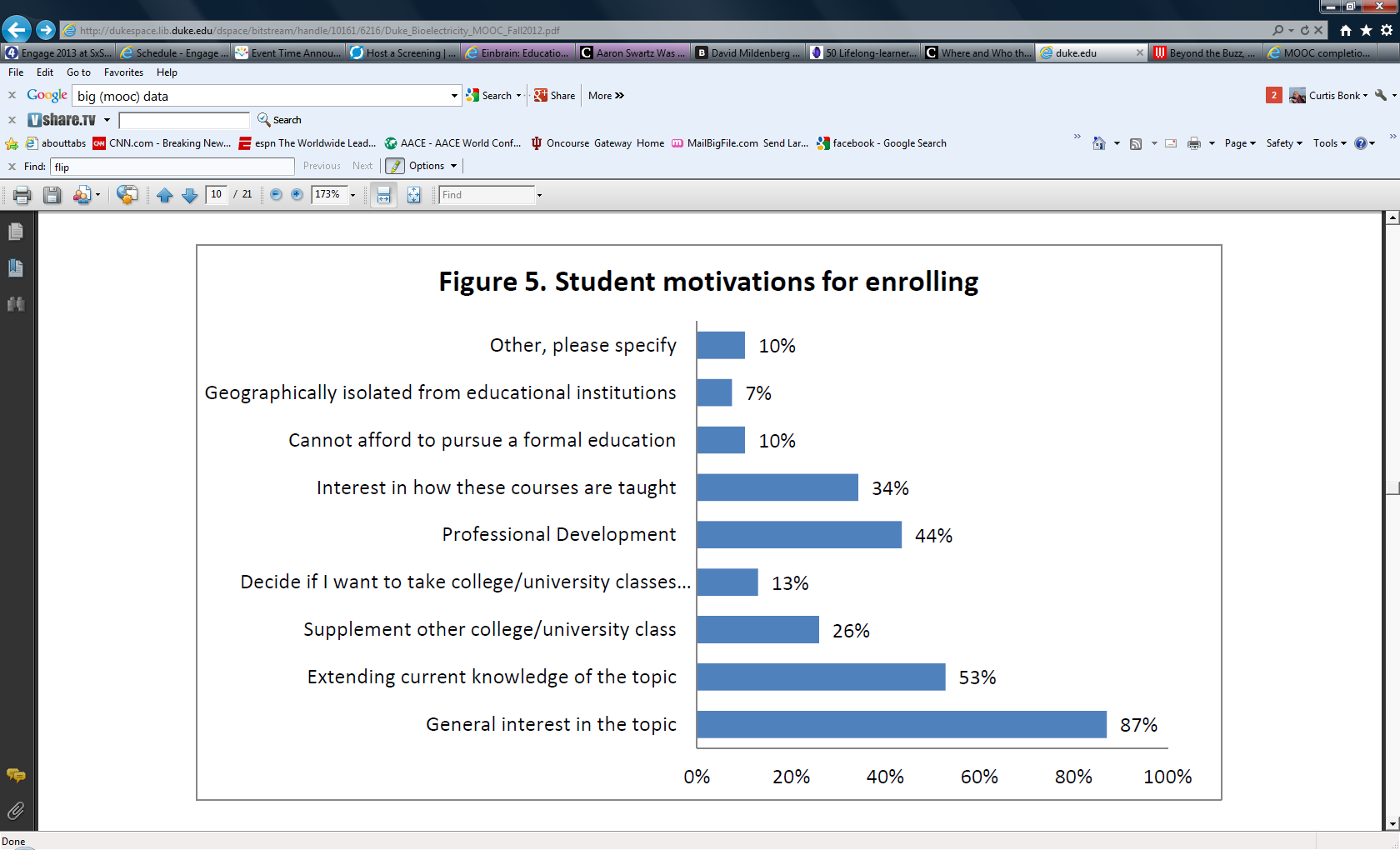 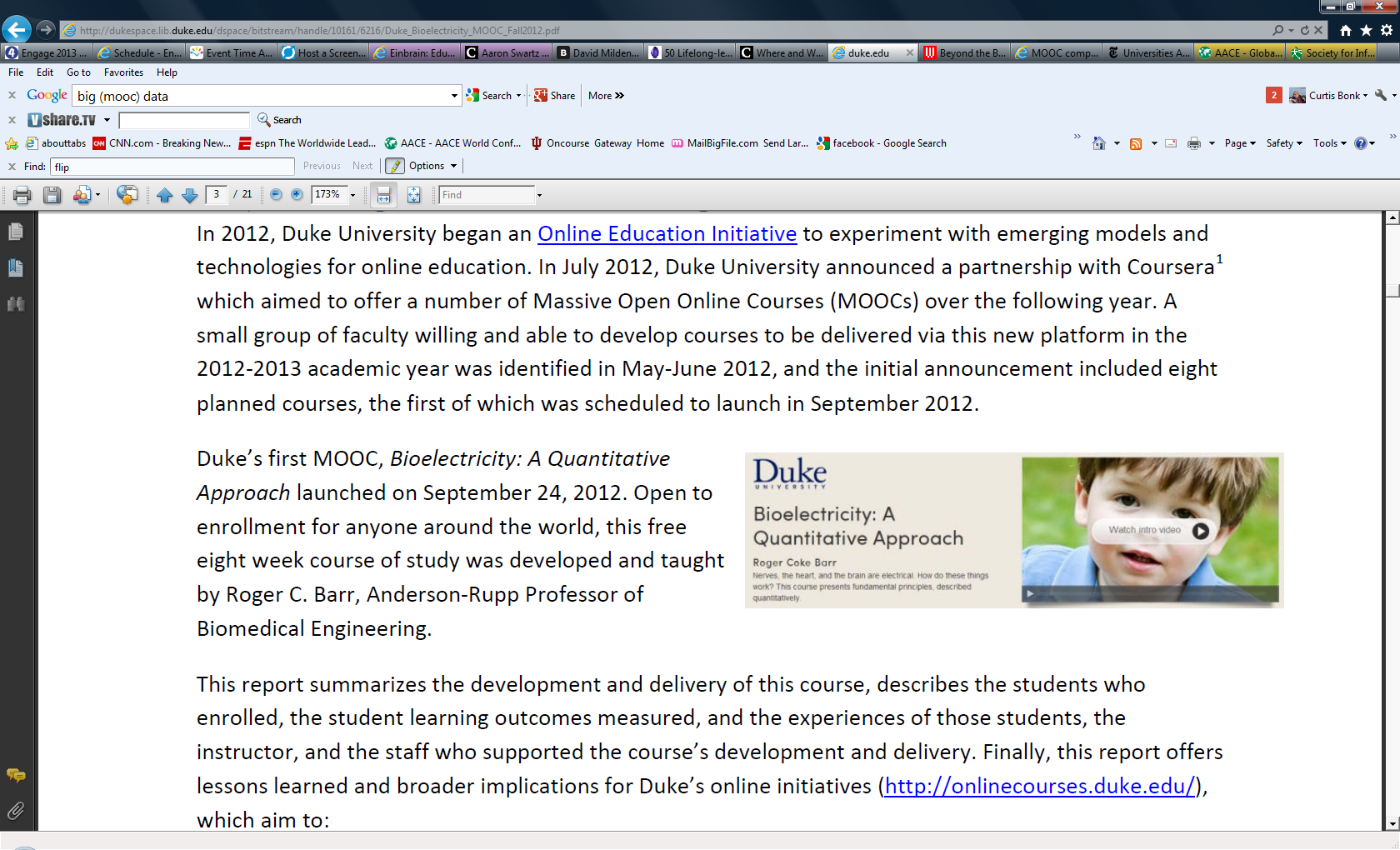 April, 2015Learners Goals, Motivations, Achivements, Challenges, etc.Bonk, C. J., Lee, M. M., Kou, X., Xu, S. & Sheu, F.-R. (2015). Understanding the Self-Directed Online Learning Preferences, Goals, Achievements, and Challenges of MIT OpenCourseWare Subscribers. Educational Technology and Society, 18(2), 349-368. Available: http://www.ifets.info/journals/18_2/26.pdf; Issue TOC: http://www.ifets.info/issues.php?id=67
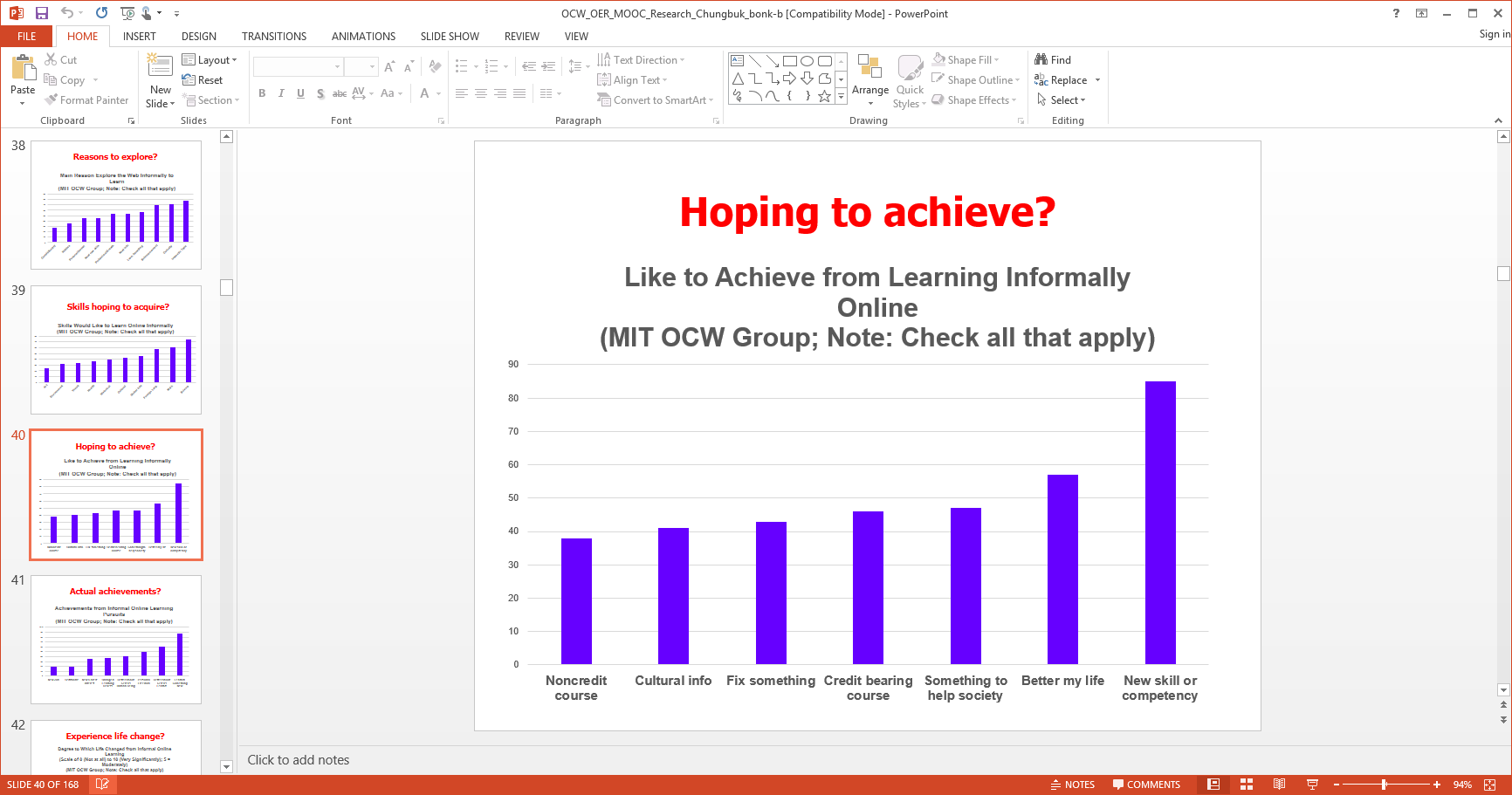 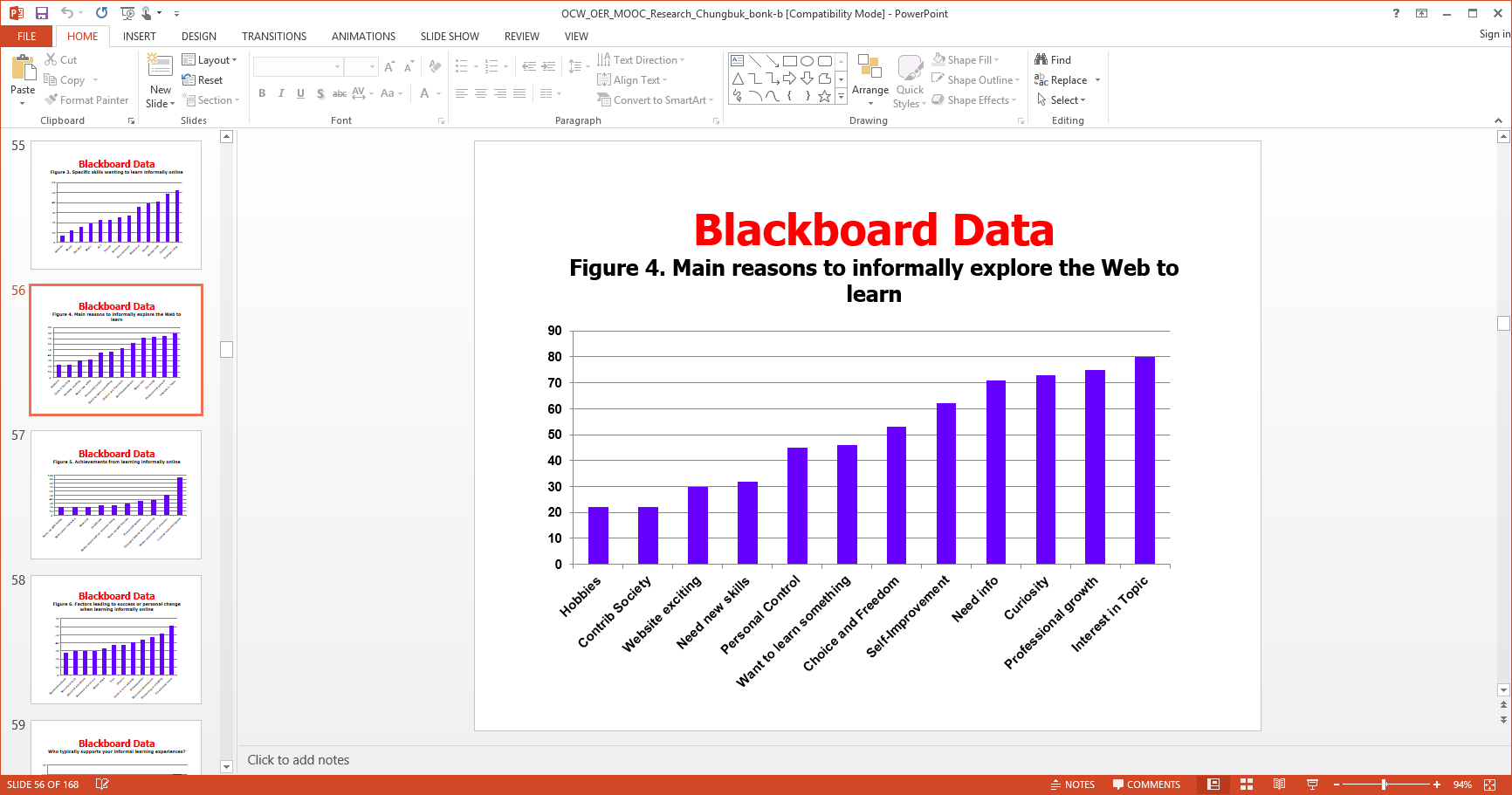 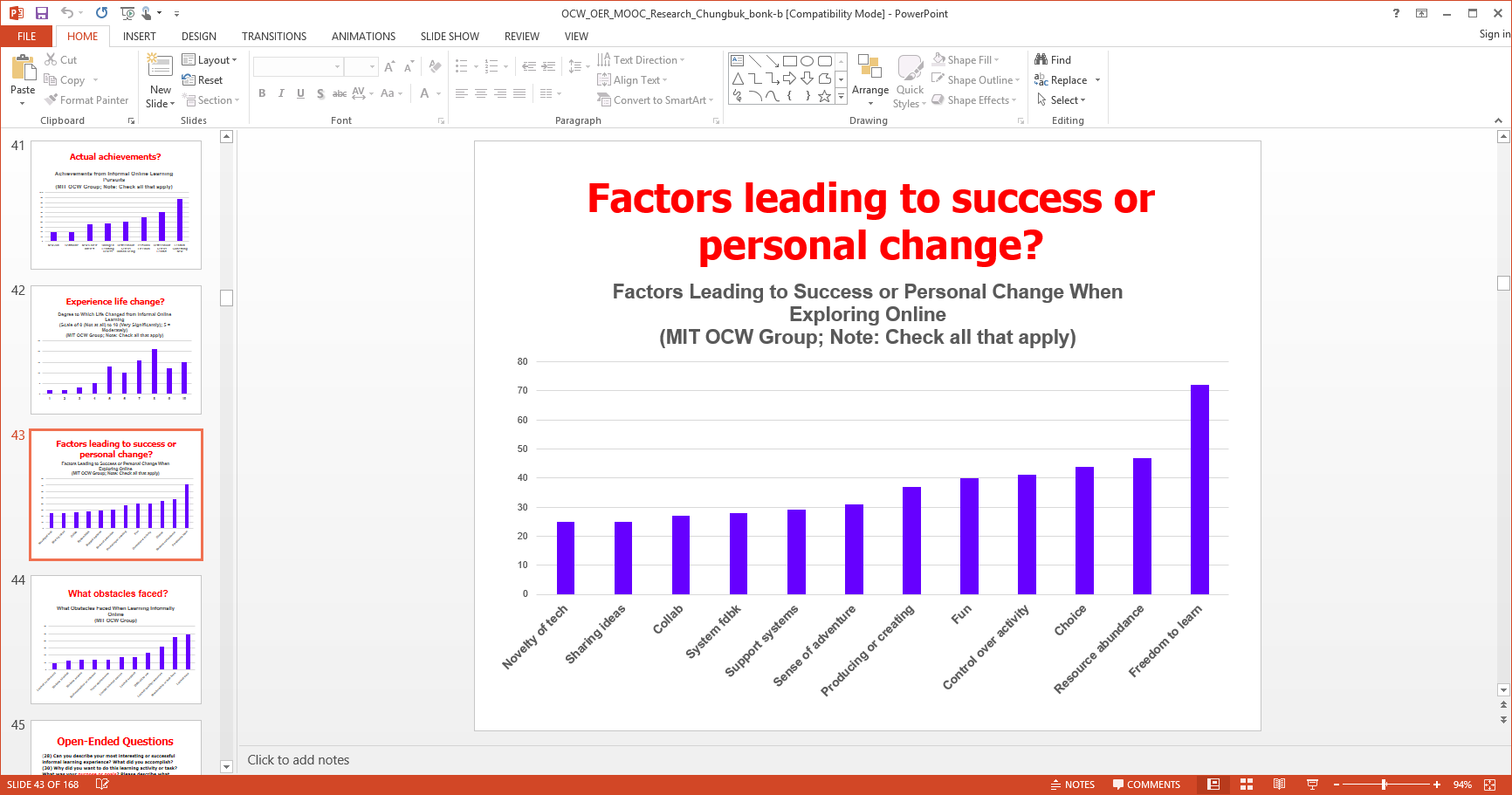 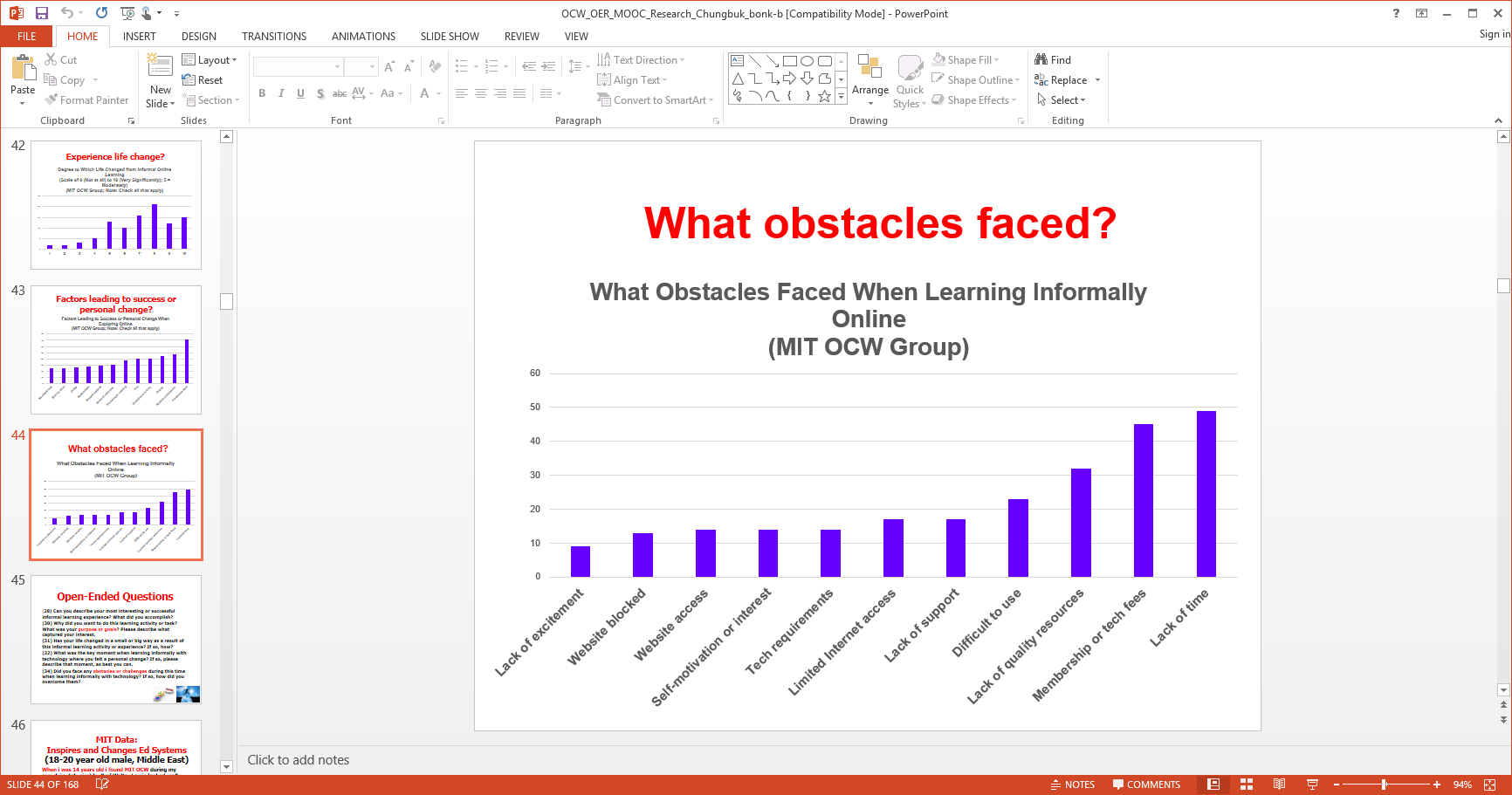 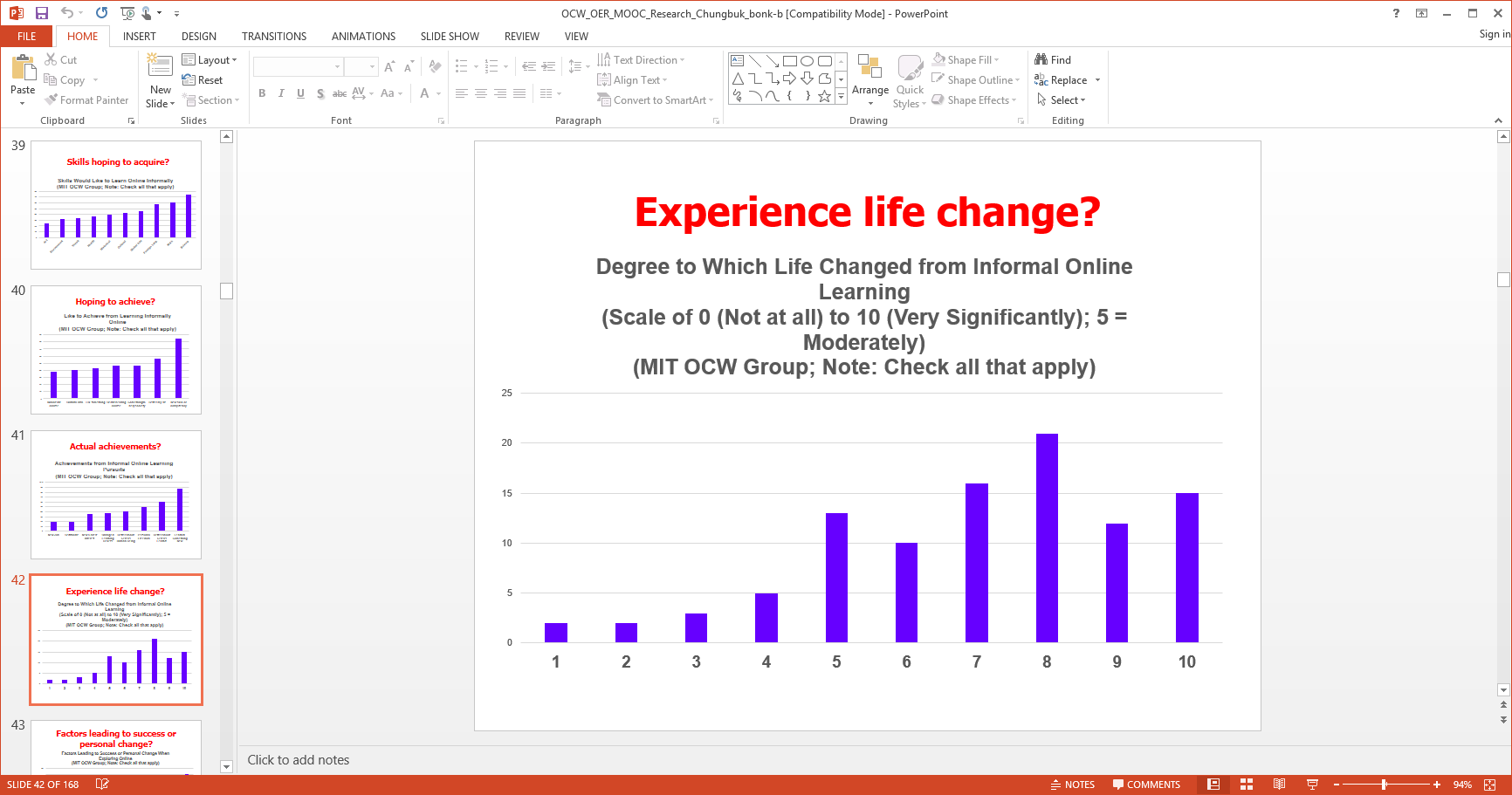 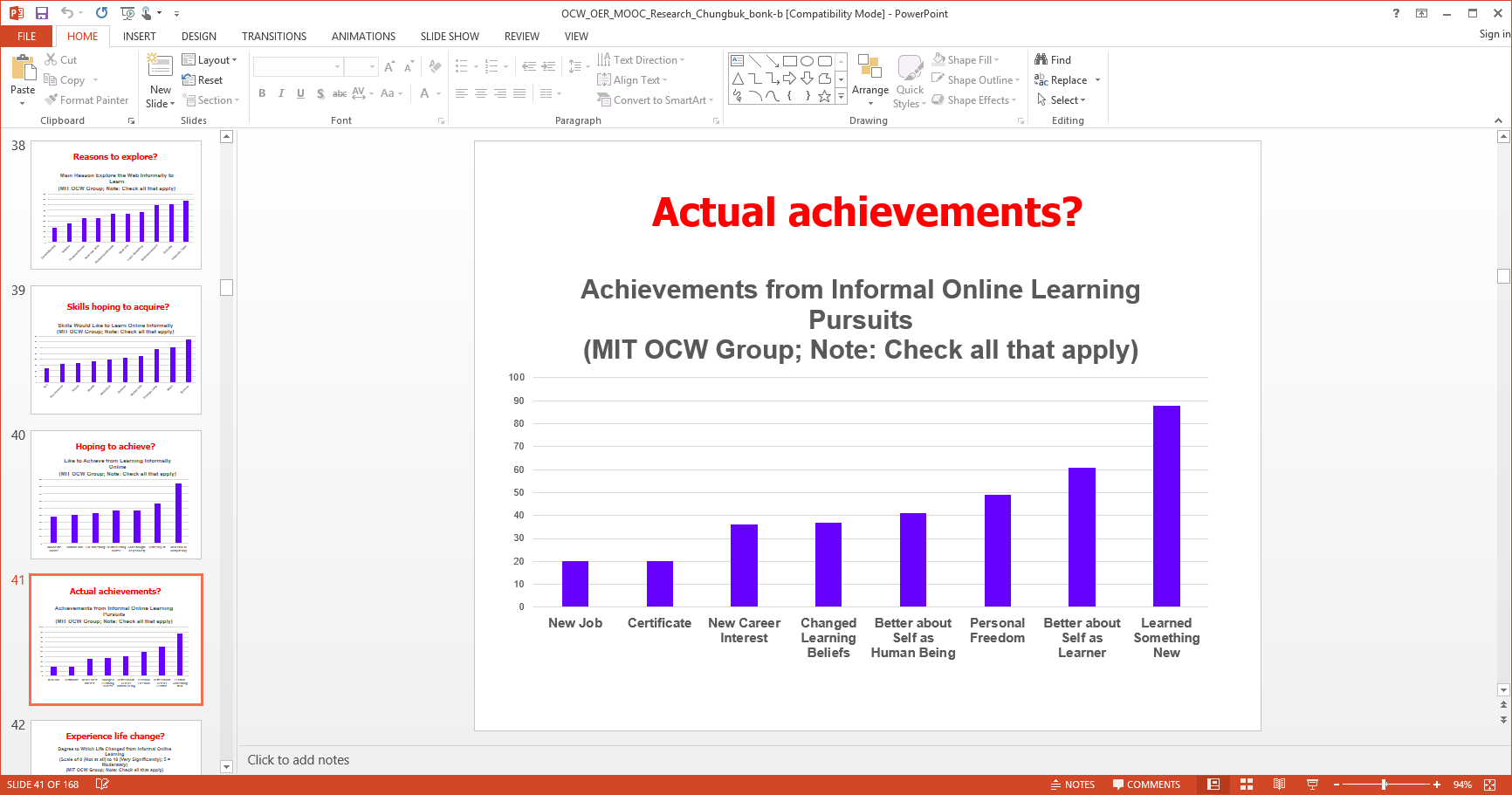 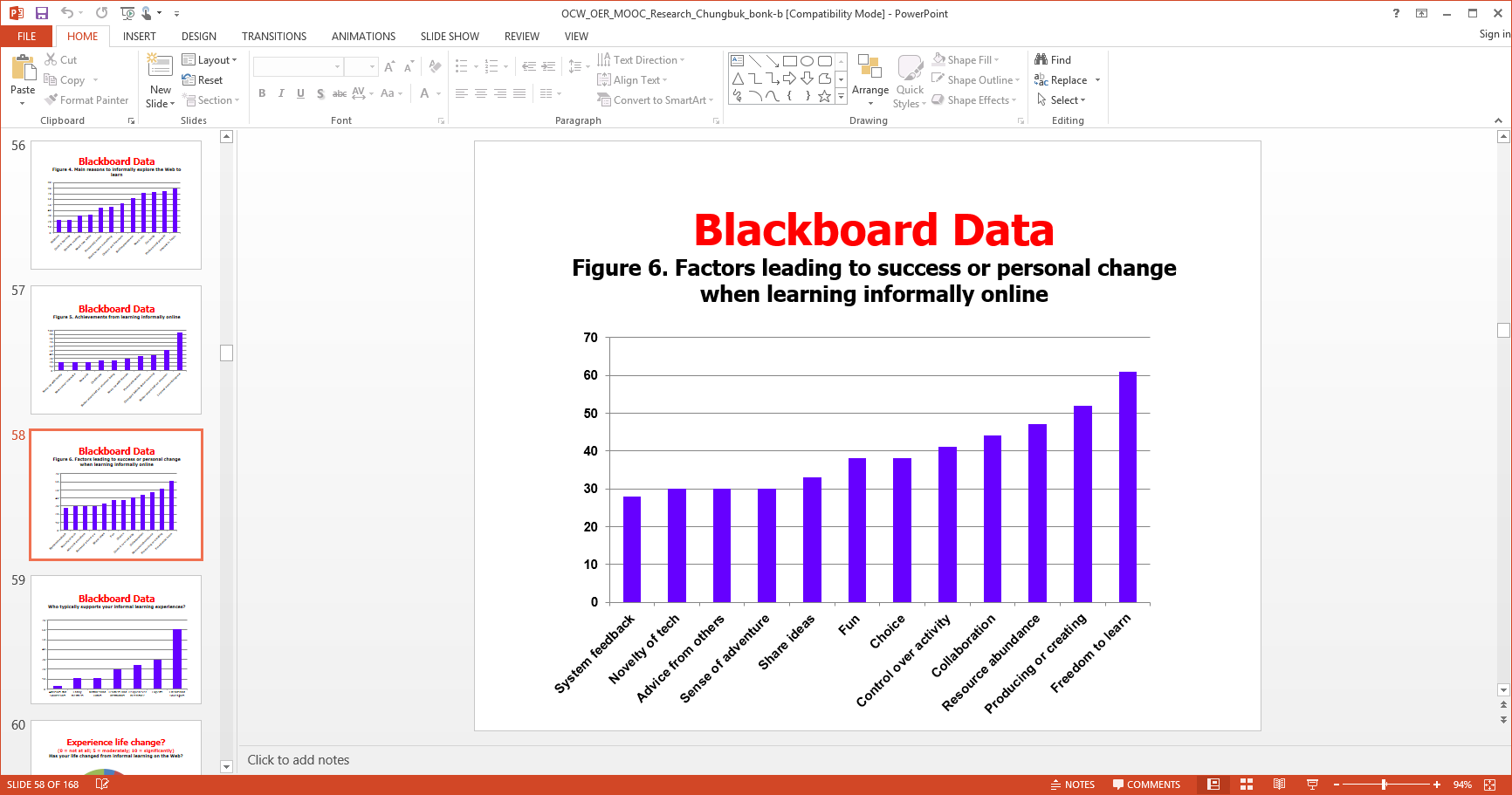 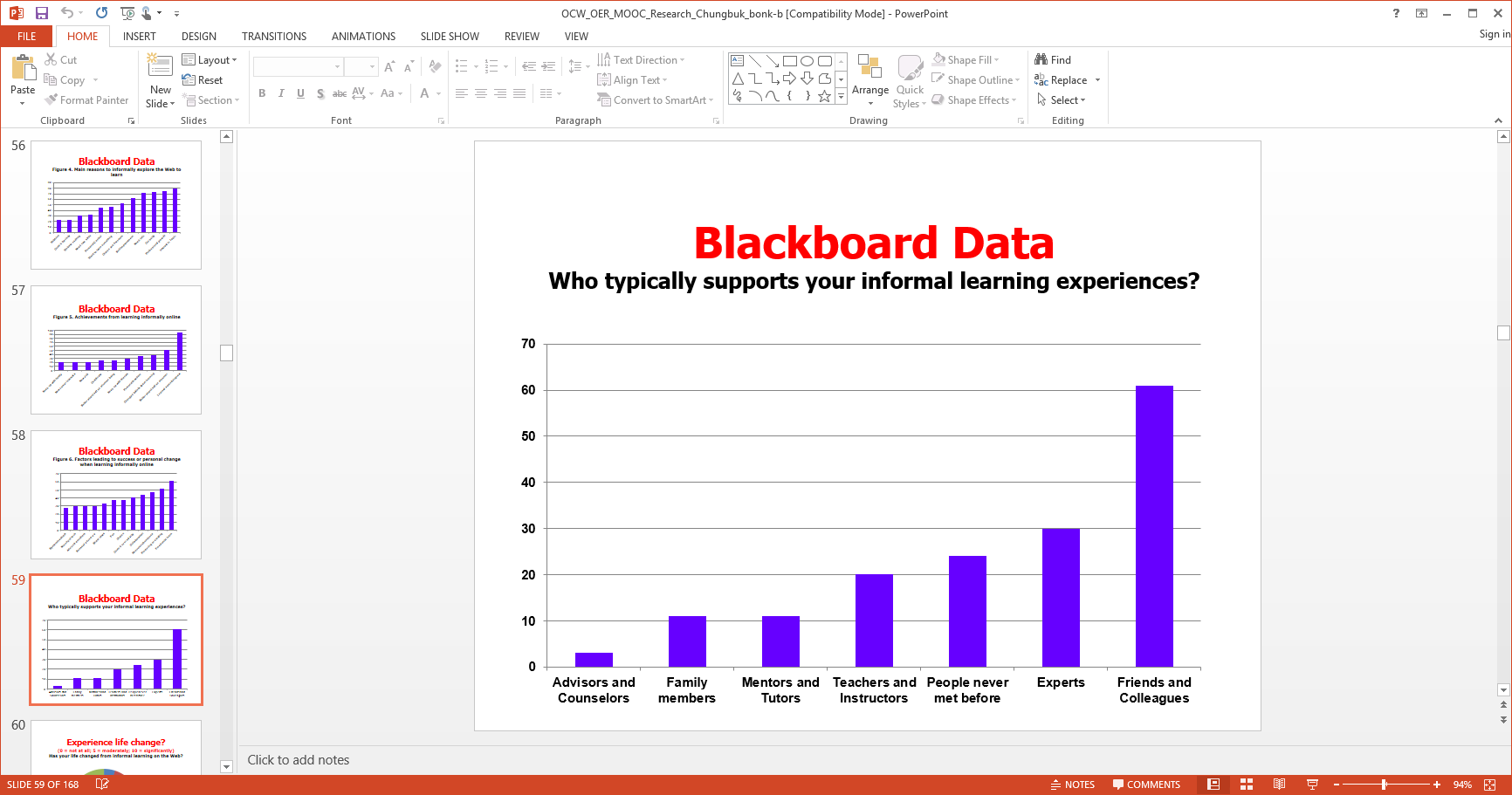 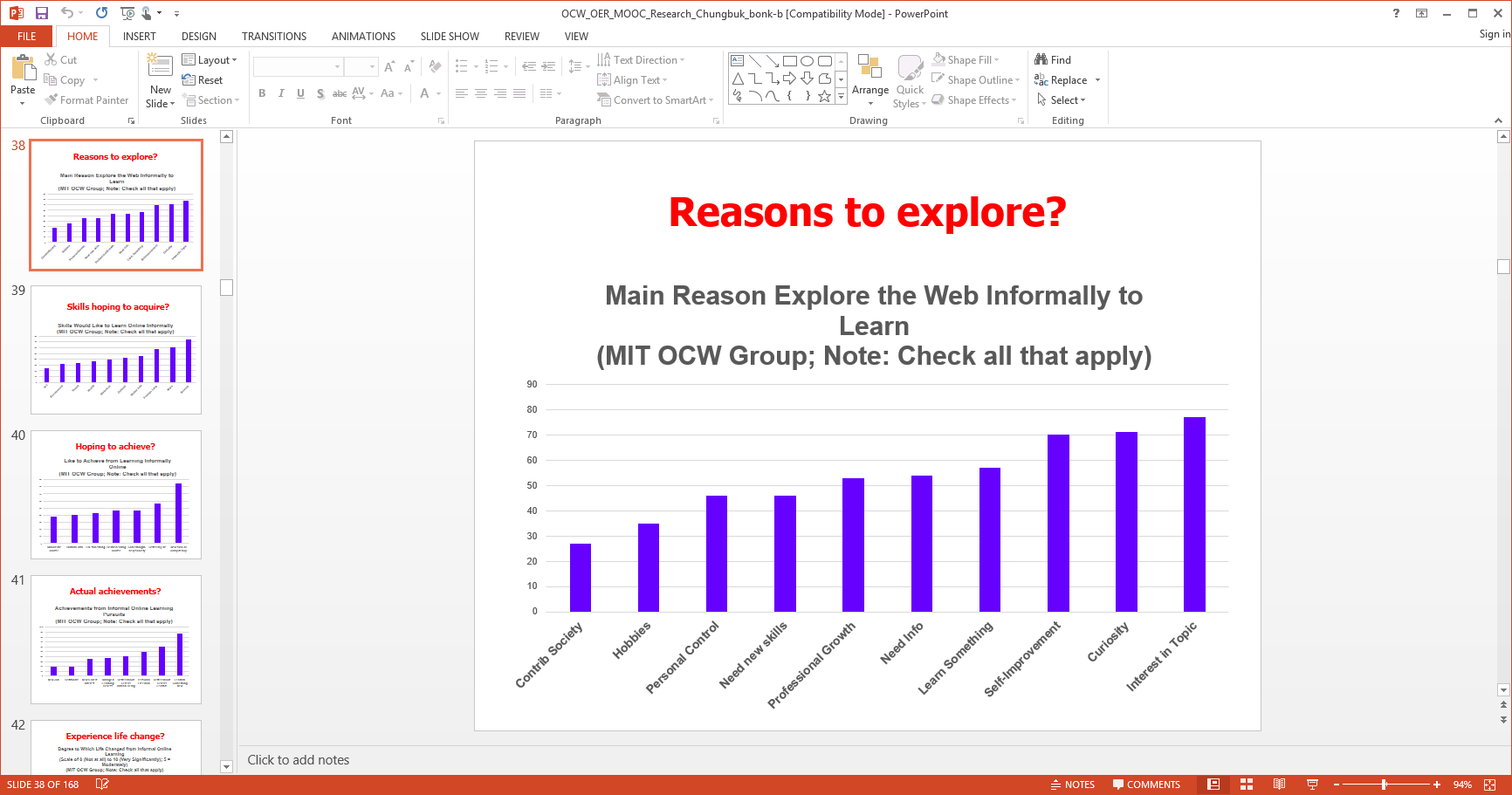 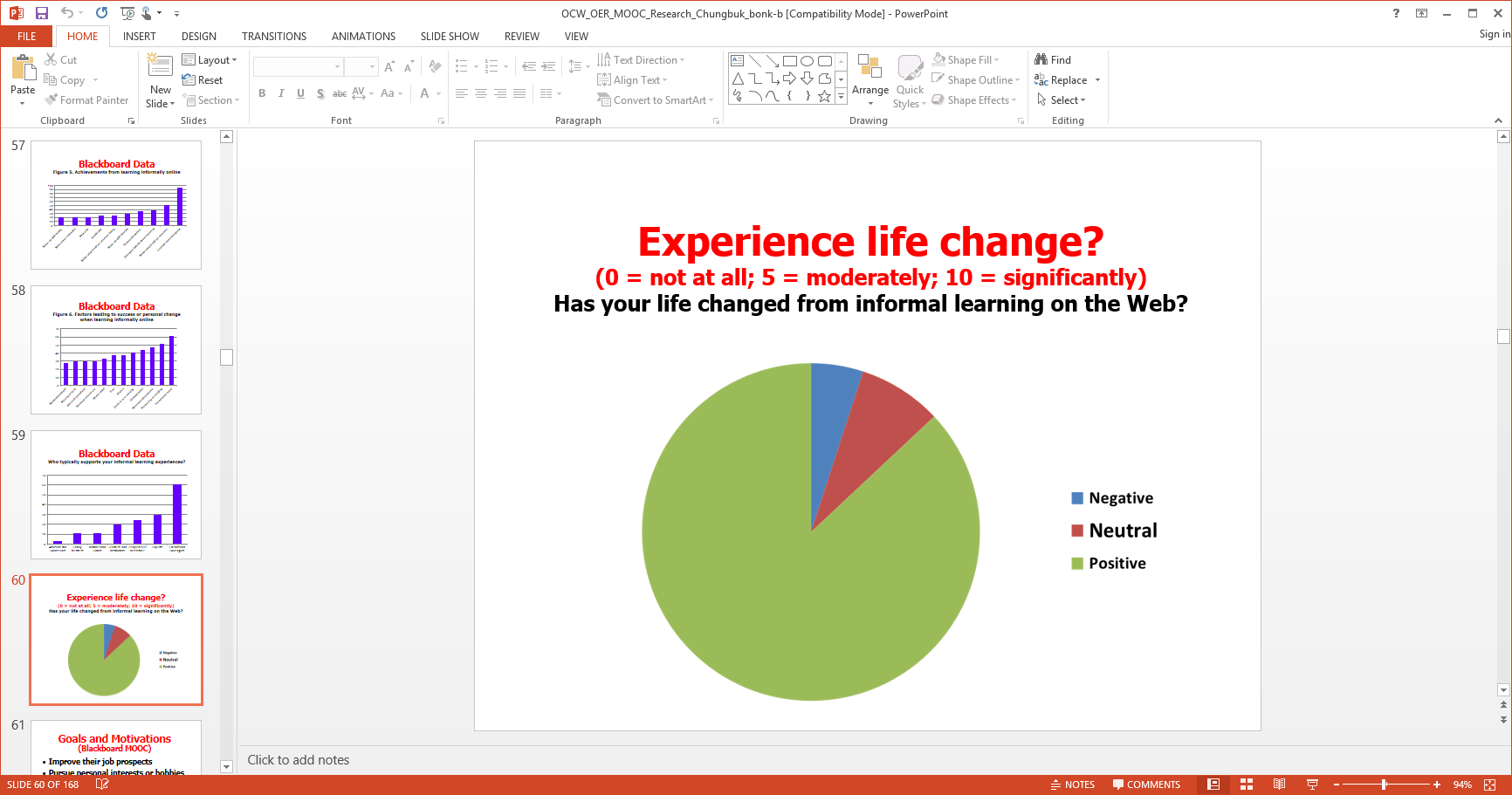 June 13, 2014Research Topic #13. Learner Engagement with Content8 Things You Should Know About MOOCsChronicle of Higher Education, Jonah Newman and Soo Ohhttp://chronicle.com/article/MOOCs-EdX/146901/
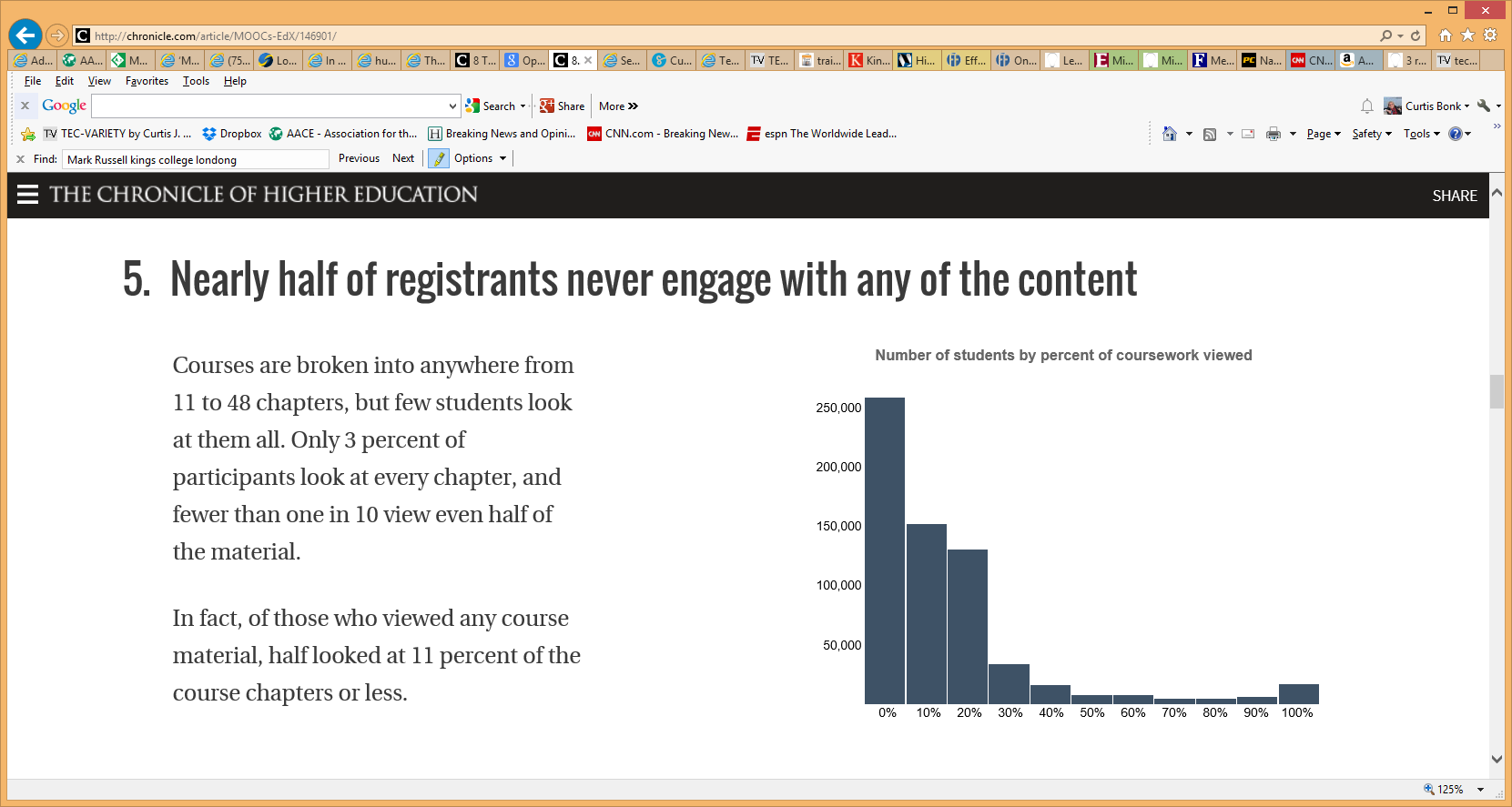 January 11, 2016Mapping a MOOC Reveals Global Patterns in Student EngagementChronicle of Higher Education, Anthony C. Robinson http://chronicle.com/article/Mapping-a-MOOC-Reveals-Global/234795?cid=at&utm_source=at&utm_medium=en&elq=bf52c7566e1d42d6ac7d42b49e1980ea&elqCampaignId=2208&elqaid=7501&elqat=1&elqTrackId=ed3e40a9614c4a5fb84d8851653a8839
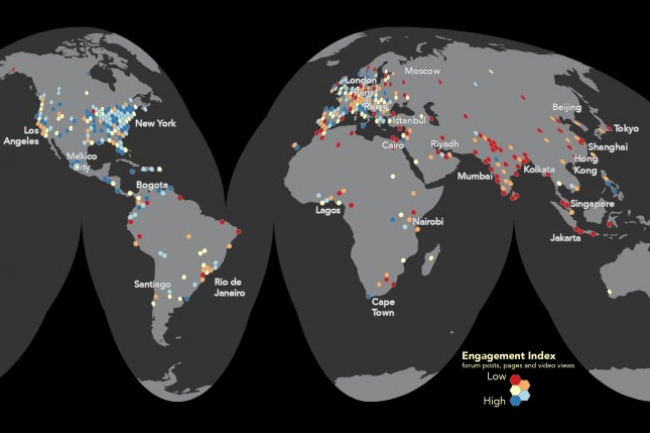 April 21, 2014Research Topic #14. Benefits of MOOCs for Disadvantaged and Underprivileged The Revolution Is Not Being MOOC-ized, Students are educated, employed, and male.Gayle Christensen and Brandon Alcorn, UPenn, New Scientisthttp://www.slate.com/articles/health_and_science/new_scientist/2014/03/mooc_survey_students_of_free_online_courses_are_educated_employed_and_male.html
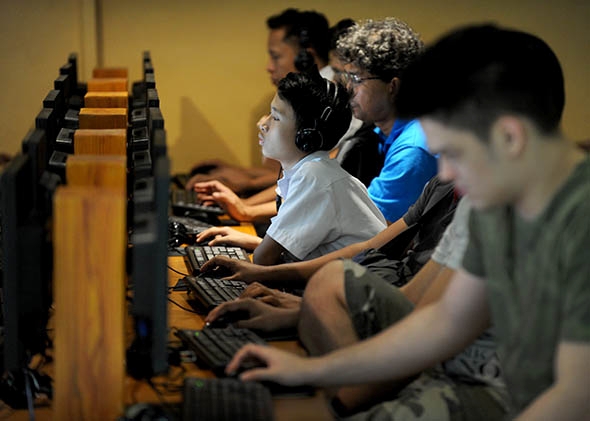 Filipino youths go online at an Internet café in Manila on Feb. 18, 2014. Two-thirds of Coursera participants come from the developed world, according to a new report.
OER and MOOCs in Africa: The AVU ExperienceGriff Richards and Bakary Diallo, African Virtual UniversityNairobi, Kenya
It is estimated that only 6% of Africans can access post-secondary education. The development goal is set at 12% even though North America and Europe are somewhere around 45%. The gap is huge. This is not to say that African nations are not investing in post-secondary education. For example, Nigeria has been steadily building universities during the past couple of decades.
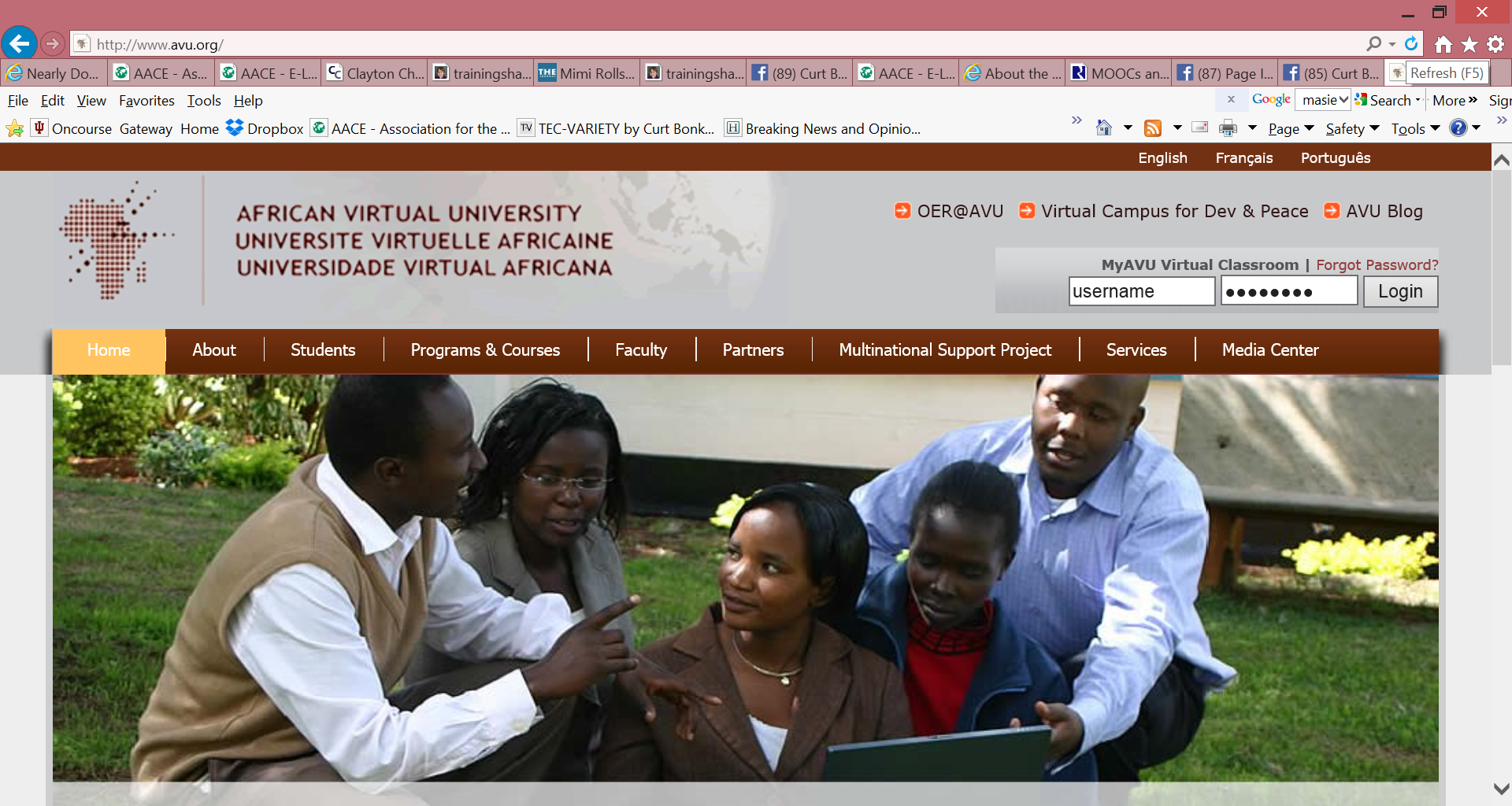 September 15, 2015Research Topic #15. MOOCs for Social ImpactSocial Learning for Social Impact, edXJoin the world’s first GROOC – a MOOC for groups – to collaborate with others globally and create social change.https://www.edx.org/course/social-learning-social-impact-mcgillx-groocx https://www.youtube.com/watch?t=36&v=WNg-5LFAMdI
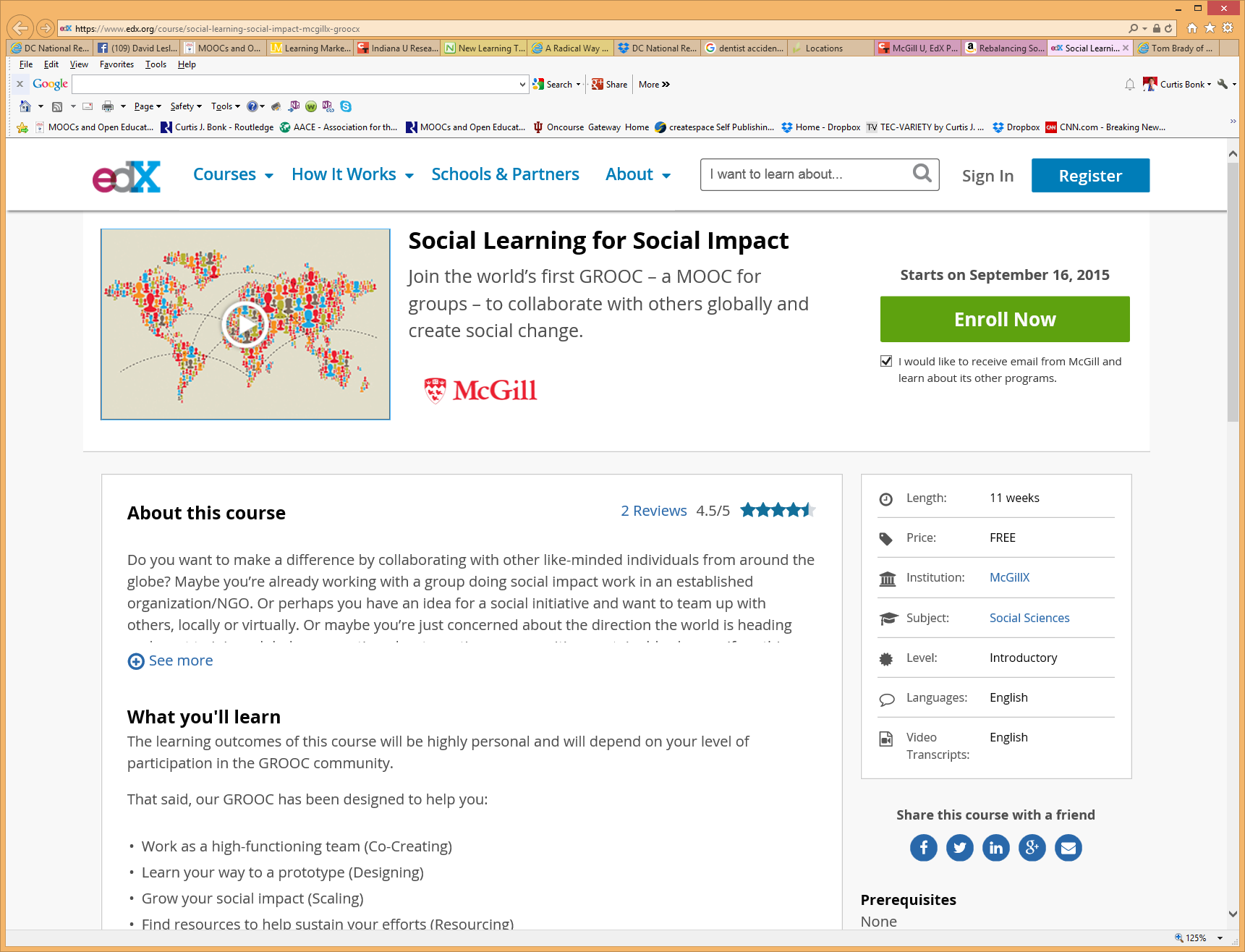 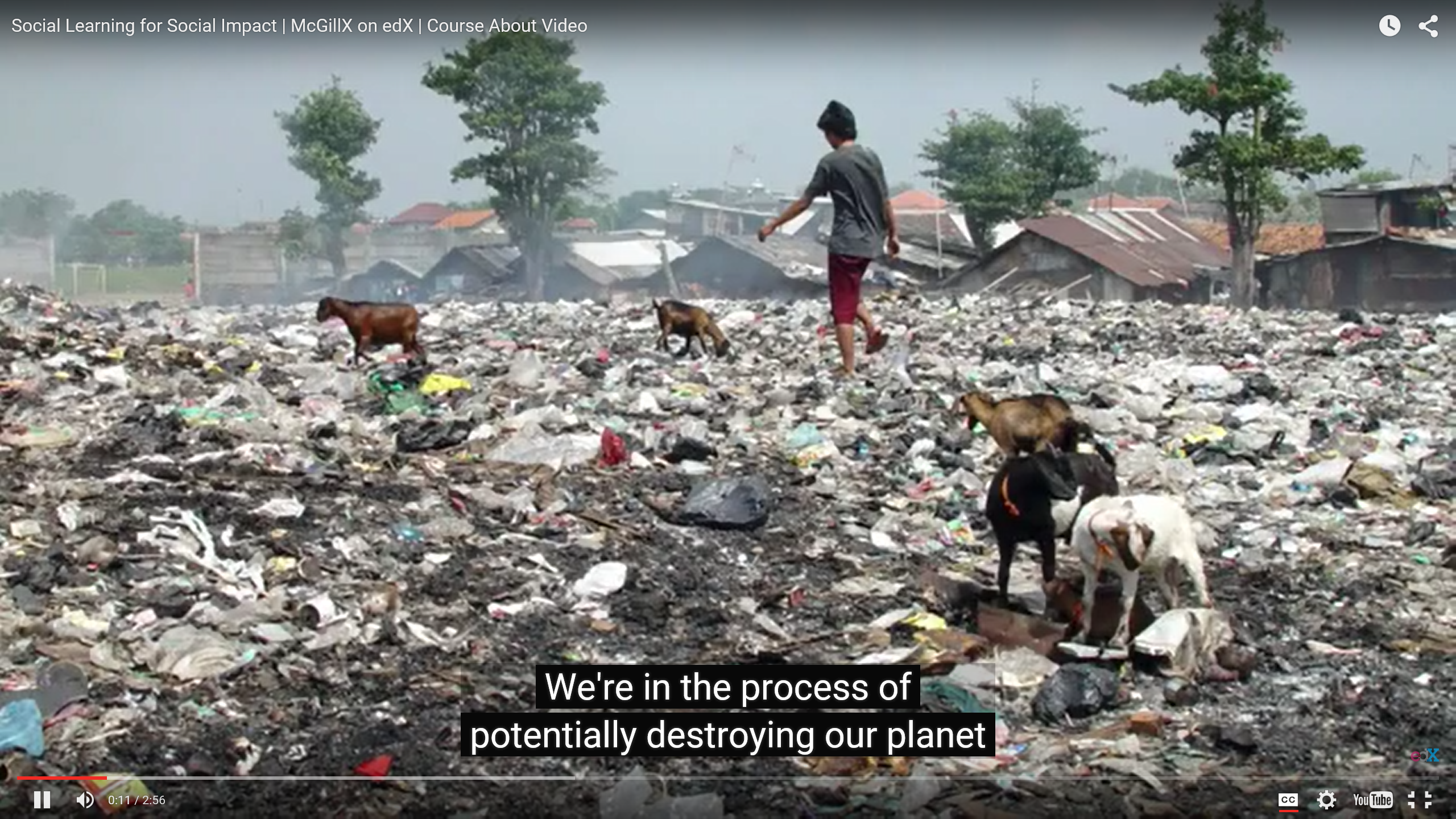 September 15, 2015Social Learning for Social Impact, edXJoin the world’s first GROOC – a MOOC for groups – to collaborate with others globally and create social change.https://www.edx.org/course/social-learning-social-impact-mcgillx-groocx https://www.youtube.com/watch?t=36&v=WNg-5LFAMdI
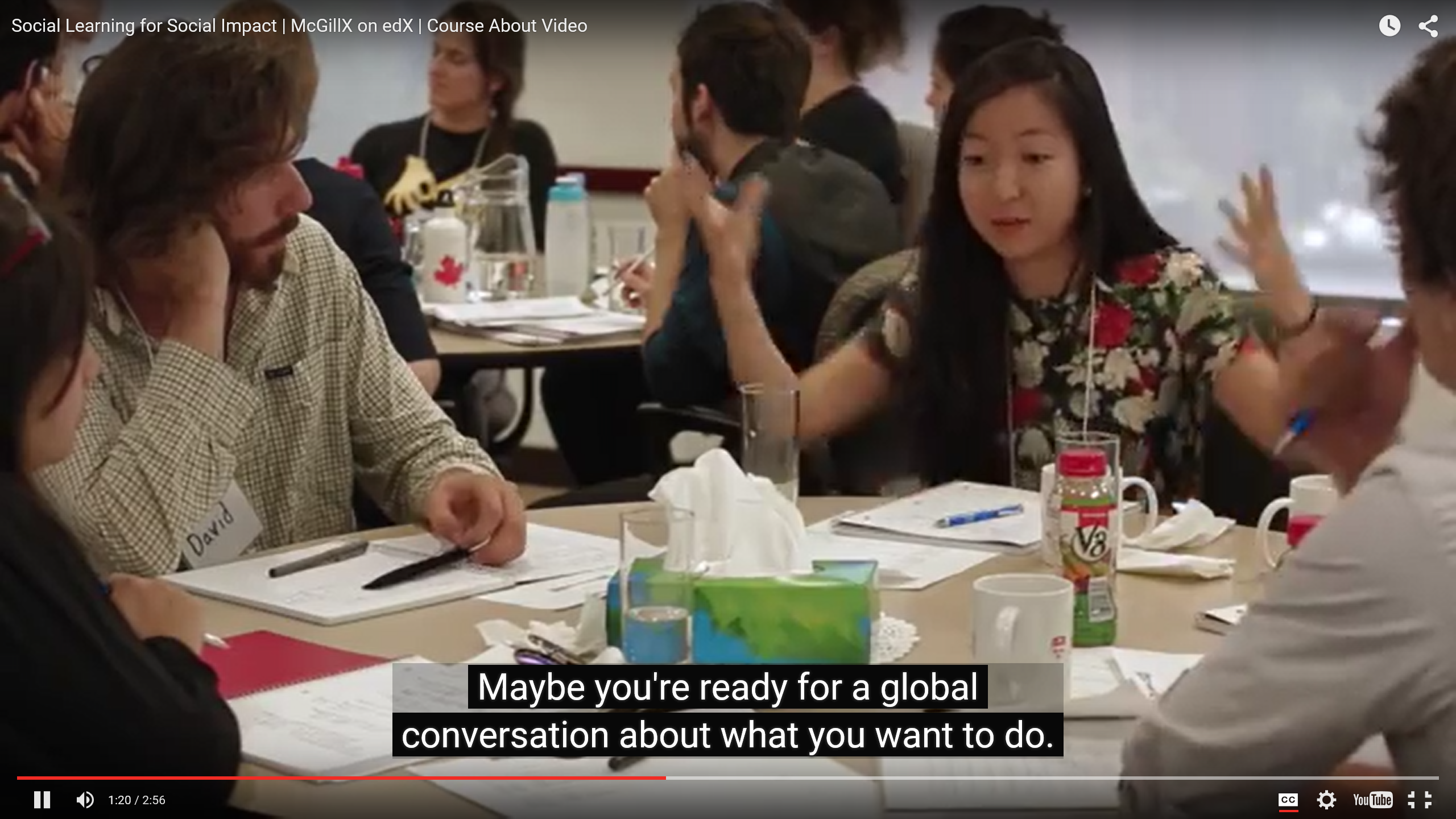 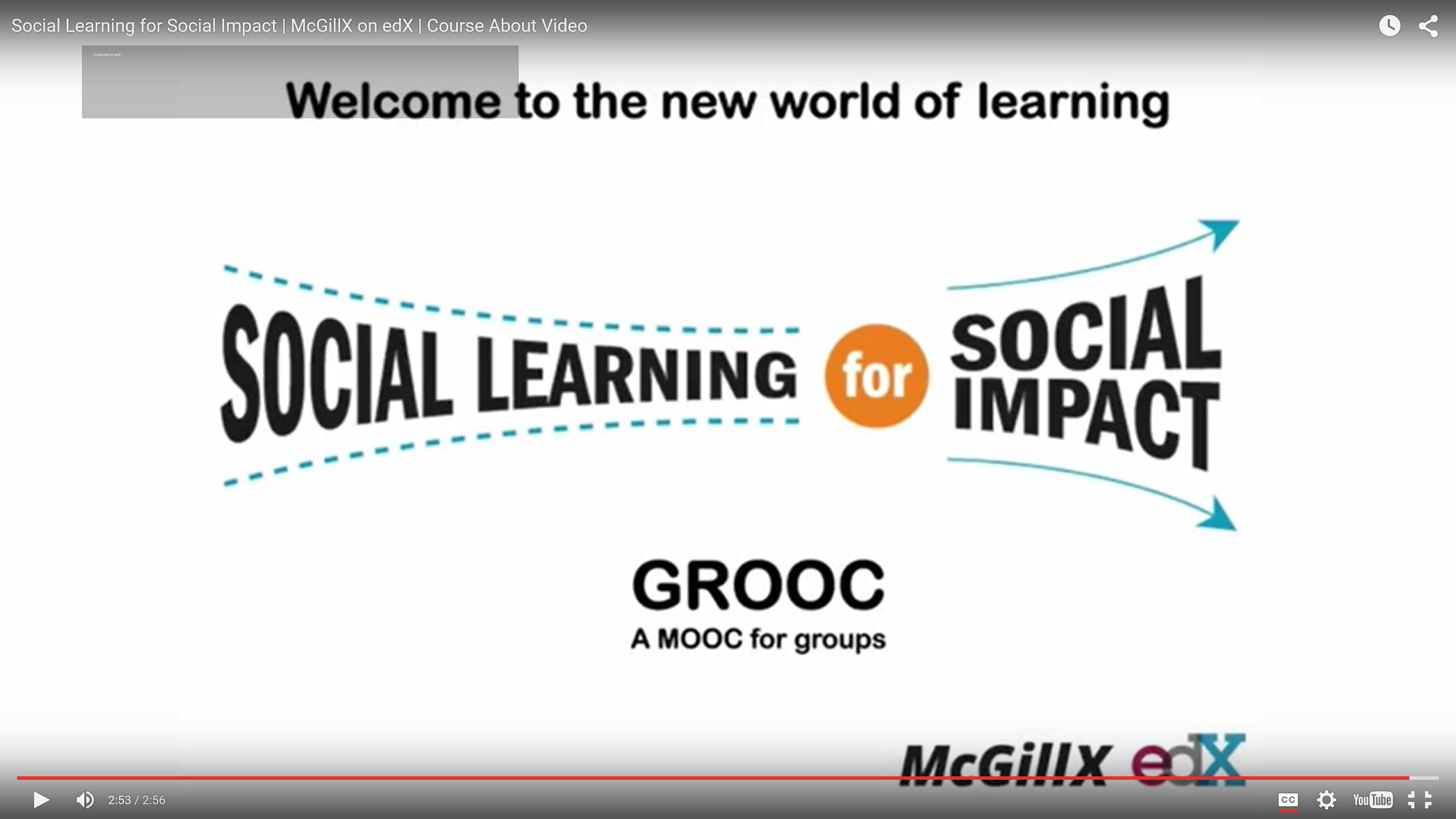 October 7, 2014ALISON: Global Health InitiativesOnline Mooc courses deliver Ebola health advice, BBC News, Sean Coughlanhttp://www.bbc.com/news/education-29521360 http://www.advancelearning.com/why-wait-for-others-to-fight-ebola
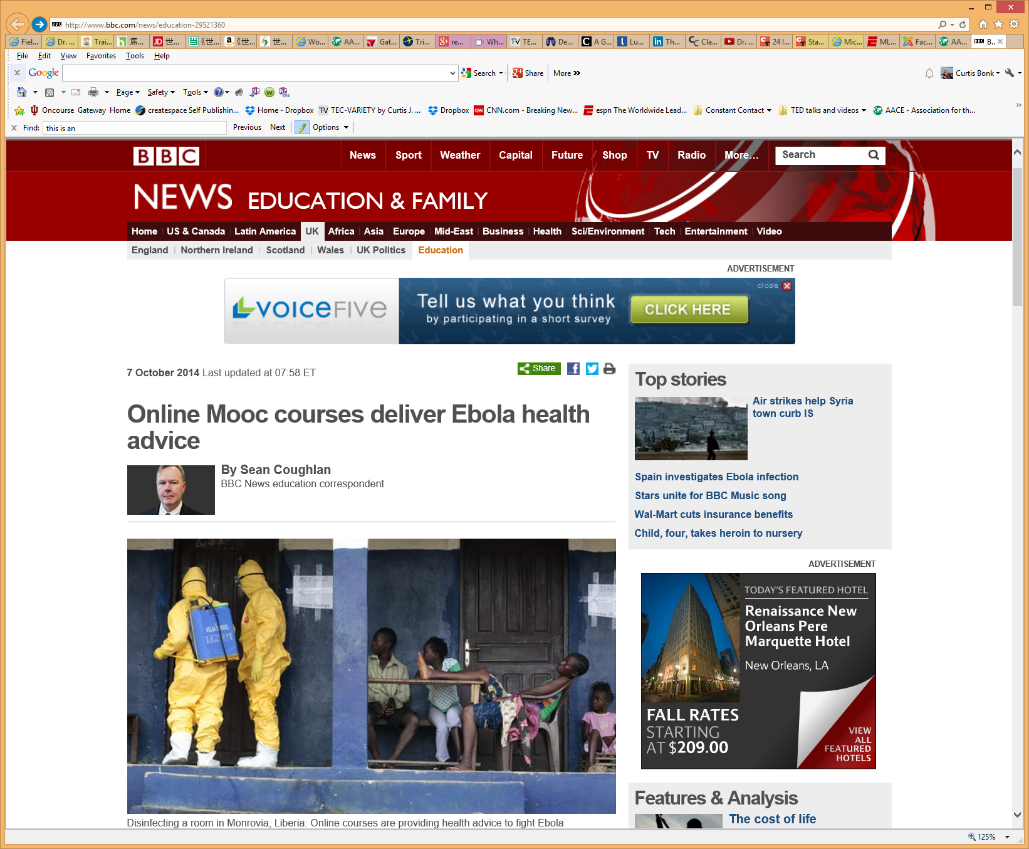 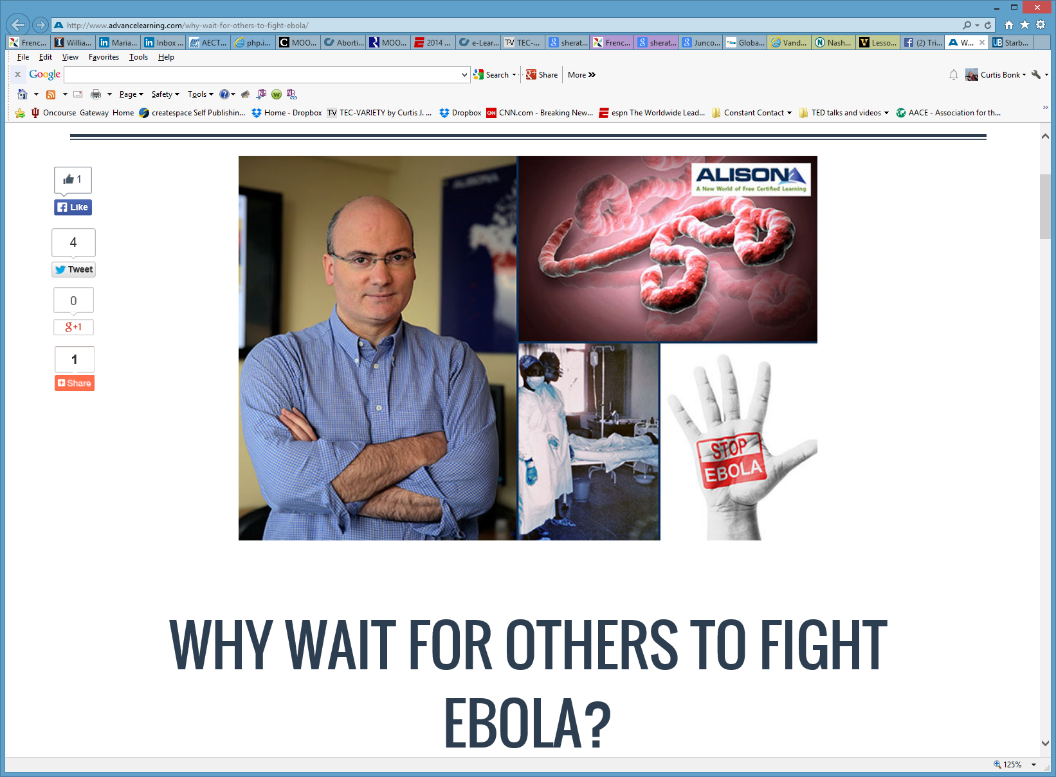 Disinfecting a room in Monrovia, Liberia: Online courses are providing health advice to fight Ebola.
Activity #2: Half-Way Pt.Which of the research ideas mentioned so far match what you have written down?
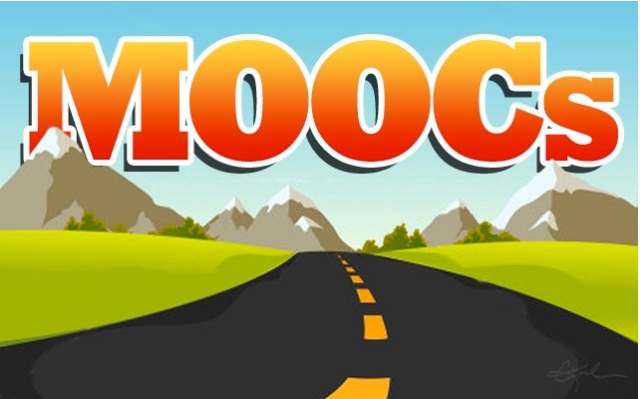 May 31, 2014Research Topic #16. Localization of ContentocMOOCs and hMOOCsRevolutionizing online educationProfessor creates courses tailored to cultural differences,Korea JoongAng Daily, KIM BONG-MOON [bongmoon@joongang.co.kr] http://koreajoongangdaily.joins.com/news/article/article.aspx?aid=2989930&cloc=joongangdaily%7Chome%7Cnewslist1
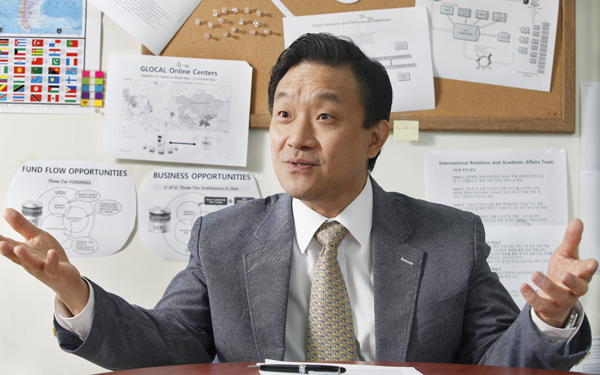 Professor Auh Yoon-il of Kyung Hee Cyber University explains the upcoming Kyung Hee MOOC 2.0 in an interview with the Korea JoongAng Daily at Kyung Hee University on Wednesday. (“one culture” or ocMOOCs and hMOOCs)
2016State of the MOOC 2016: A Year of Massive Landscape Change For Massive Open Online Courses, Online Course Reporthttp://www.onlinecoursereport.com/state-of-the-mooc-2016-a-year-of-massive-landscape-change-for-massive-open-online-courses/
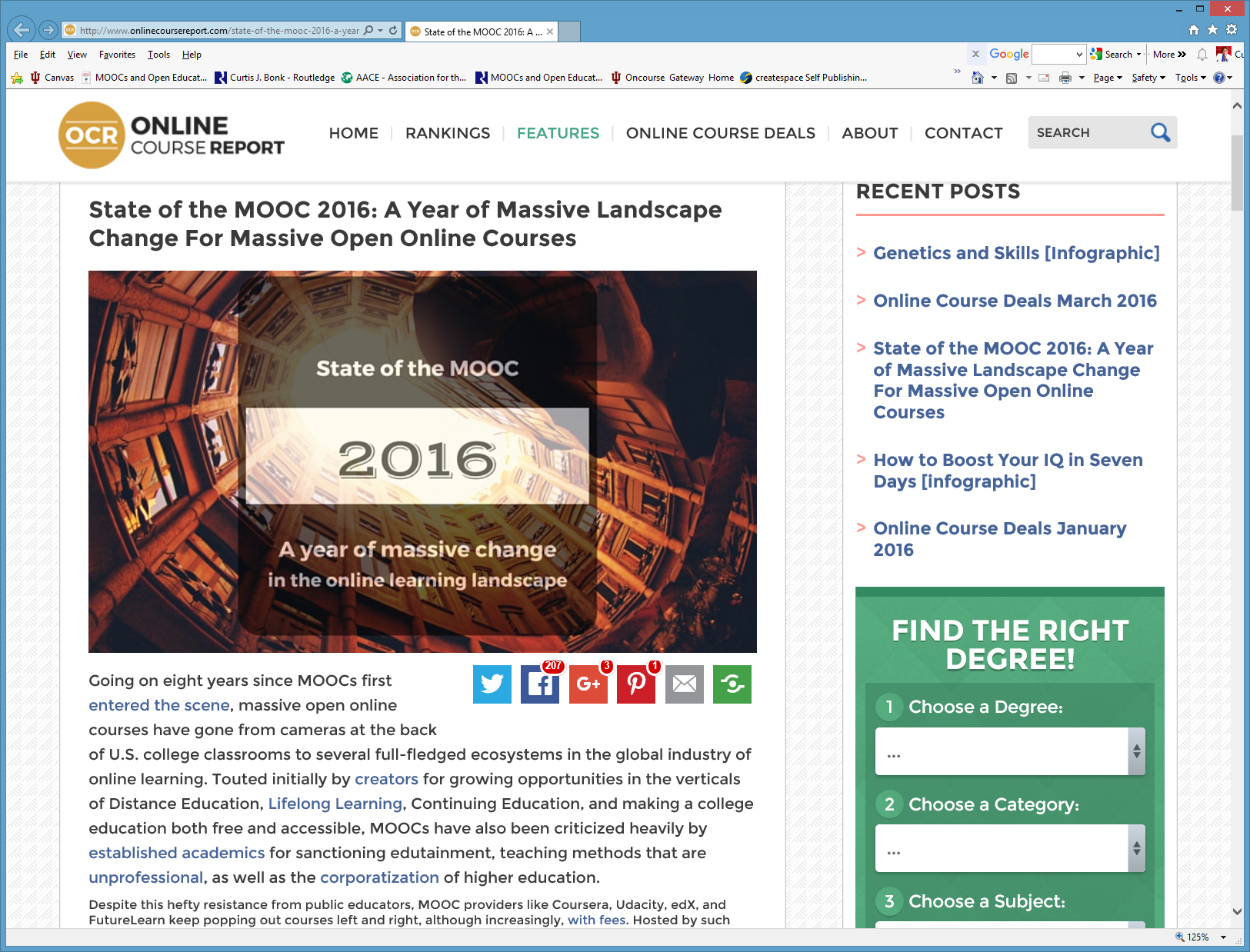 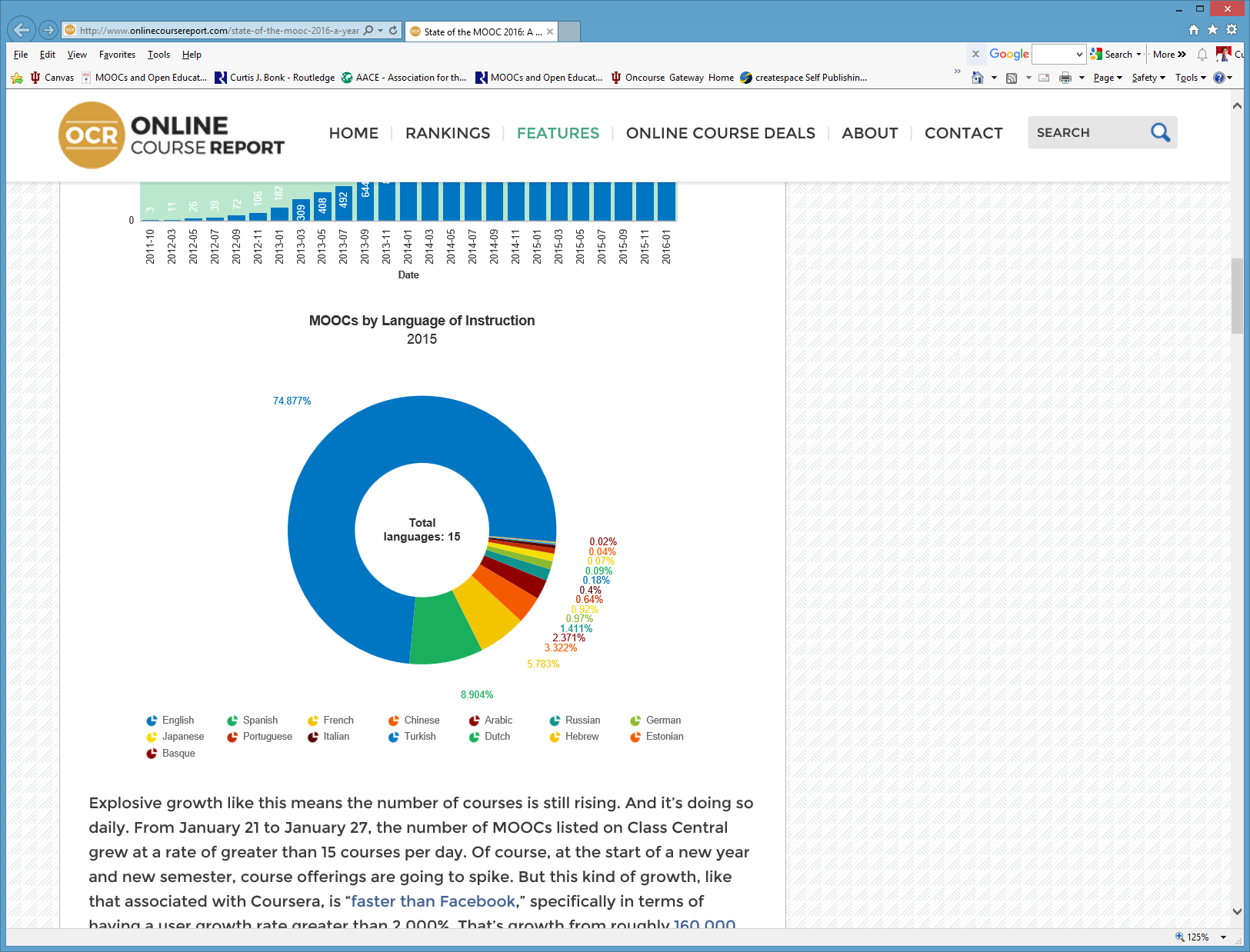 Research Topic #17.Functioning of Translation TeamsLearning from Localized OER and OCW(e.g., Opensource Opencourseware Prototype System (OOPS), Lucifer Chu, Janitor of OOPS)
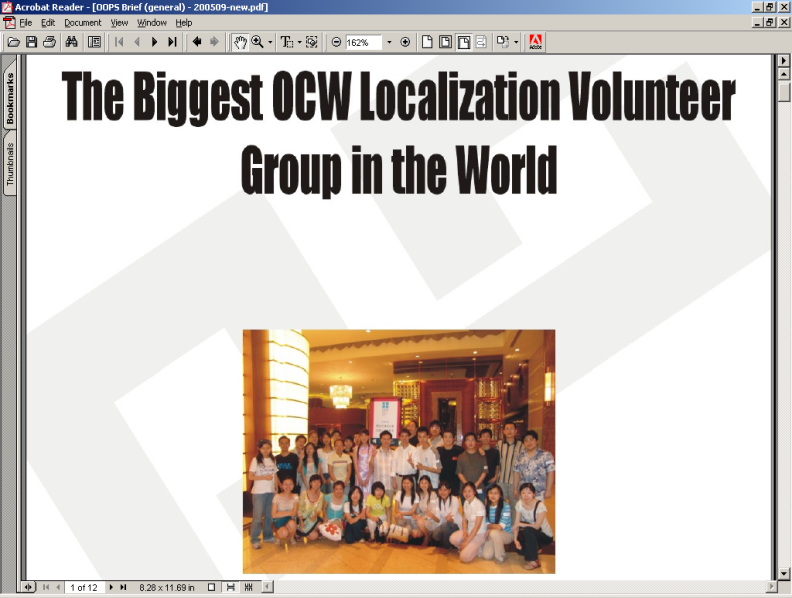 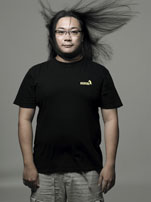 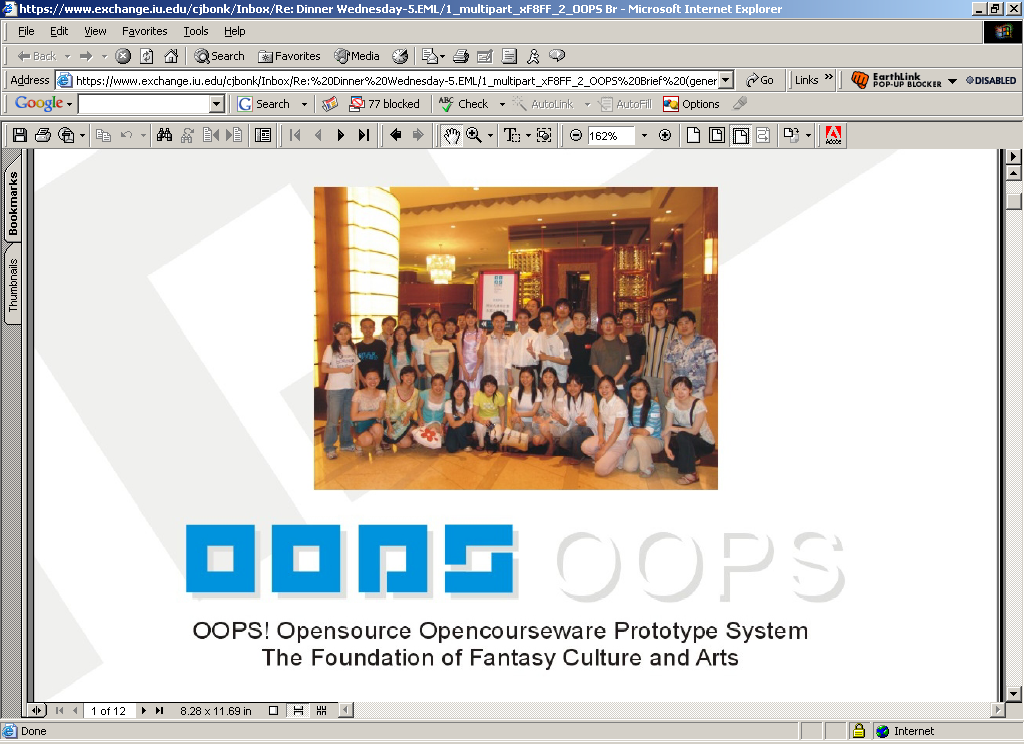 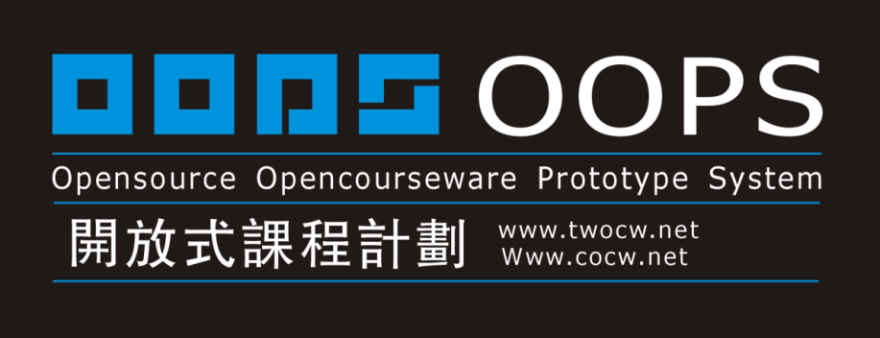 June 26, 2015Research Topic #18. Cultural DifferencesMOOC Madness in China!In China, Where Everything is a MOOC, Education Week, Justin Reich, HarvardX Research Fellowhttp://blogs.edweek.org/edweek/edtechresearcher/2015/05/in_china_where_everything_is_a_mooc.html?r=284759497
The most memorable line from my recent visit to China was this: "We have 12 million K-12 teachers in China who need to receive this particular in-service training, so we started with a group of about 200,000."
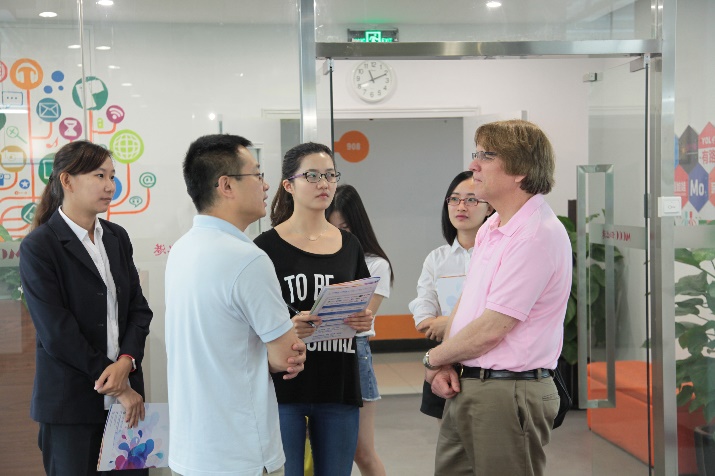 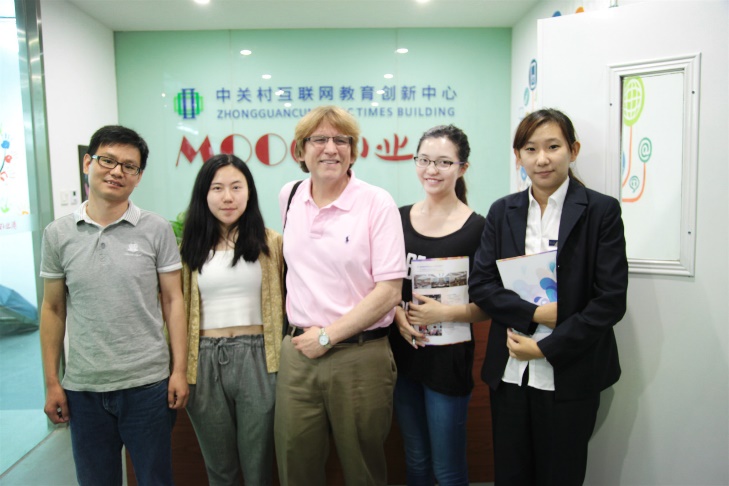 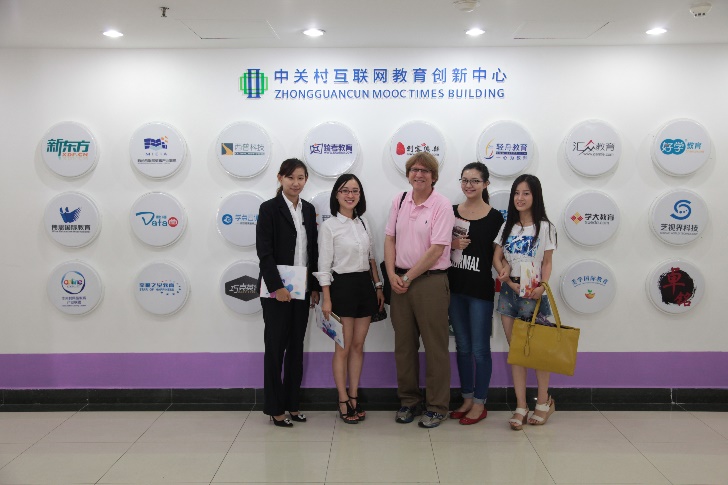 January 27, 2014Research Topic #19. Various Geo-Political IssuesCoursera Support Center, Why is my country blocked?http://help.coursera.org/customer/portal/articles/1425714-why-is-my-country-blocked- Online education platform Coursera blocks students in Syria and Iran, Wamba, Nina Curleyhttp://www.wamda.com/2014/01/coursera-blocks-syria-and-iran-moocs-online-courses
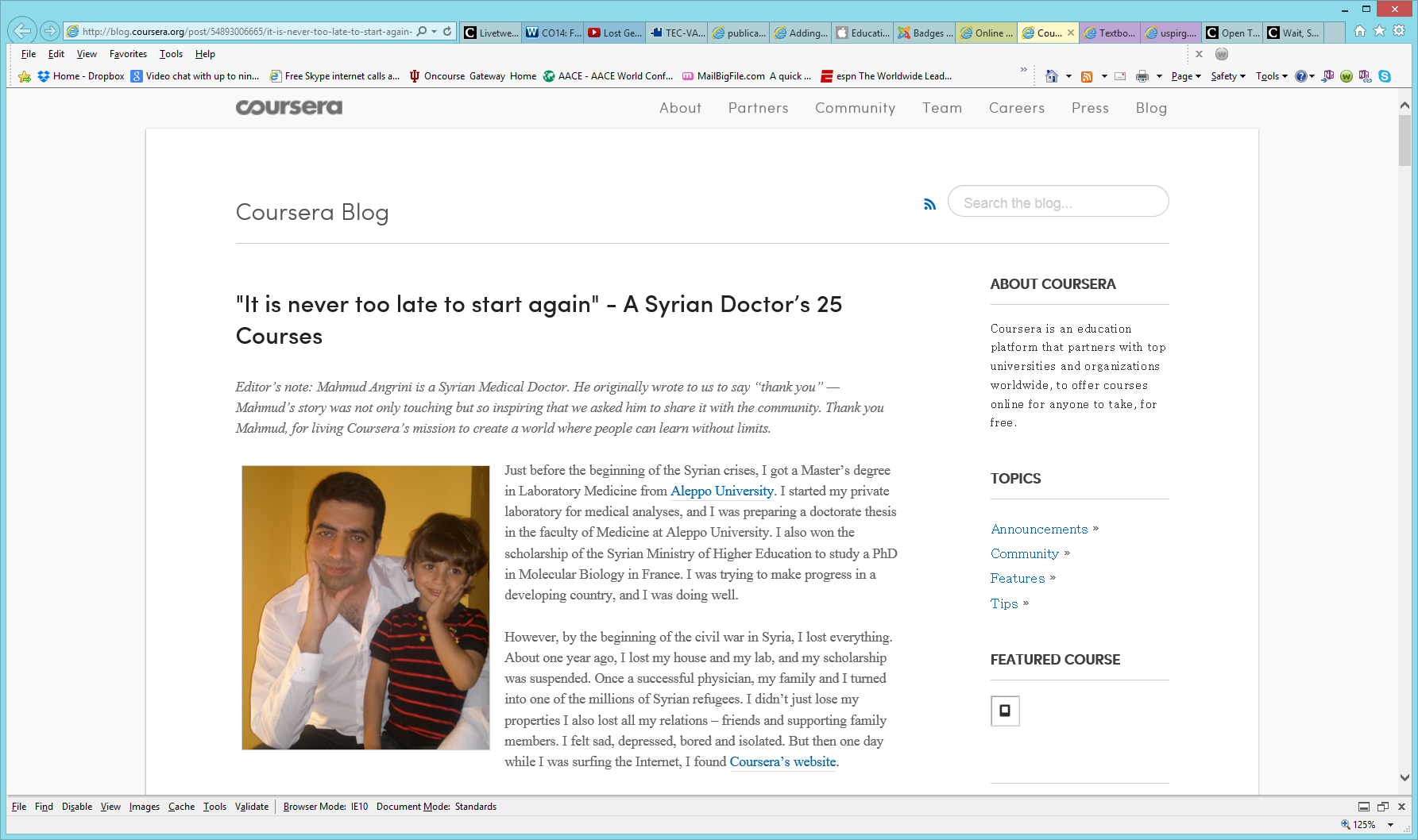 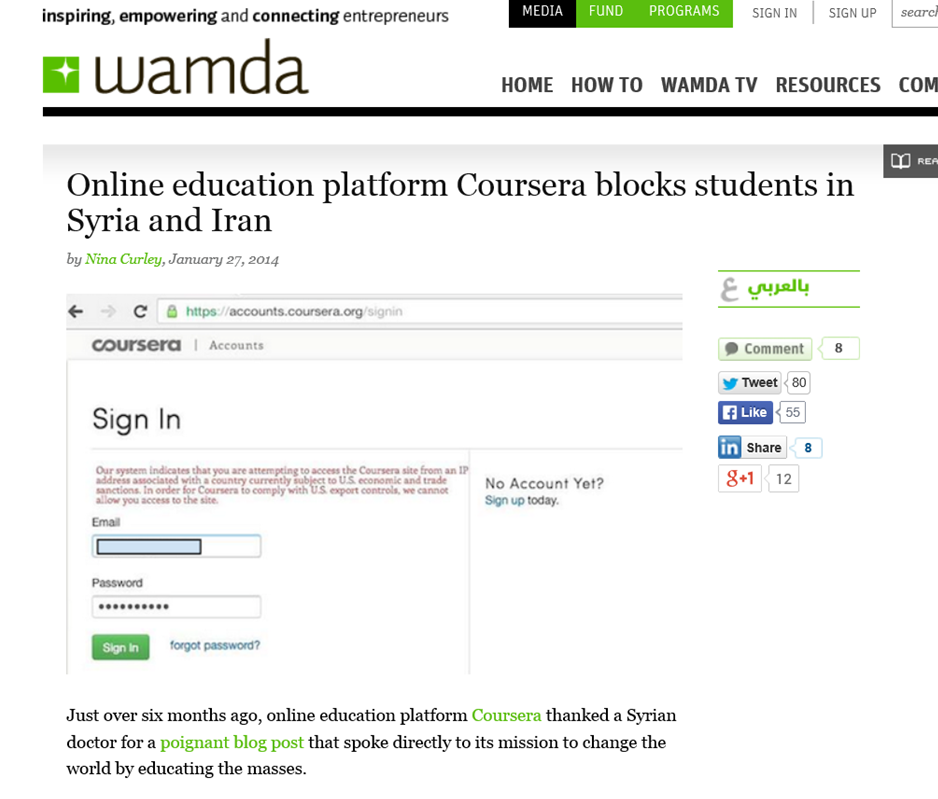 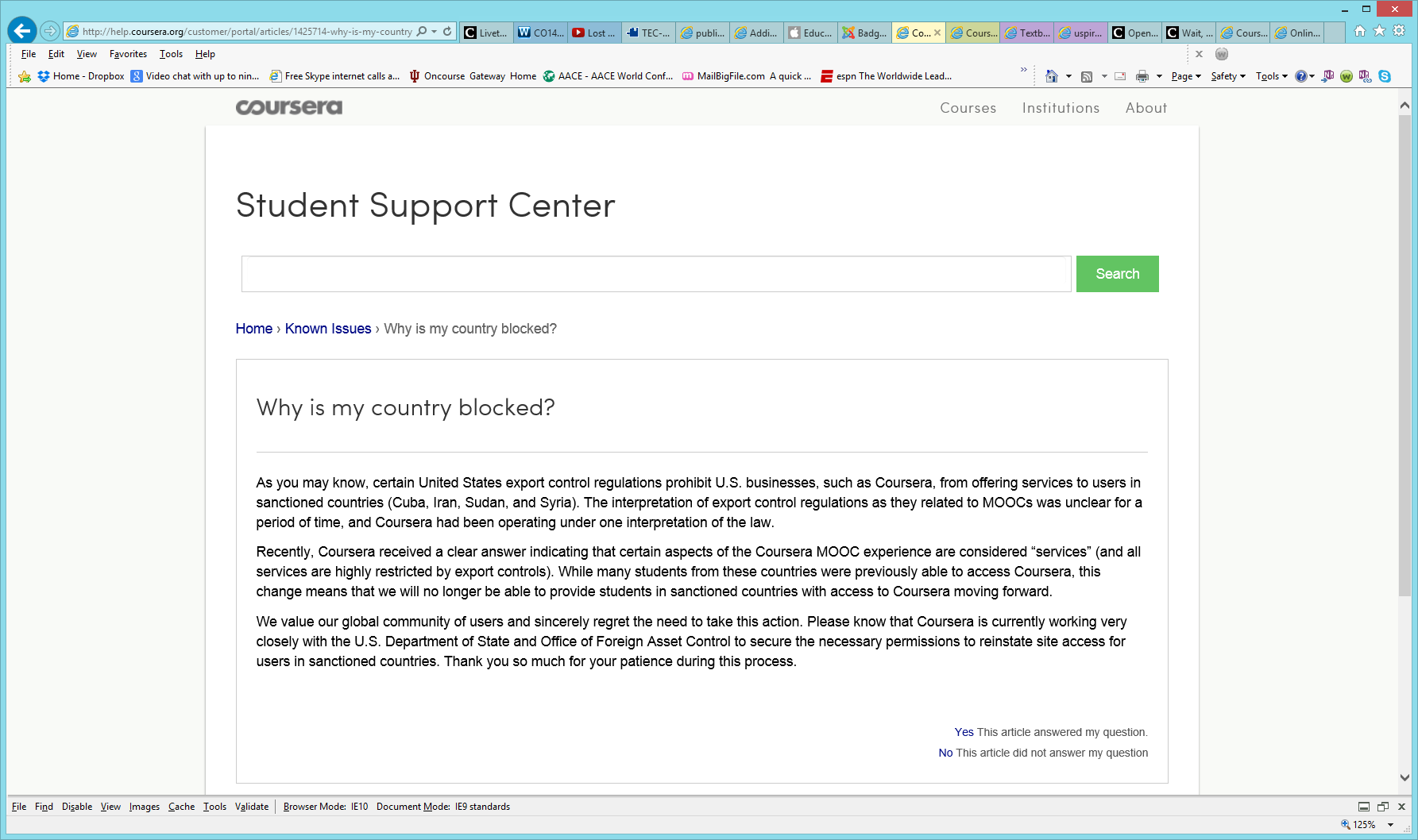 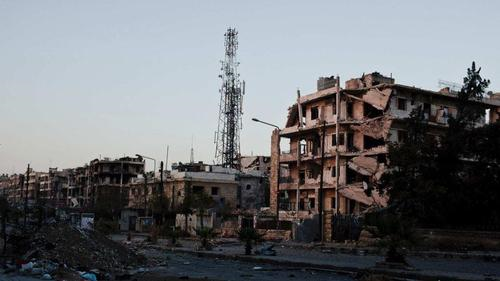 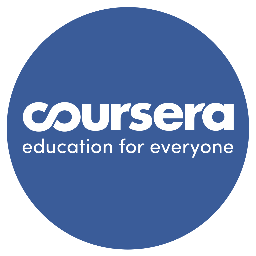 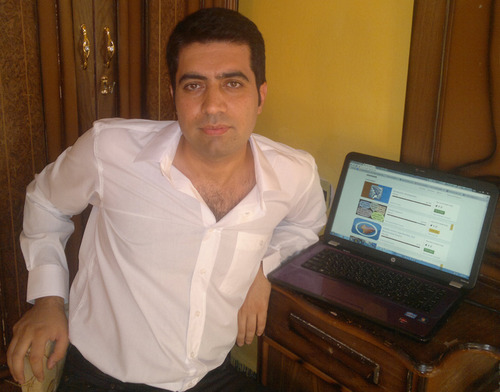 May 27, 2015Research Topic #20. MOOC Participant Study StrategiesThe Invisible Learners Taking MOOCs, George Veletsianos, Inside Higher Edhttps://www.insidehighered.com/blogs/higher-ed-beta/invisible-learners-taking-moocs
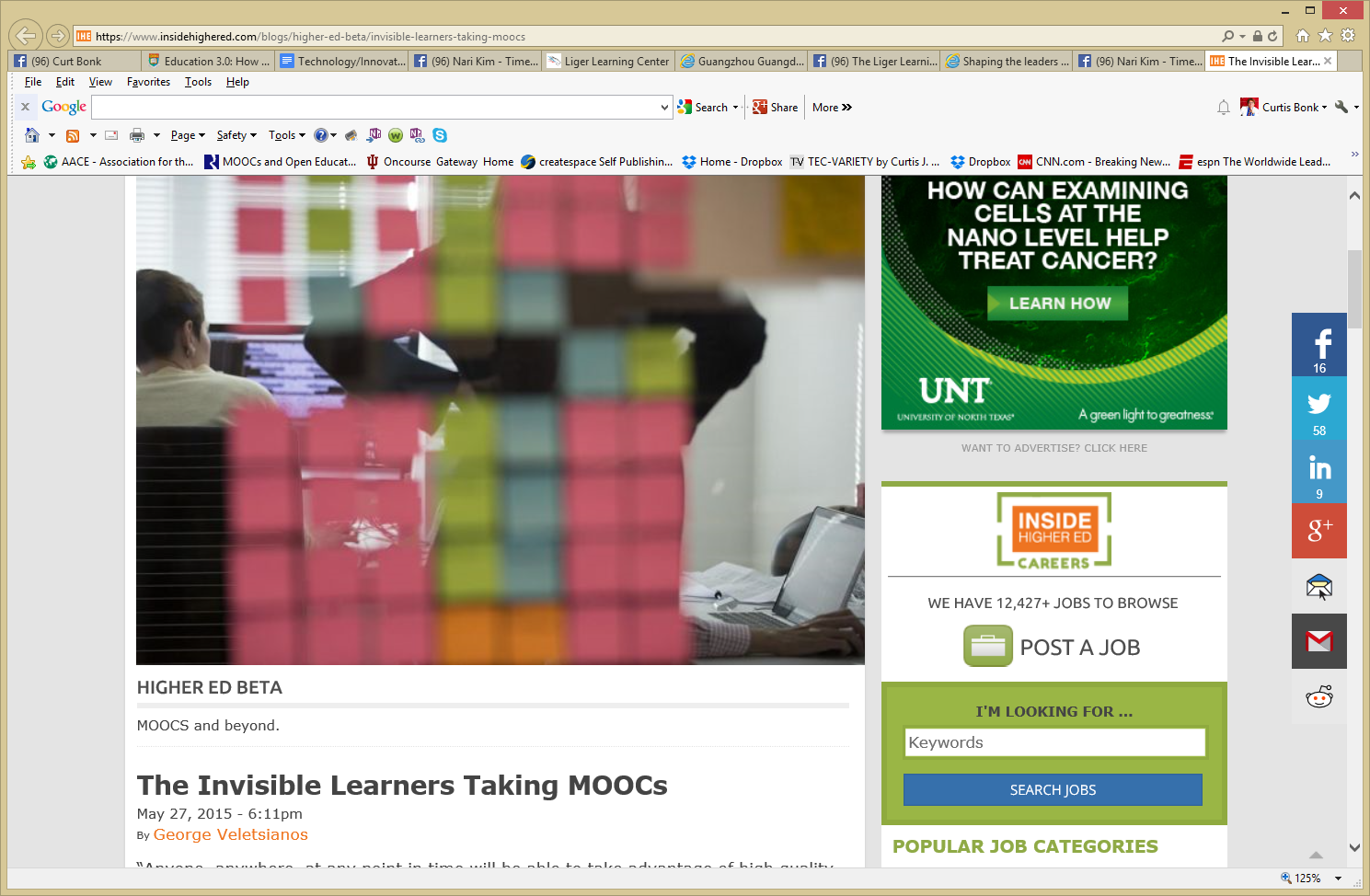 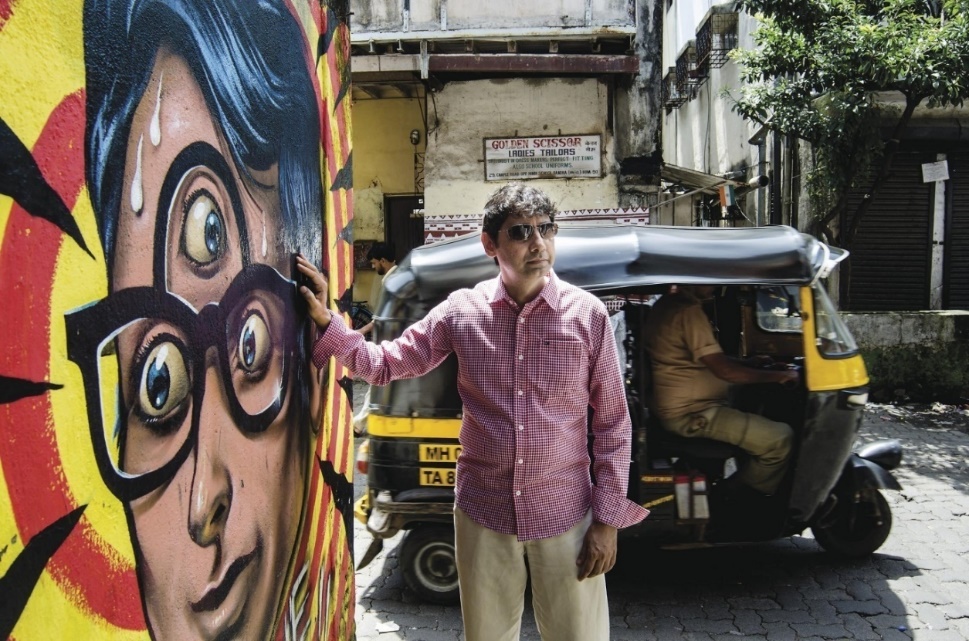 Rajeev Bajpai, an airline pilot based in Mumbai, took an online computer-science course to gain programming skills.
October 6, 2015Research Topic #21. MOOCs as a Learning SupplementUsing MOOCs to Fill In Your Weak Spots, Hanna Peacock, Inside Higher Edhttps://www.insidehighered.com/blogs/gradhacker/using-moocs-fill-your-weak-spots?utm_source=Inside+Higher+Ed&utm_campaign=bf05053fb7-DNU20151007&utm_medium=email&utm_term=0_1fcbc04421-bf05053fb7-197362401
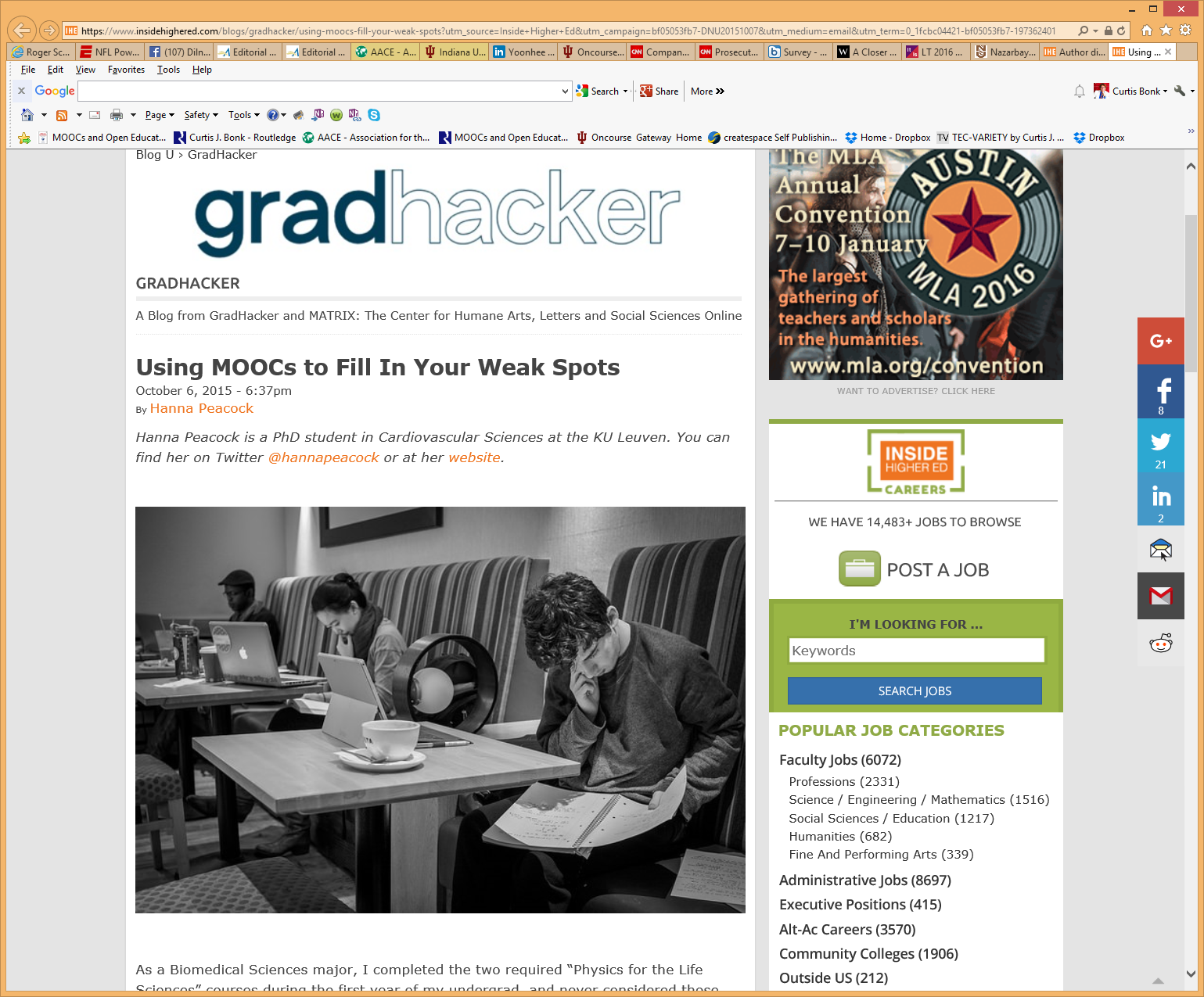 April 30, 2014Research Topic #22. Impact of Blending FTF Sessions with Online MOOCsNew Learning Hubs Locations Hosted by The New York Public Library and Seven Other Int’l Partners, Coursera Learning Hubshttps://www.coursera.org/about/programs/learningHubs http://blog.coursera.org/post/84322385012/new-learning-hubs-locations-hosted-by-the-new-york
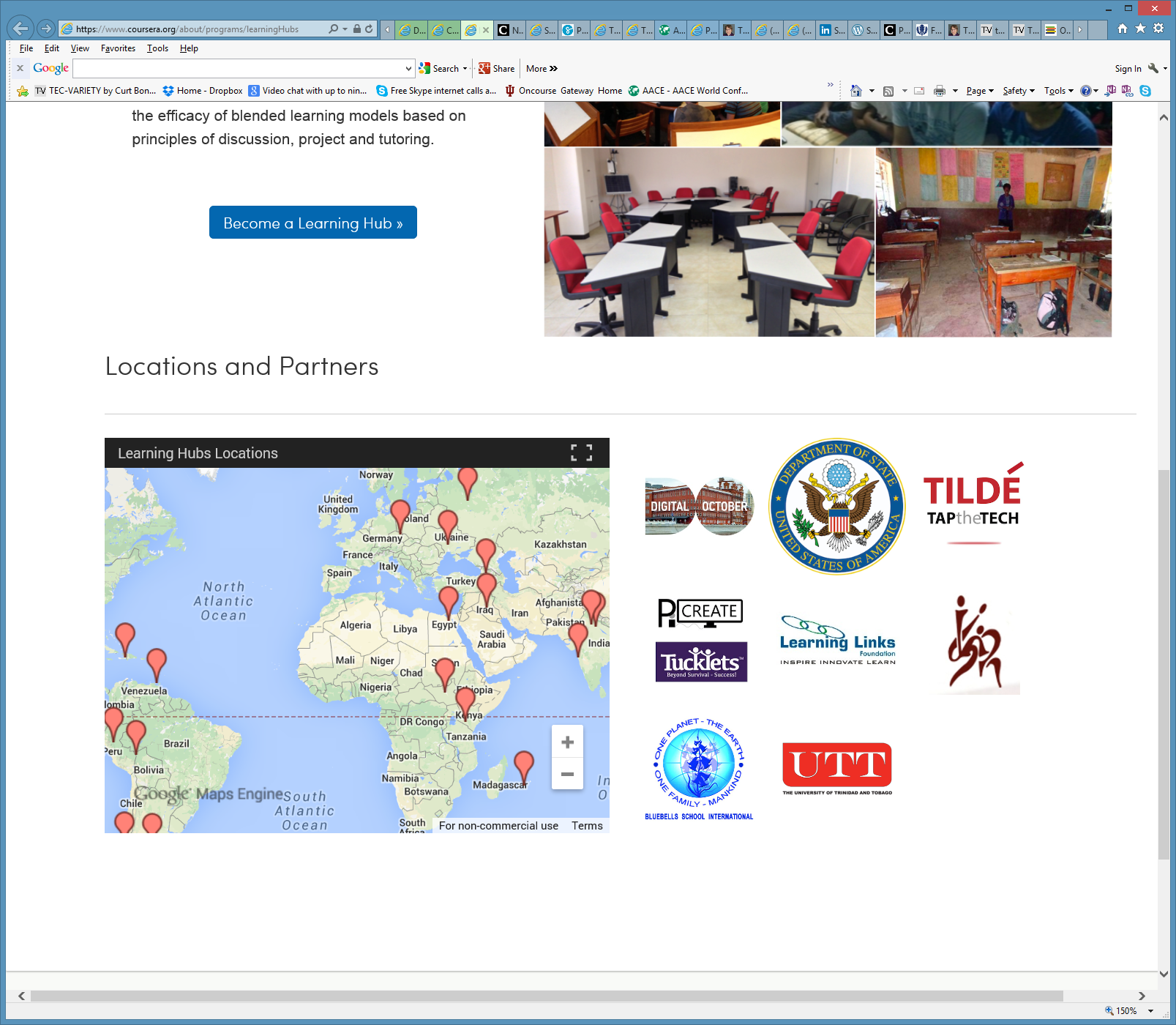 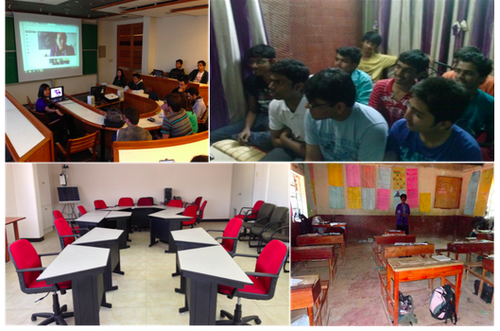 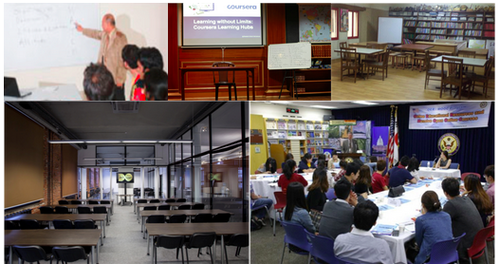 Research Topic #23. Learning for Enjoyment vs. Credentials
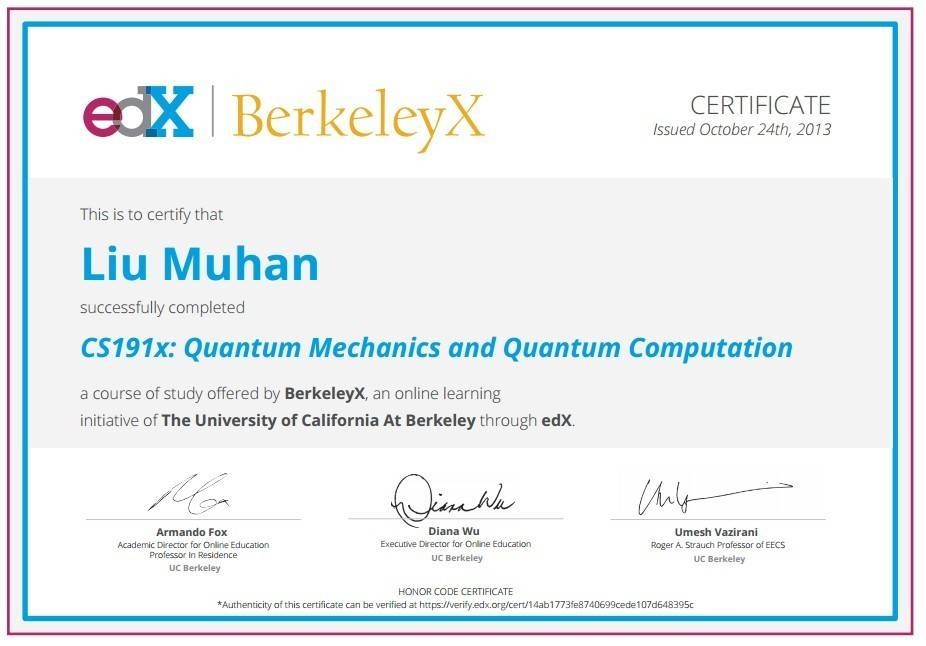 March 3, 2016‘Trump U.’ Draws Unflattering Spotlight to the Candidate as Fraud Cases Move ForwardChronicle of Higher Education, Corrine Ruffhttp://chronicle.com/article/Trump-U-Draws/235573?cid=trend_right_a
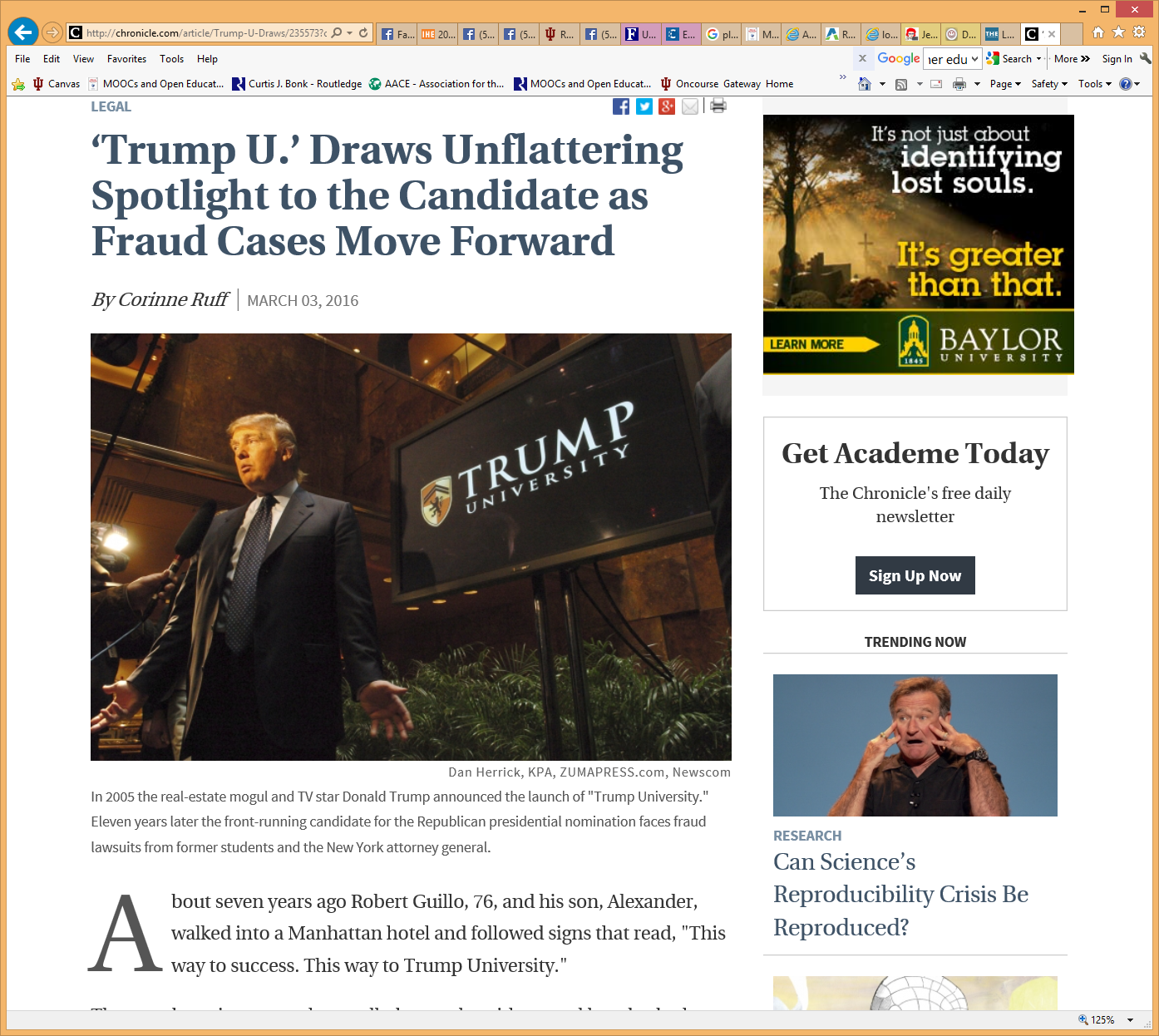 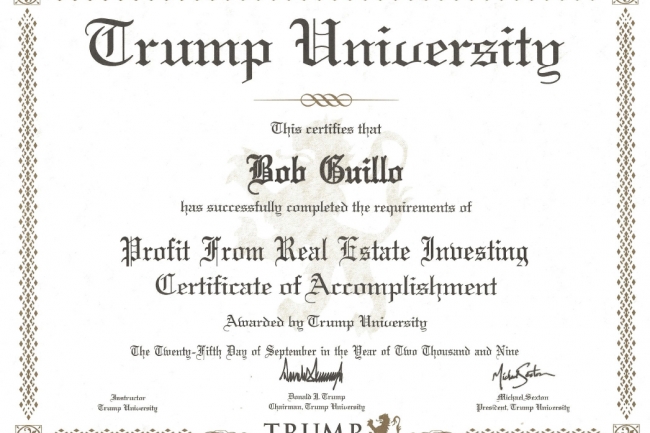 Learning for Enjoyment Versus Credentials and Badges
“Just play around with ideas for alternatives to printed texts and don't be afraid to create your own, even if they're amateurish…I think we need to de-emphasise formal assessment and accreditation and encourage our playful side to see what is possible. Too much informal learning wants to get itself 'badged' or validated too quickly and this means its losing its genuine amateur status.”
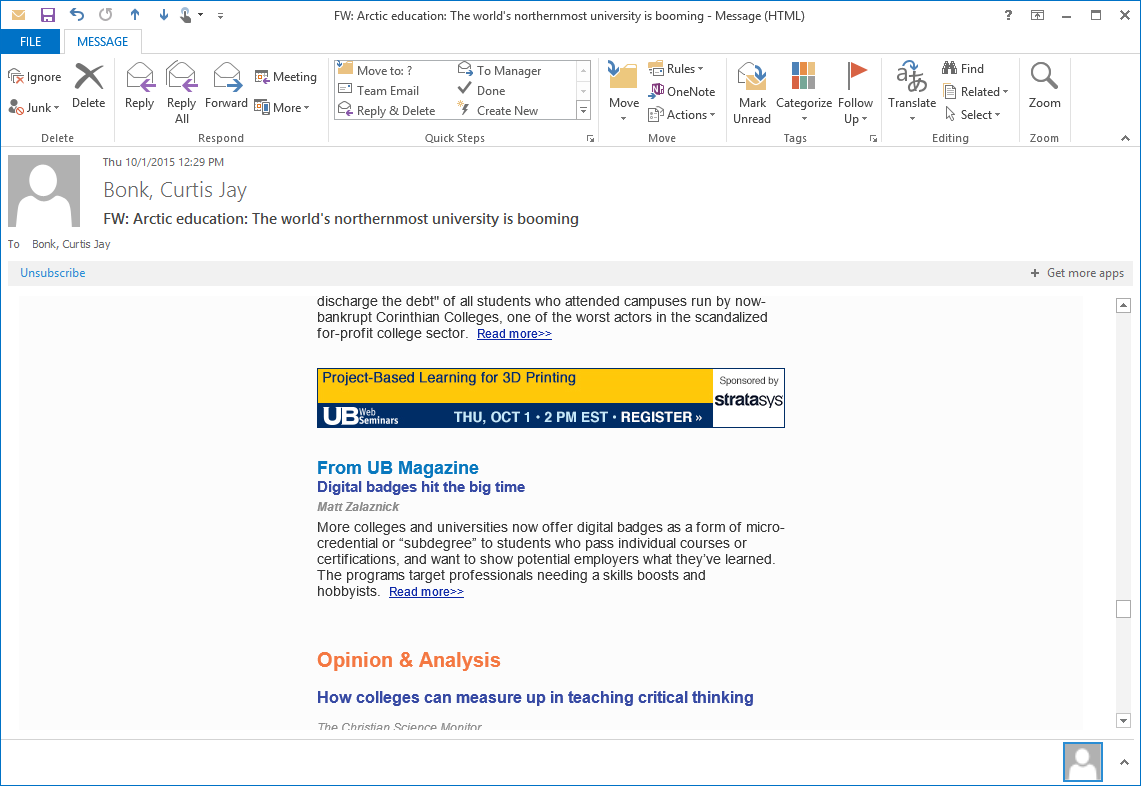 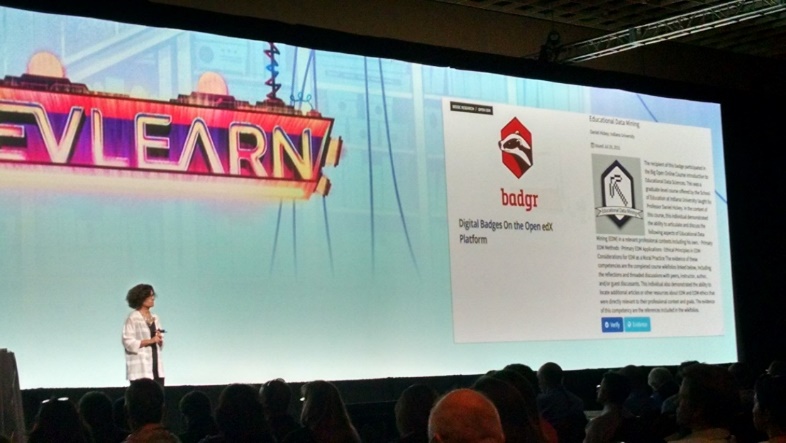 August 5, 2015Research Topic #24. Acceptability ofNanodegrees and MicrocredentialsHow Nanodegrees Are Disrupting Higher EducationJohn Waters, Campus Technologyhttp://campustechnology.com/articles/2015/08/05/how-nanodegrees-are-disrupting-higher-education.aspx
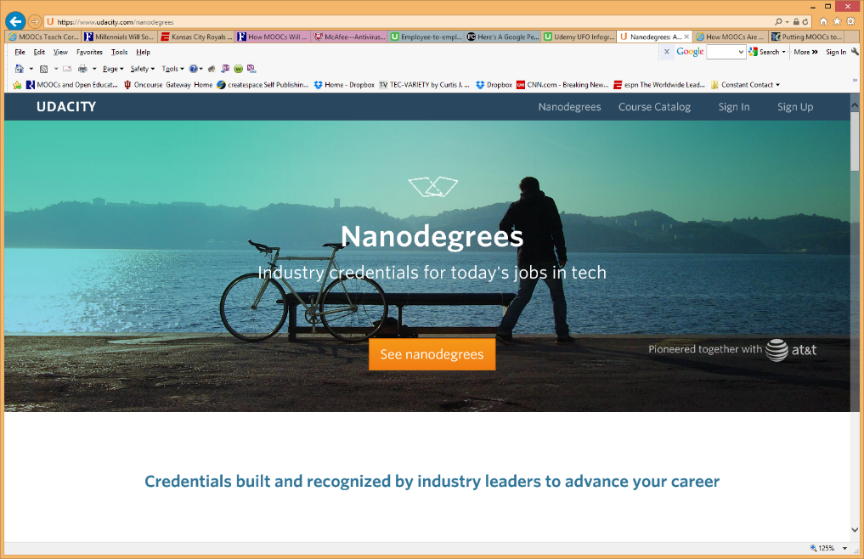 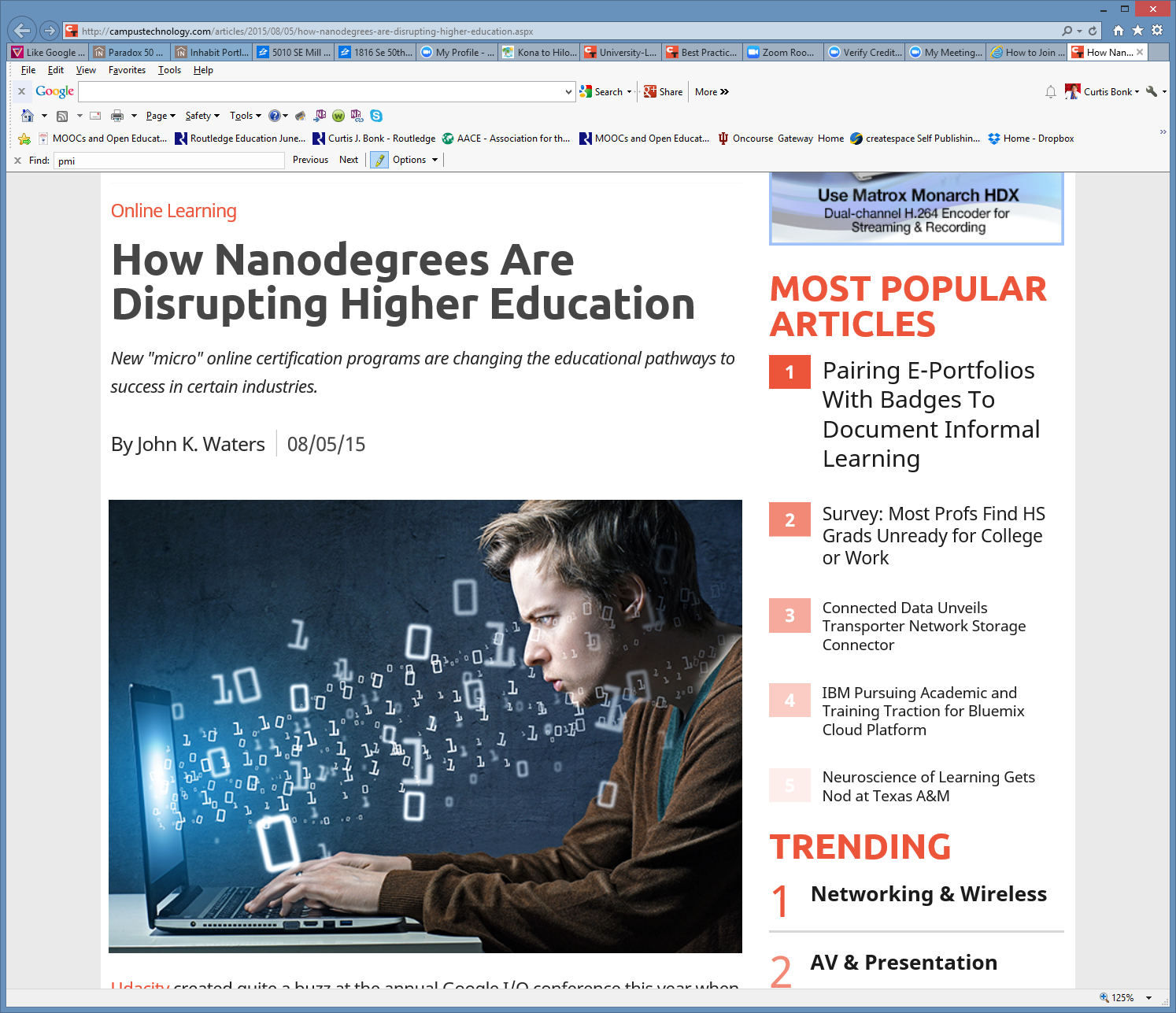 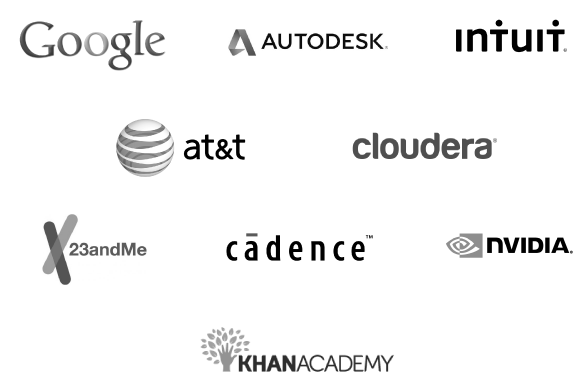 September 14, 2015Philanthropy Universityhttps://novoed.com/philanthropy-initiative?referral_token=NOVOED-CC
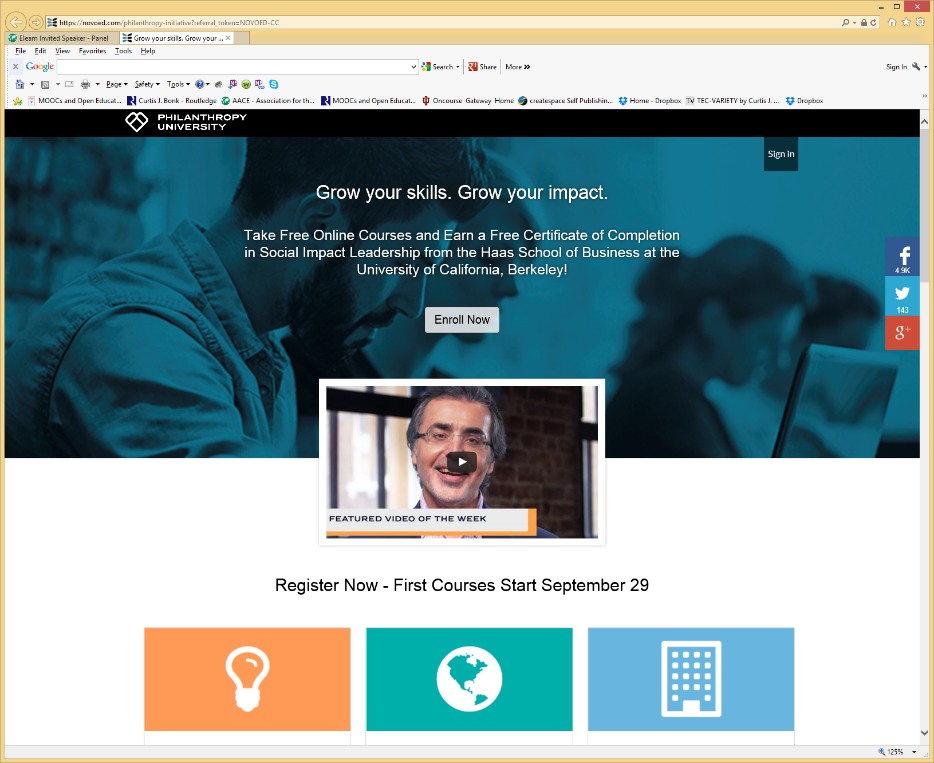 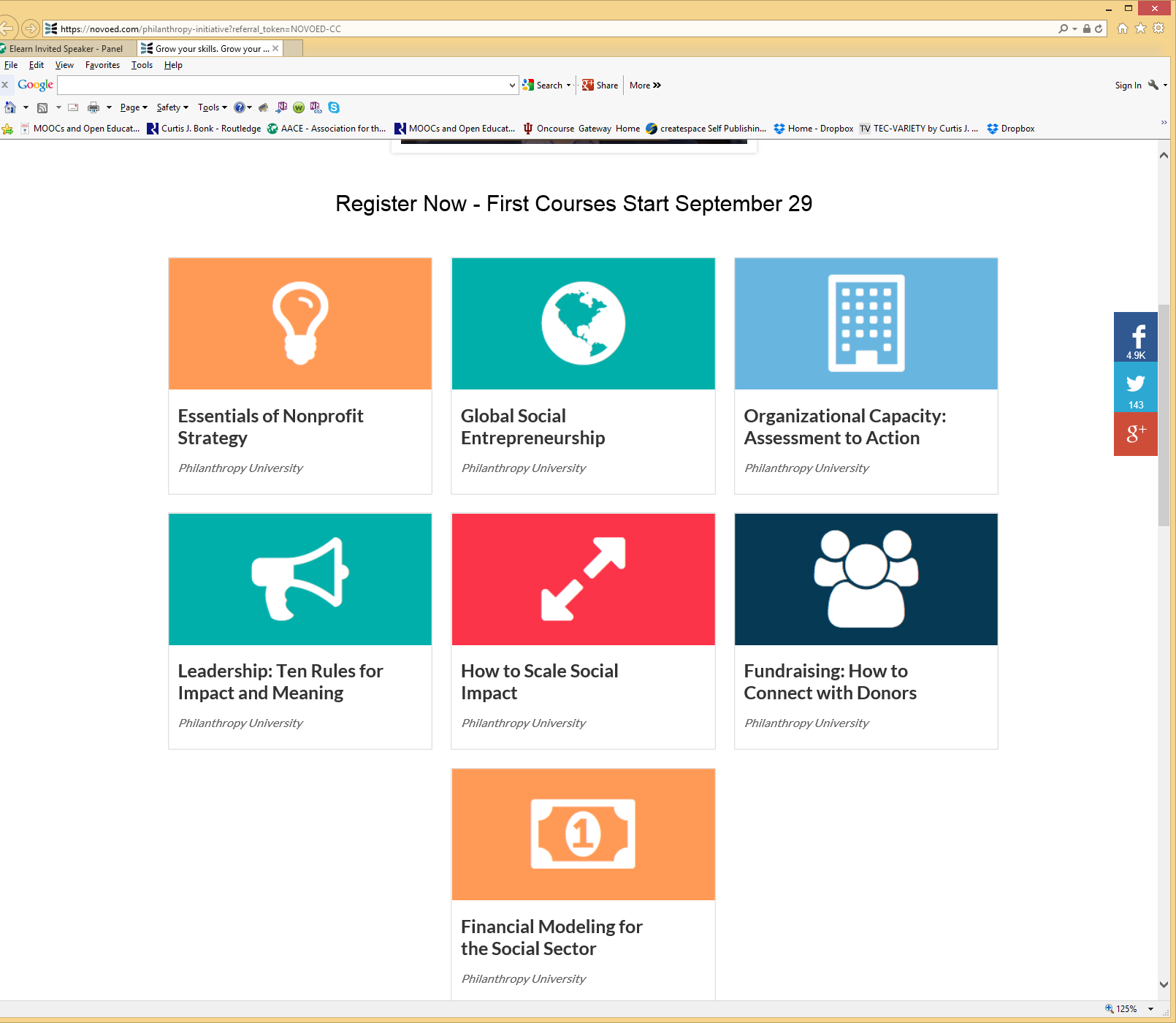 January 5, 2016Use Of MOOCs And Online Education Is Exploding: Here's WhyJosh Bersin, Forbeshttp://www.forbes.com/sites/joshbersin/2016/01/05/use-of-moocs-and-online-education-is-exploding-heres-why/#290acdda7f09
Most of the MOOC providers now offer such credentials (there are over 100) and they include tools like Nanodegrees (Udacity), Credentials of Readiness (Harvard), XSeries (EdX), and many more.  It’s not yet clear how well these credentials will be recognized by employers, but that’s where this market is going.
Most of these companies focus on technical education – software skills, IT systems, and other technical topics.
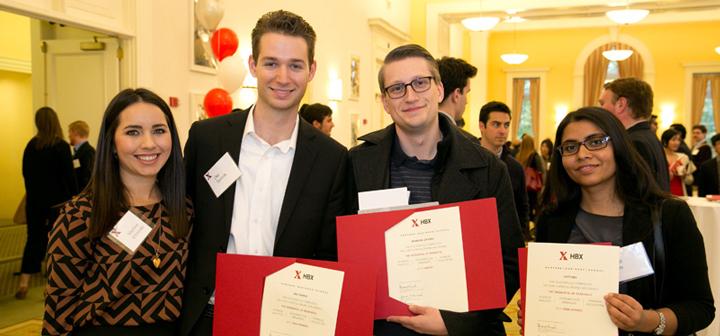 January 13, 2016Degree gets you a tech job — or your money back, Marco della Cava, USA Todayhttp://www.usatoday.com/story/tech/news/2016/01/13/degree-gets-you-tech-job-your-money-back/78703230/
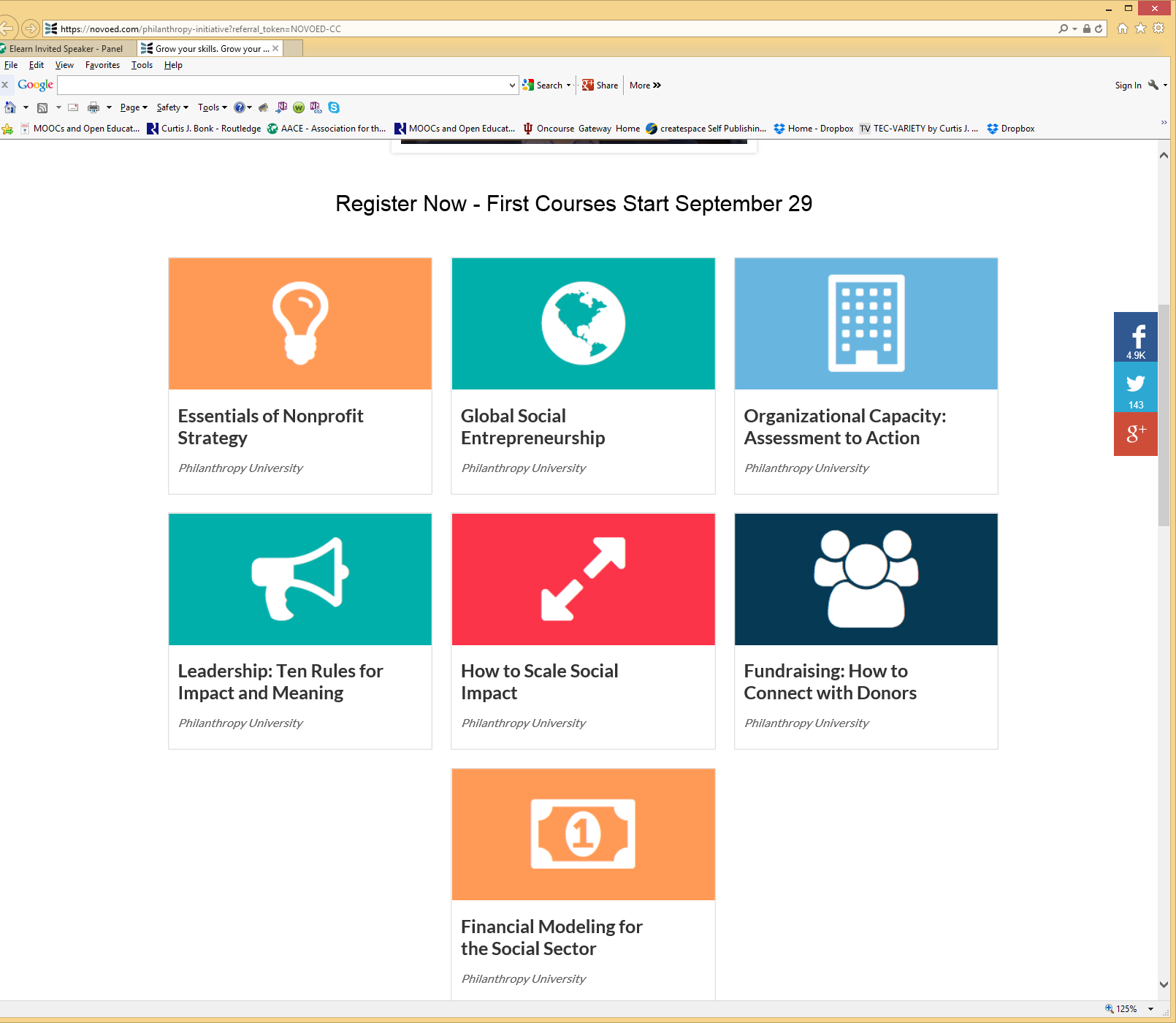 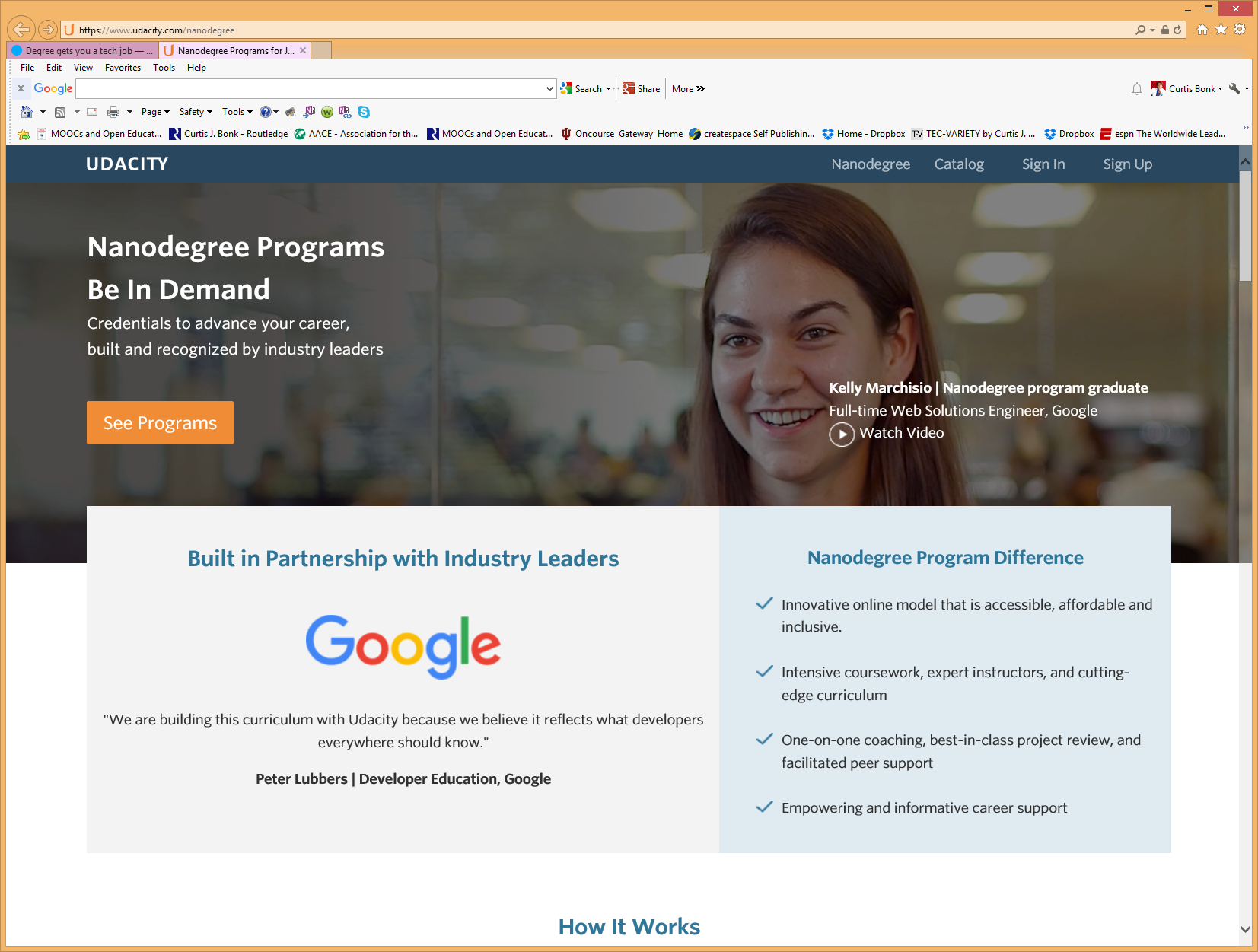 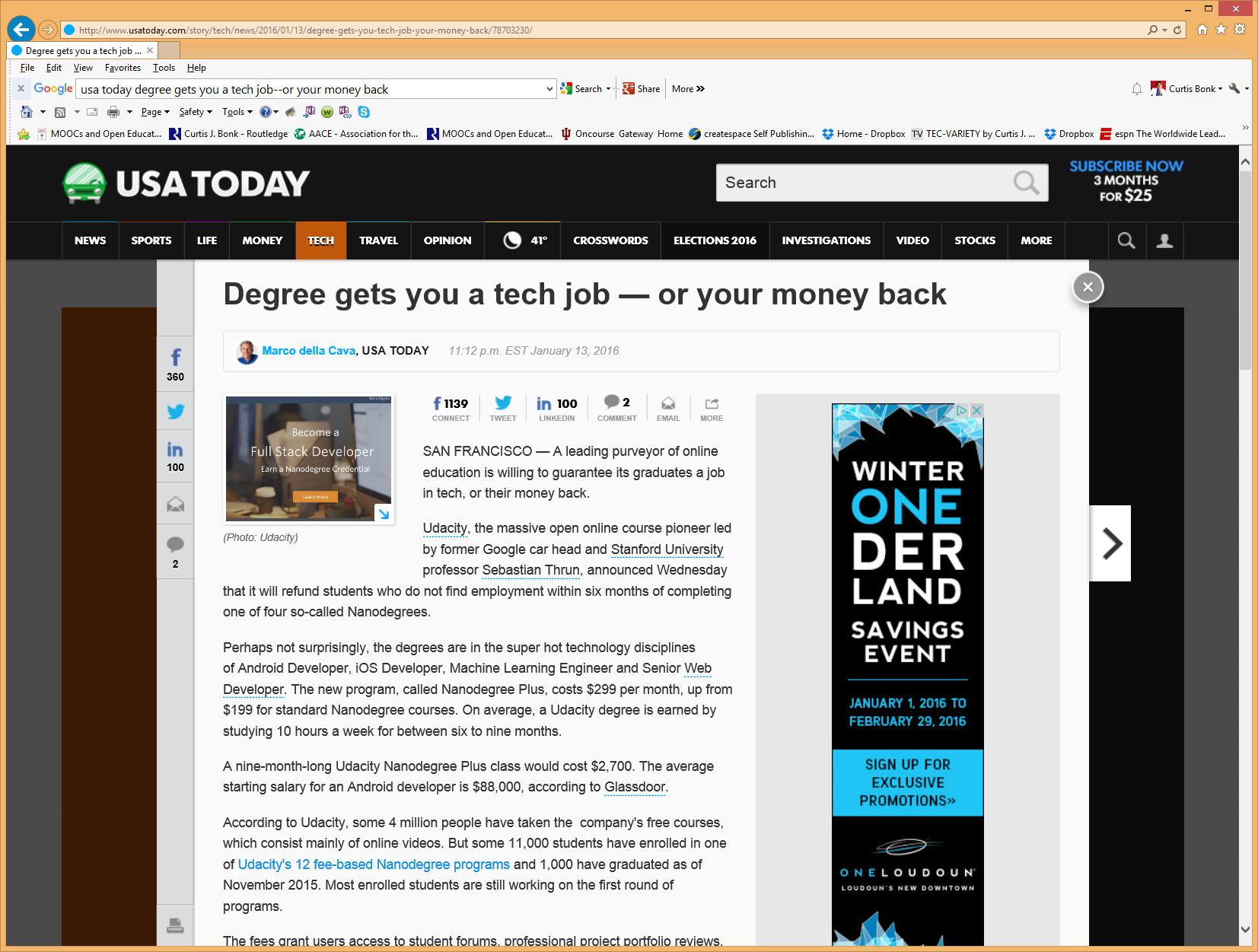 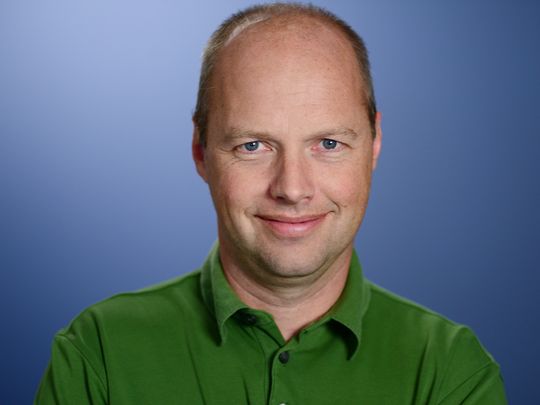 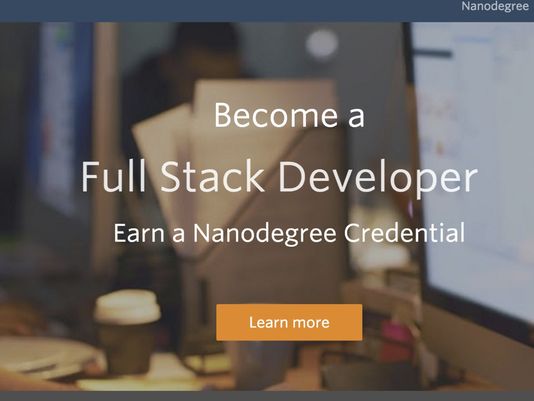 January 20, 2016Coursera Specializationshttps://www.coursera.org/browse?utm_medium=email&utm_source=marketing&utm_campaign=aUAR4L-fEeW6i-NodUB9Qw&languages=en
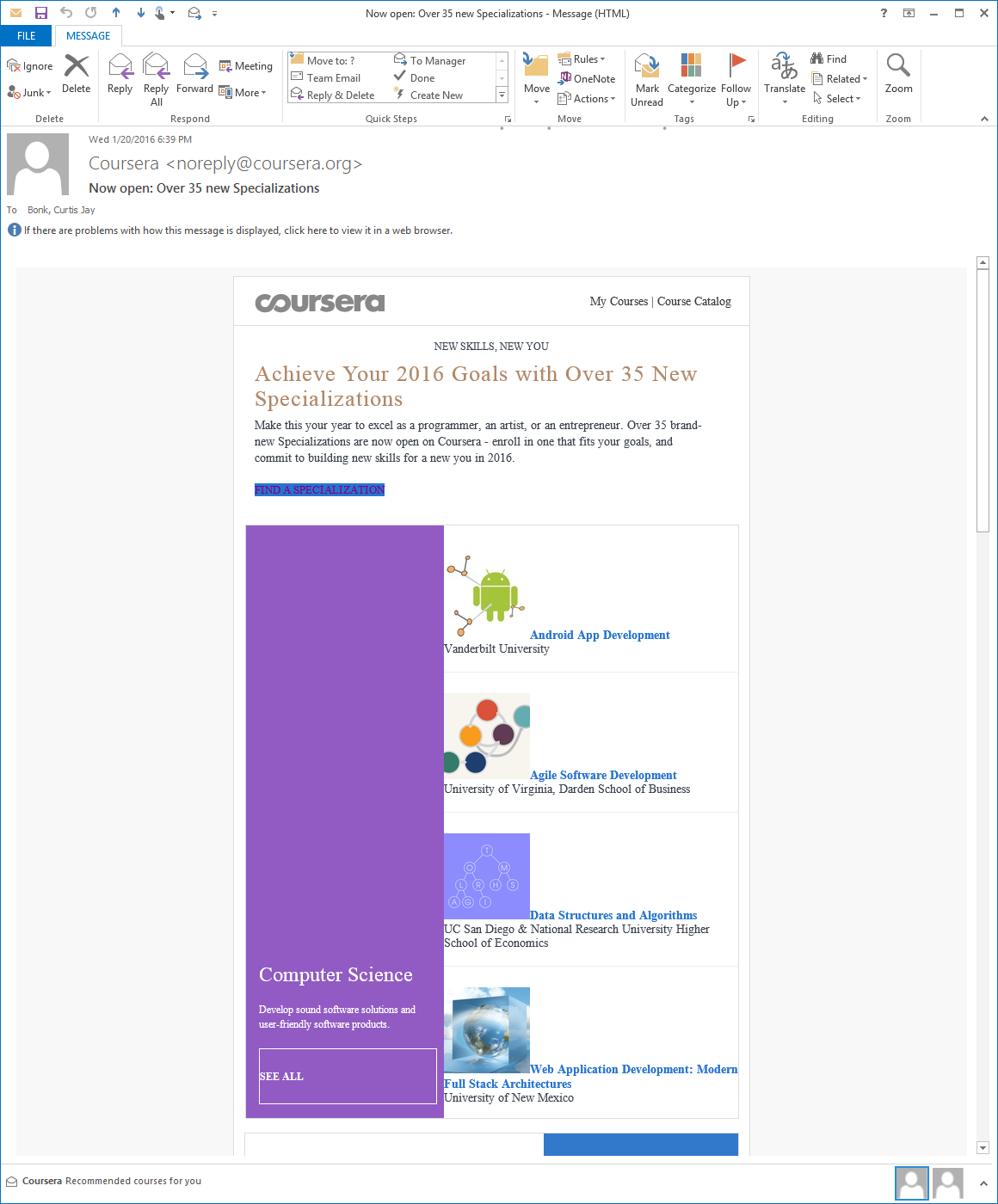 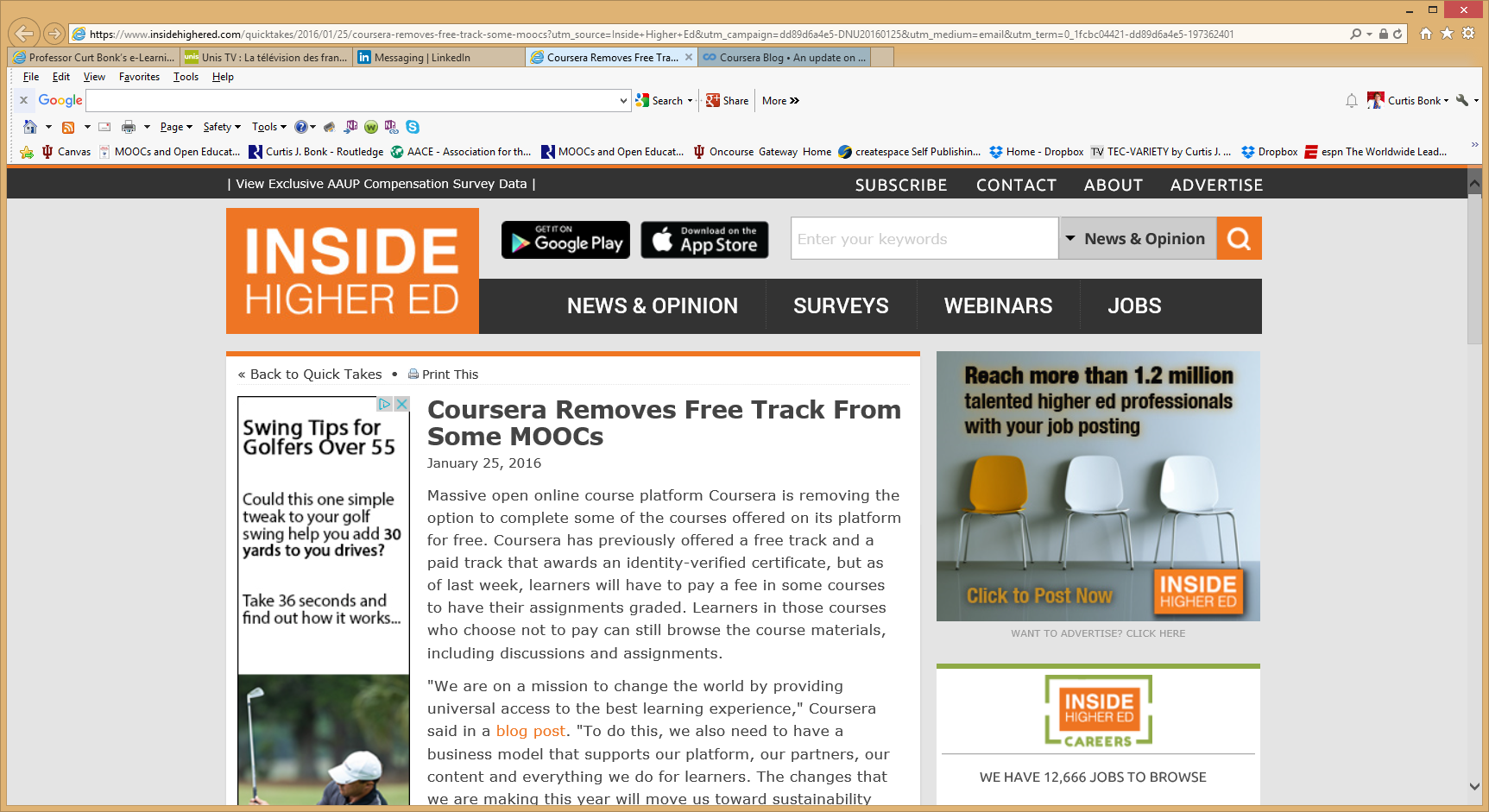 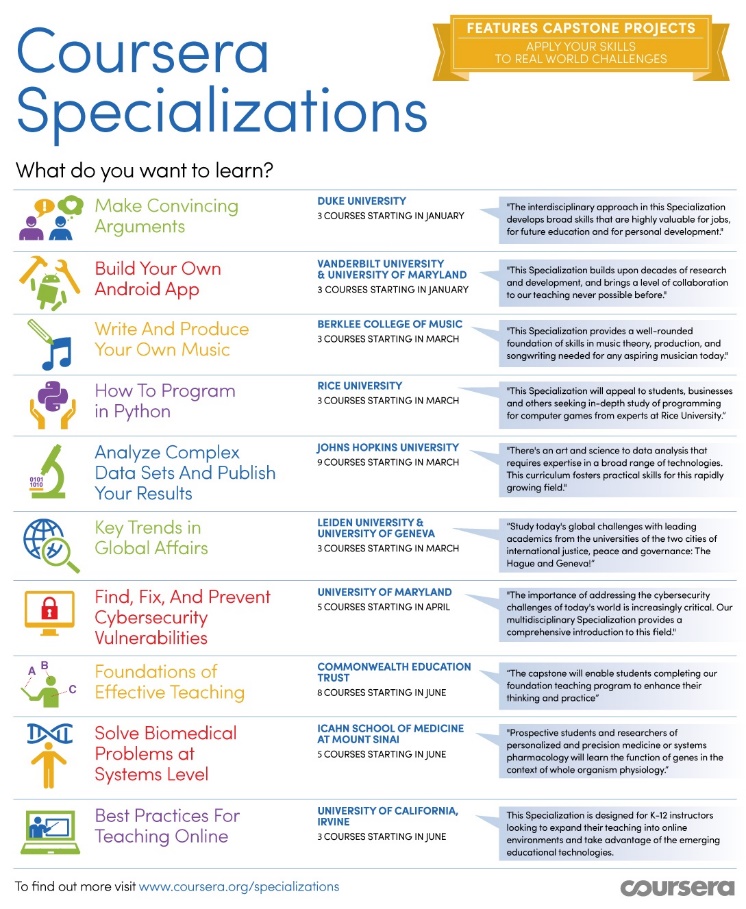 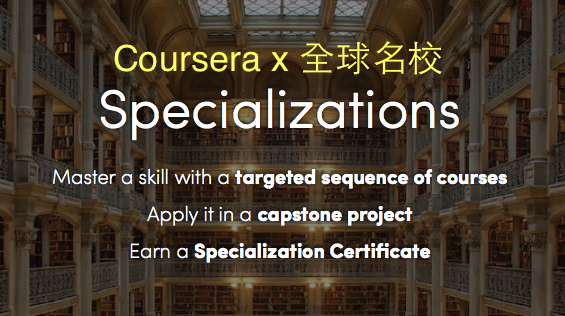 October 7, 2015MIT Master’s Program to Use MOOCs as ‘Admissions Test’Jeffrey R. Young, Chronicle of Higher Educationhttp://chronicle.com/article/MIT-Master-s-Program-to-Use/233685
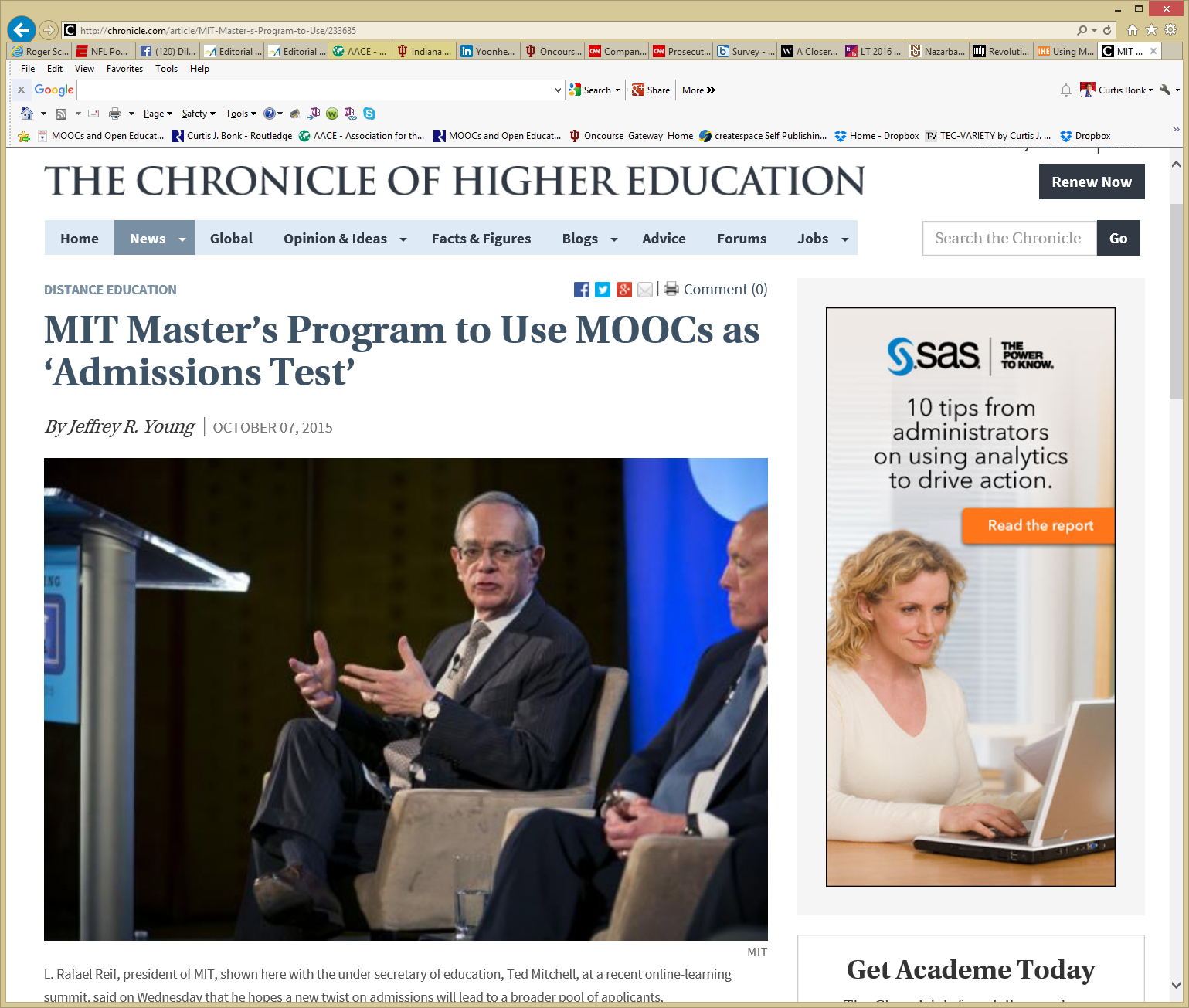 September 16, 2013Research Topic #25. Issues of QualityRwandan Degree Program Aims for a 'University in a Box', Chronicle of Higher Education, Megan O’Neilhttp://chronicle.com/article/Rwandan-Degree-Program-Aims/141631/
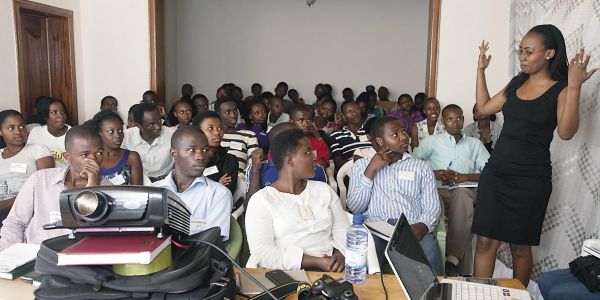 Students attend an orientation session at Kepler, a new hybrid program in Kigali, Rwanda, which will use MOOCs and classroom time to help students earn competency-based associate degrees.
Challenges and Issues
Discern the quality of information
Evaluate the quality
Informal learning not taken seriously by their superiors
Certificates and badges may reduce sense of fun and learning enjoyment
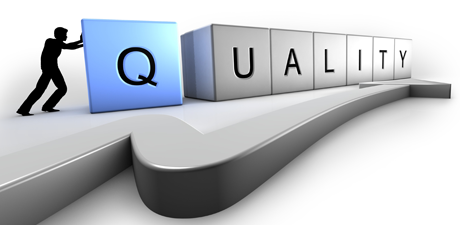 Research Topic #26. Impact of Mobile MOOCs(e.g., mobile courses on smartphone)
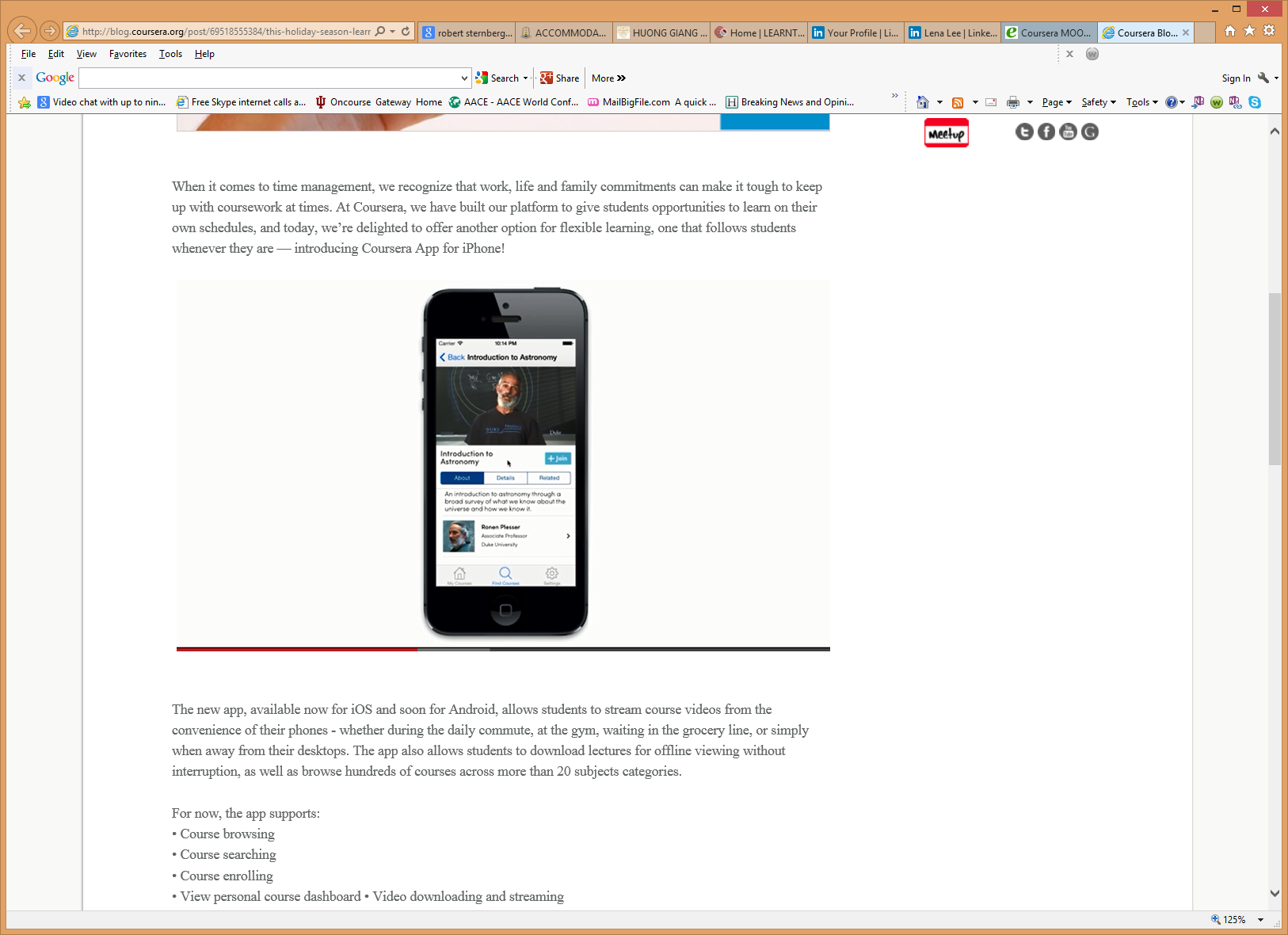 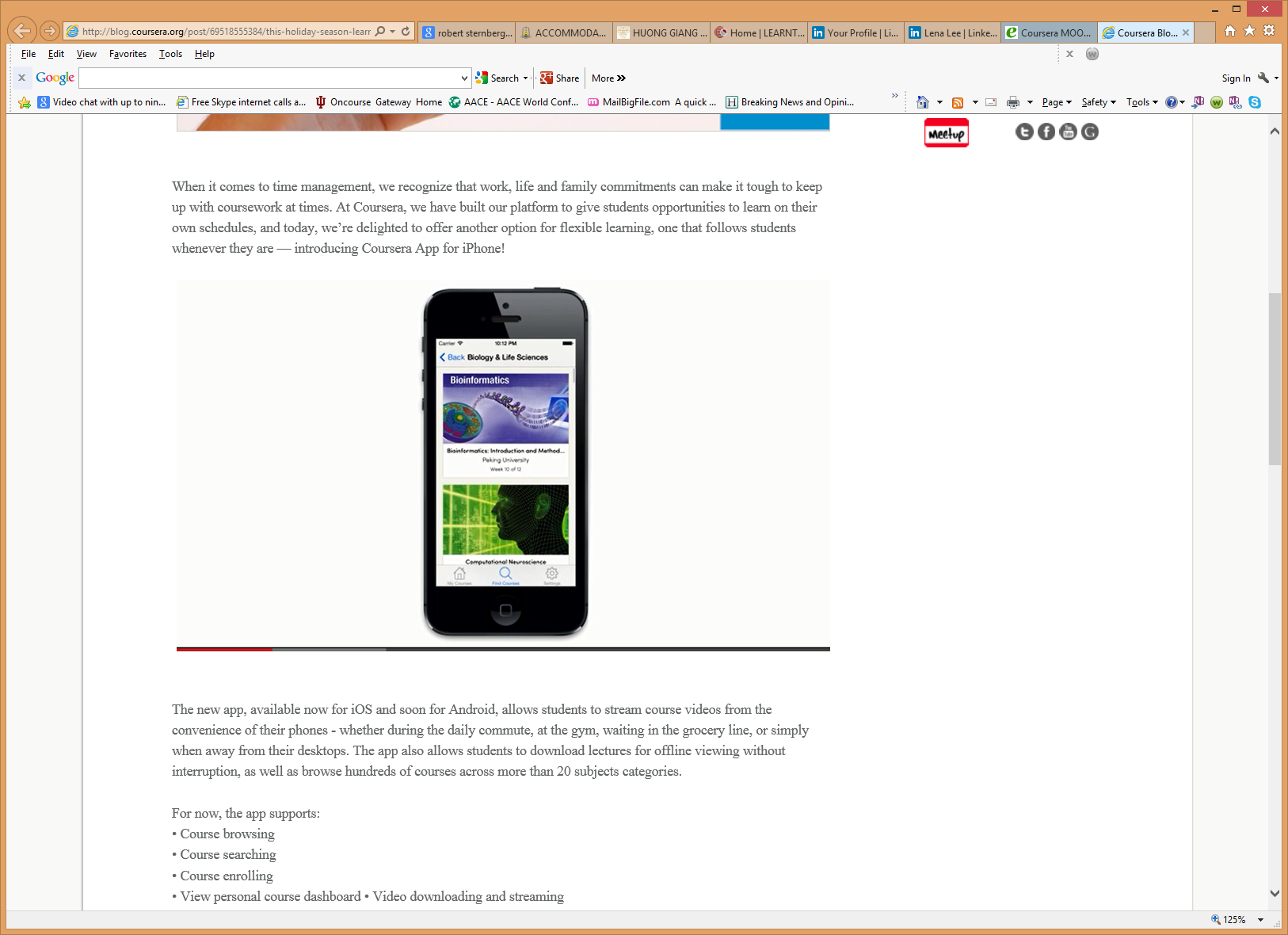 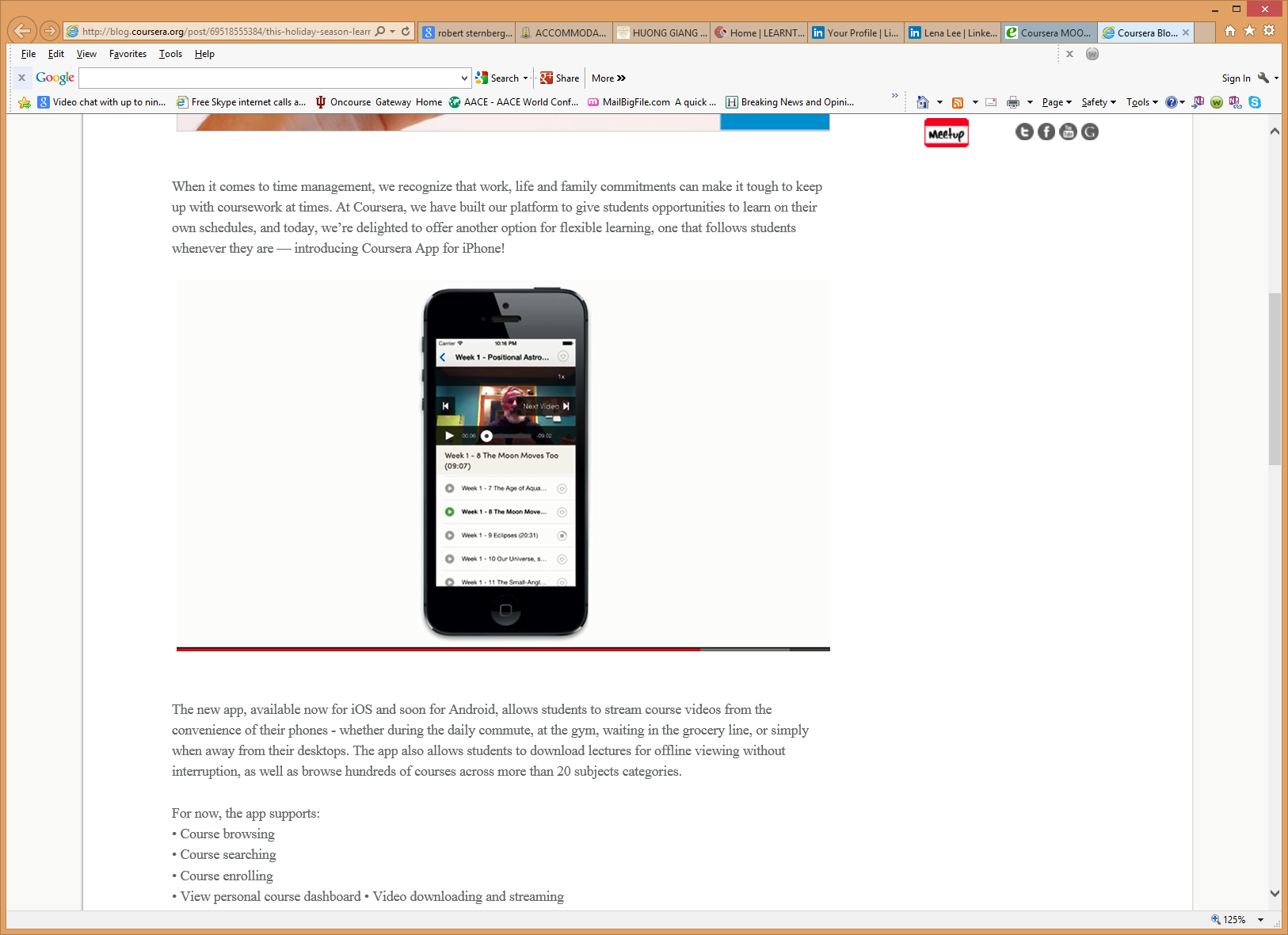 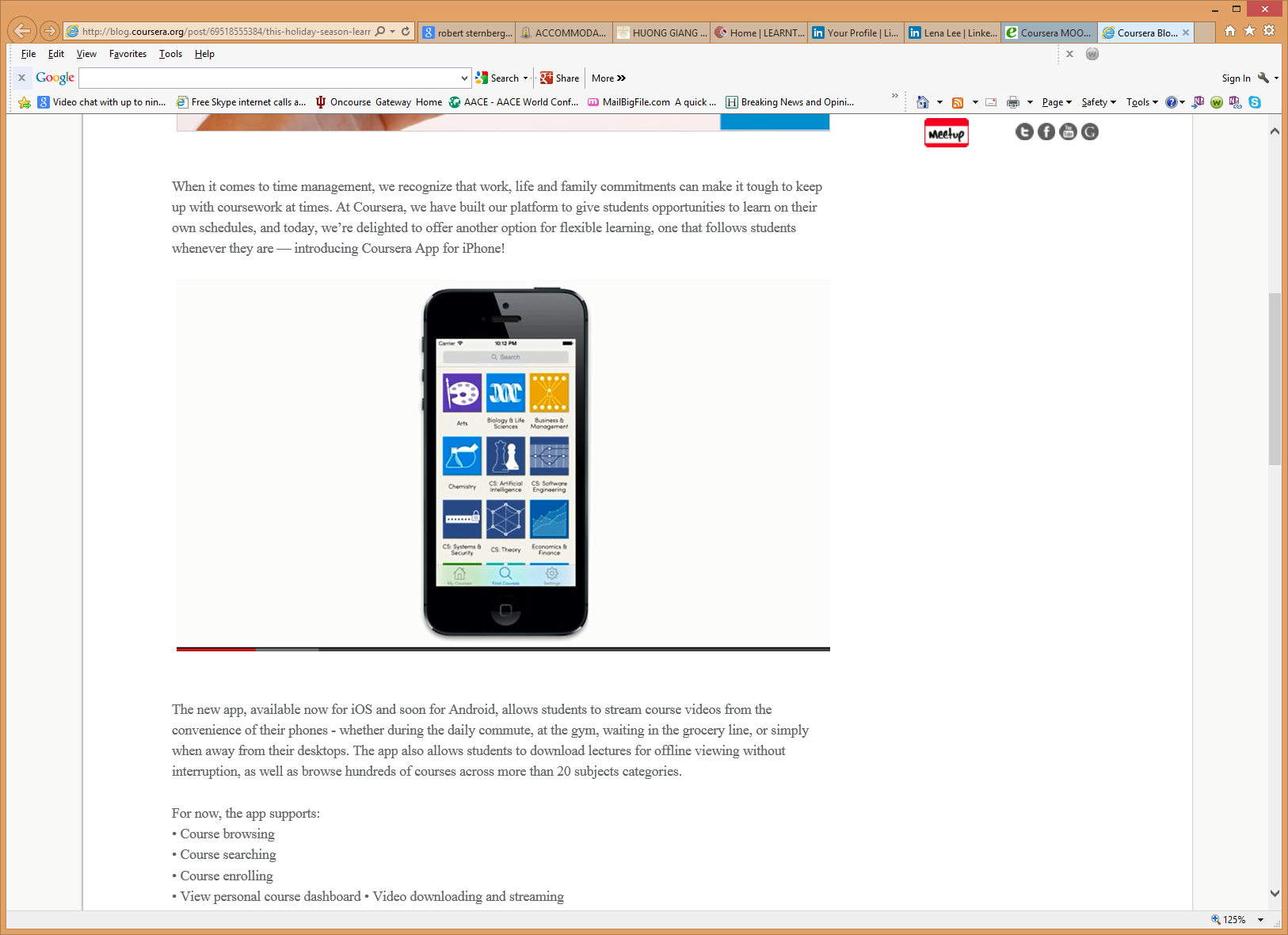 August 31, 2015MOOC Watch?samsung unveils Gear S2 smartwatch, USA Today, Brett Molinahttp://www.usatoday.com/tech/
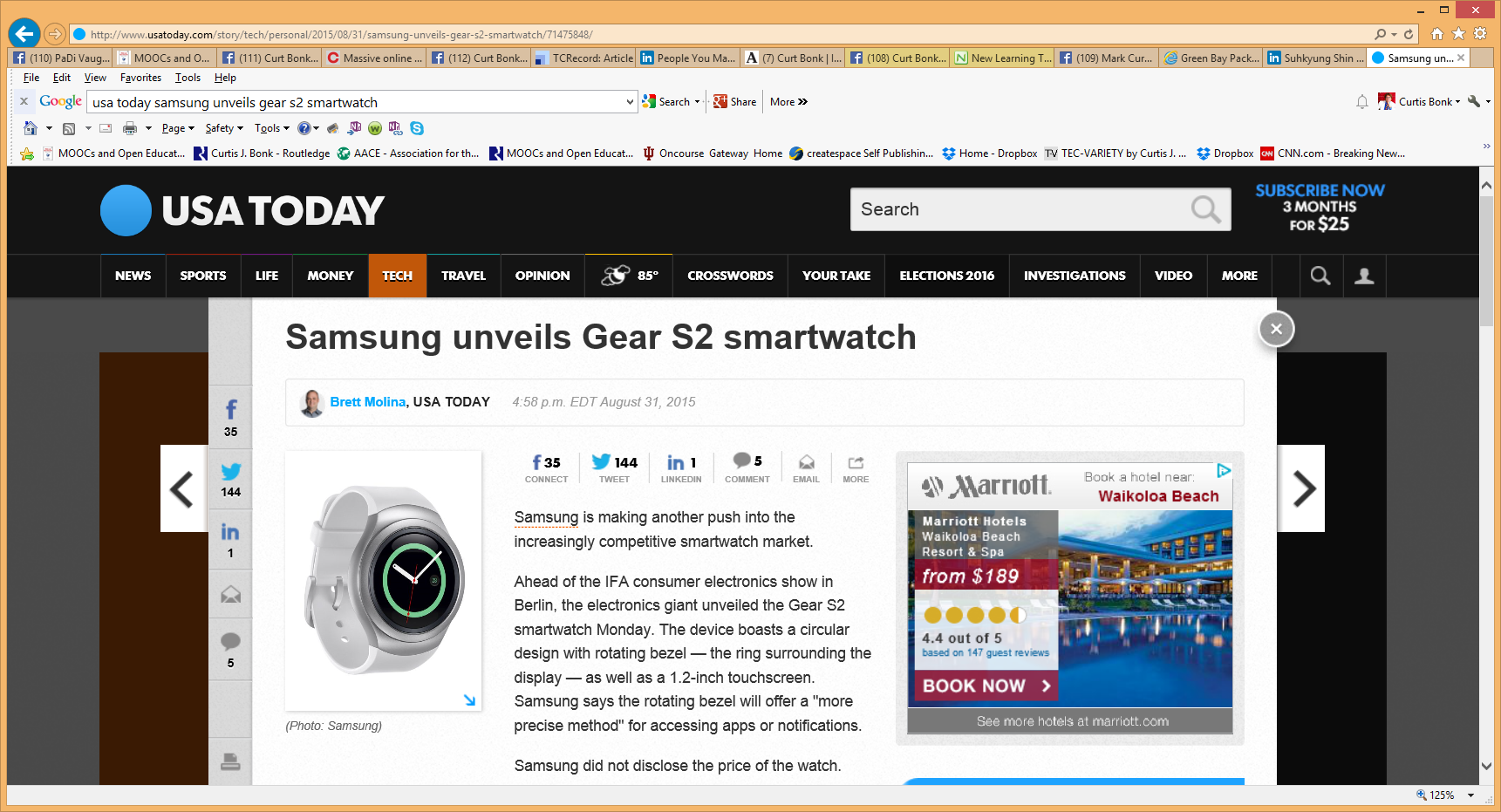 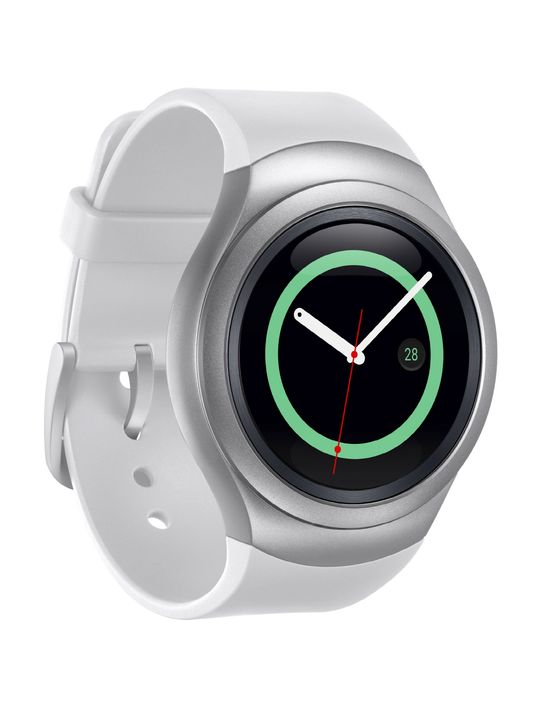 April 1, 2015Research Topic #27. Flipped the Classroom with MOOCsFor a Better Flip, Try MOOCs, David Raths, Campus Technologyhttp://campustechnology.com/articles/2015/04/01/for-a-better-flip-try-moocs.aspx
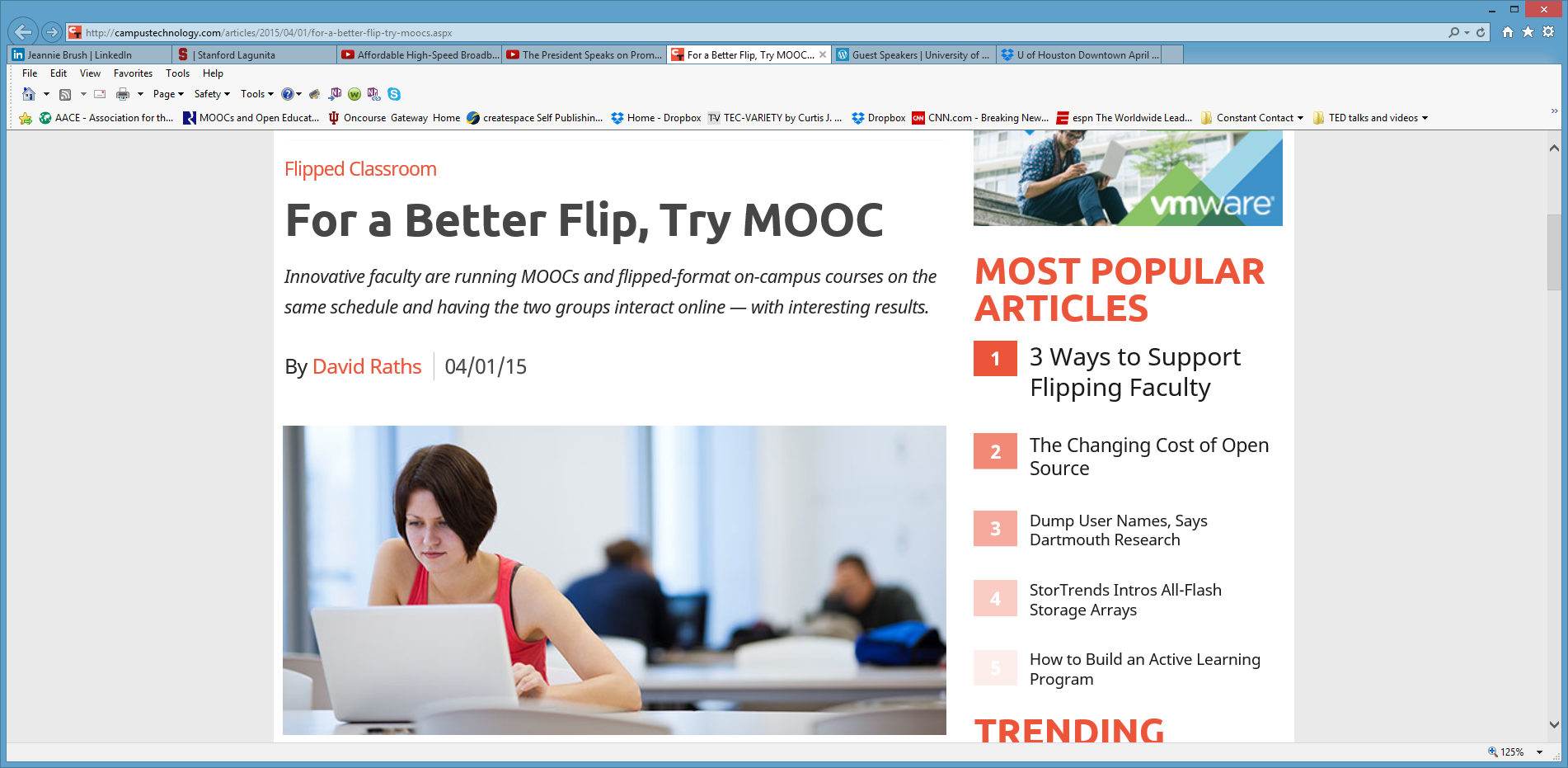 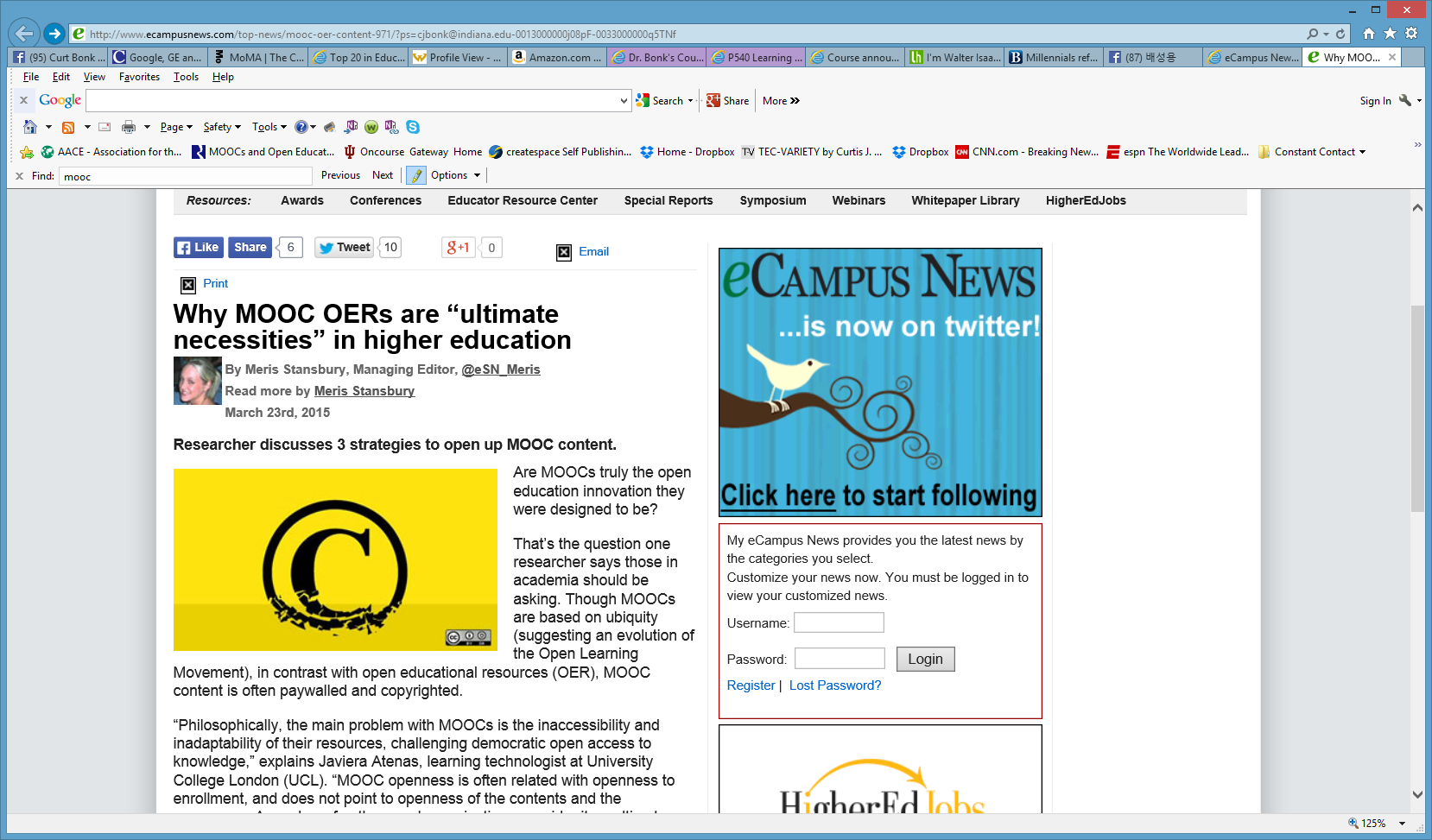 September 22, 2015Research Topic #28. MOOC Benefits and ImpactWho’s Benefiting from MOOCs, and WhyChen Zhenghao, Brandon Alcorn, Gayle Christensen, Nicholas Eriksson, Daphne Koller, Ezekiel J. Emanuel, Harvard Business Reviewhttps://hbr.org/2015/09/whos-benefiting-from-moocs-and-why
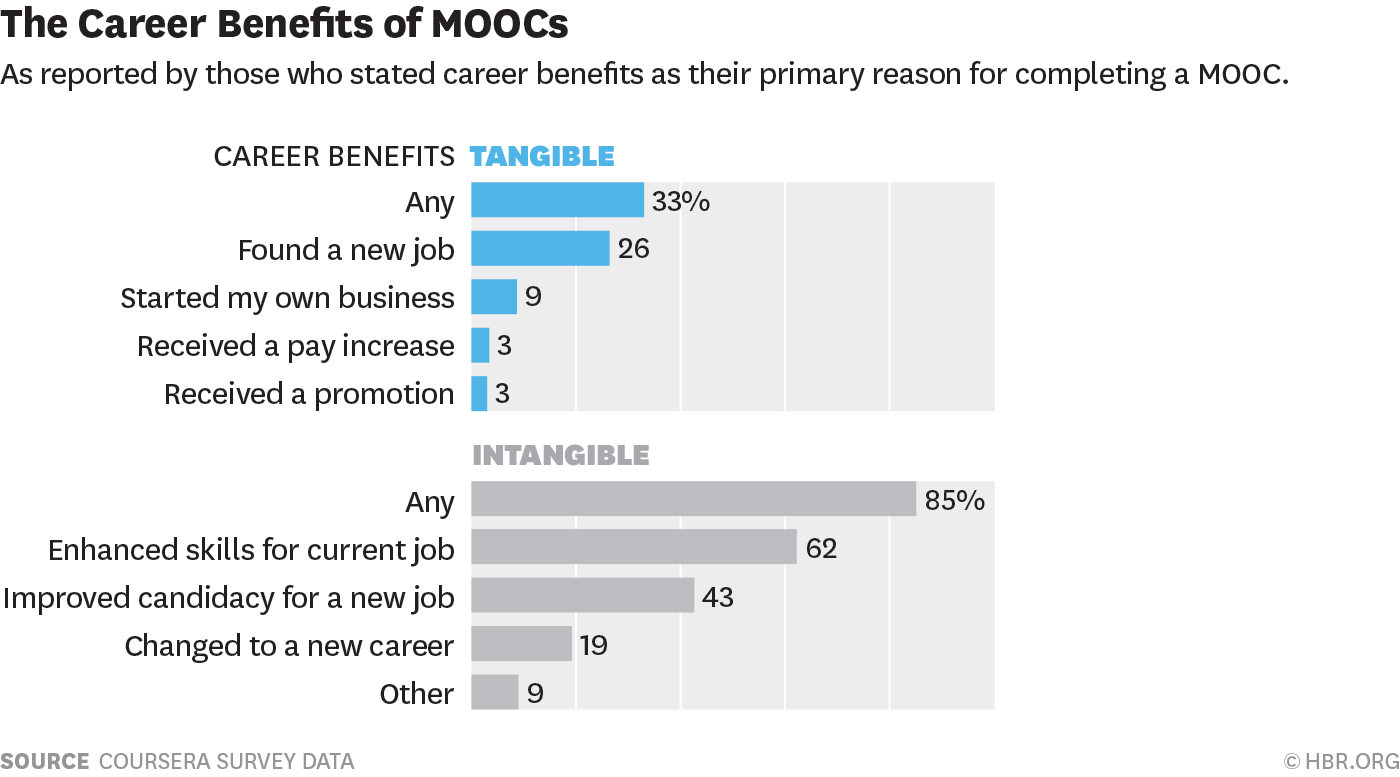 September 22, 2015Who’s Benefiting from MOOCs, and WhyChen Zhenghao, Brandon Alcorn, Gayle Christensen, Nicholas Eriksson, Daphne Koller, Ezekiel J. Emanuel, Harvard Business Reviewhttps://hbr.org/2015/09/whos-benefiting-from-moocs-and-why
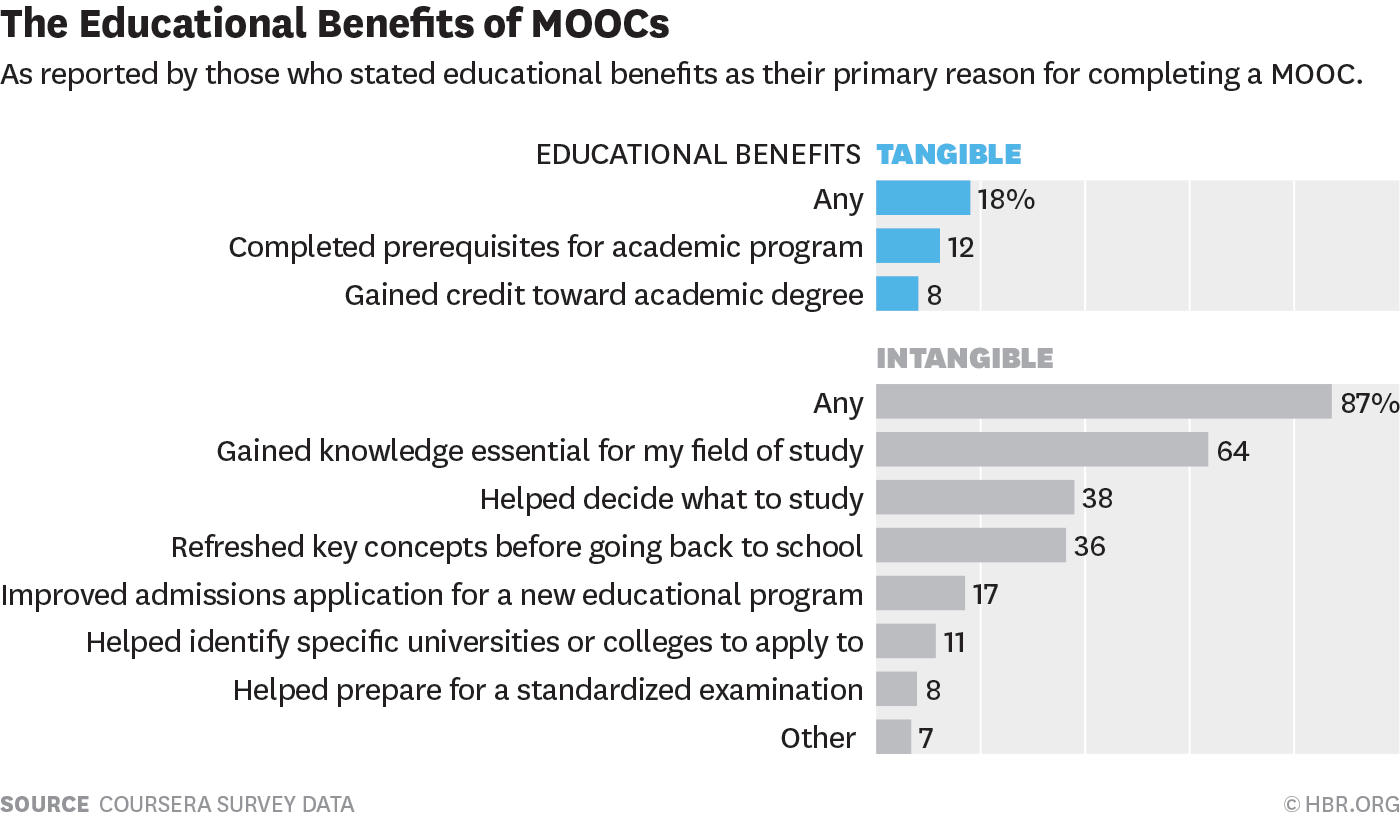 April 20, 2015Research Topic #29. Case Studies250 MOOCs and Counting: One Man’s Educational Journey, Chronicle of Higher Educationhttp://chronicle.com/article/250-MOOCsCounting-One/229397/?cid=at If the MOOC movement has faded, nobody told Jima Ngei. Mr. Ngei, who lives in Port Harcourt, Nigeria, has completed and passed 250.
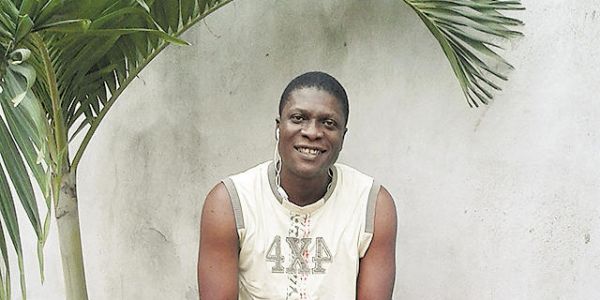 Jima Ngei: “I had this unrelenting fear that this miracle of free access might evaporate soon.”
May 19, 2016From MOOC to bootcamp to MITMIT Newshttp://news.mit.edu/2016/mooc-bootcamp-mit-0519
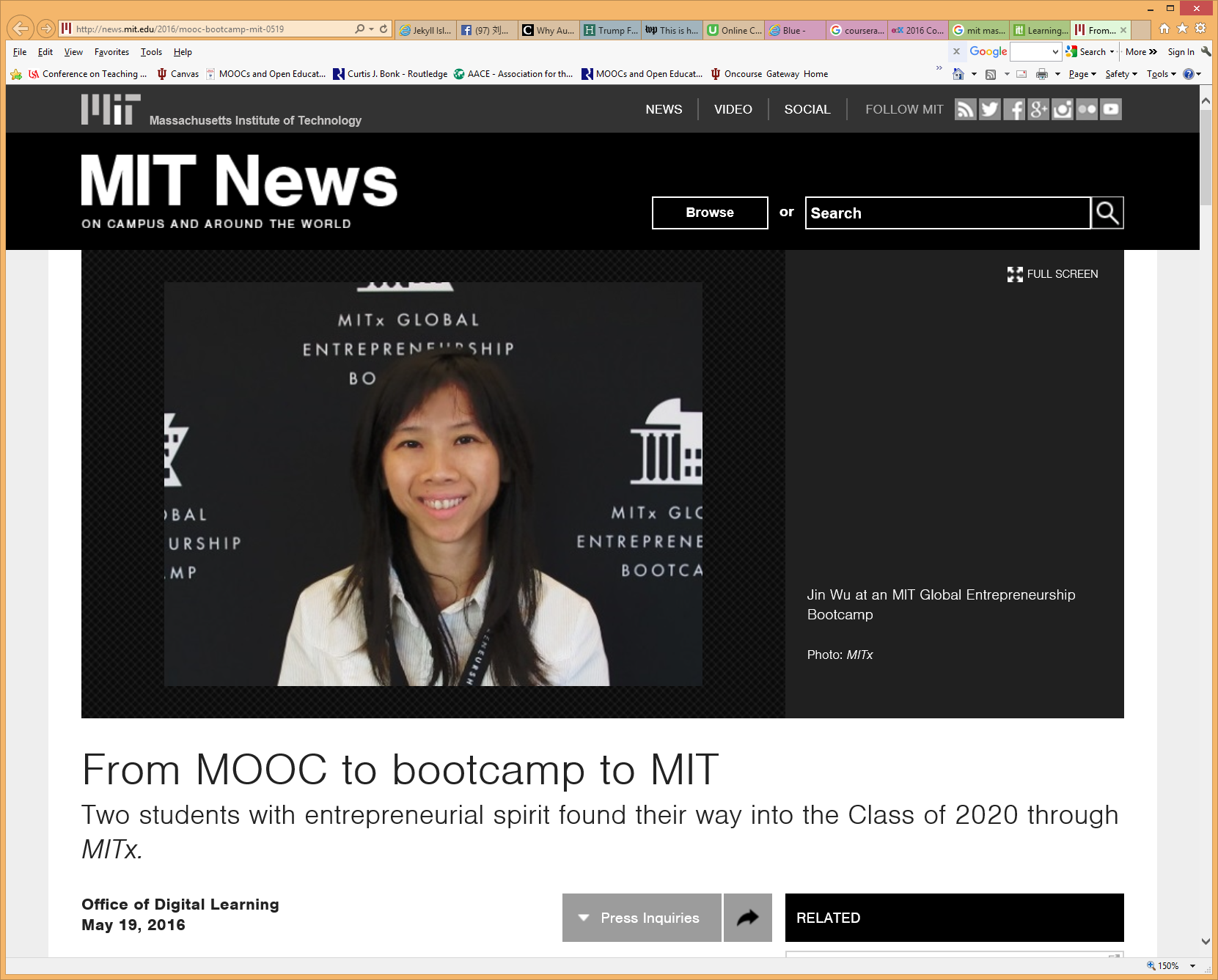 Various Case Studies:Life Impact from OER and MOOCs
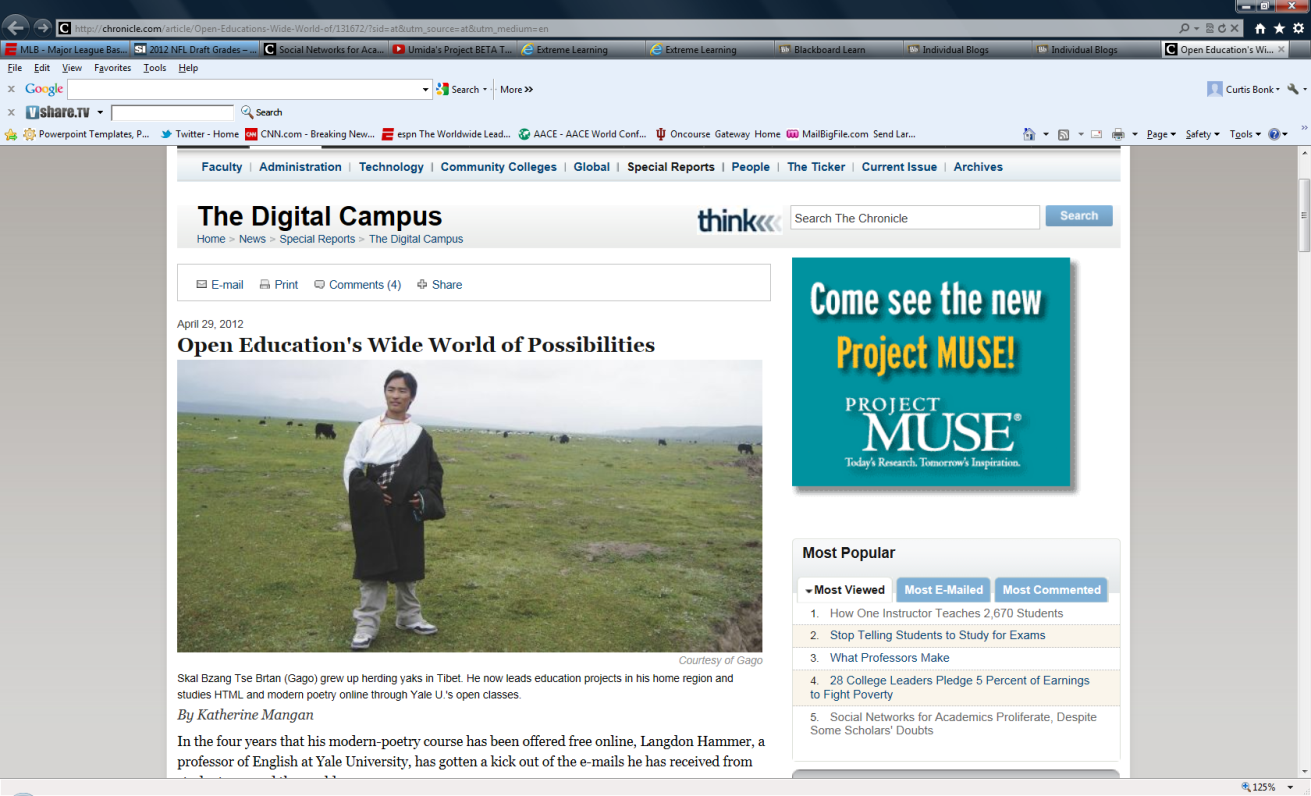 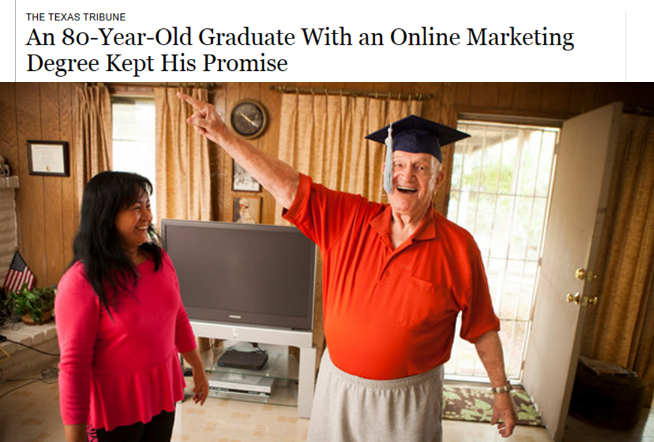 MIT Data: Prepares to Reenter University(41-50 year old male, Middle East)
Most interesting experience of my own was my use of MIT OCW to refresh on Calculus. I purchased the textbook and followed one of several calculus options on the site. This was quite successful in re-introducing Calculus, as a prep to re-entering college 28 years after graduation - this time to study for a Master's.
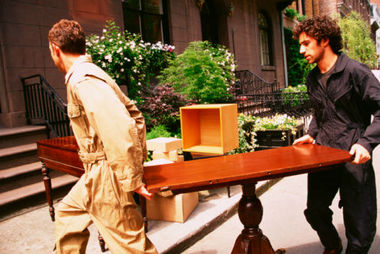 MIT Data: Retiree Develops New Hobby(70+ year old female, North America)
I'm am avid photographer and have developed skills for developing my own website for display of my photography and books I have written that include my photographs…I've had multiple careers, from science, to public administration, and information technology.  The development of my art is a new and exciting experience.
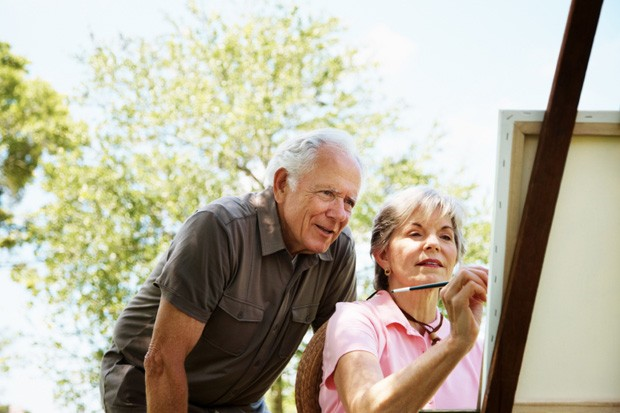 Life Changing Example
My life has changed in a big way.  I used these new skills to create a small business that supplements my income.  I couldn't use this income soley to support myself, but it does pay some bills.
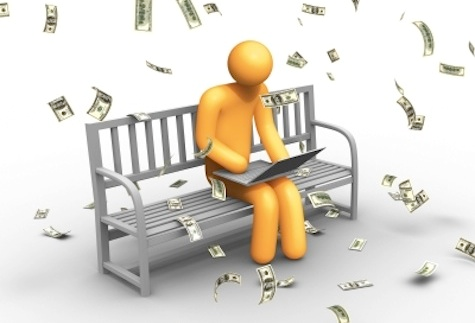 Joining a Learning Community
“My key moment came when I discovered a community of like-minded scholars from around the world.  I no longer felt isolated or disconnected.  This has become my most valuable support network and I am grateful.”
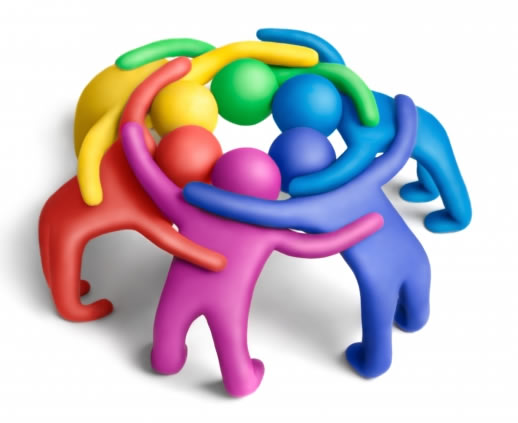 July 2015Research Topic #30. MOOC PedagogyAMP: A Tool for Characterizing the Pedagogical Approaches of MOOCsKaren Swan, Scott Day, Leonard Bogle, and Traci van ProoyenUniversity of Illinois SpringfieldFigure 3. Ratings Metaphors
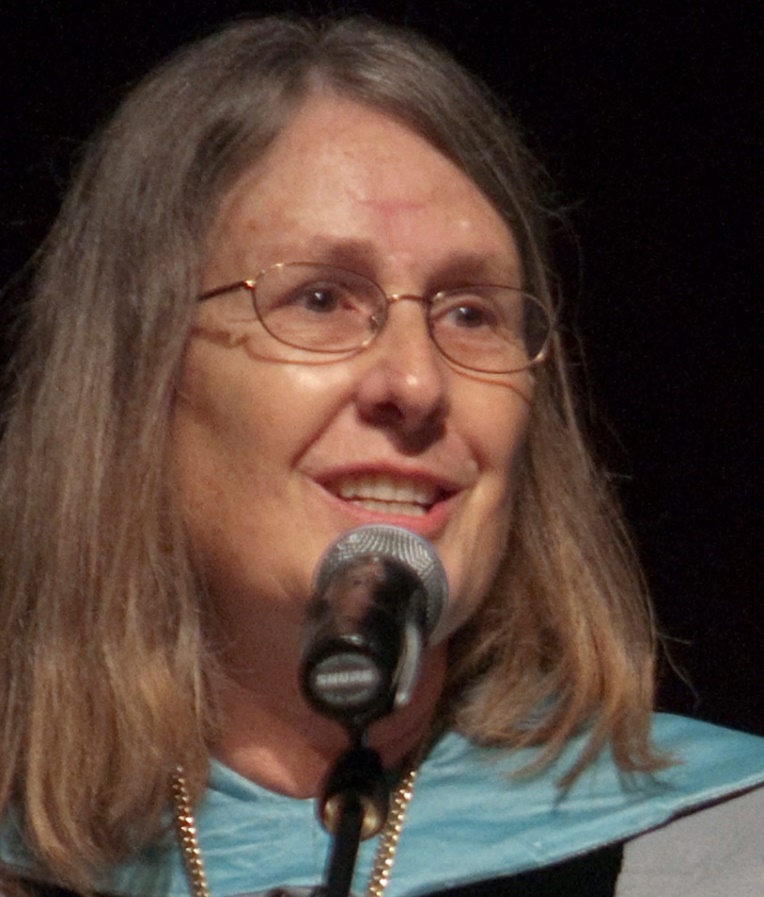 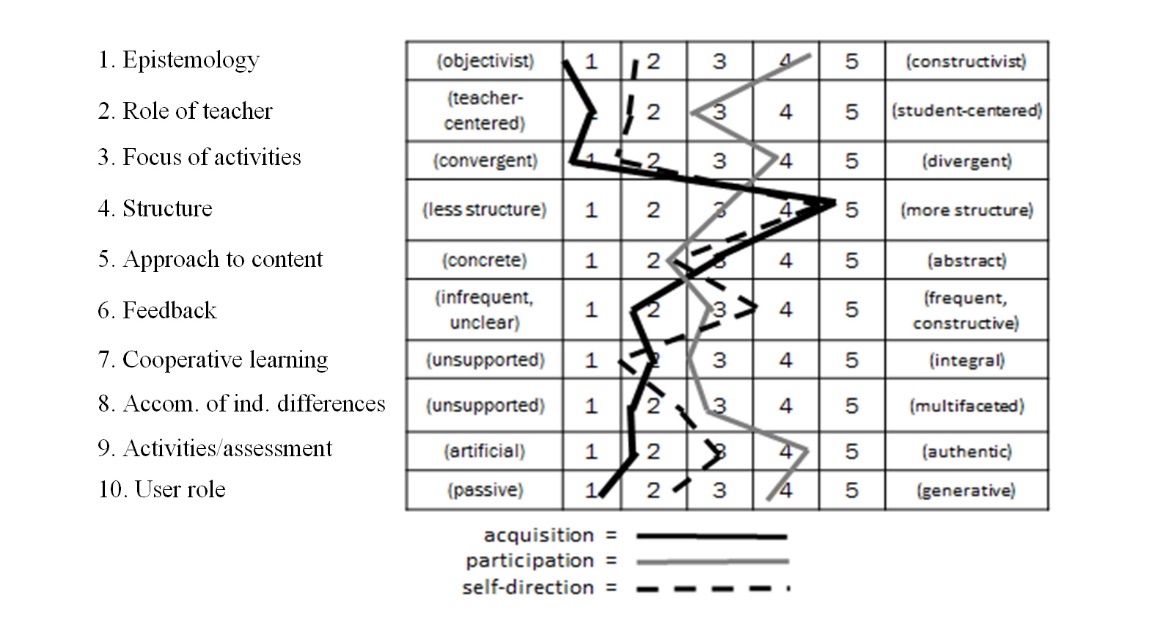 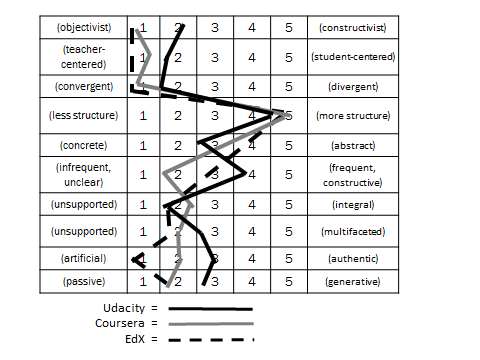 December 30, 2015Research Topic #31. Research on Changes in Teaching PracticesUdemy Awards, 2015 Instructor Awards!https://teach.udemy.com/congratulations-to-udemys-outstanding-instructors-of-2015/
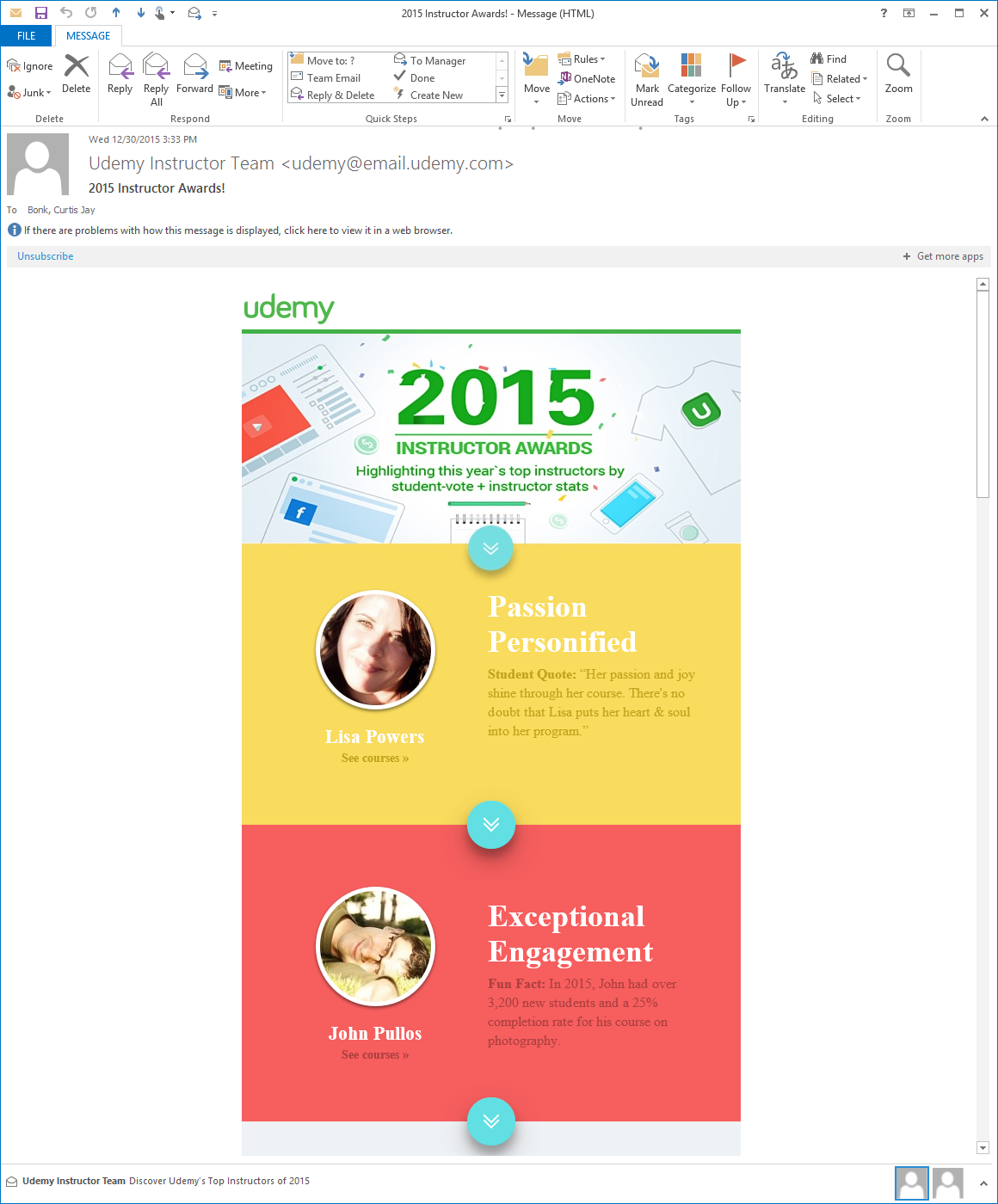 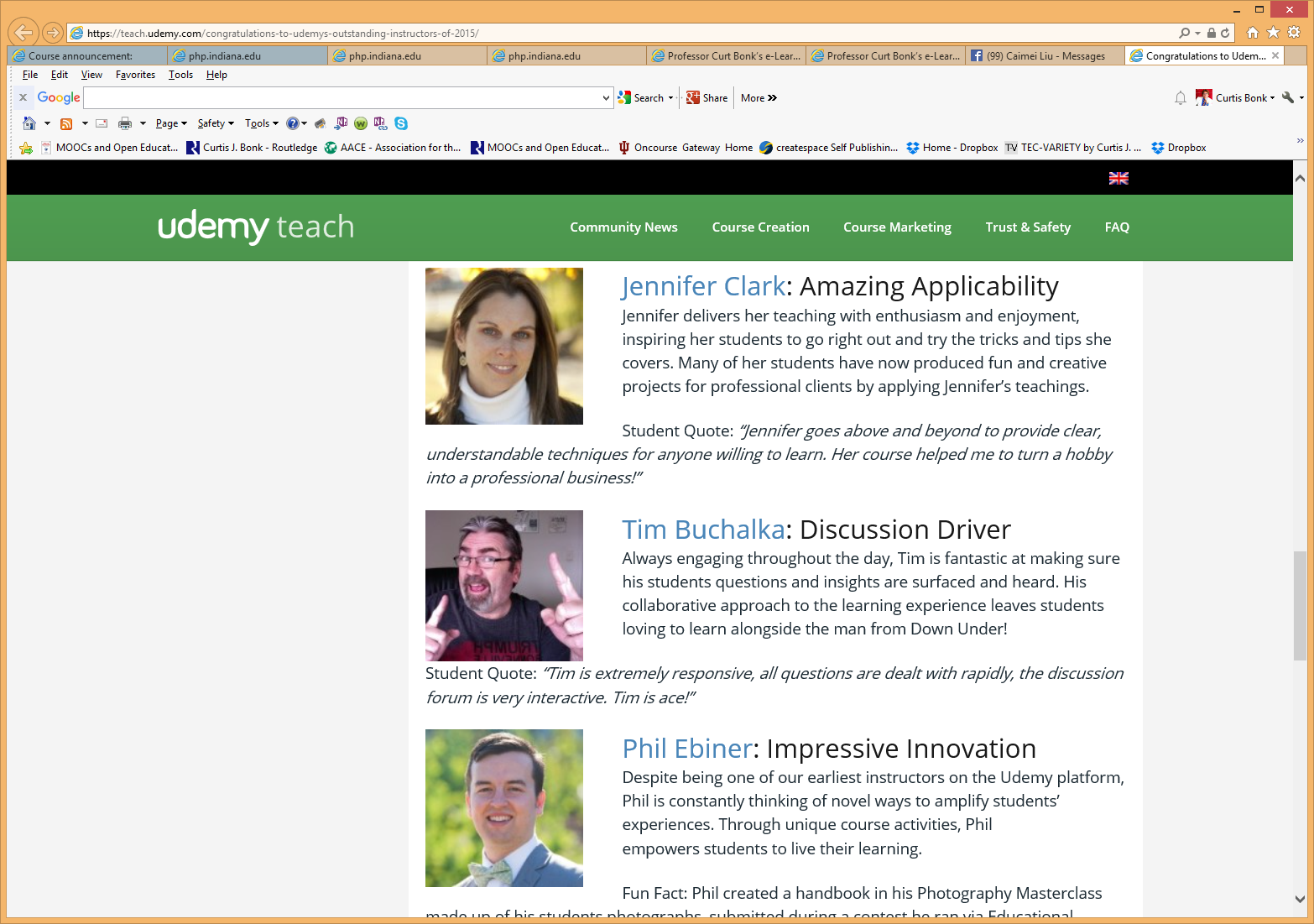 August 20, 2015Research on Unique PedagogySyracuse professor offers free ‘Star Trek’ class to the public, USA Today, Amari D. Pollard, LeMayne Collegehttp://college.usatoday.com/2015/08/20/syracuse-professor-offers-free-star-trek-class-to-the-public/ r
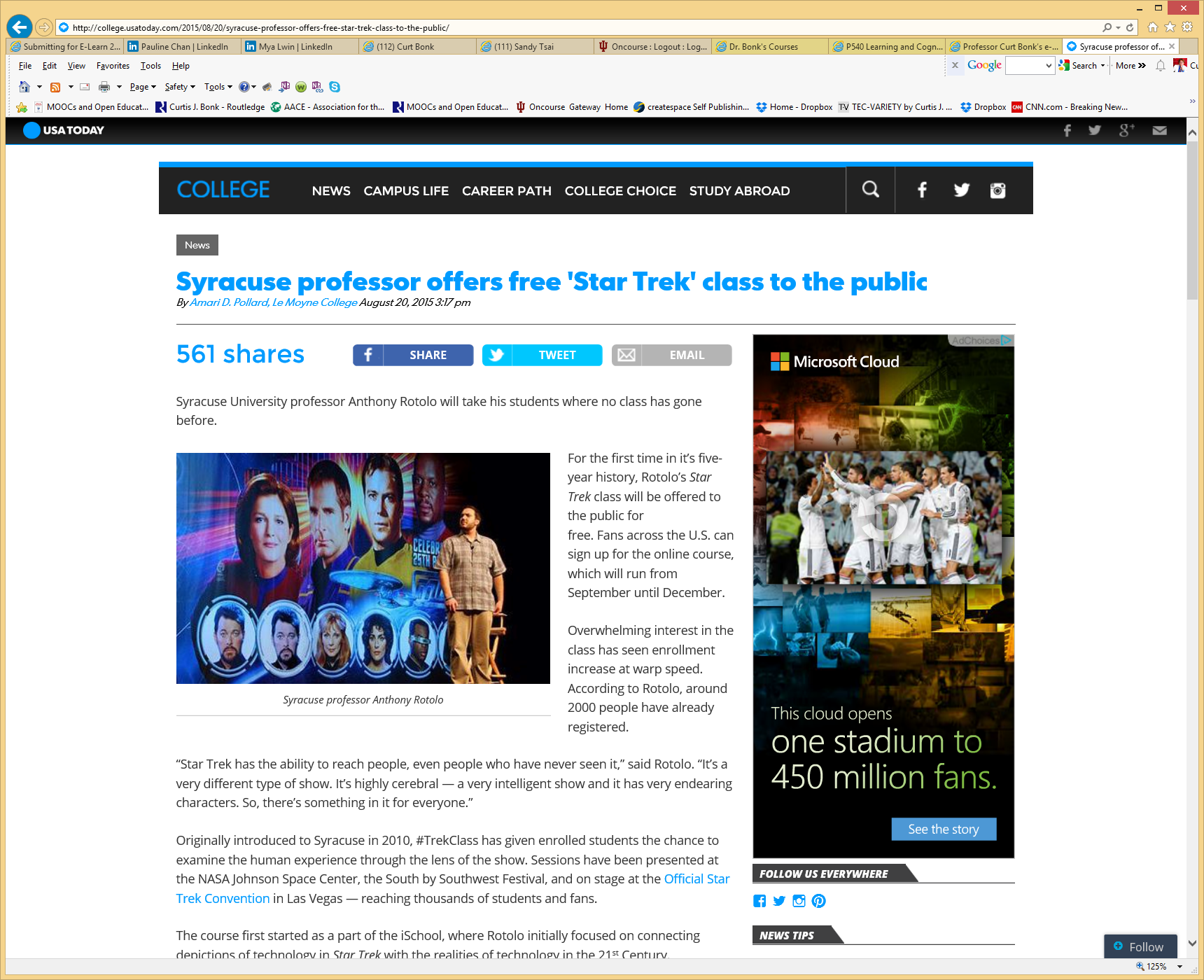 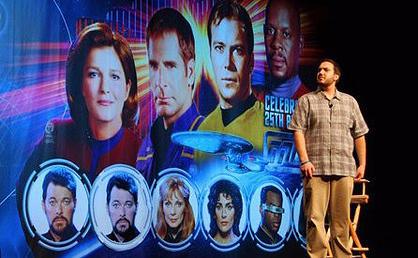 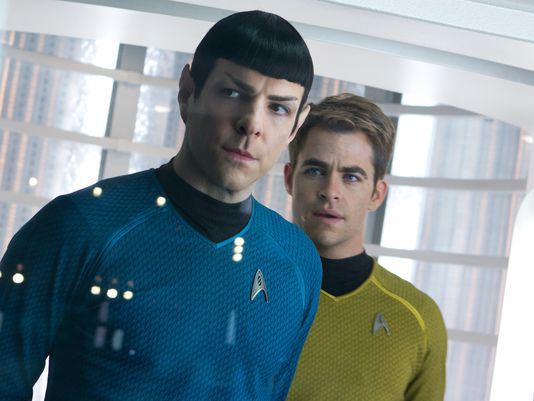 December 30, 2015Less Experimentation, More Iteration: A Review of MOOC Stats and Trends in 2015Class Central Blog, Dhawal Shahhttps://www.class-central.com/report/moocs-stats-and-trends-2015/ https://www.class-central.com/report/ https://www.youtube.com/watch?v=LD0sNEVhNZ8
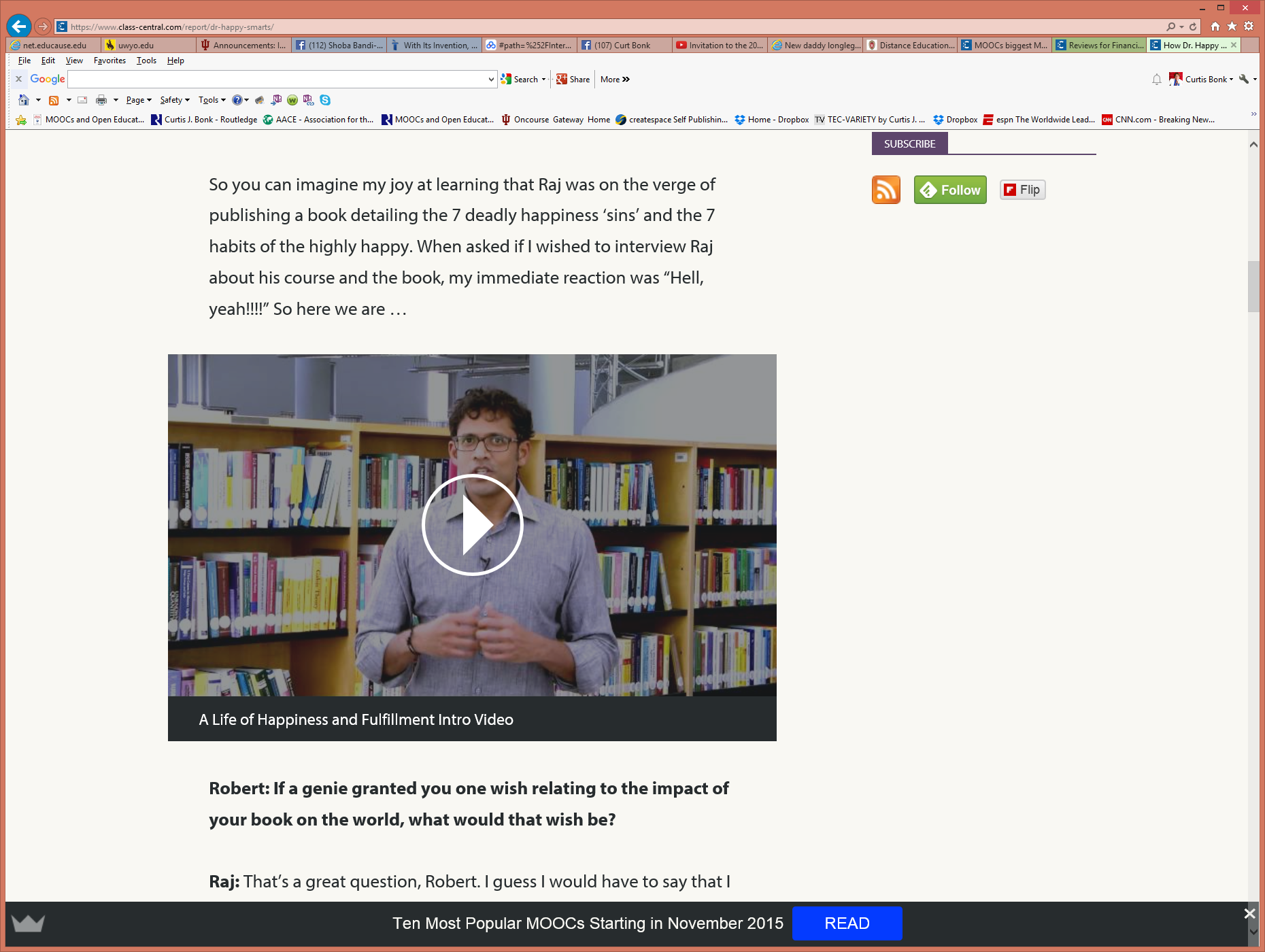 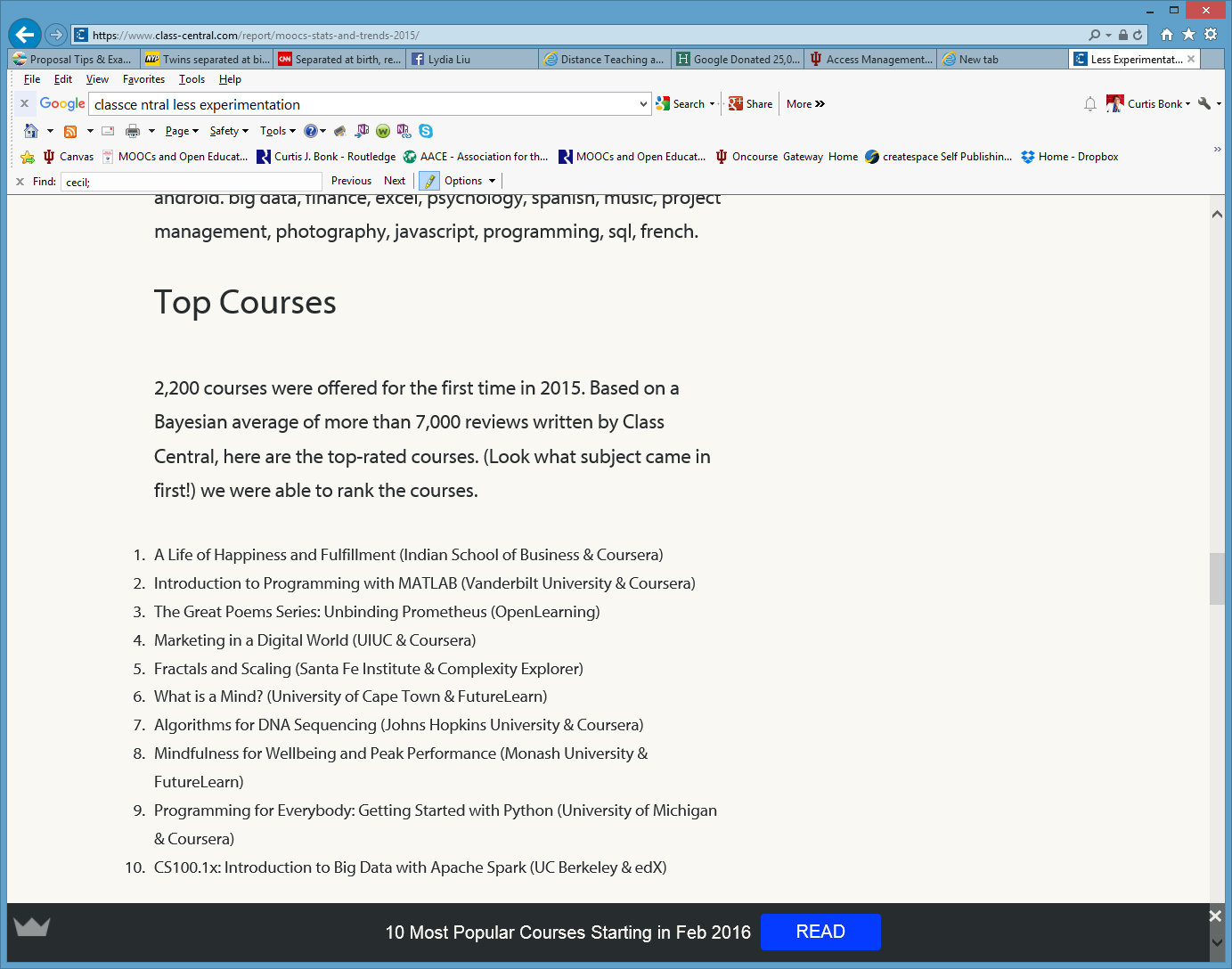 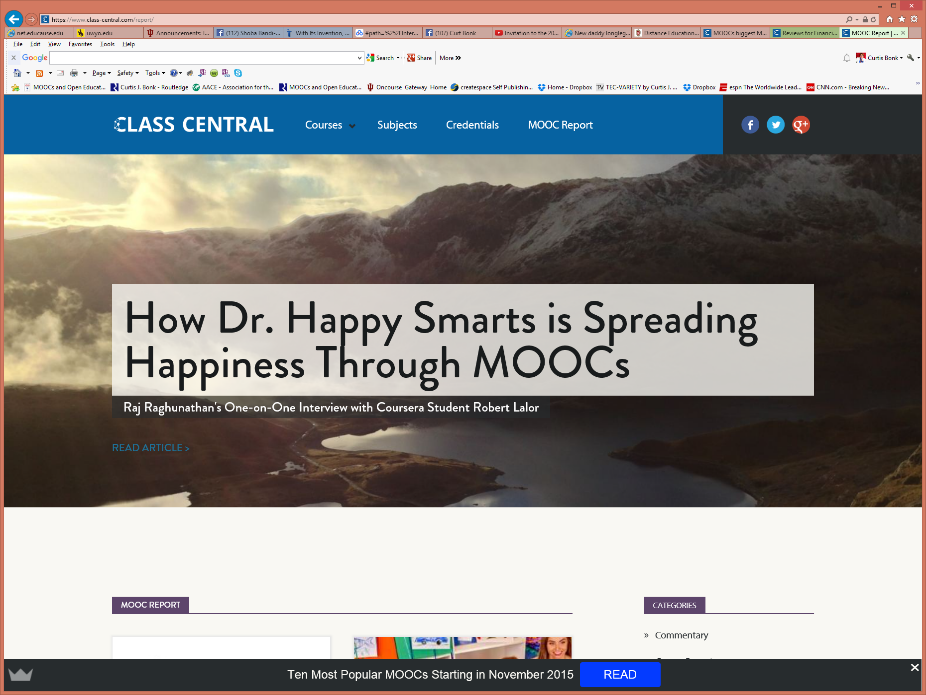 Chapter 14: Creating a Temporary Spontaneous Mini-Ecosystem through a MOOCPaul Kim and Charlie Chung, Stanford University Figure 2. Twitter thread announcing the MOOC
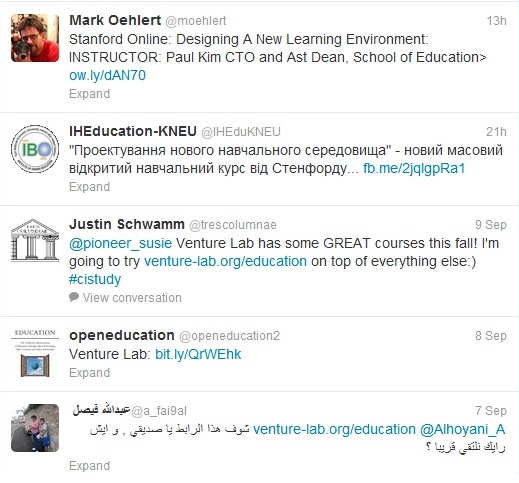 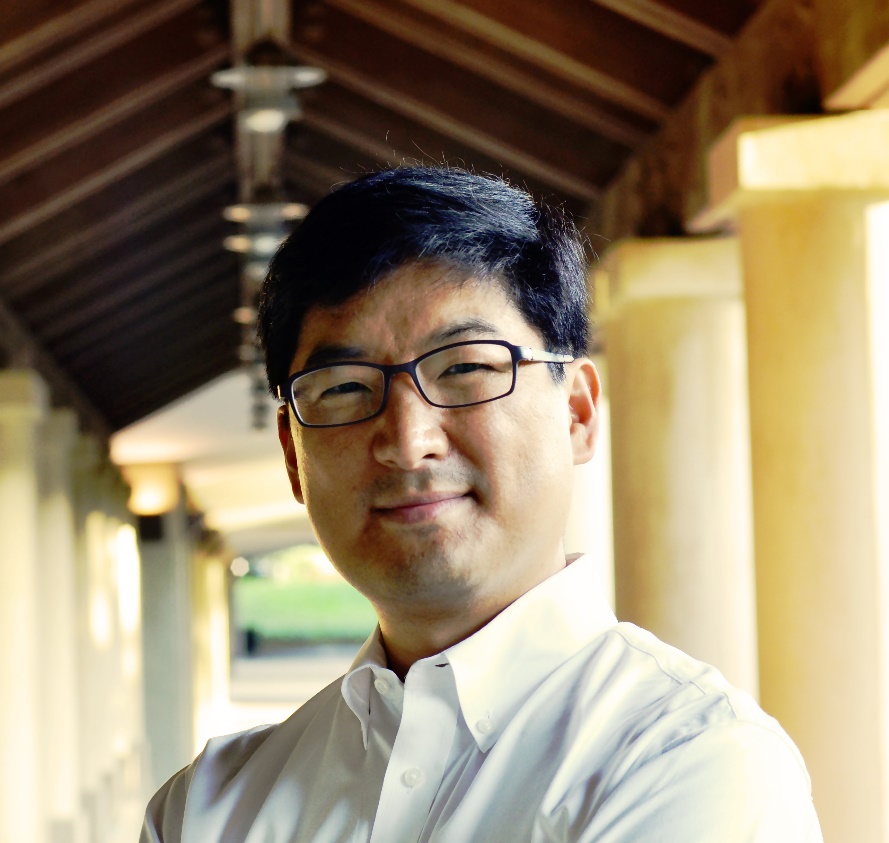 Audience Poll #4: Would you like to research MOOCs now? What was your idea?A. Yes…B. No…
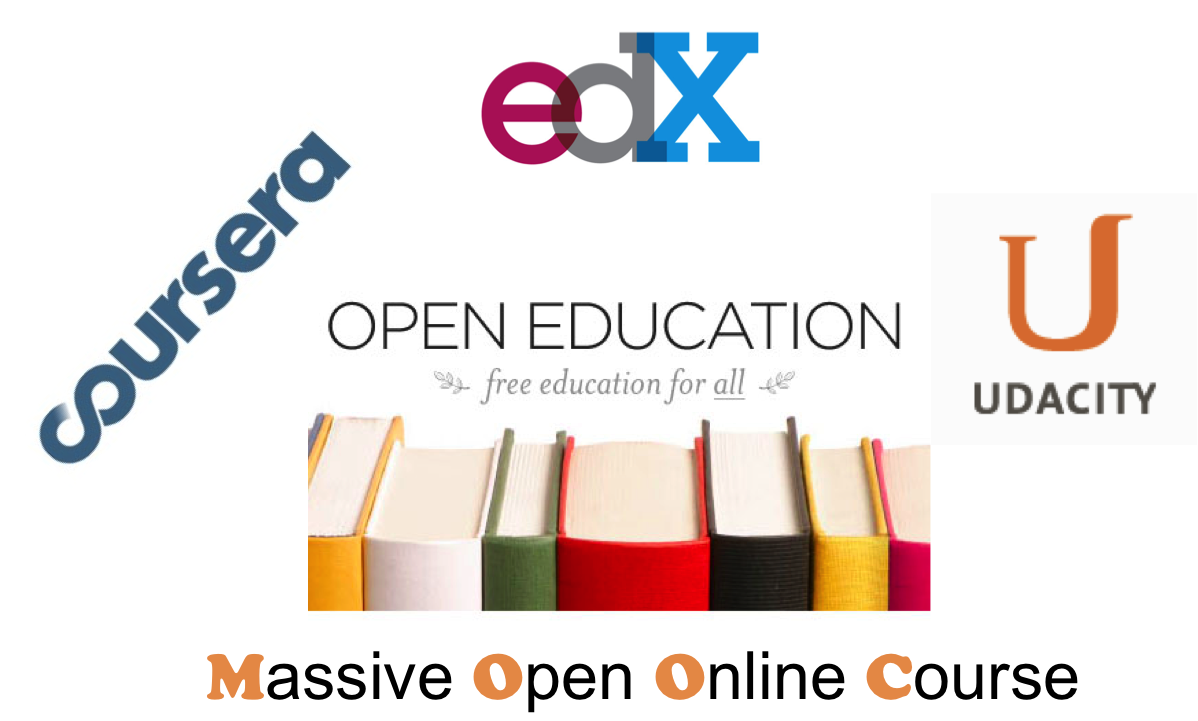 We are entering a jumping off point…(South University of Science and Technology of China, Wednesday June 10, 2015)
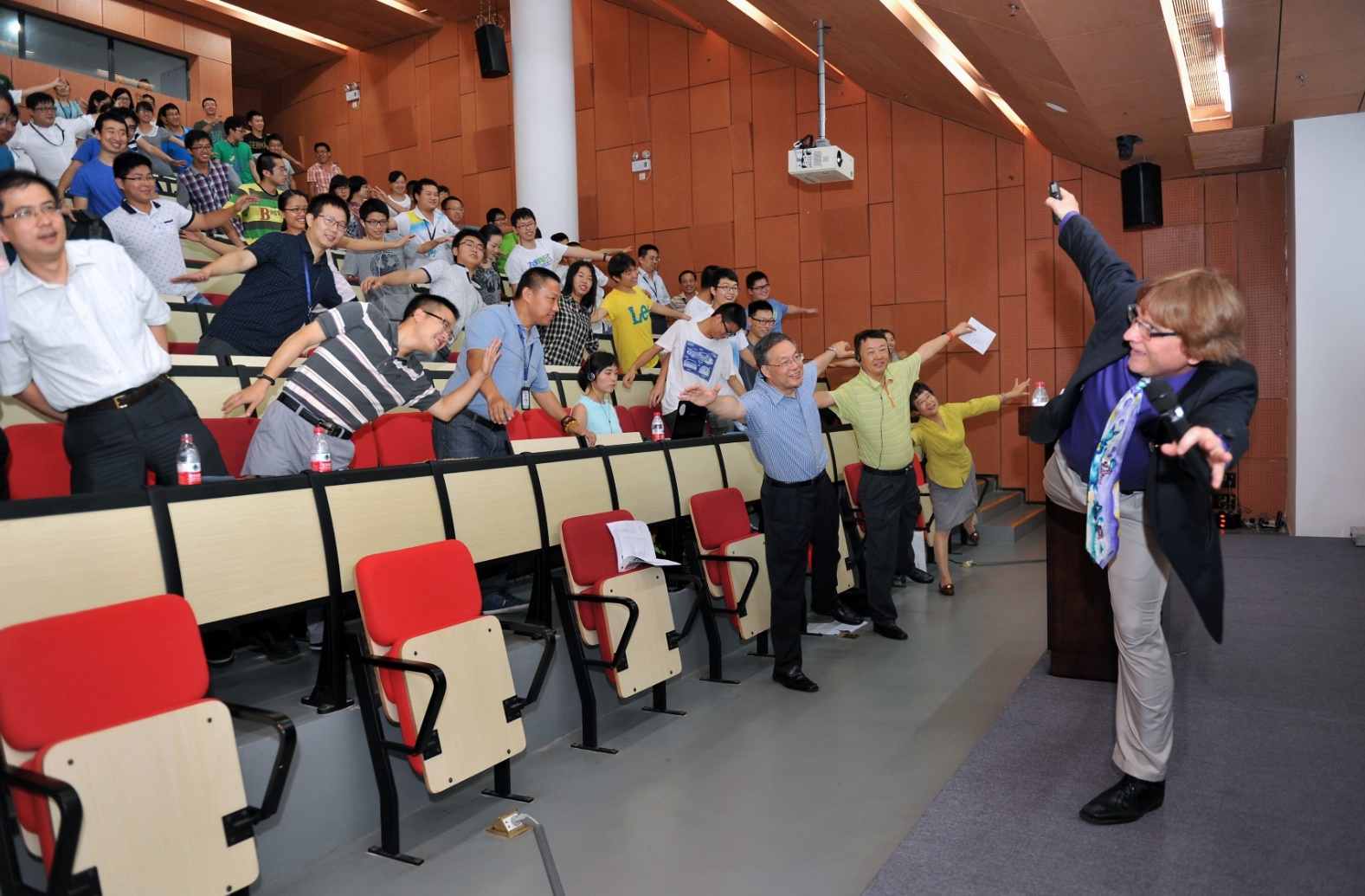 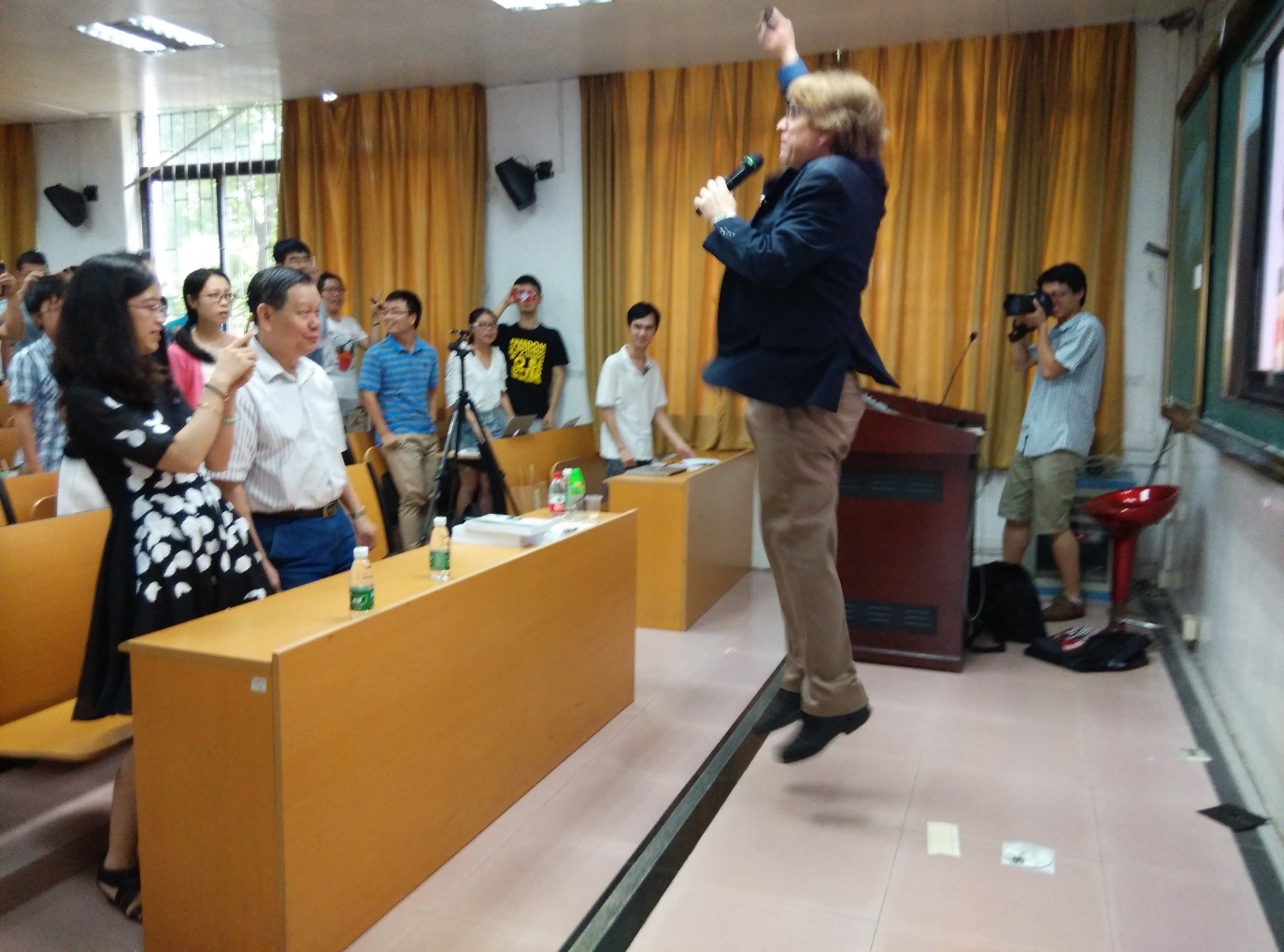 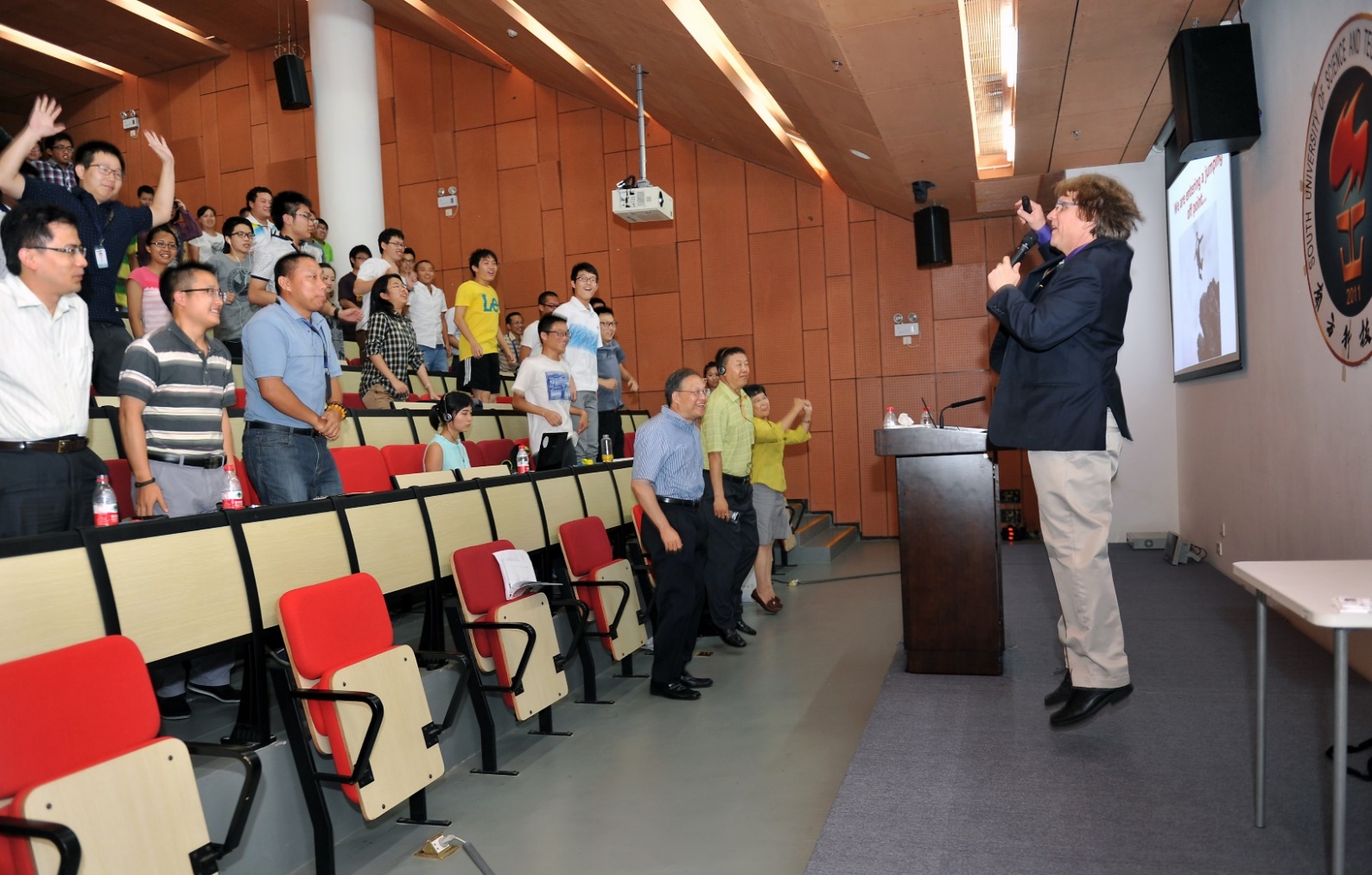 Things are heating up!http://routledge-ny.com/books/details/9781138807419/
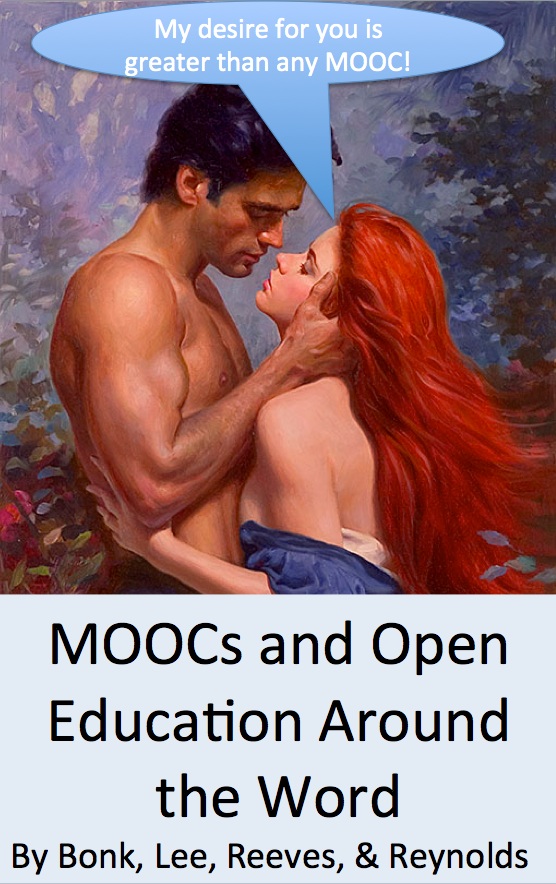 MOOCs and Open Education Around the Worldhttp://routledge-ny.com/books/details/9781138807419/
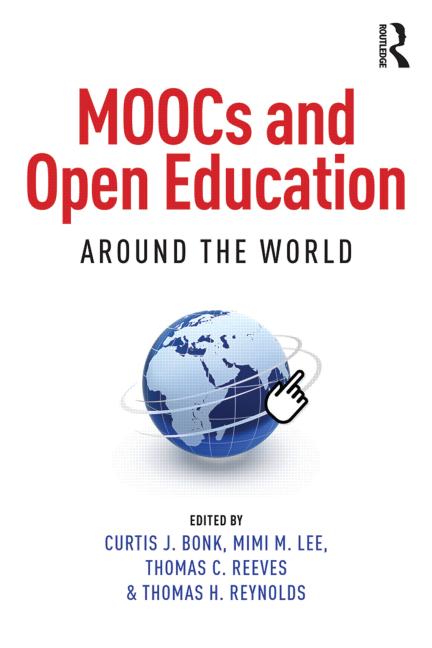 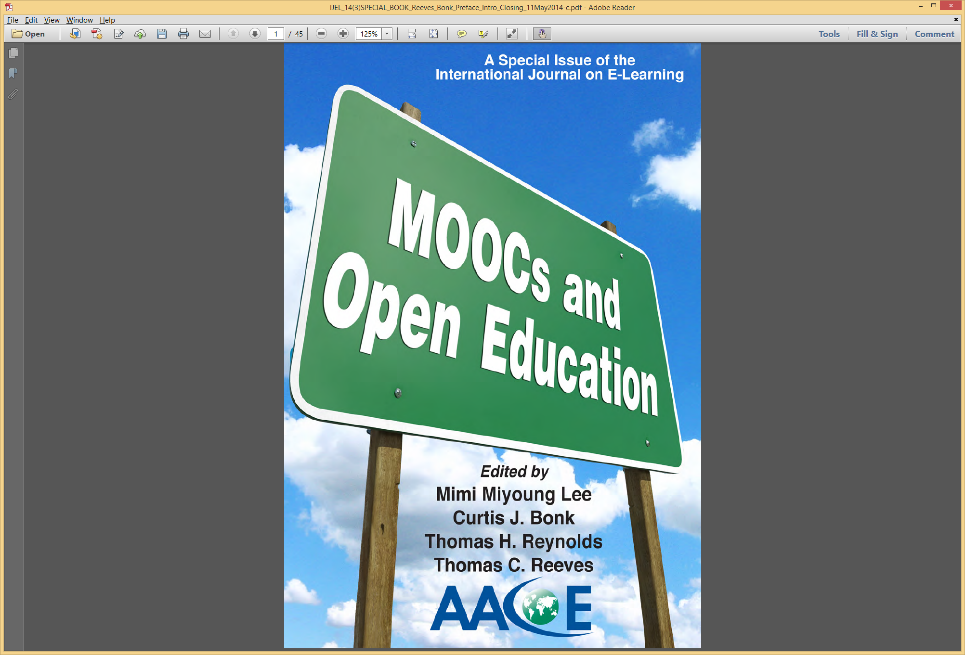 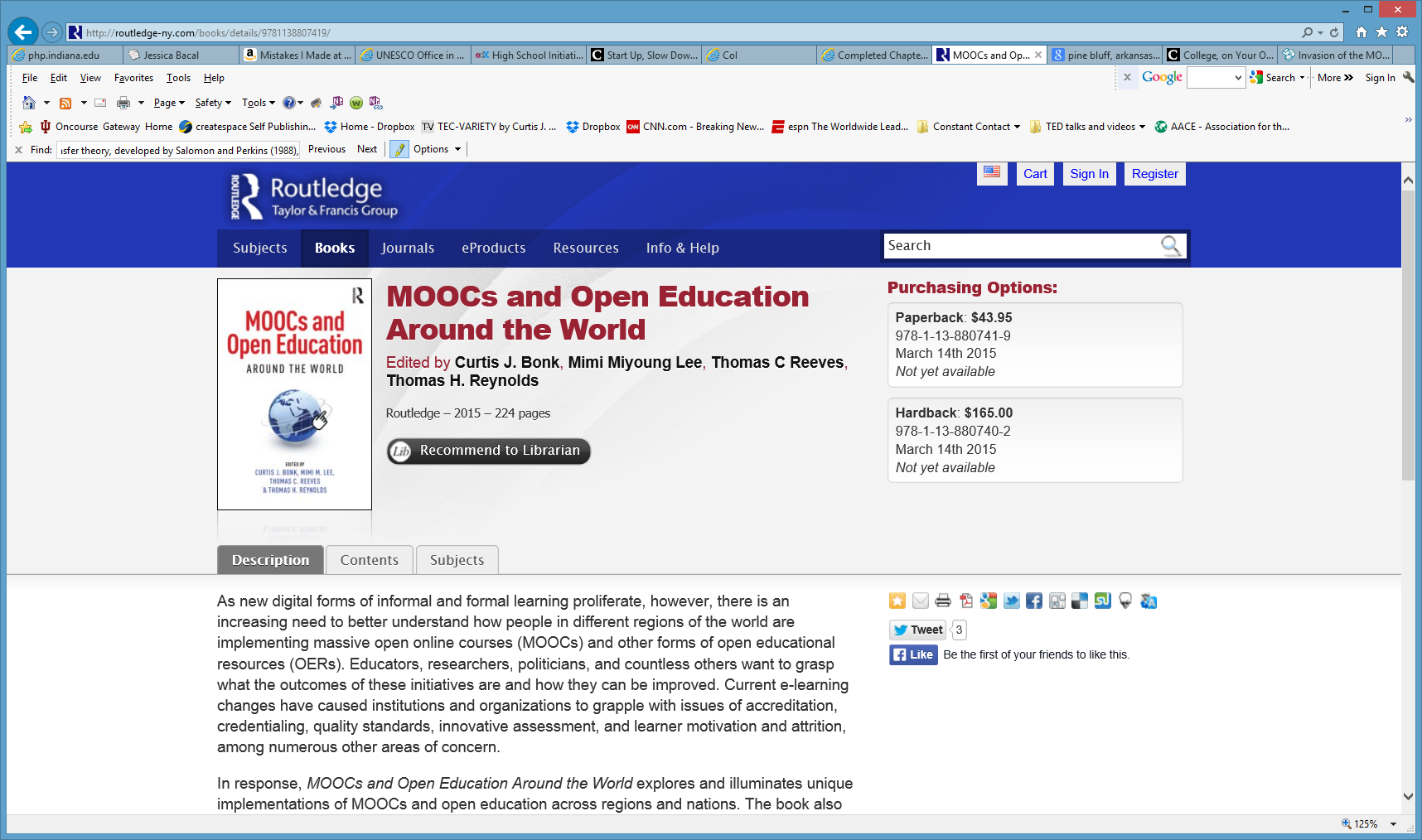 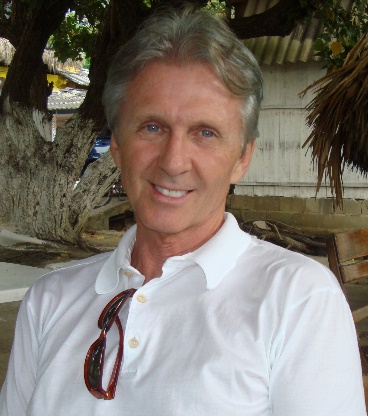 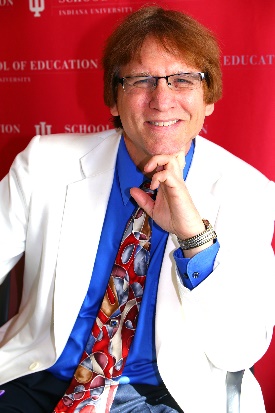 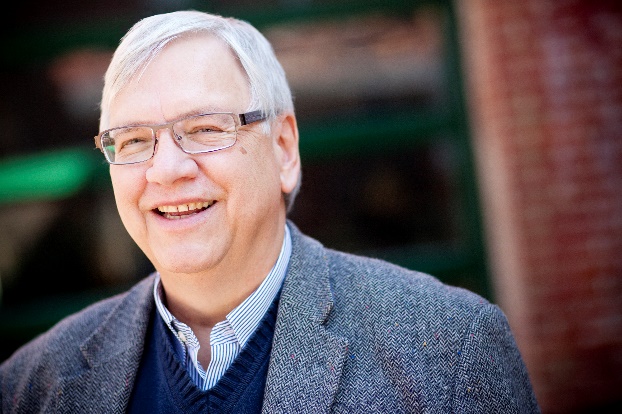 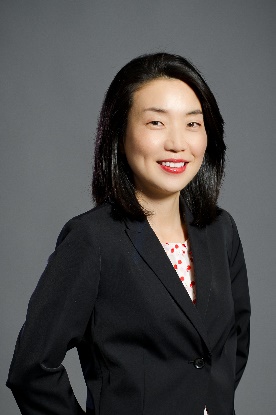 Want something FREE?Introducing the “TEC-VARIETY” book…(Framework #1)http://tec-variety.com/
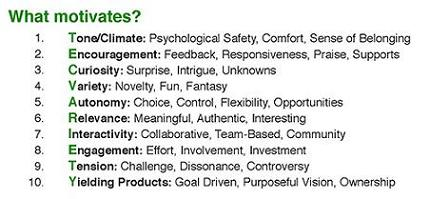 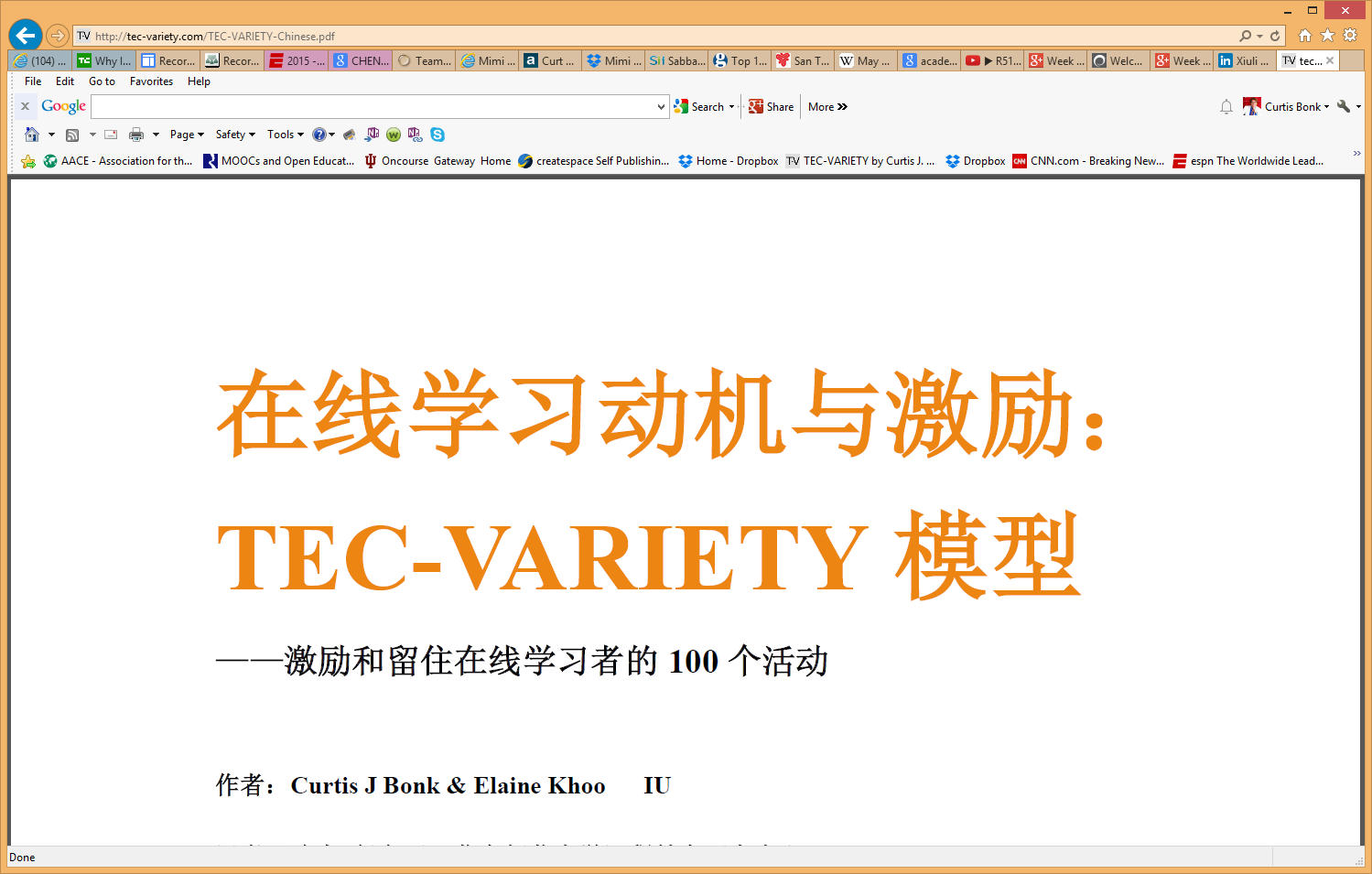 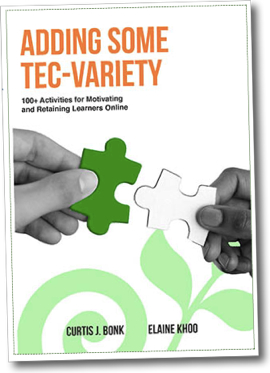 December 13, 2013Former MIT president Charles M. Vest dies at 72As the Institute’s leader from 1990 to 2004, he sparked a period of dynamism.Steve Bradt, MIT News Officehttp://web.mit.edu/newsoffice/2013/former-mit-president-charles-m-vest-dies-at-72-1213.html
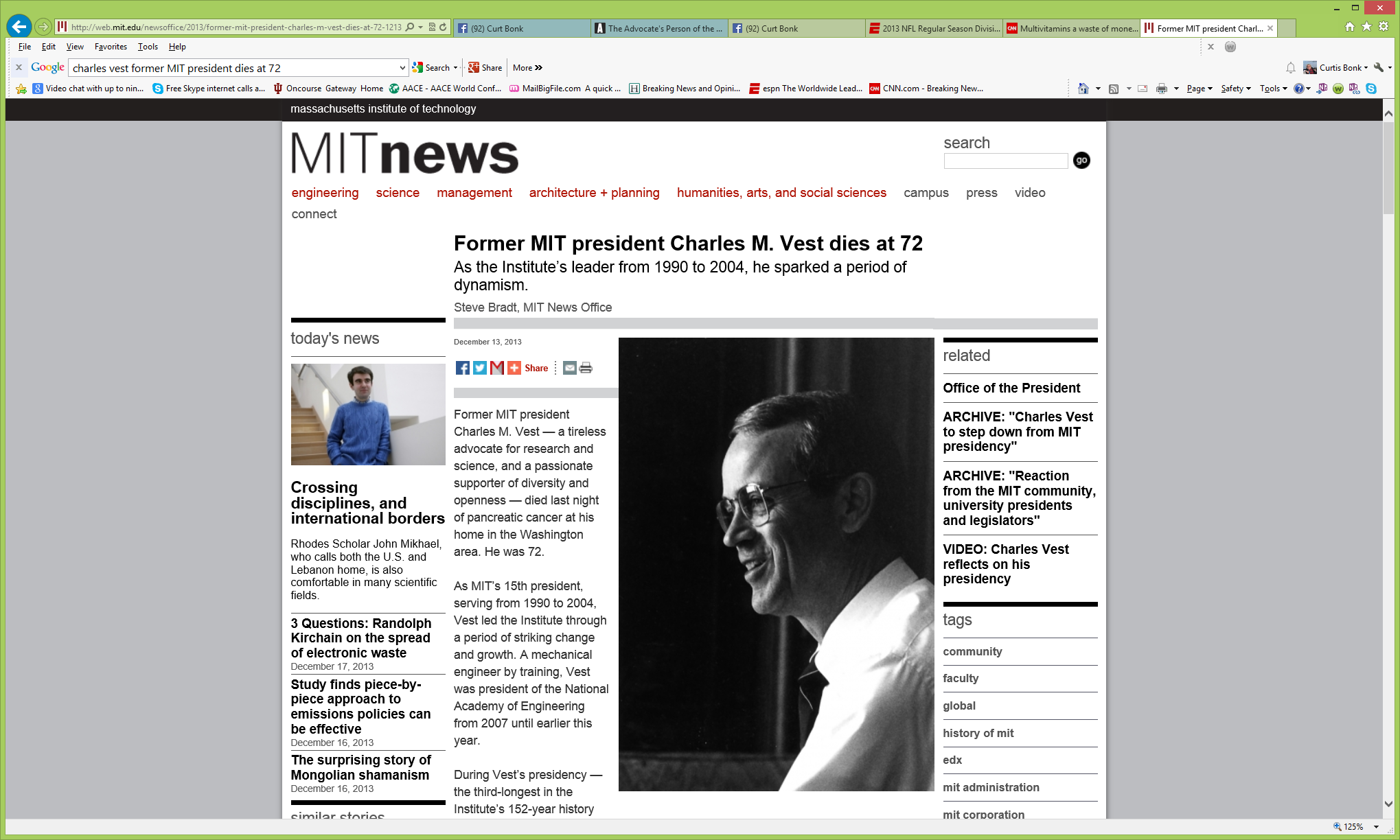 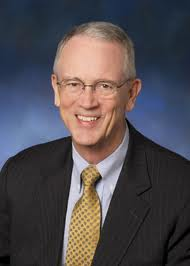 Charles Wedemeyer Quote #2: ”If America is on the threshold of becoming a Learning Society, non-traditional learning may be its most genuine ingredient.”(Charles Wedemeyer, 1981, p. 219)
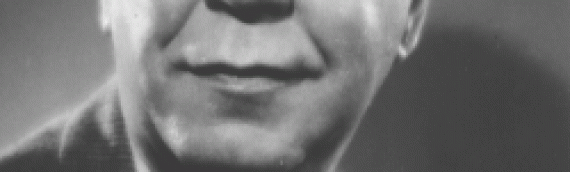 Any Comments or Questions?Slides at: TrainingShare.comPapers: PublicationShare.comFree Book: http://tec-variety.com/MOOCsBook: http://moocsbook.com/
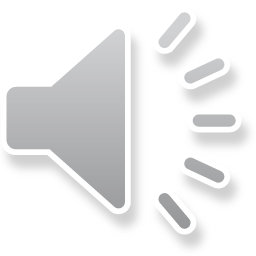 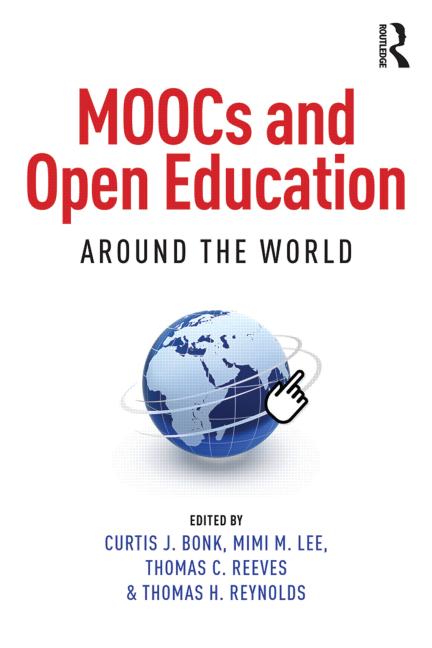 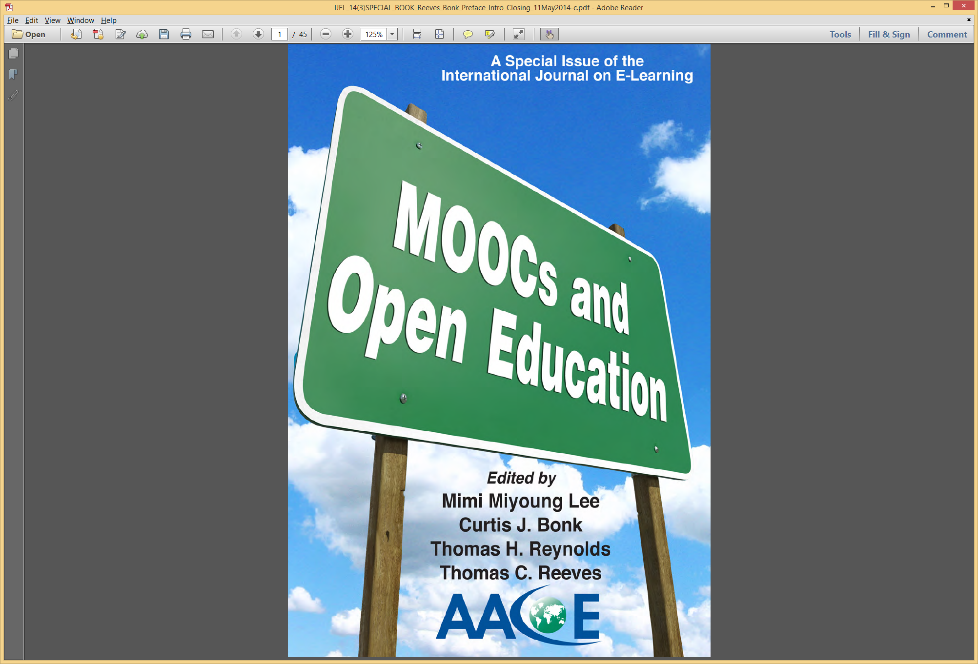 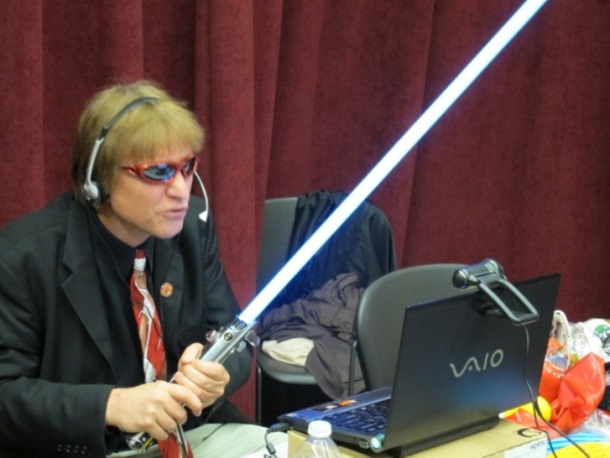 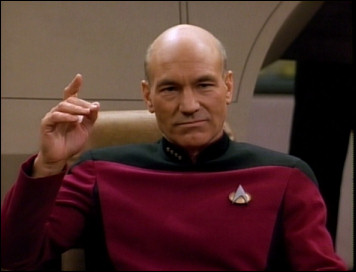